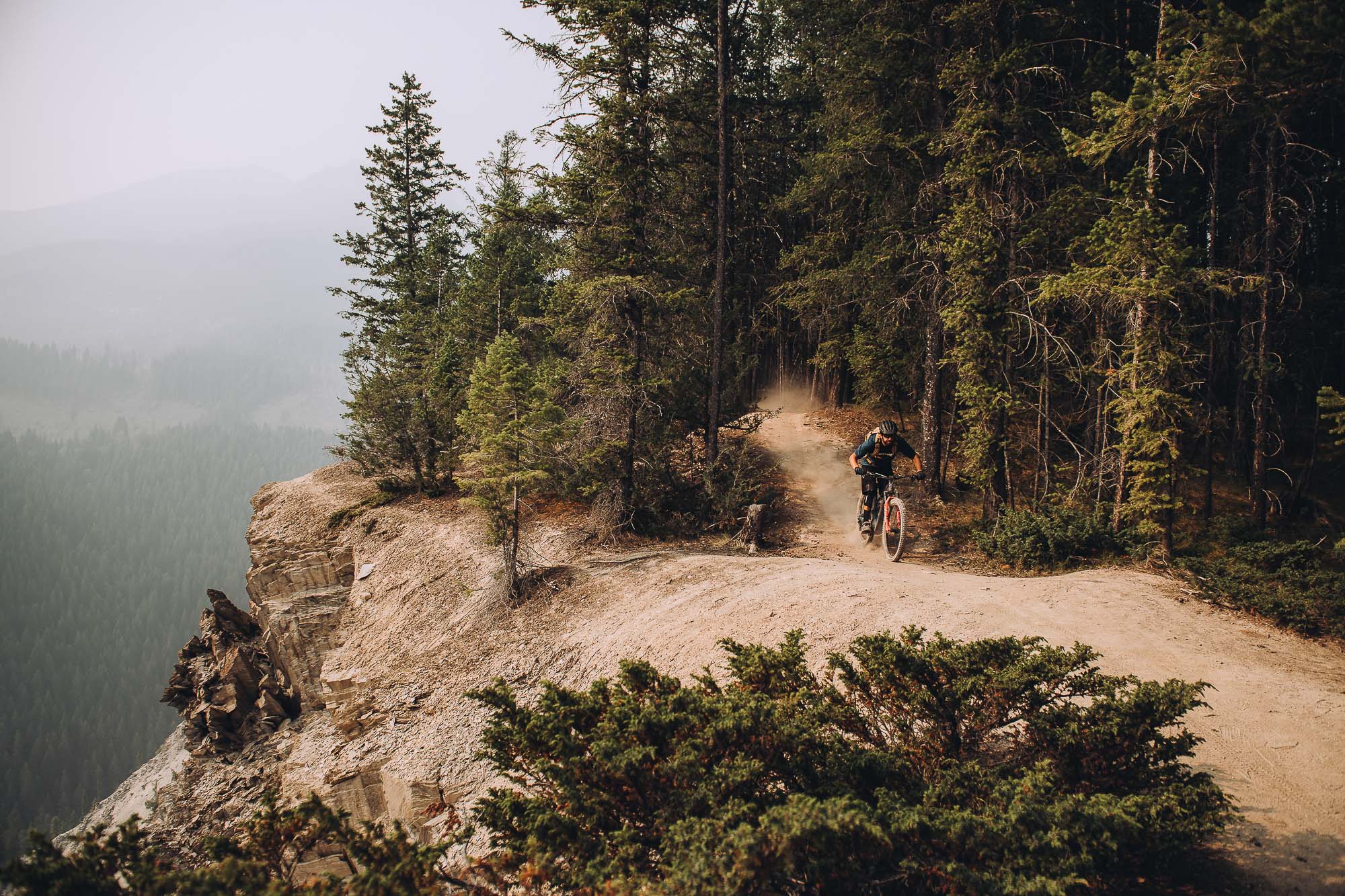 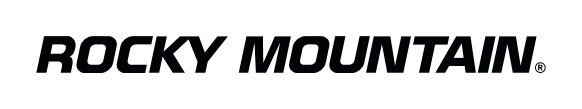 NOVÝ POWERPLAY
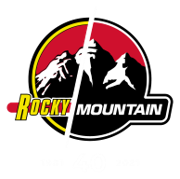 [Speaker Notes: Im the only person in this group who hasnt seen the bike in real yet, but will tell you a lot about the features of the new Powerplay]
PŘEHLED
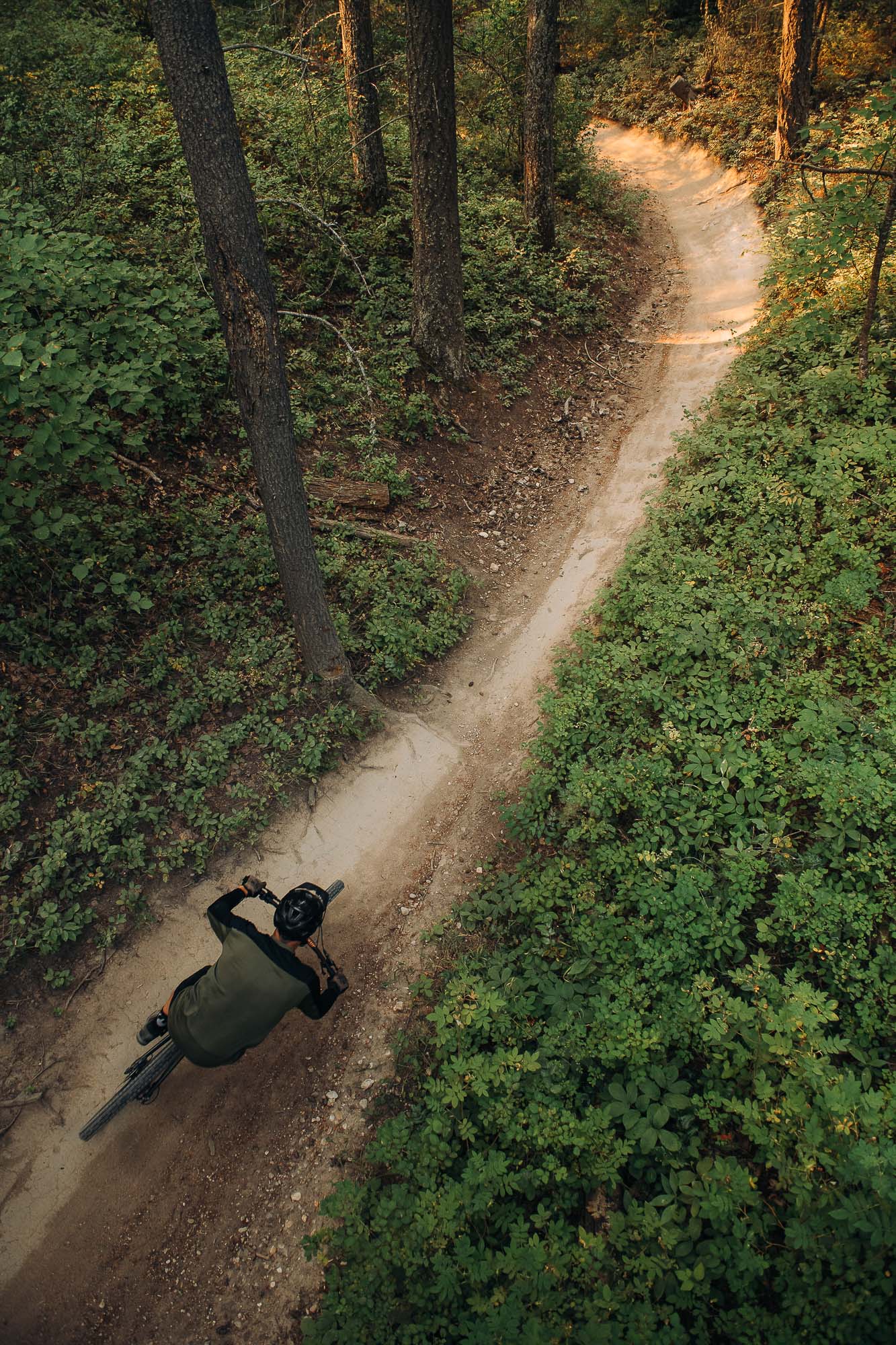 Hlavní informace
Filozofie
Představujeme NOVÝ Powerplay
Motor Dyname 4.0
Mid-High Pivot Frame design
Jumbotron ovladač - Uživatelské rozhraní
Smoothwall Carbon
Nabíjení
Overtimepack
Technické školení
Myagi online learning platform
Odstraňování problémů:
Ovladač Jumbotron
Powerplay podpora Myagi
Vývojové diagramy
Záruční formulář Jotform
Tipy a triky
Kvíz
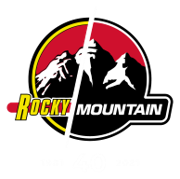 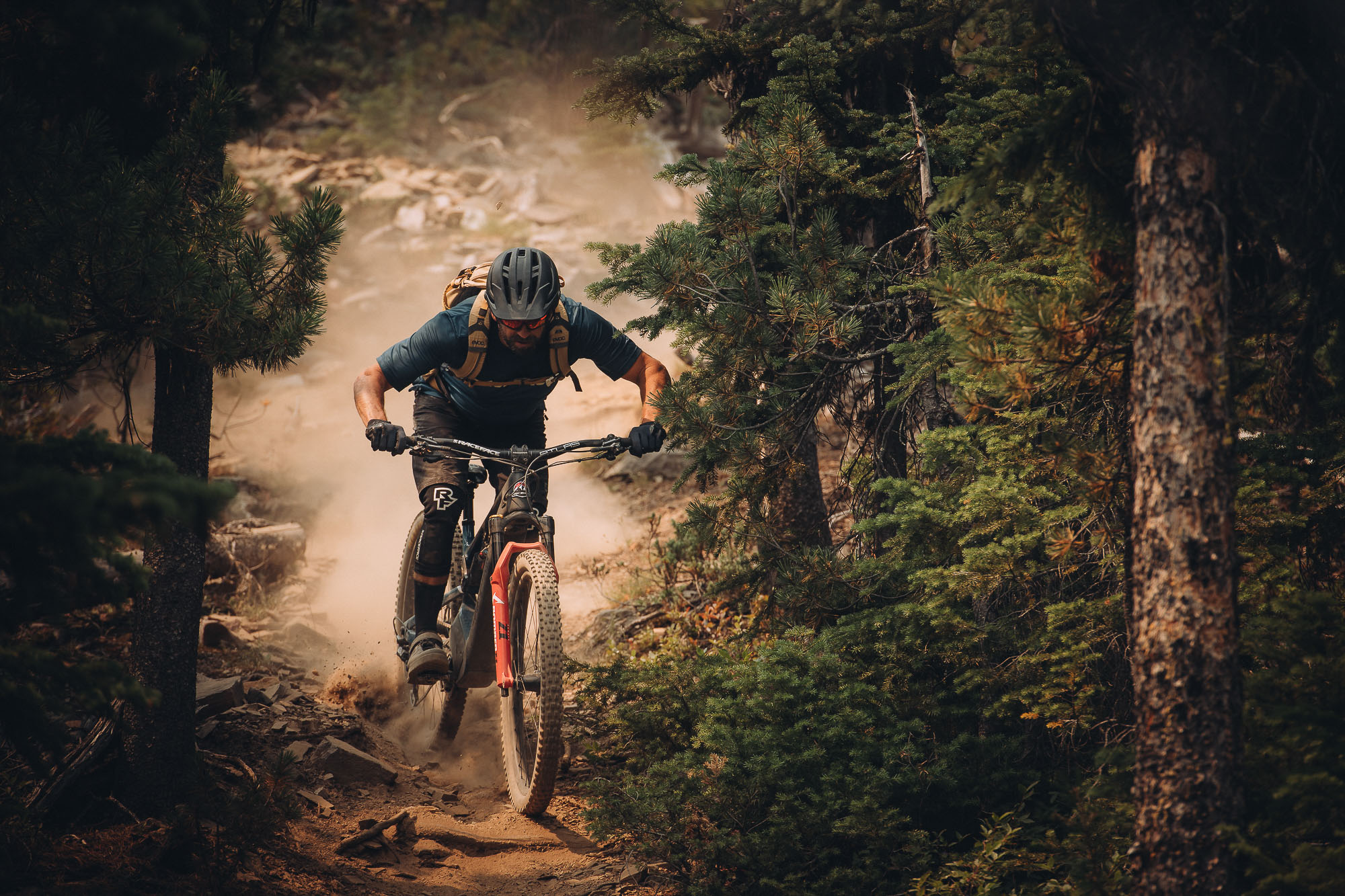 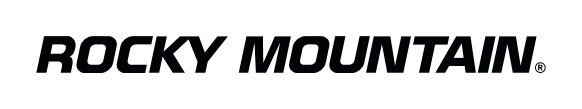 Filozofie

Vyrábíme horská kola, na kterých je radost jezdit.

Žádne kompromisy v odolnosti.

Naše kola jsou vyvíjena a testována na slavném North Shore ve Vencouveru.

Prémiový produkt se zaměřením na výkon a kvalitu.

Především milujeme jízdu na kole a sdílíme tento pocit se všemi našimi partnery.
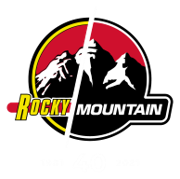 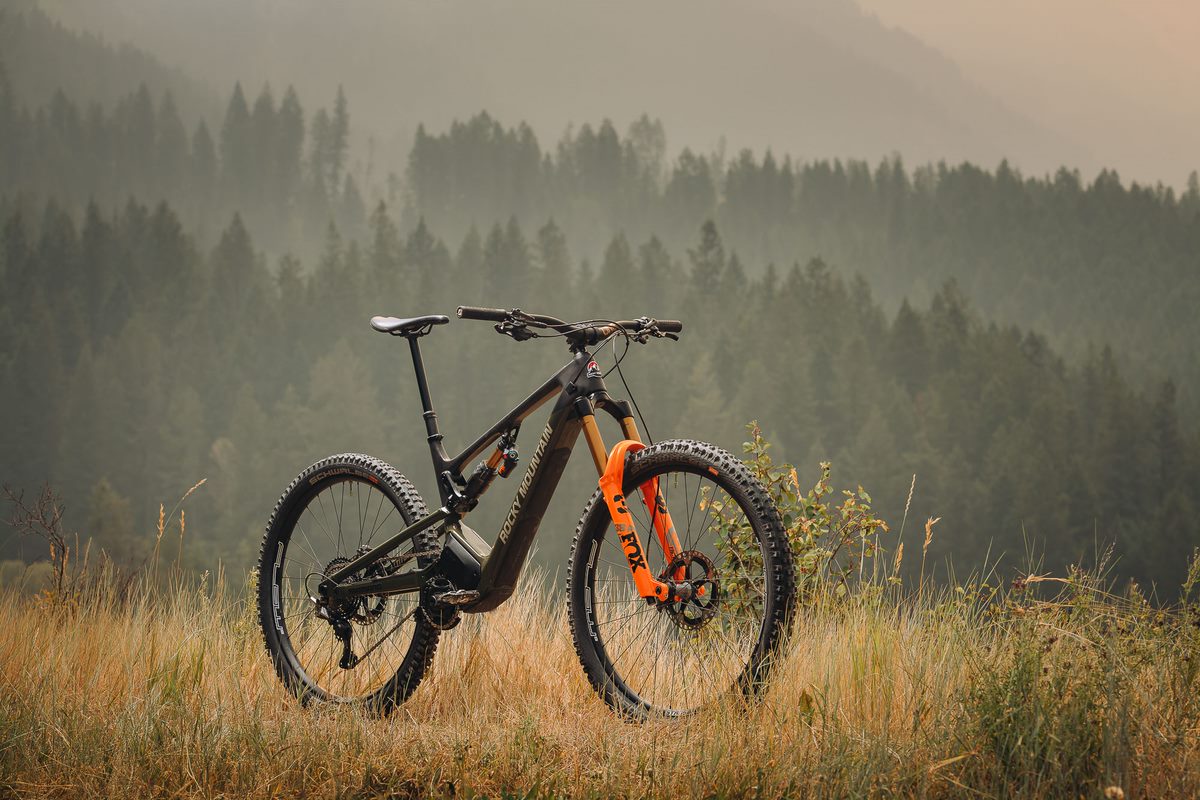 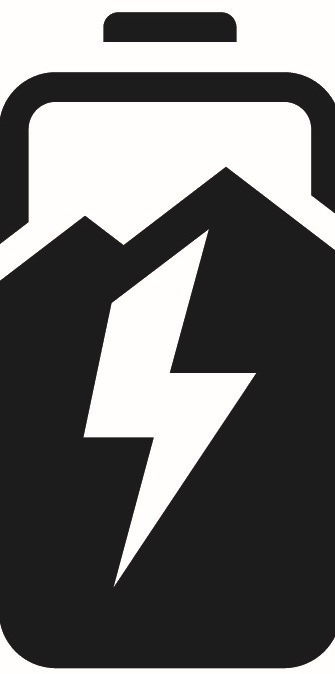 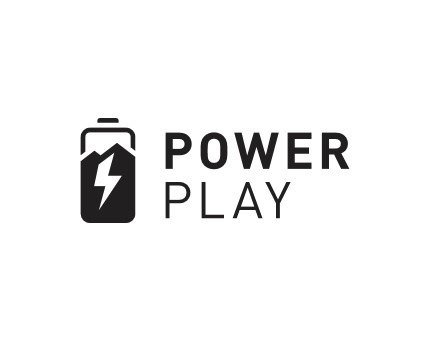 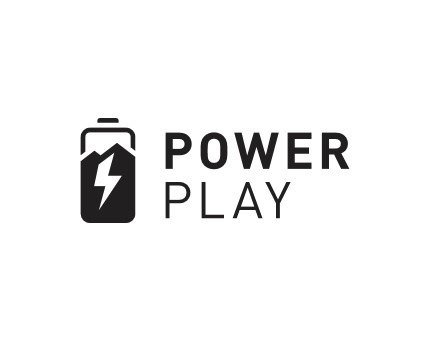 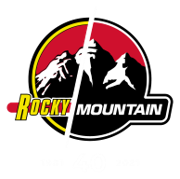 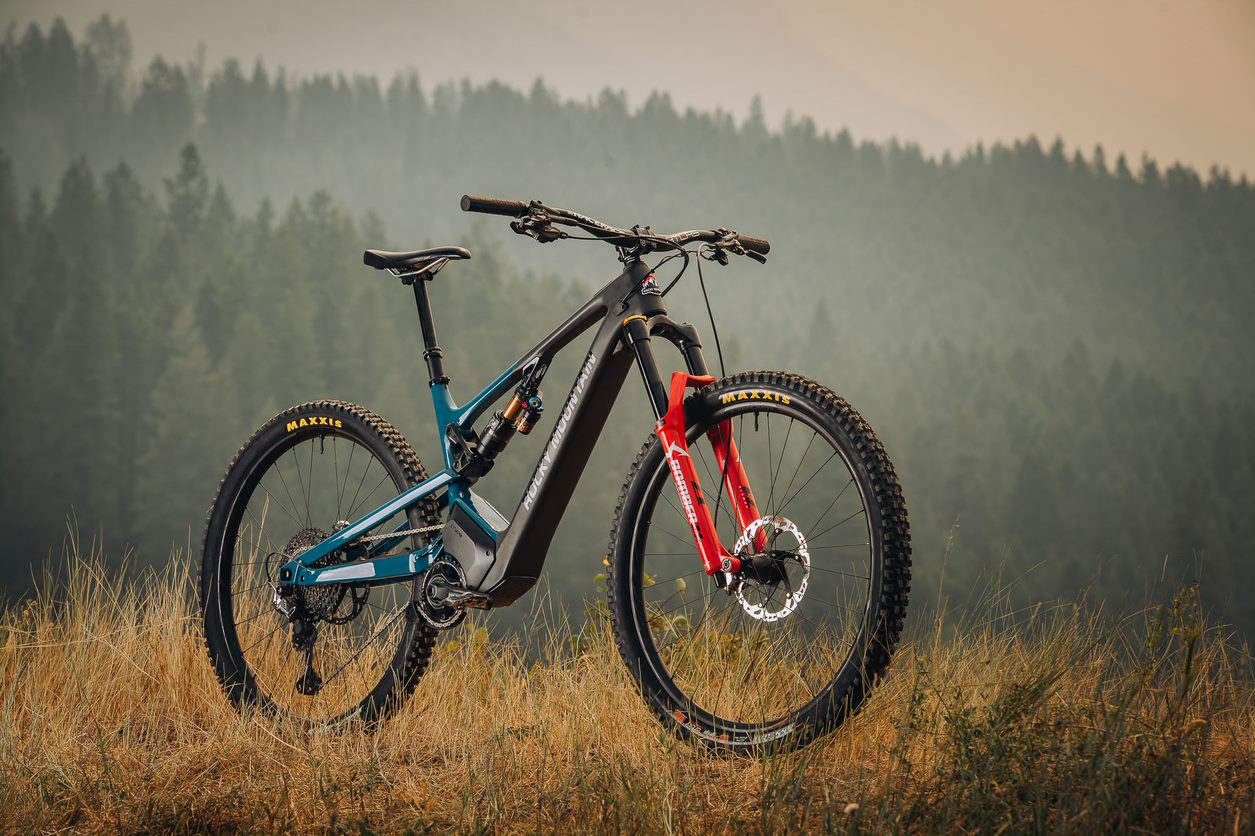 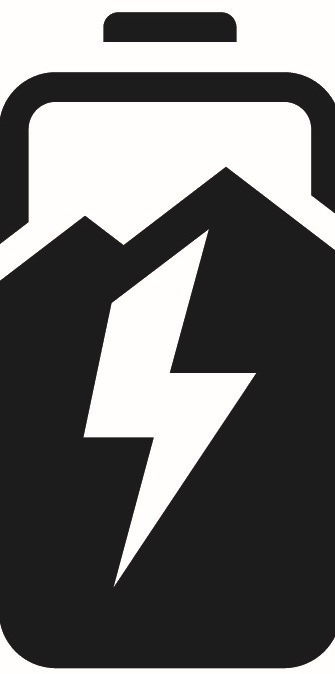 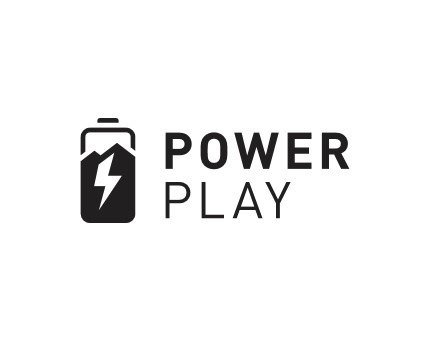 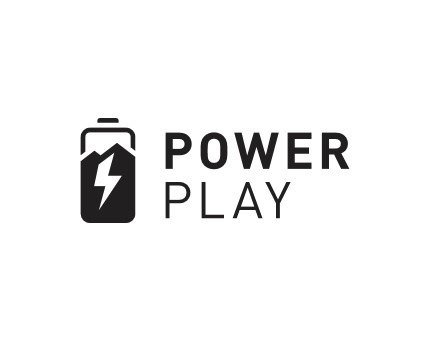 CÍL VÝVOJE
Zvýšení spolehlivosti
Redukce váhy
Snížení hluku
Maintain the POWERPLAY torque and ride feel
Prodloužení dojezdu
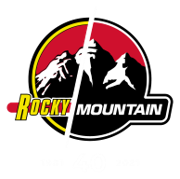 [Speaker Notes: Reliability]
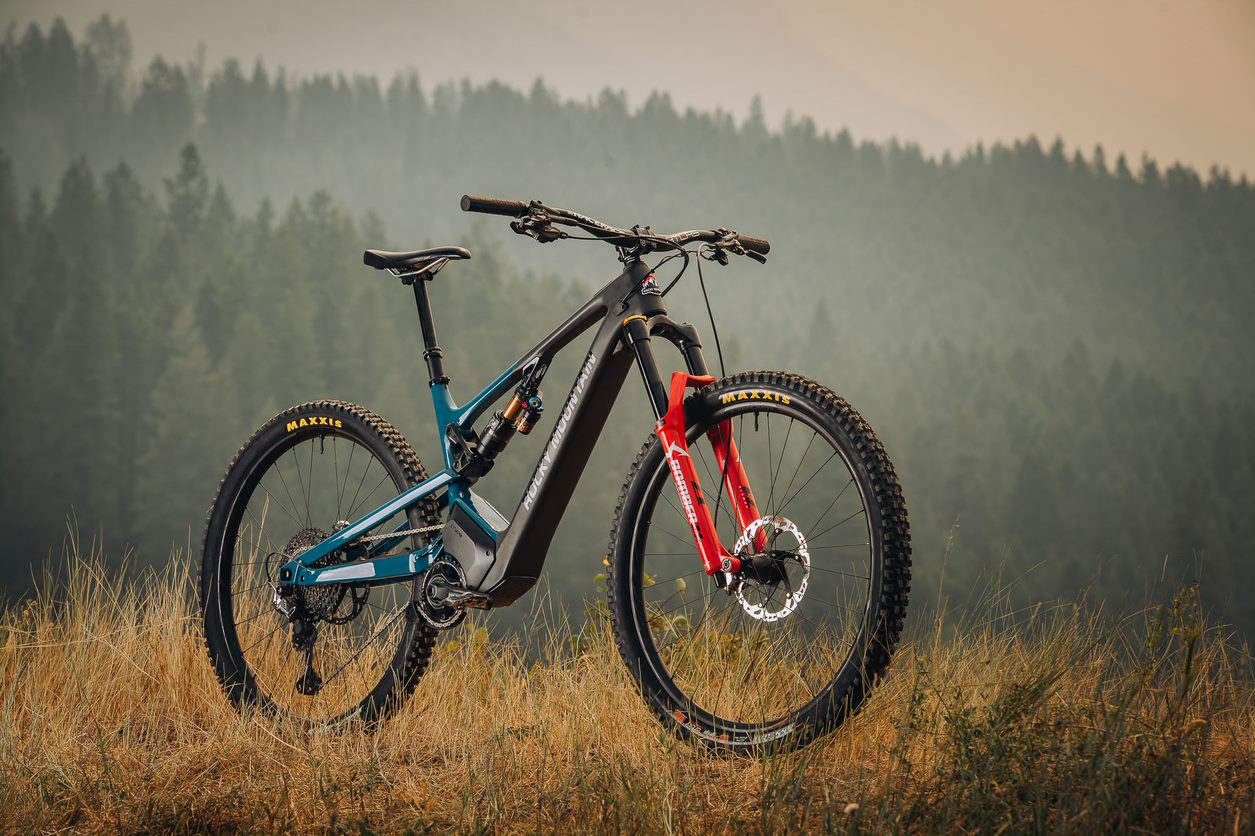 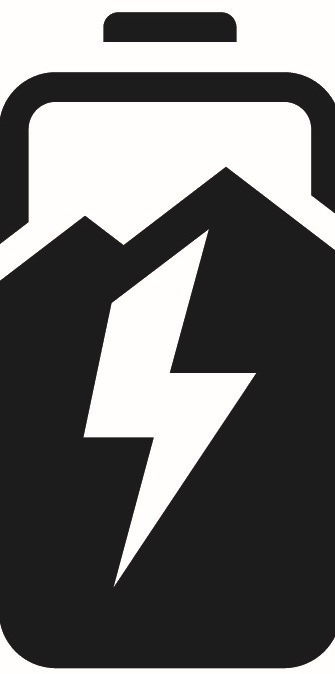 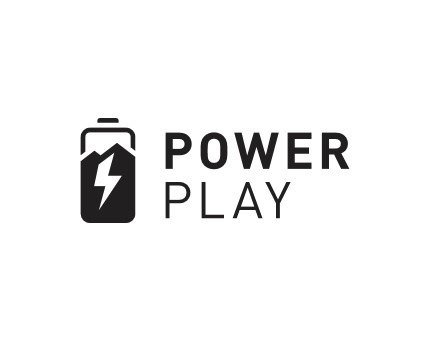 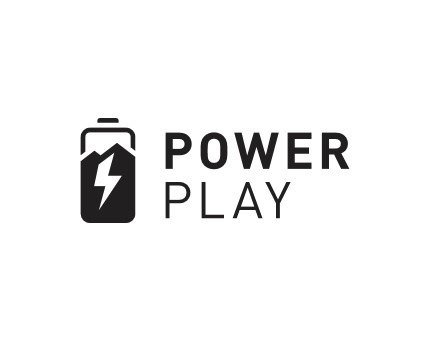 CÍL DESIGNU
Zvýšení spolehlivosti
Redukce váhy
Snížení hluku
Maintain the POWERPLAY torque and ride feel
Prodloužení dojezdu
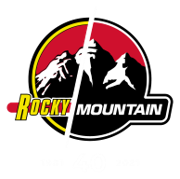 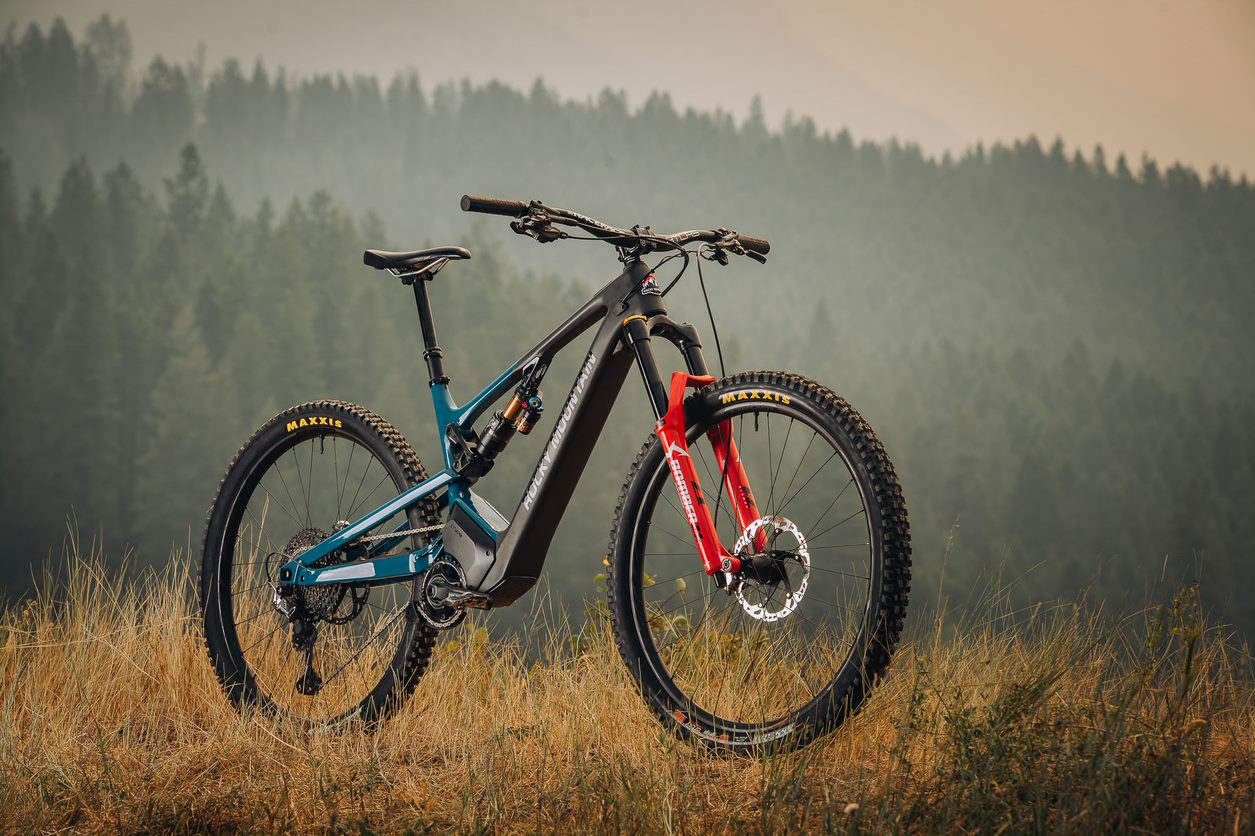 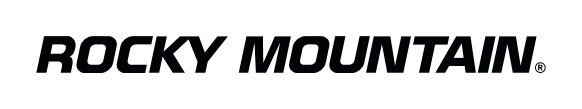 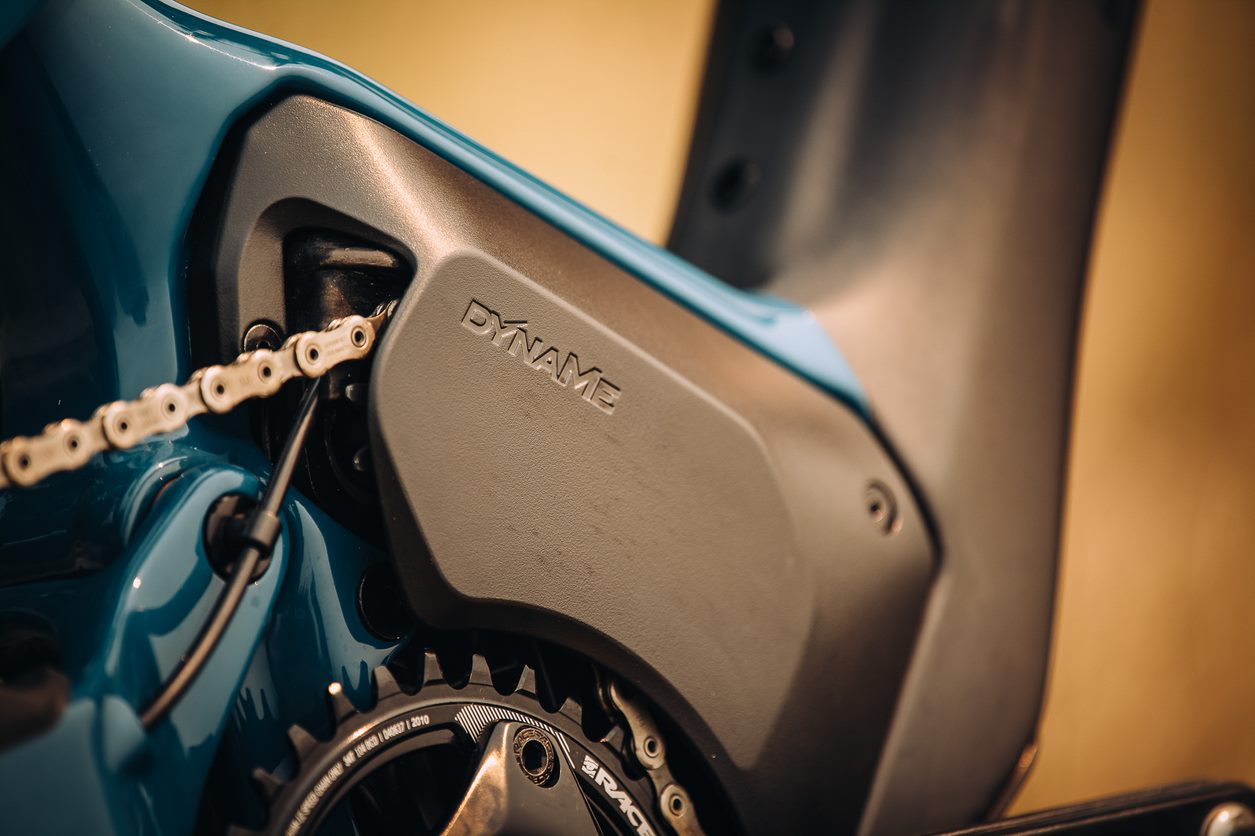 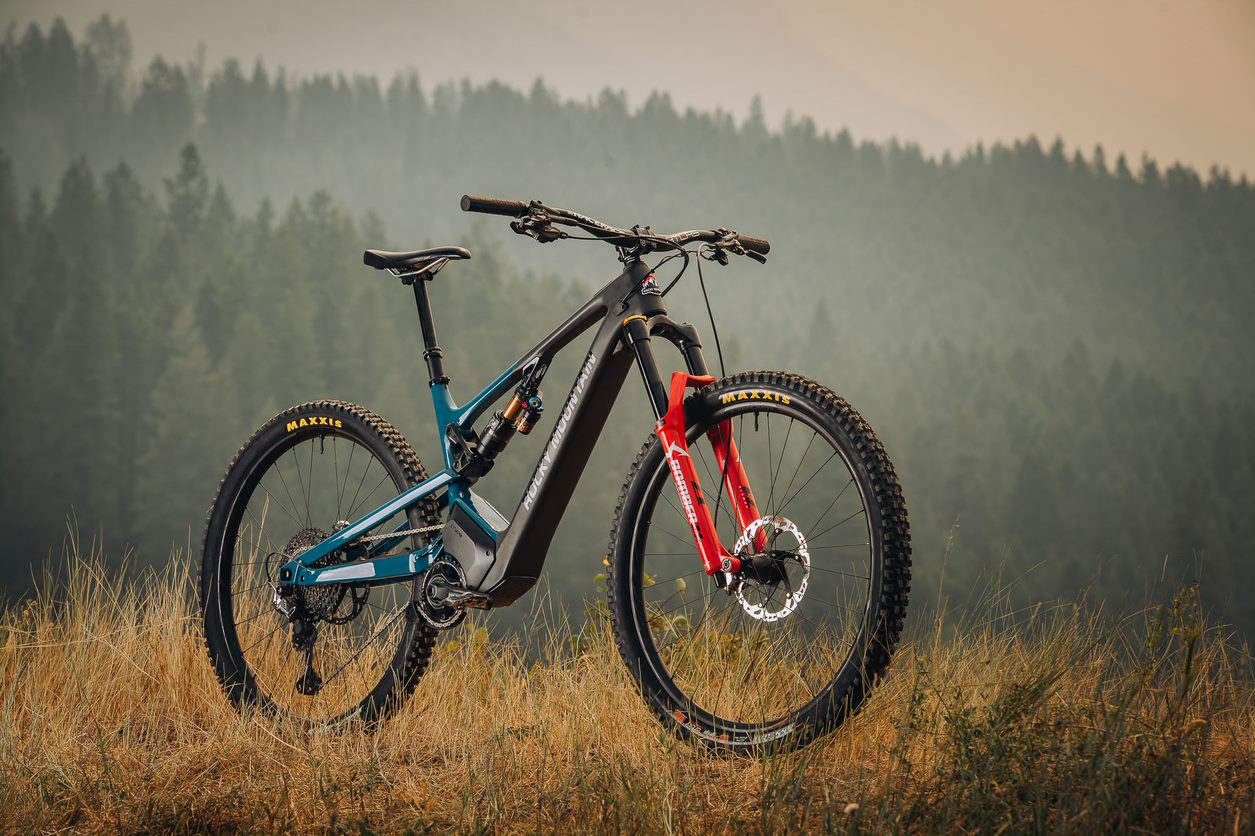 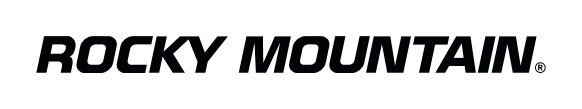 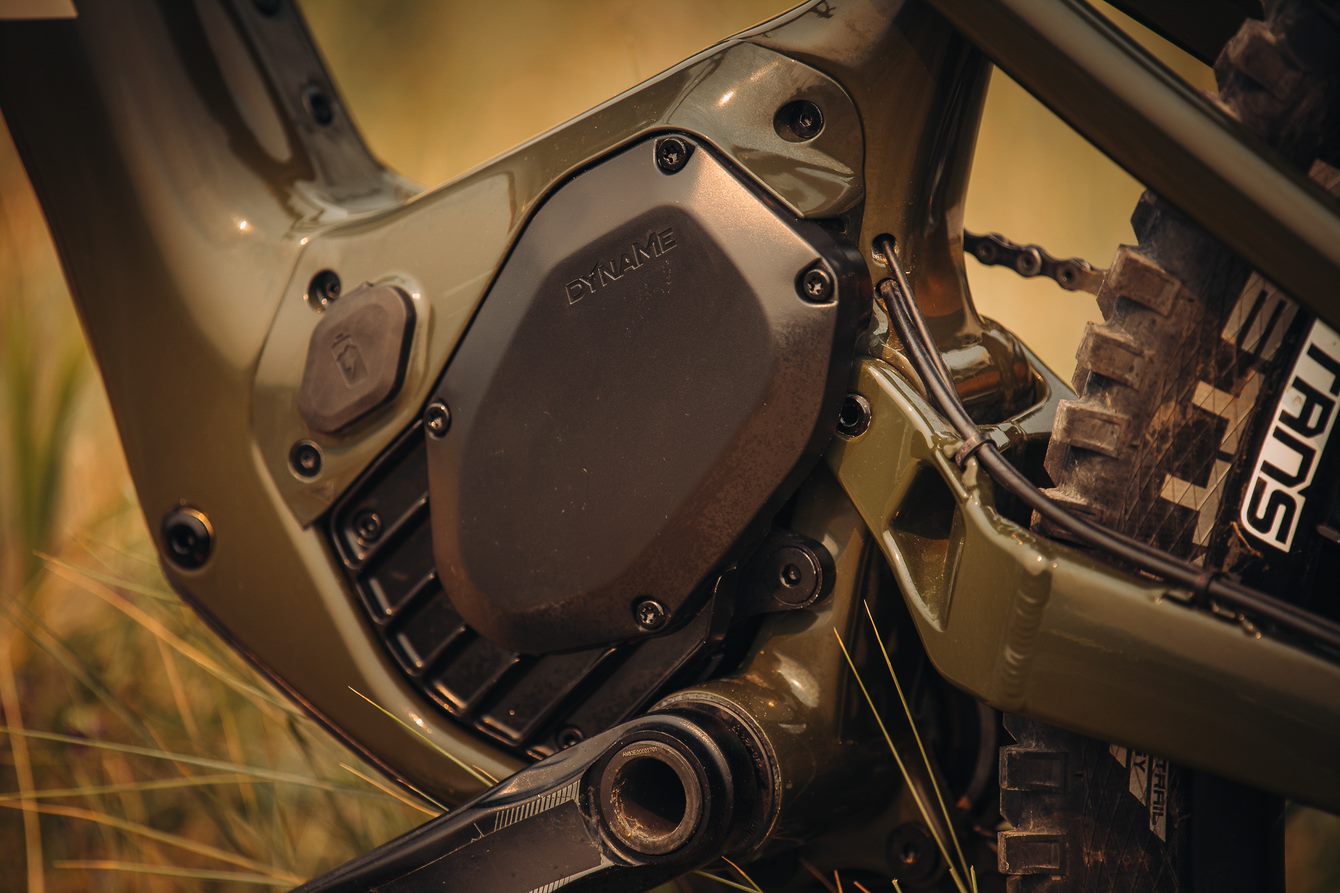 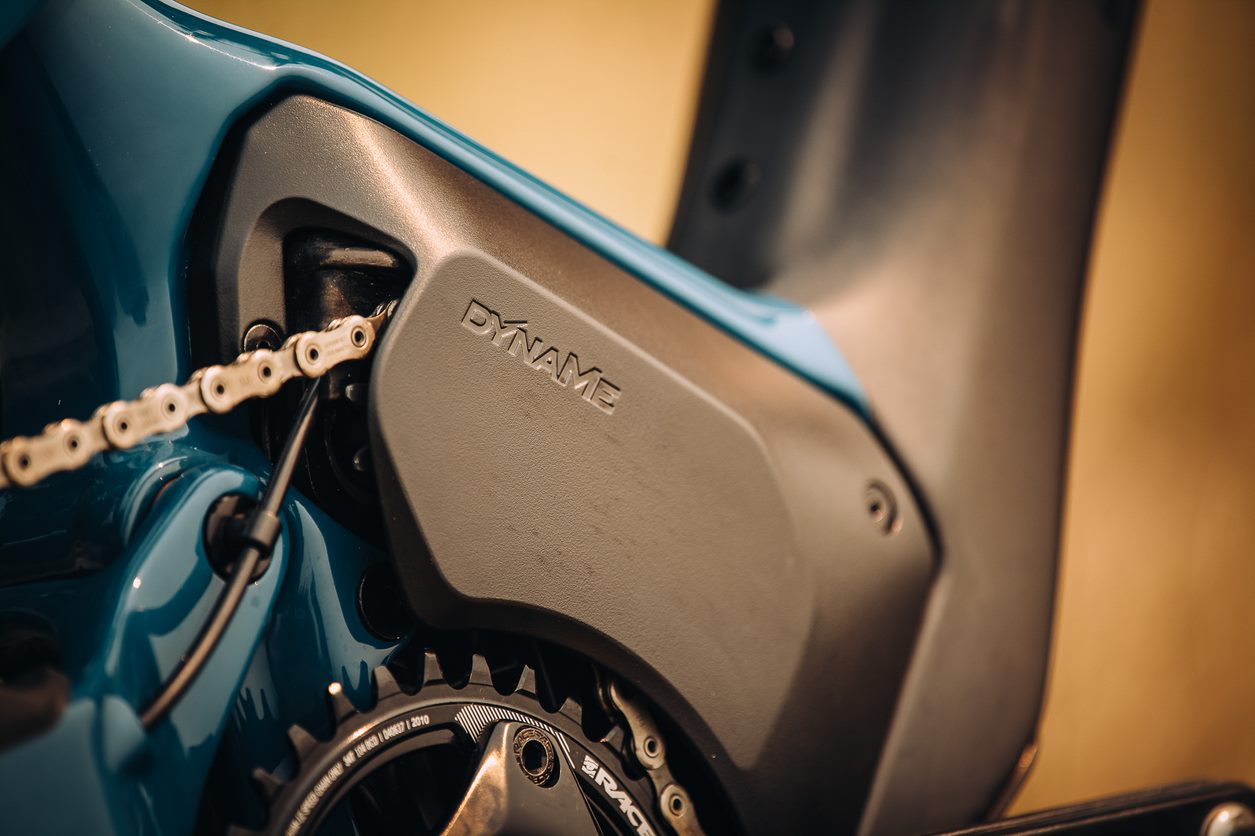 Dyname 4.0 ​Drive
Lehký, malý, silný. chytřejší
Kroutící moment zůstal 108Nm  
Aktualizovaný software
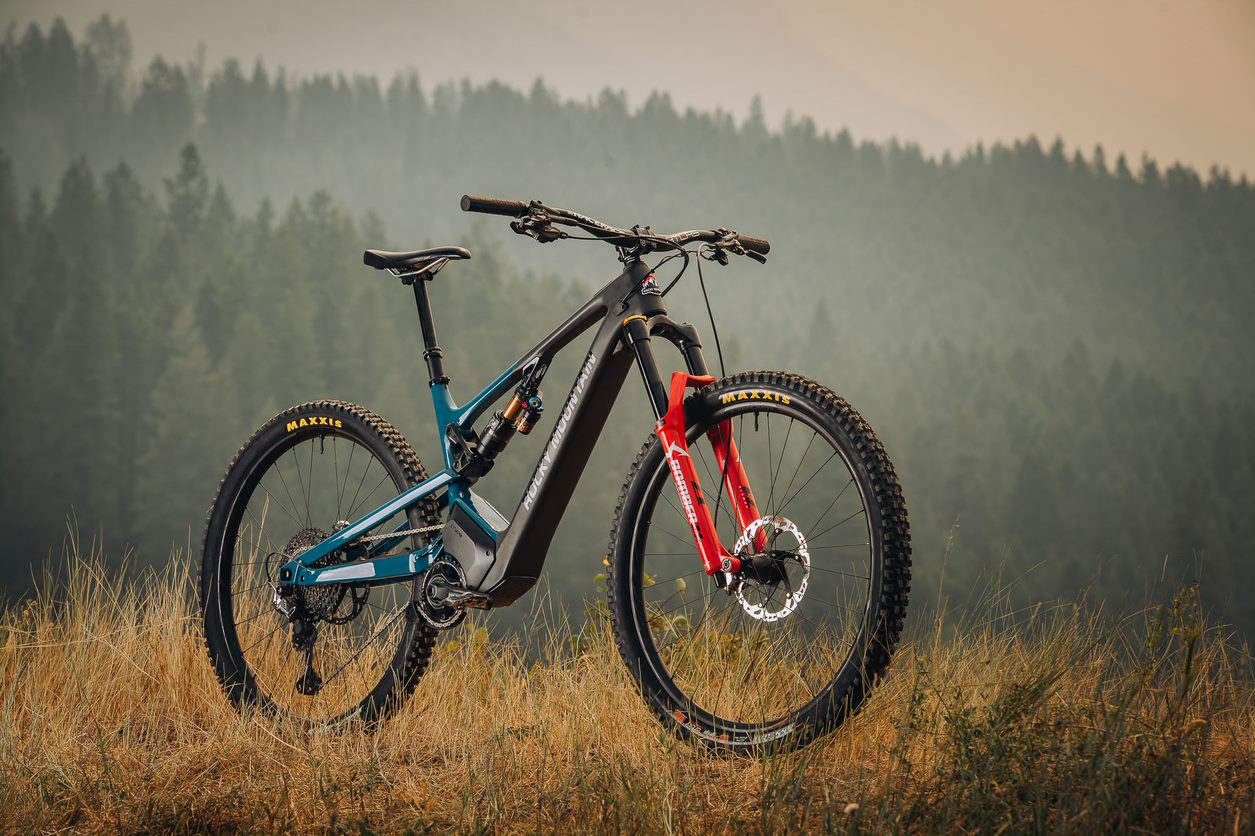 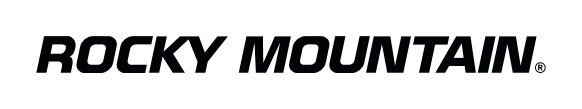 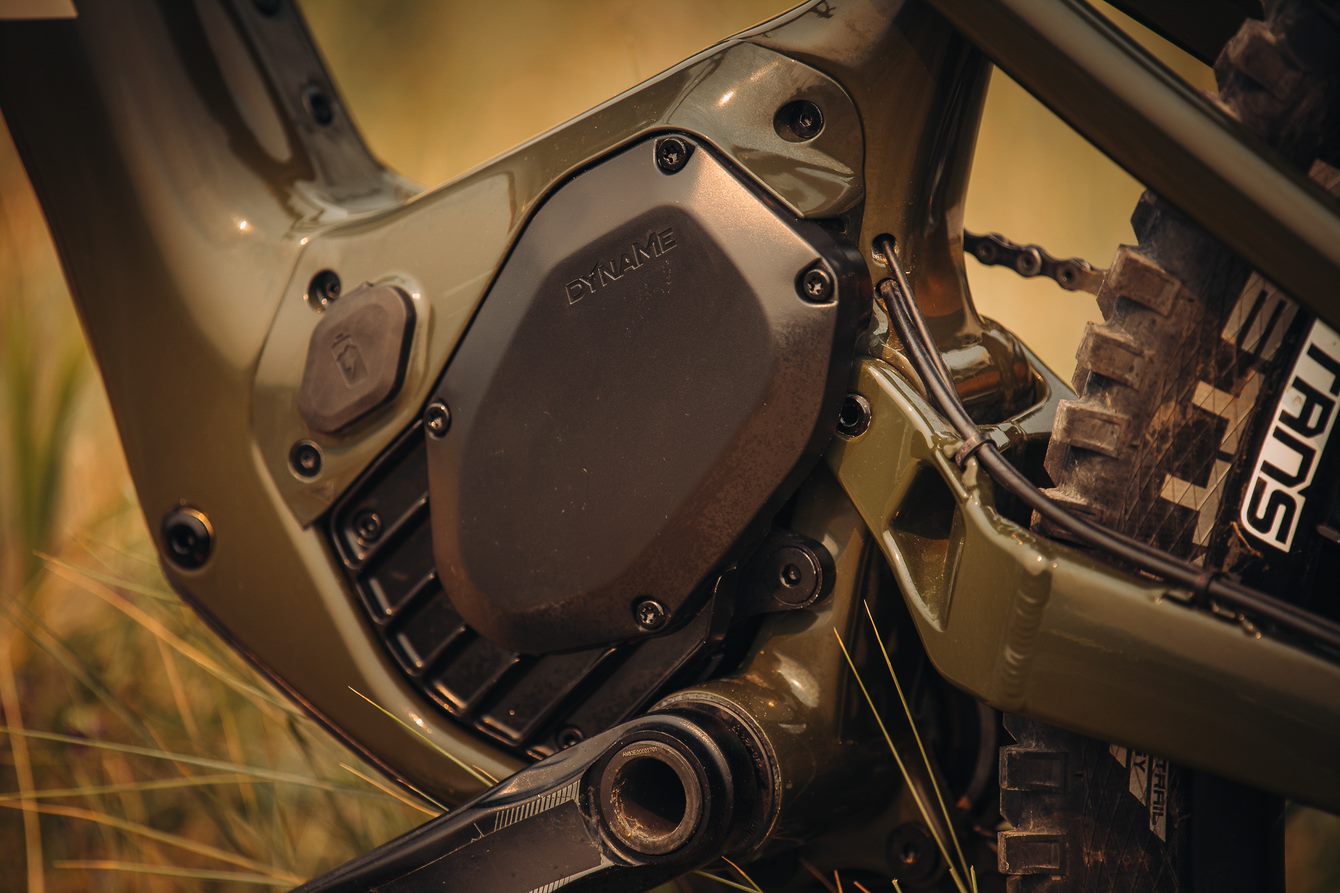 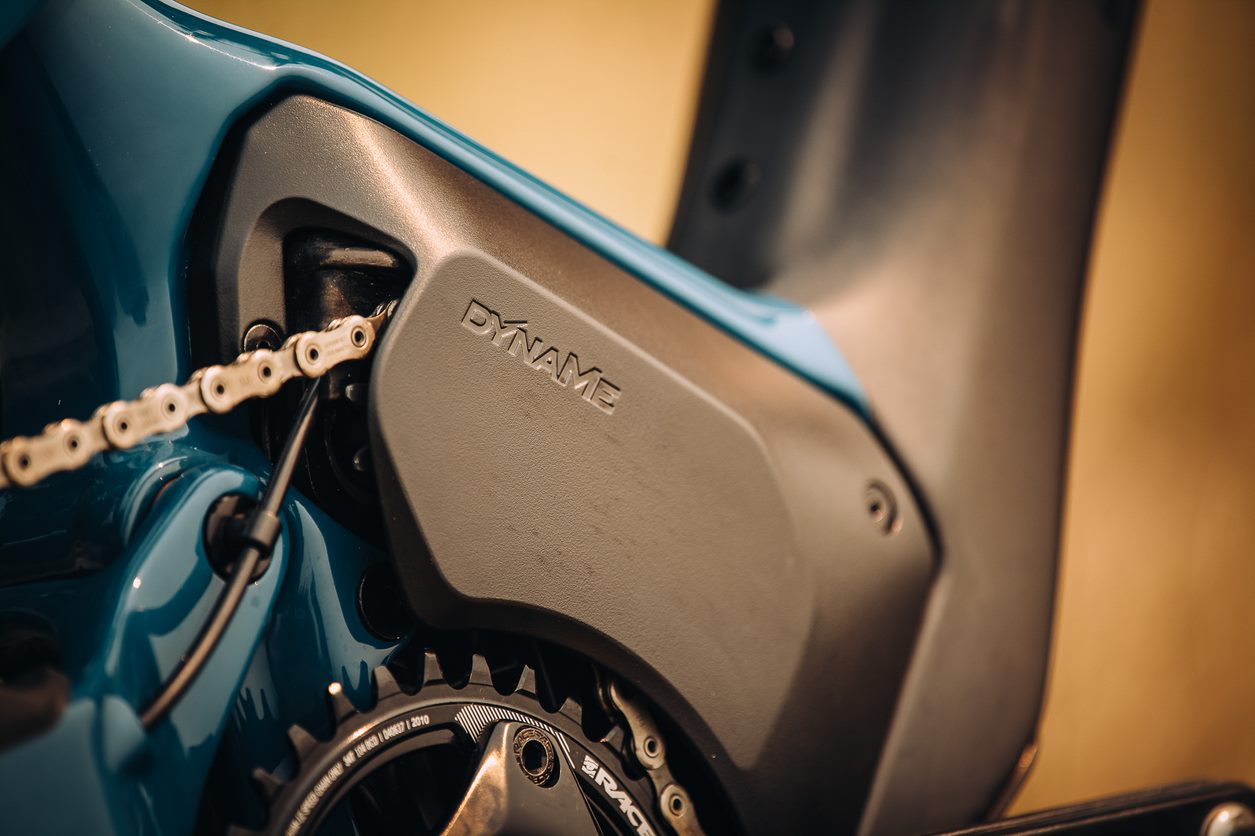 Dyname 4.0 ​Drive
Lehký, malý, silný. chytřejší
Kroutící moment zůstal 108Nm  
Aktualizovaný software
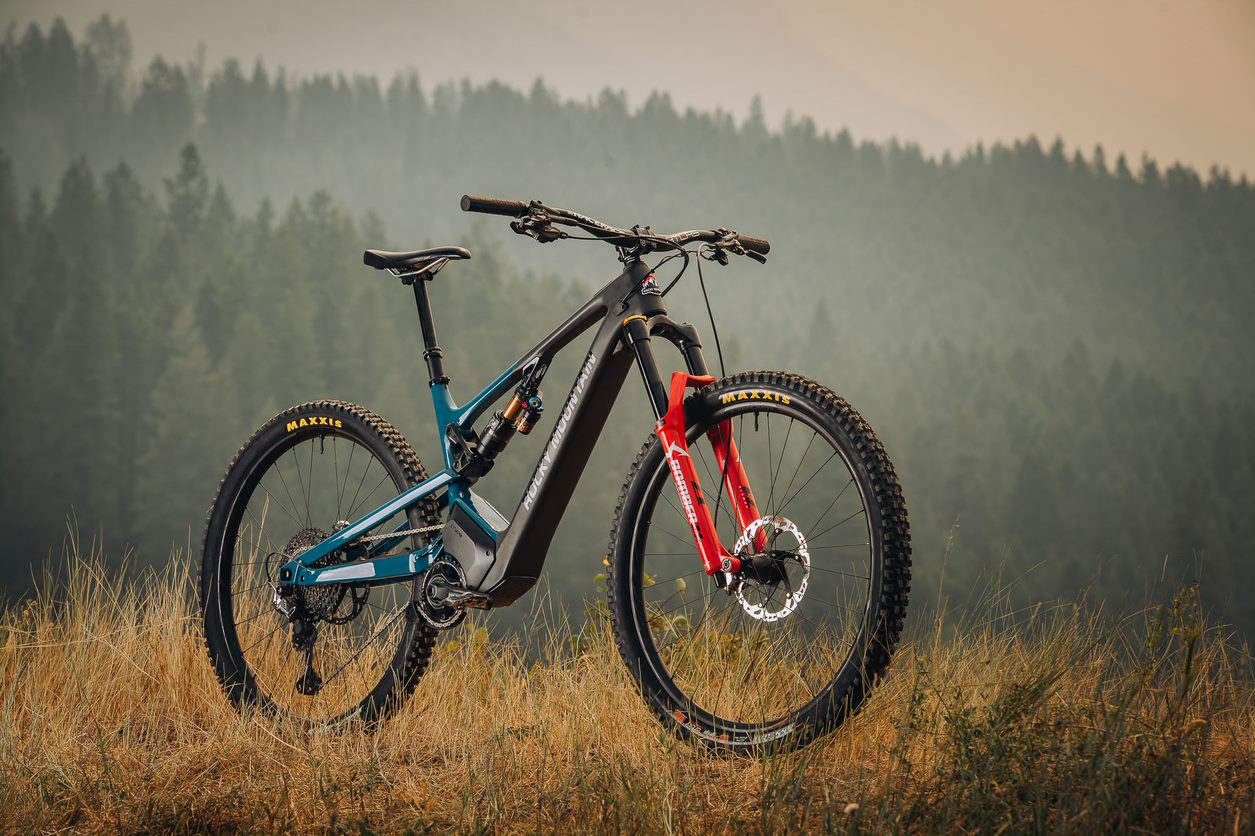 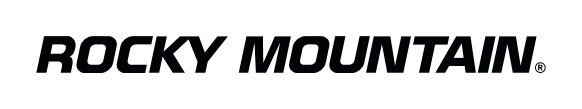 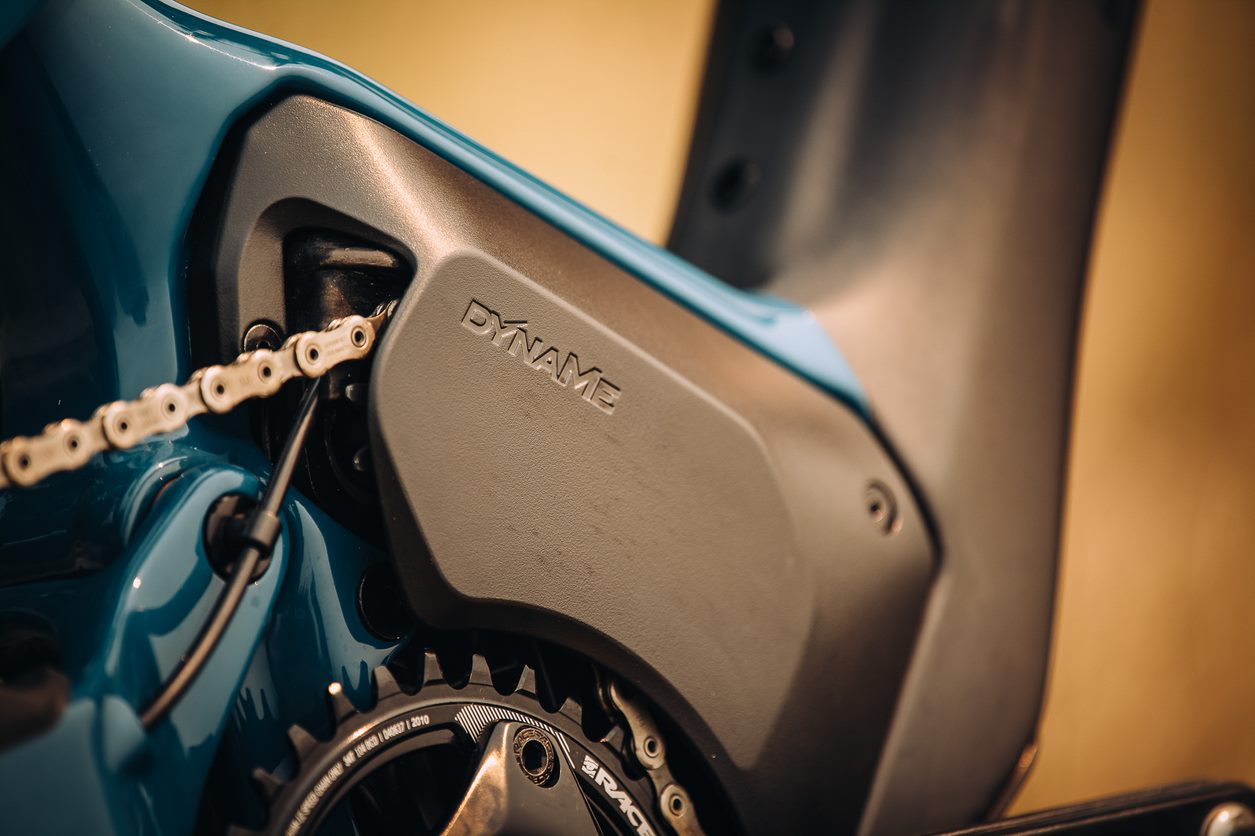 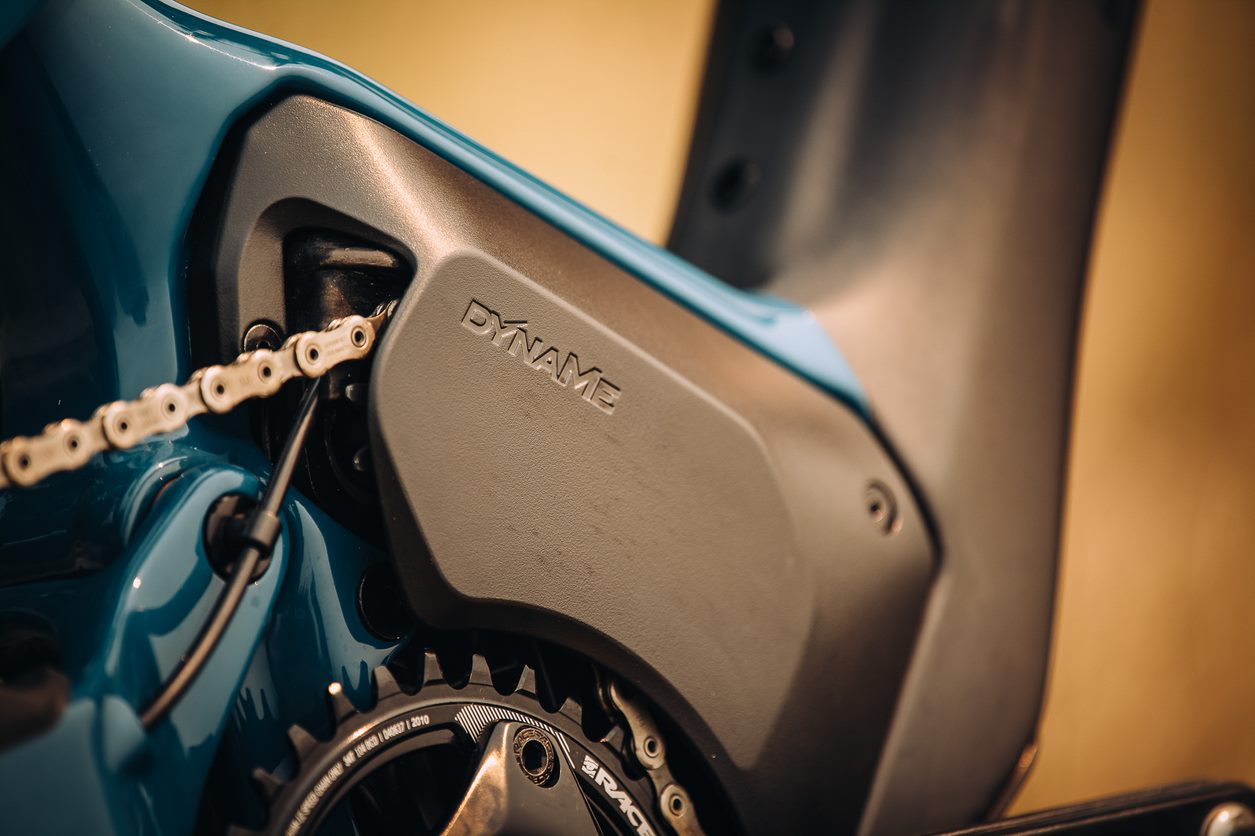 Přímý pohon řetězu
Už žádný SLIDER
Tichý a plynulý provoz
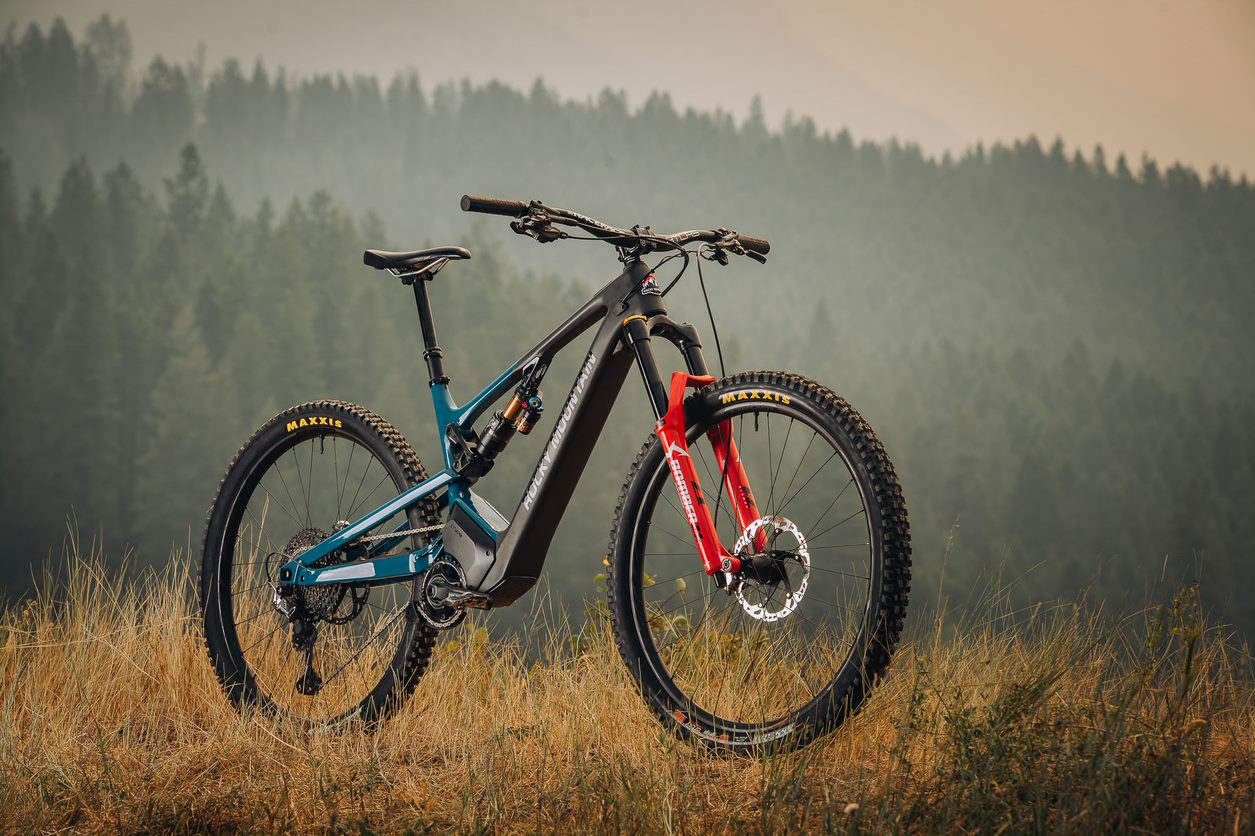 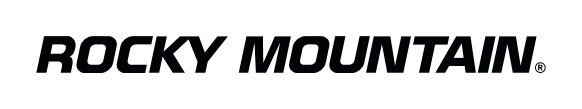 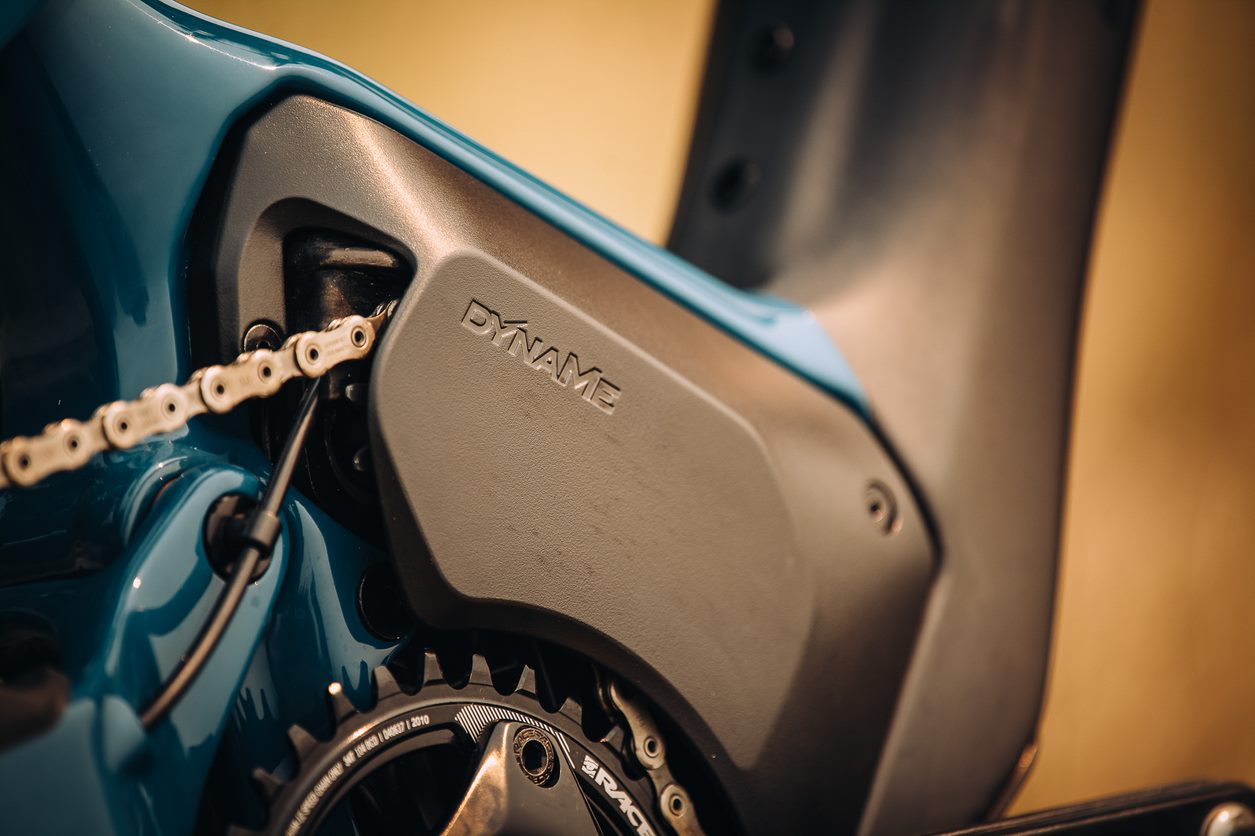 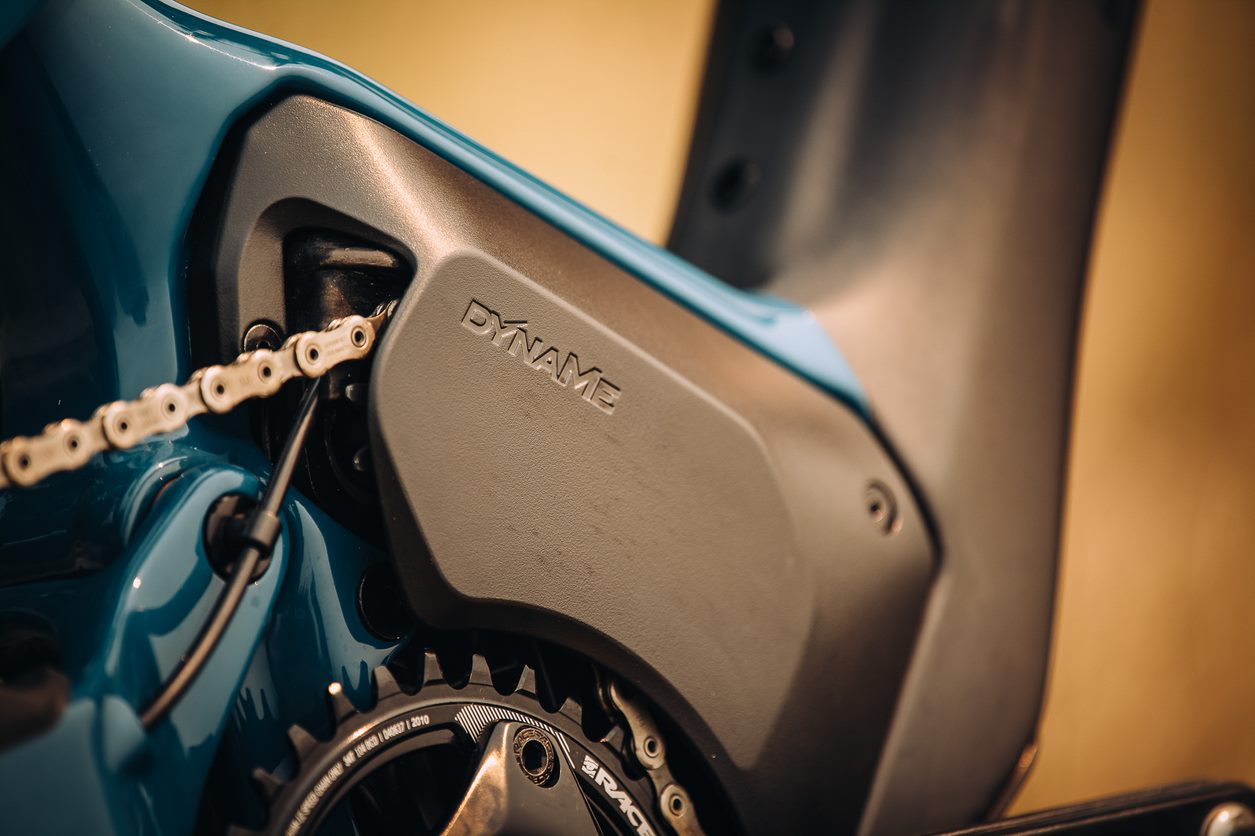 Přímý pohon řetězu
Už žádný SLIDER
Tichý a plynulý provoz
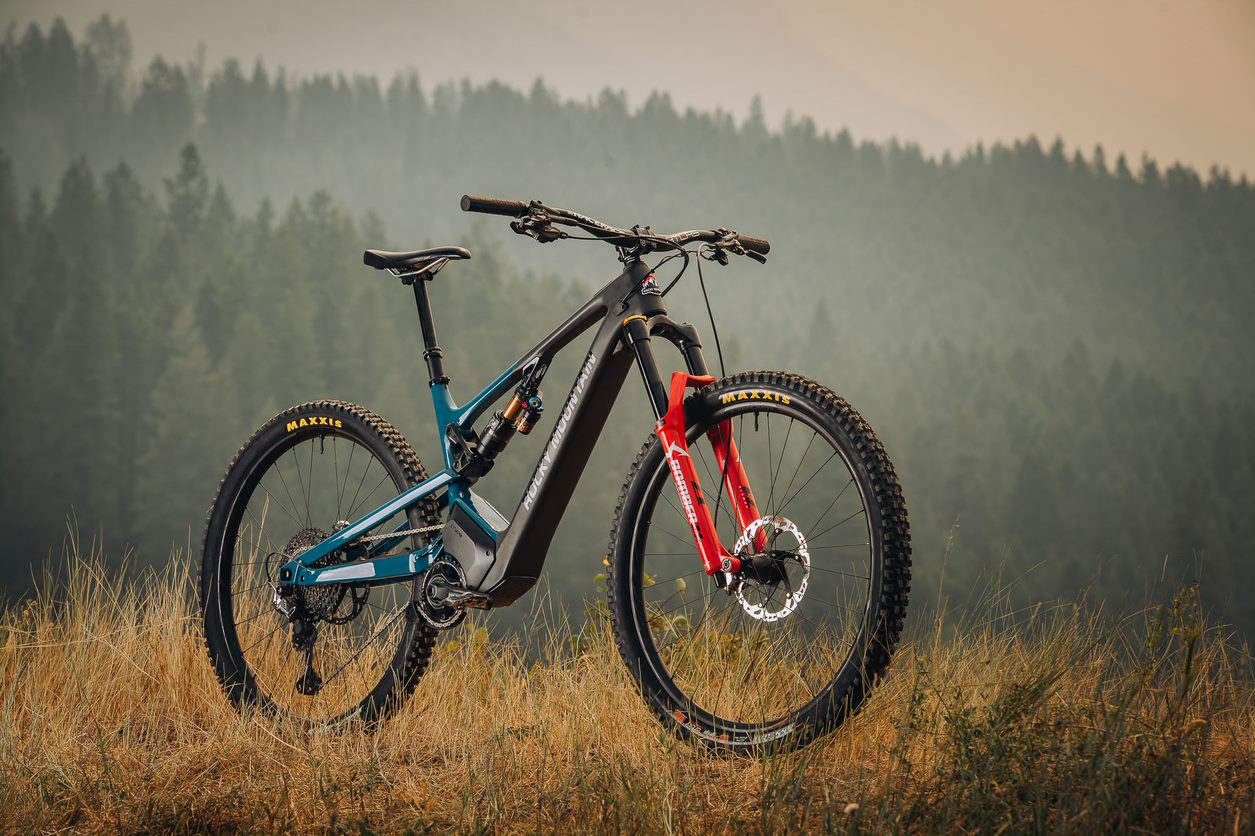 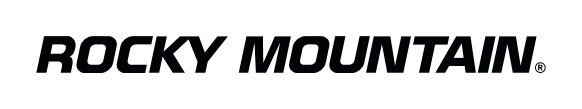 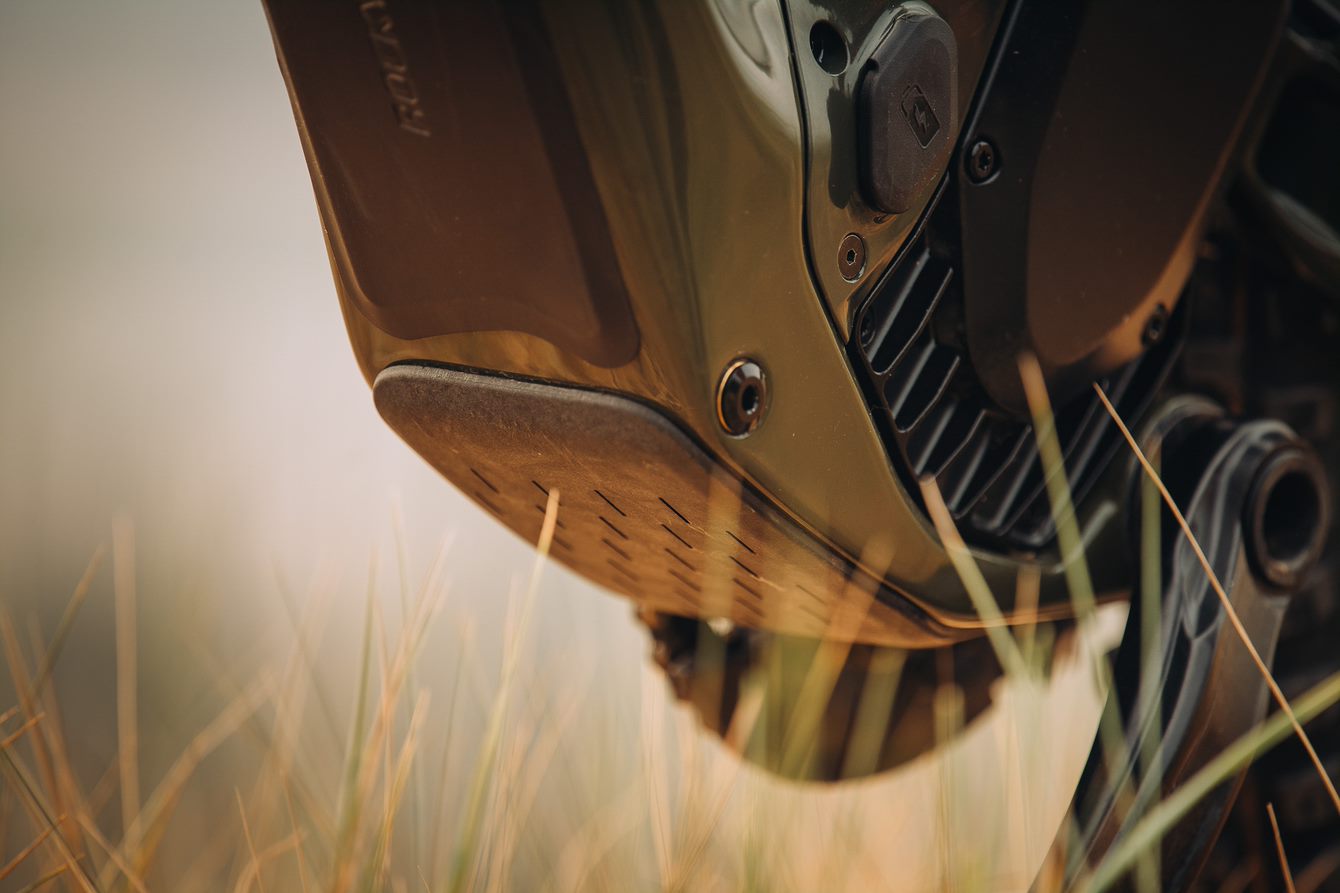 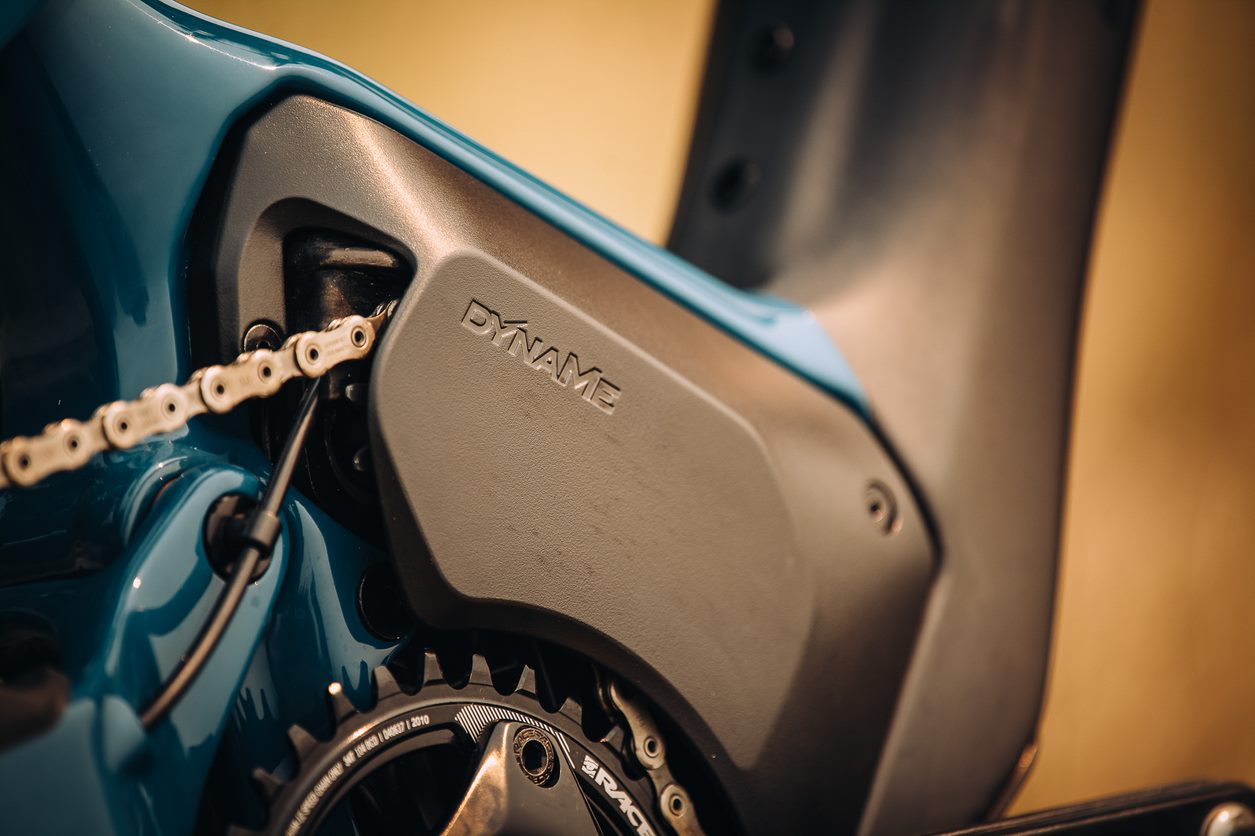 Vyměnitelná 720Wh Baterie​
Jednudoché řešení nabíjení.
Baterie vyměnitelná i v terénu.
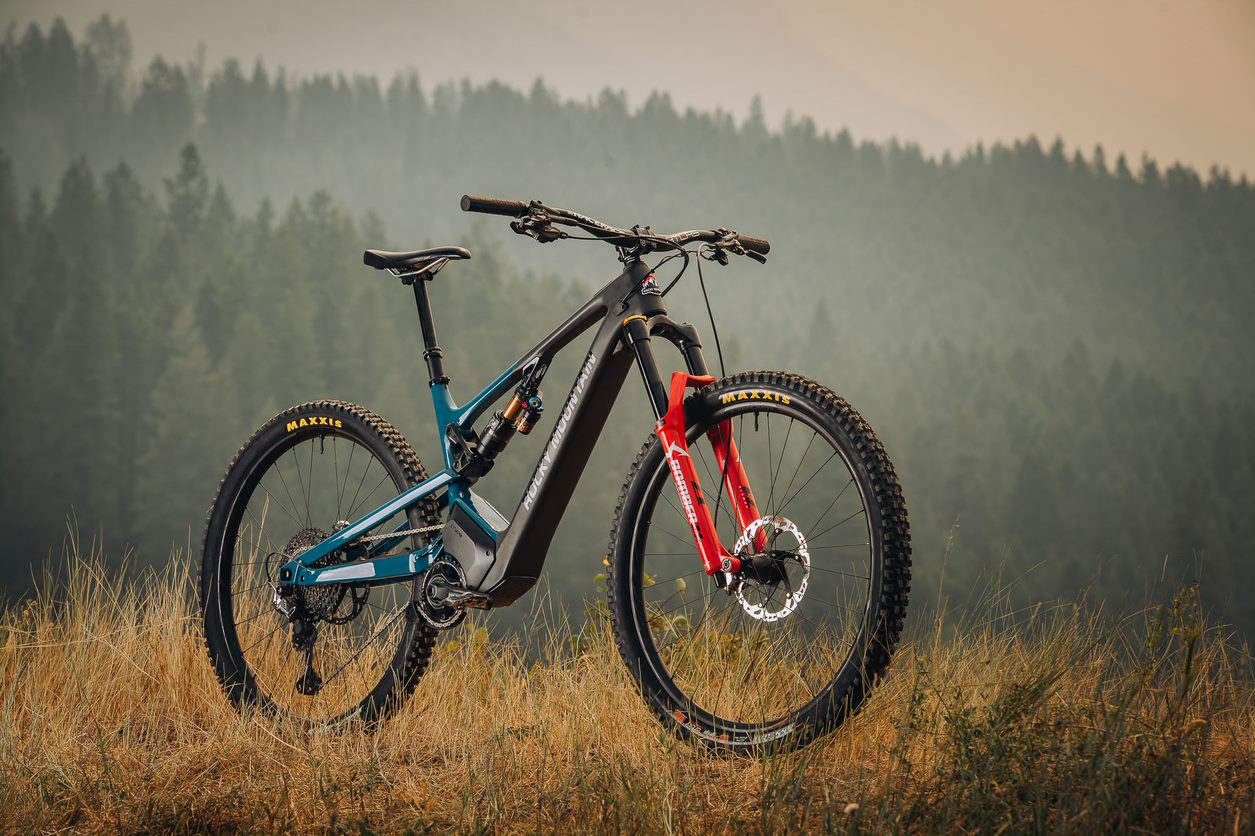 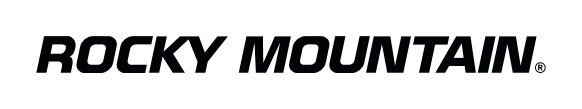 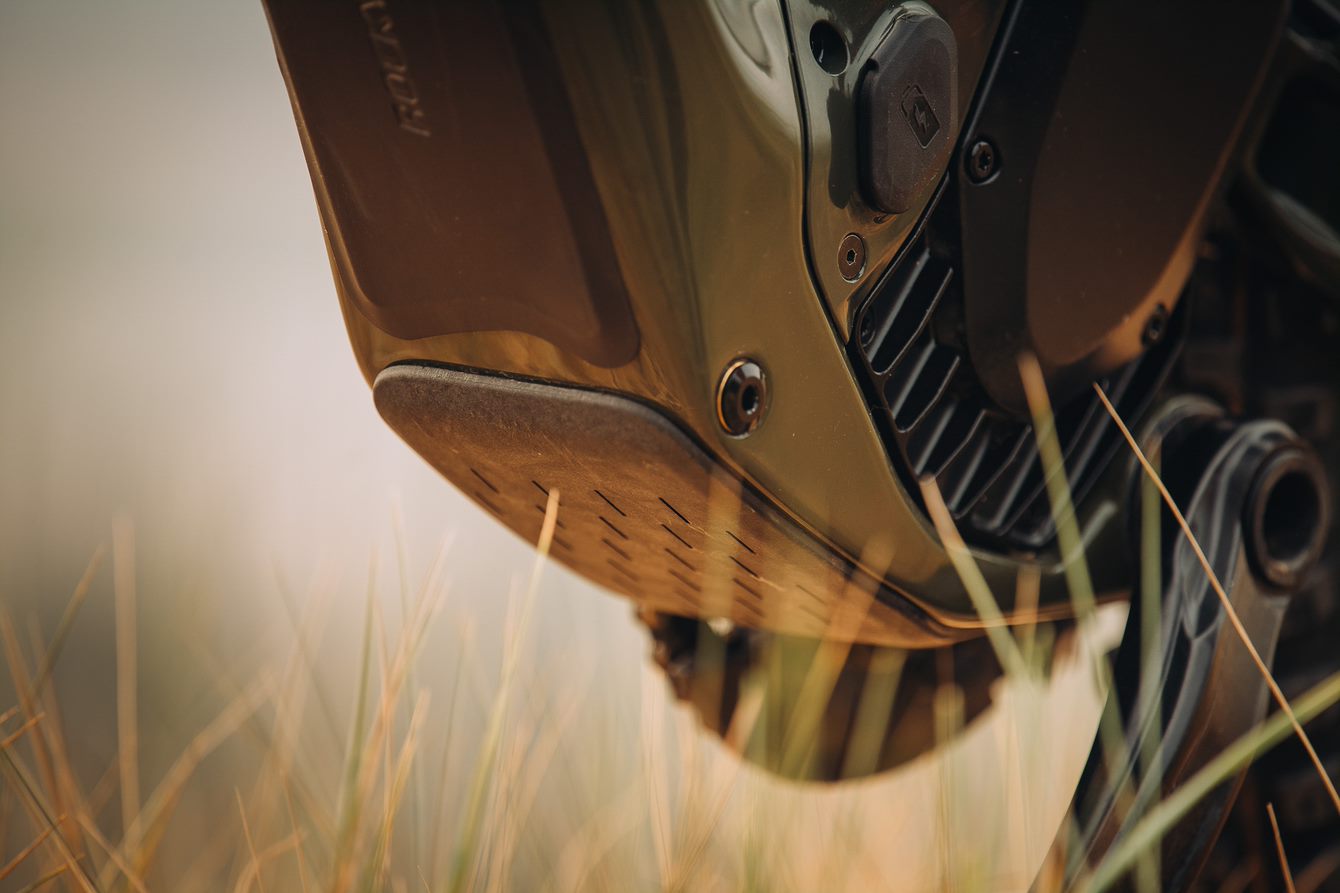 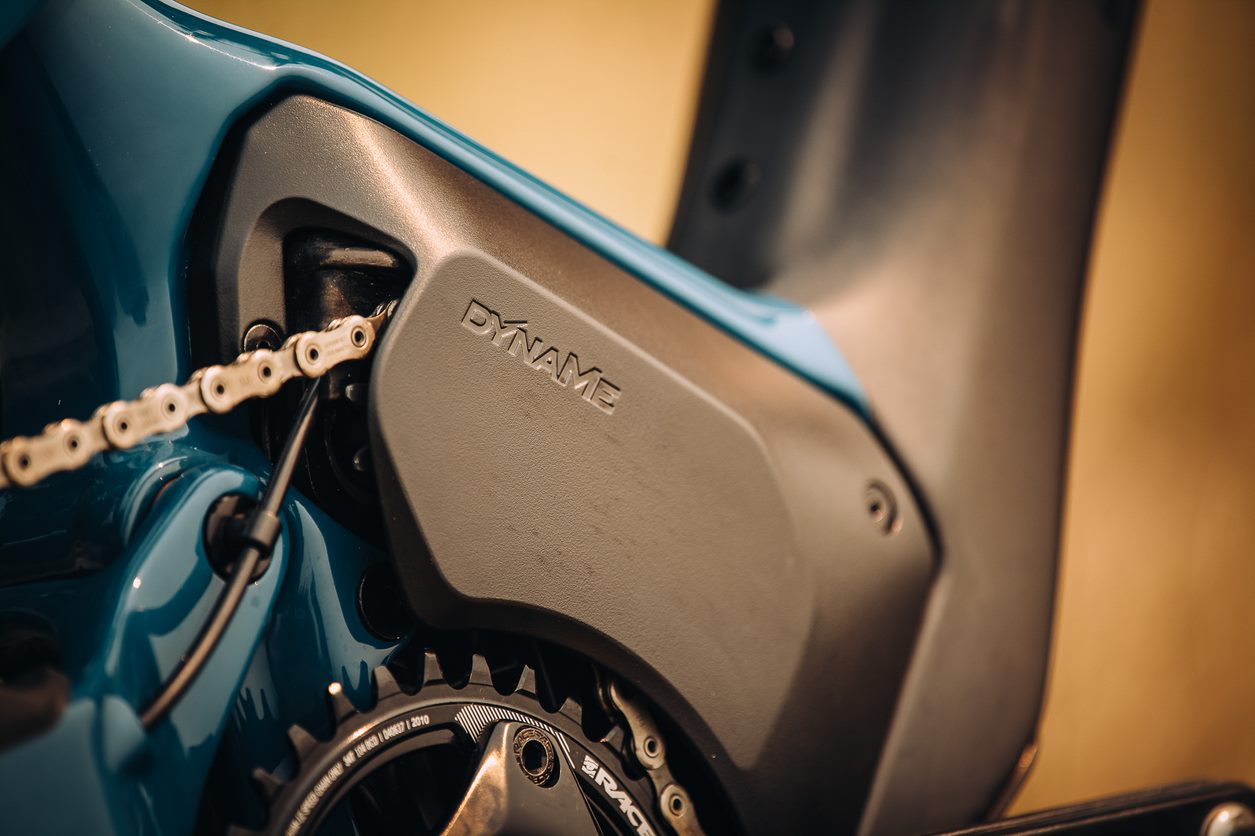 Vyměnitelná 720Wh Baterie​​
Jednudoché řešení nabíjení.
Baterie vyměnitelná i v terénu.
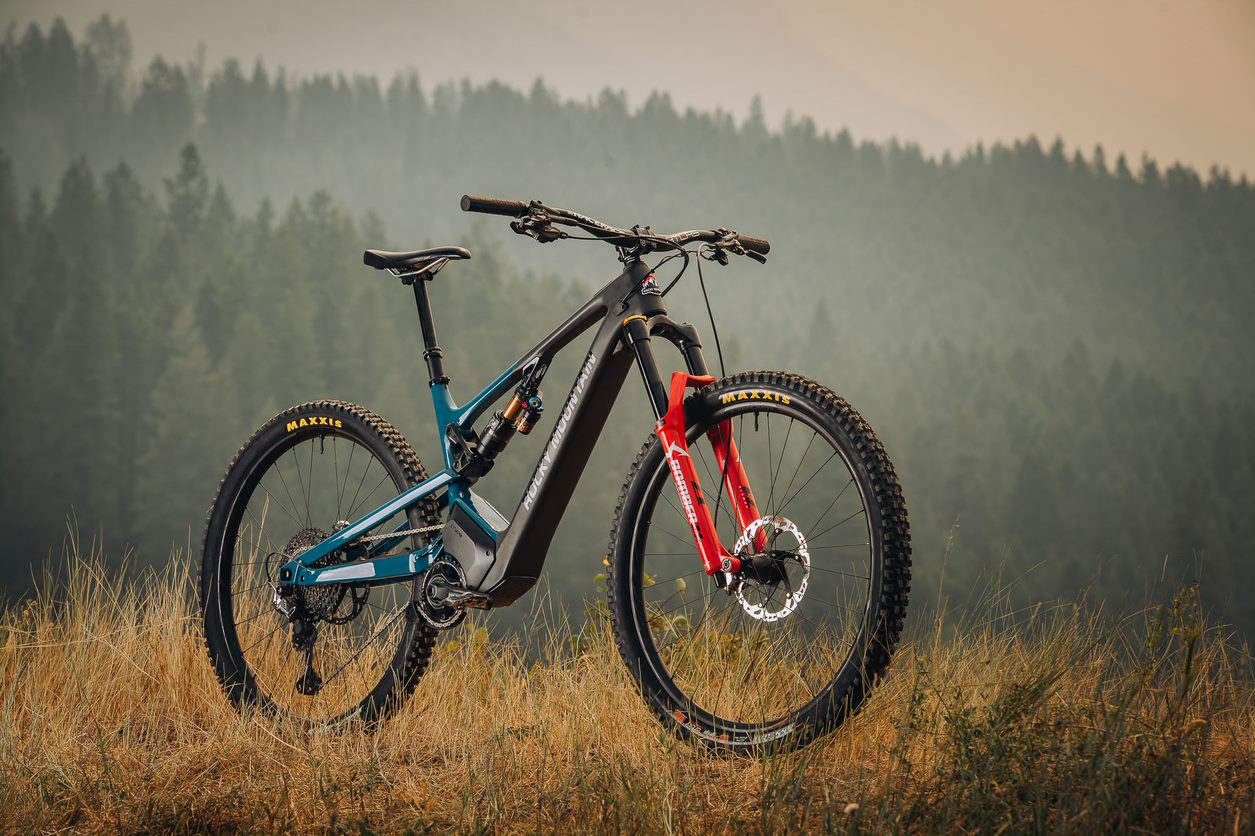 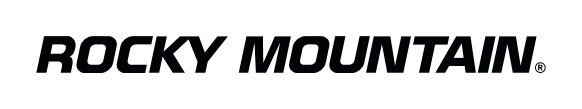 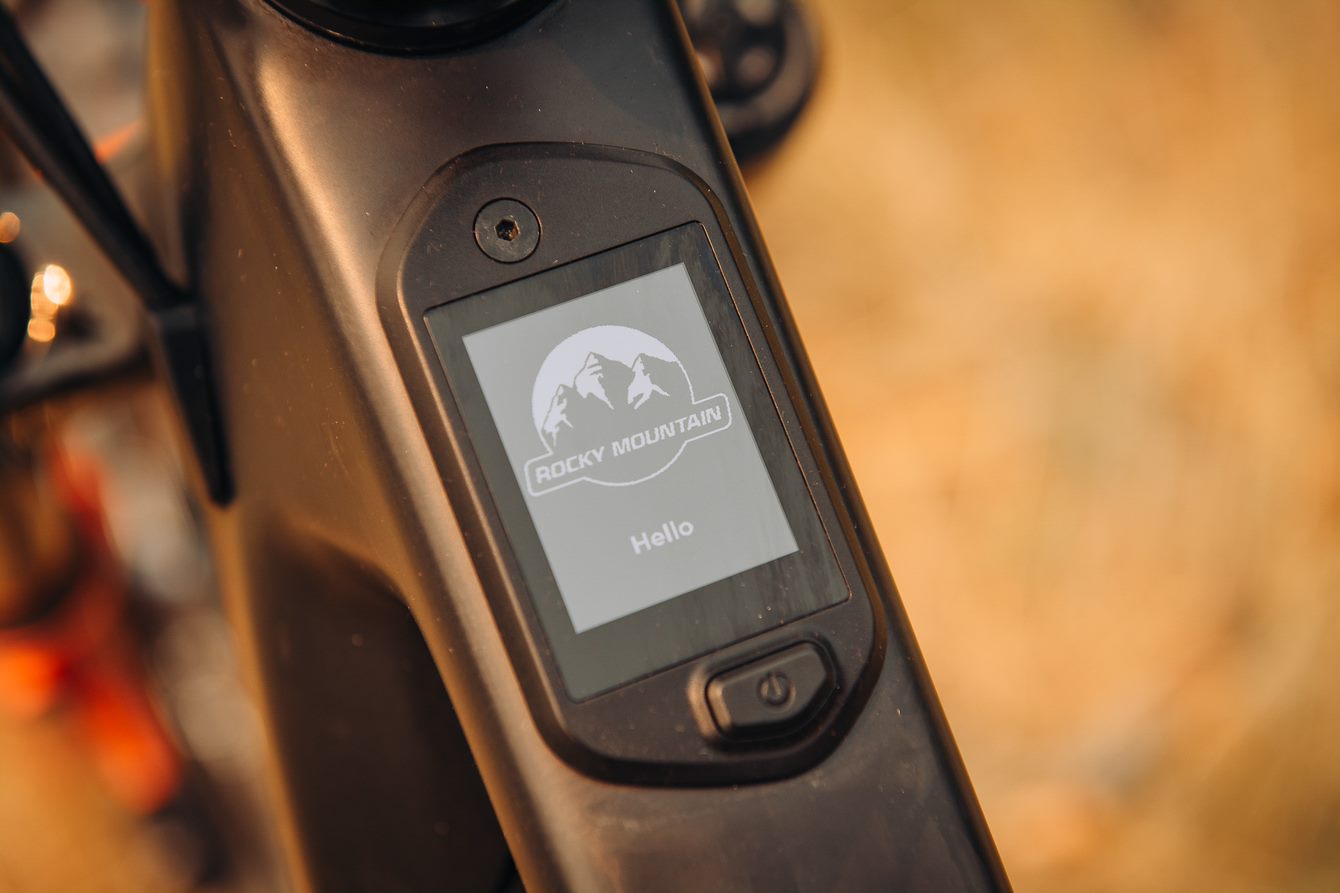 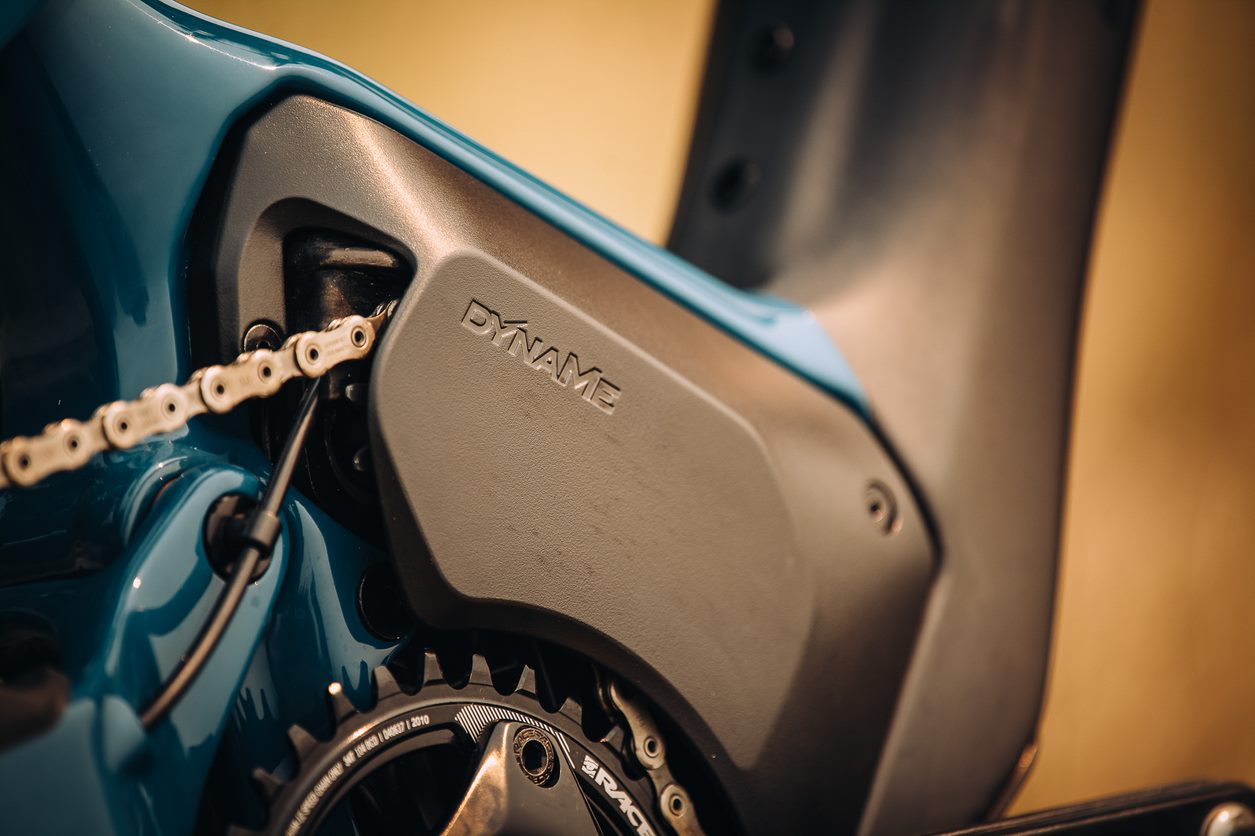 Jumbotron integrovaný display​
Servisní a jízdní informace pro jezdceChráňeno před poškozením
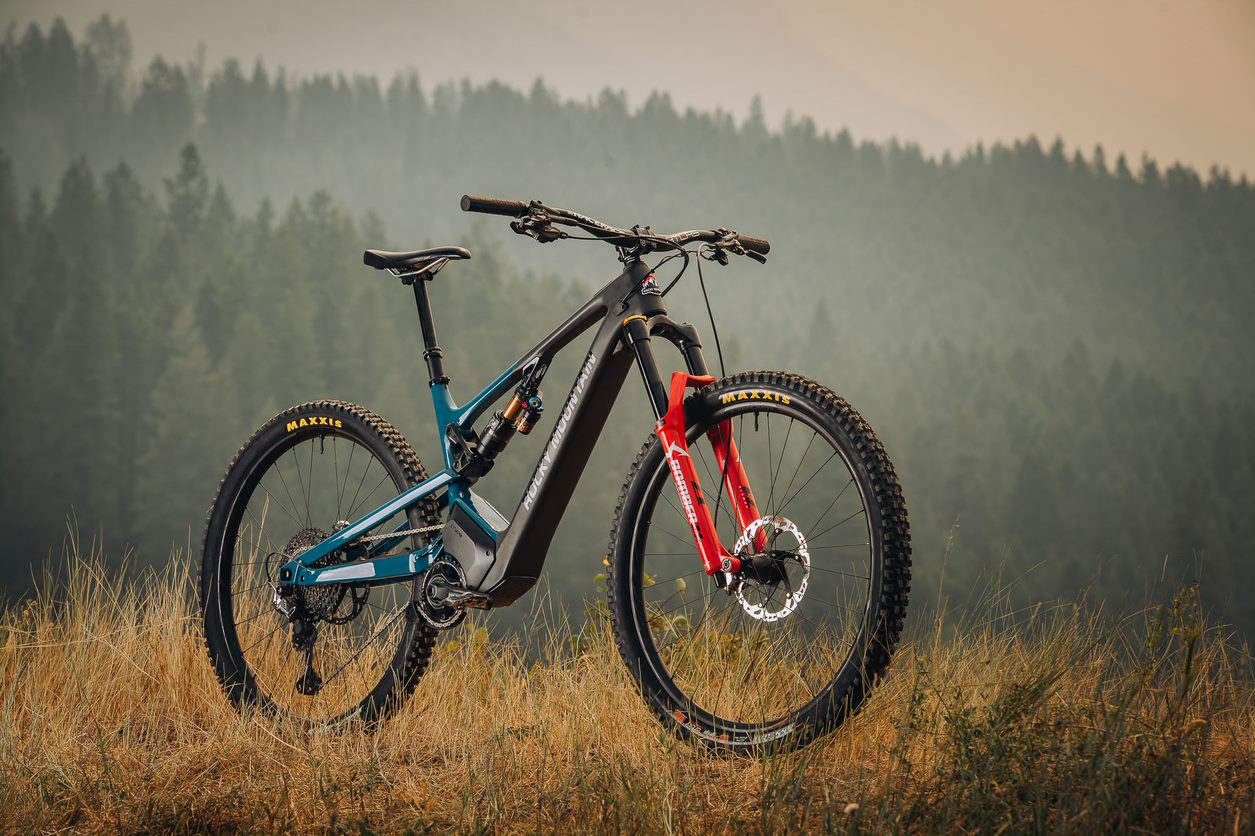 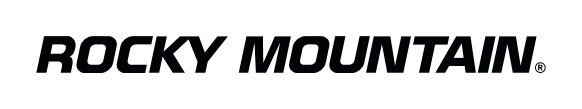 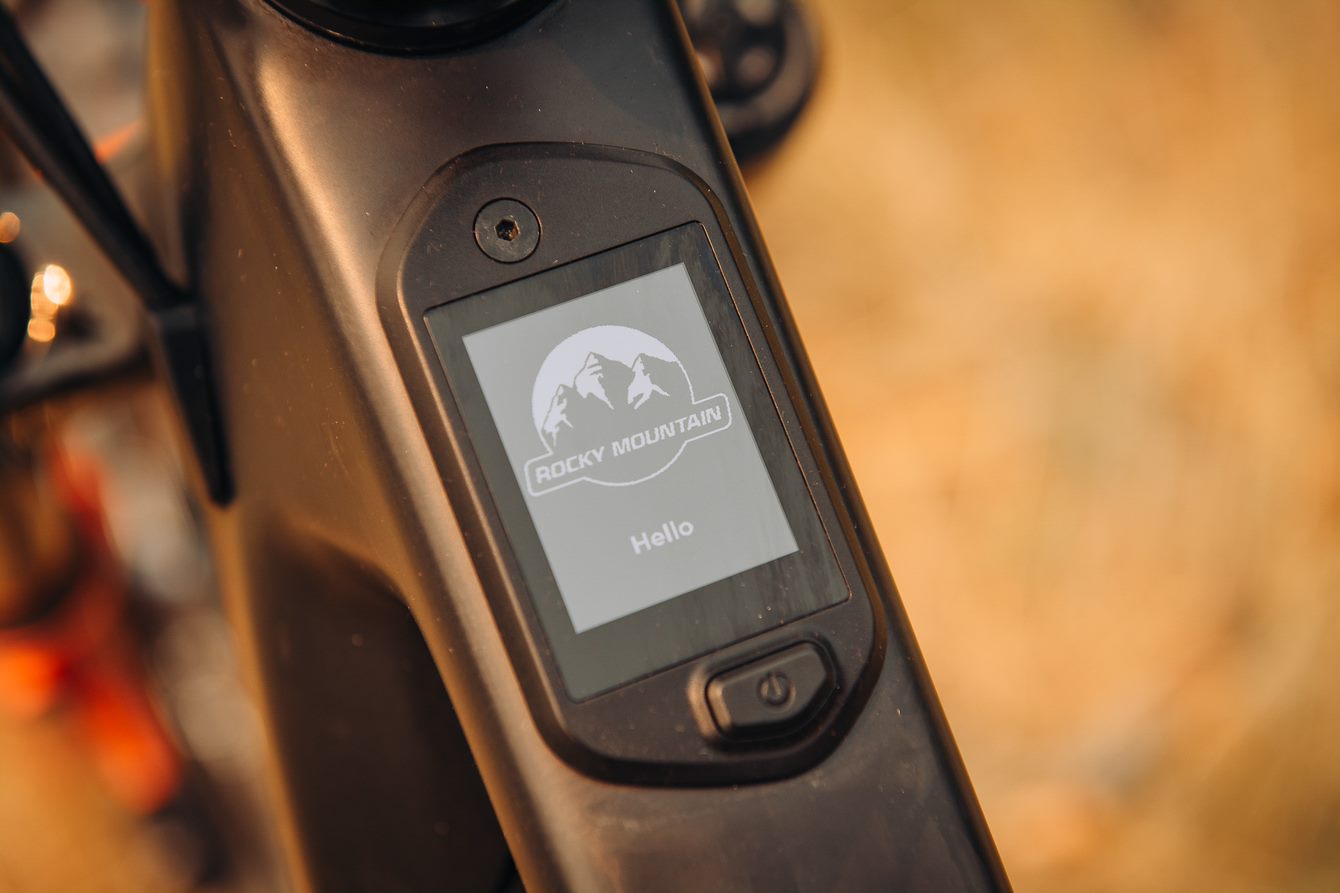 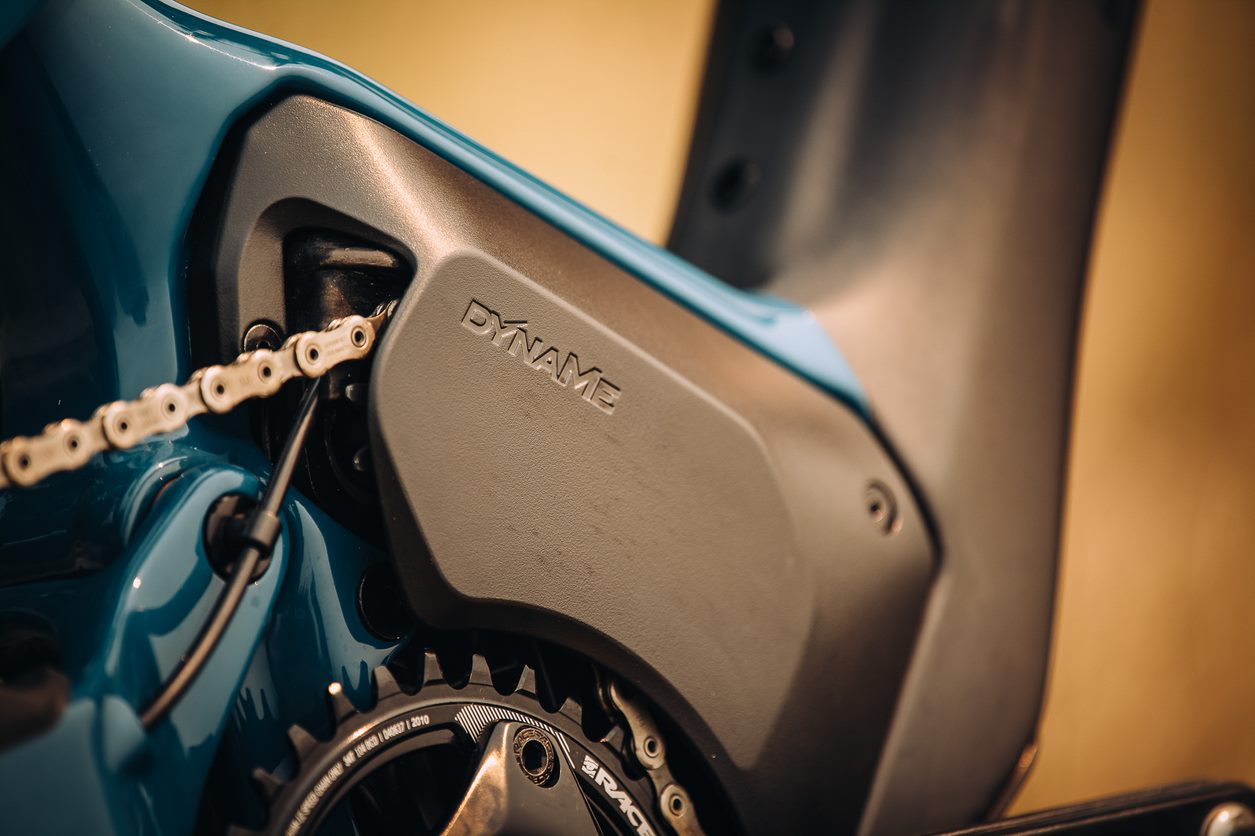 Jumbotron integrovaný display​
Servisní a jízdní informace pro jezdce.Chráňeno před poškozením.
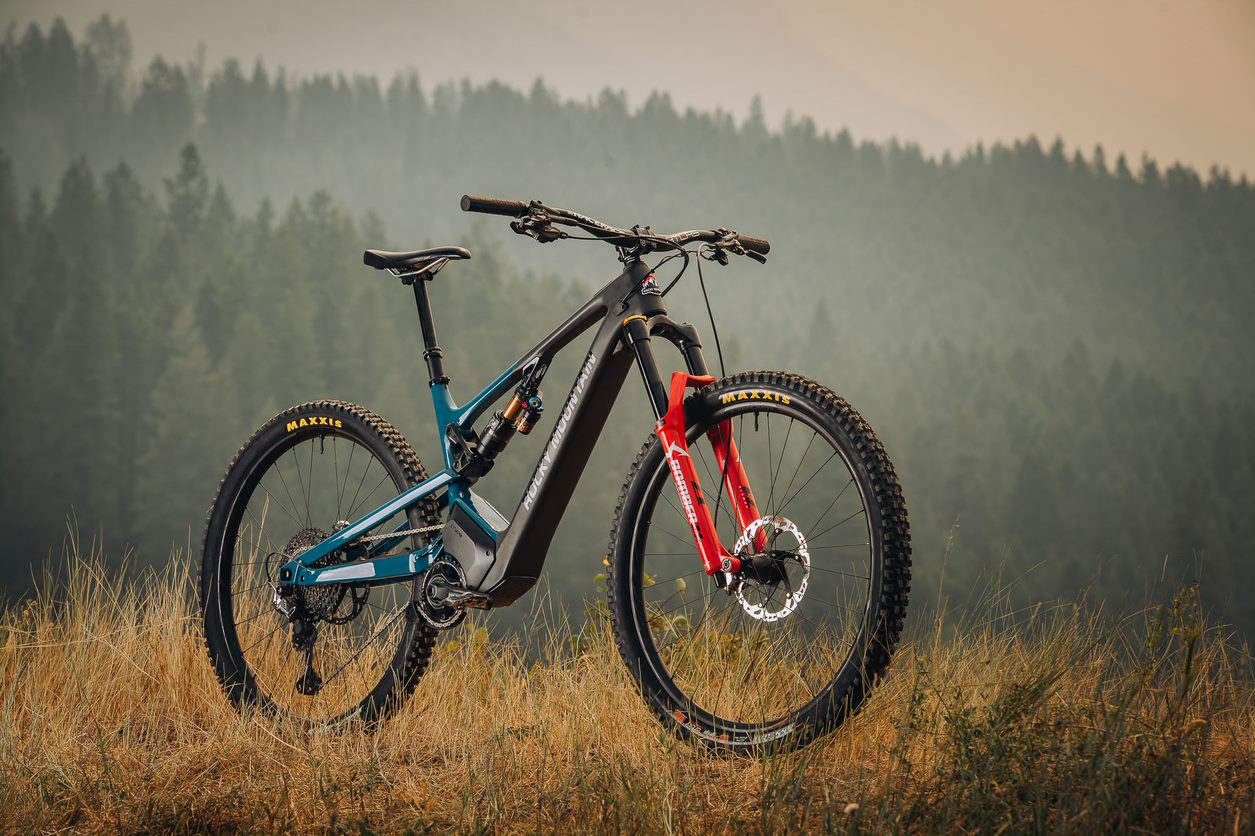 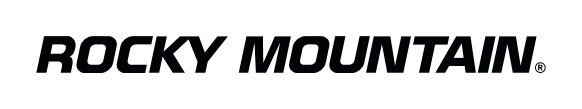 Micro Ovladač​
Kompaktní tlačítkaRobustní kolébkový spínač
Voděodolný
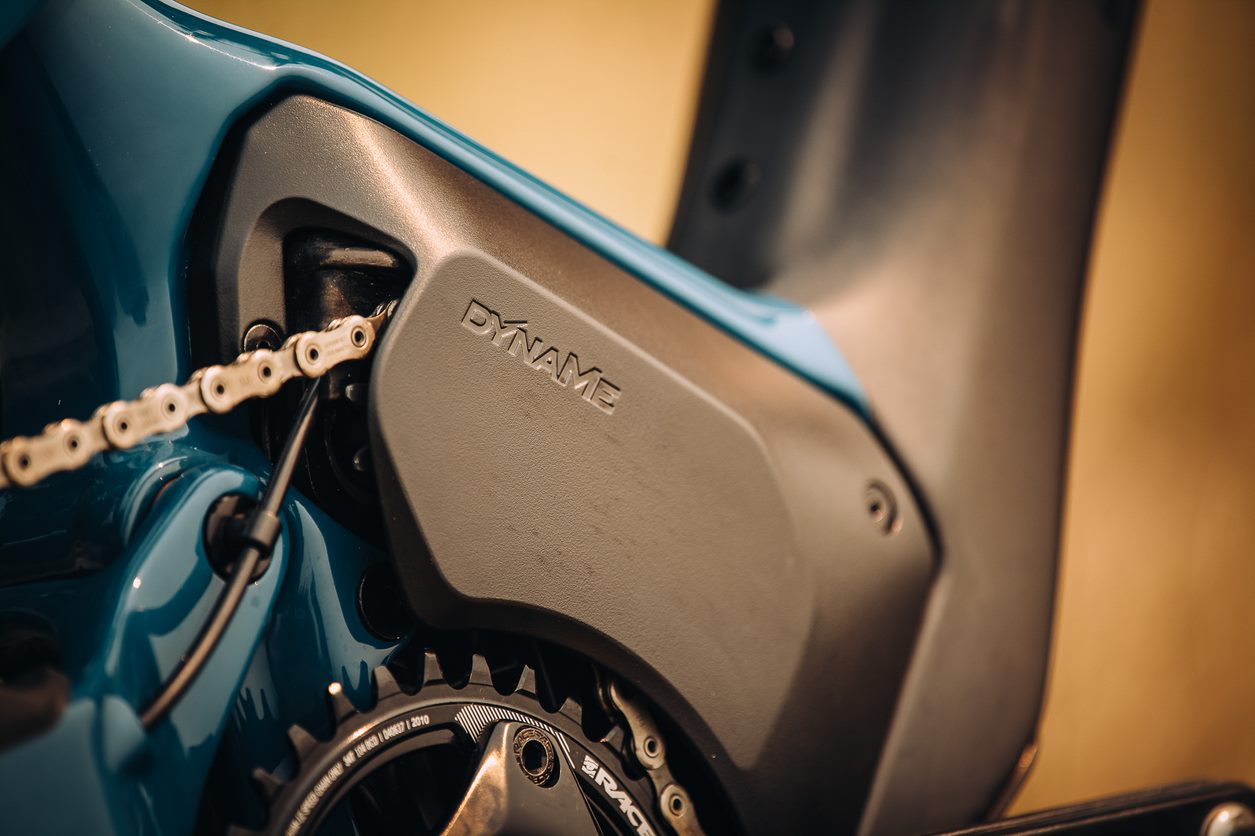 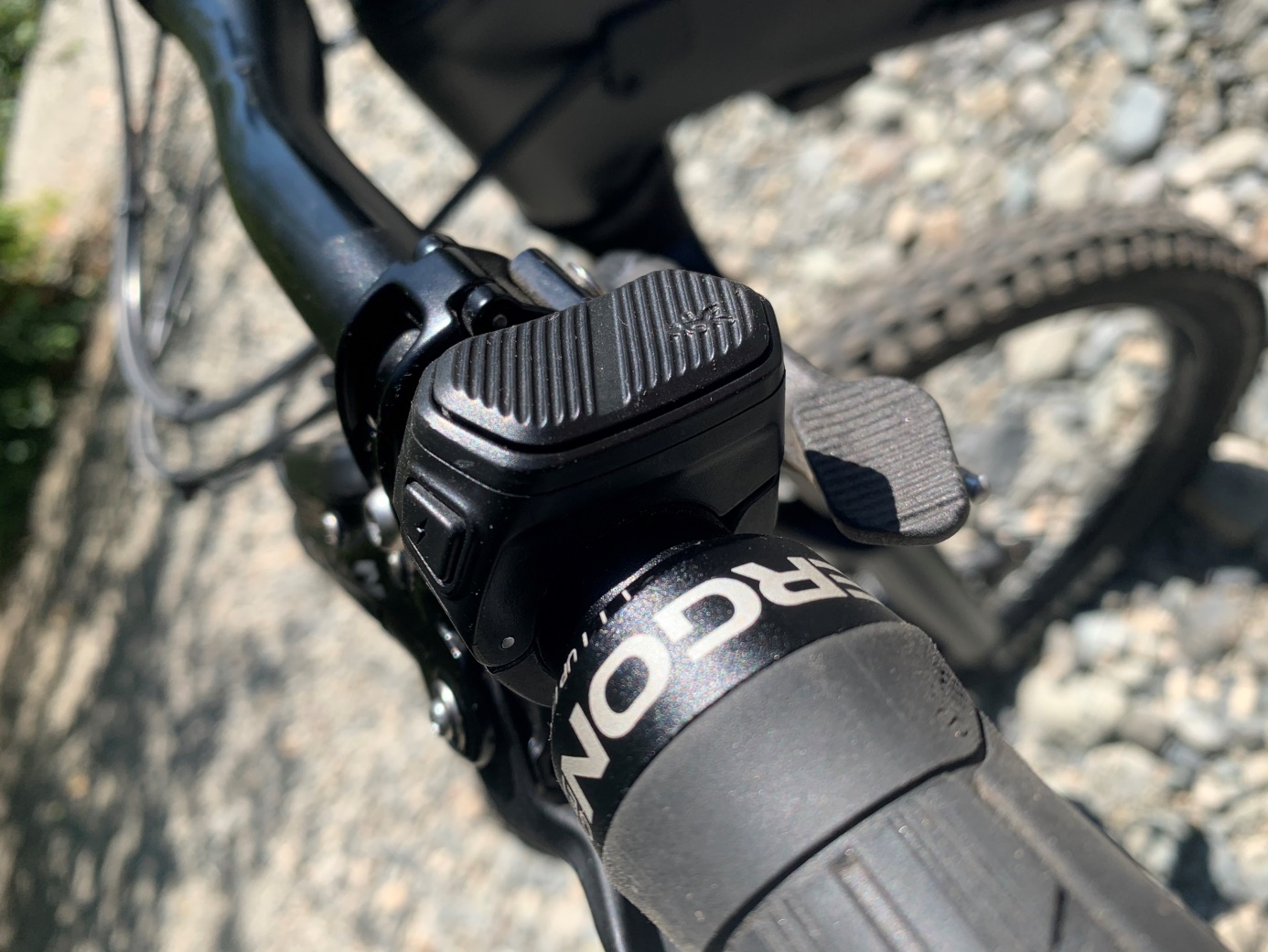 [Speaker Notes: 3 Buttons 
Compact 
Waterproof
Robust]
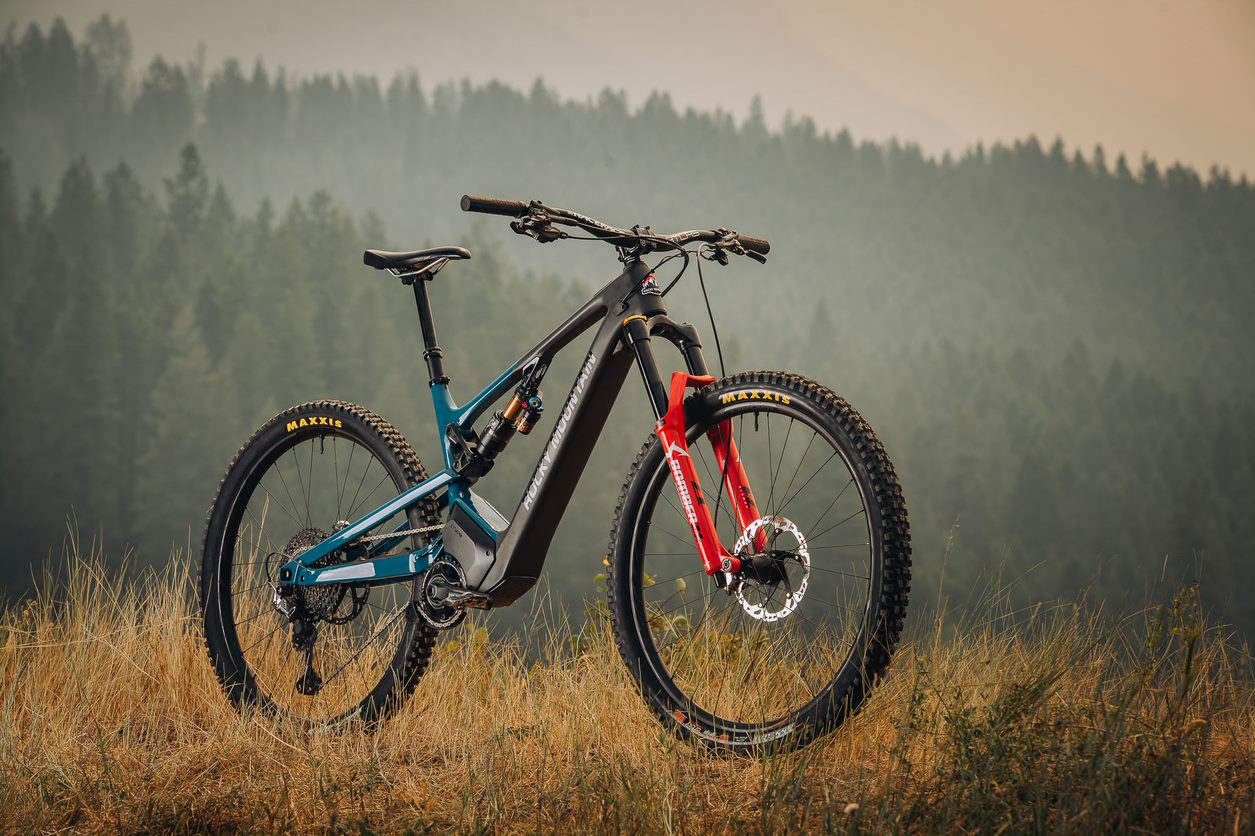 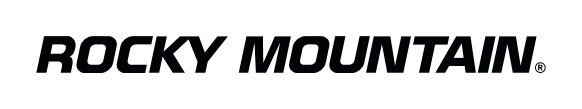 Micro Ovladač​
Kompaktní tlačítkaRobustní kolébkový spínač
Voděodolný
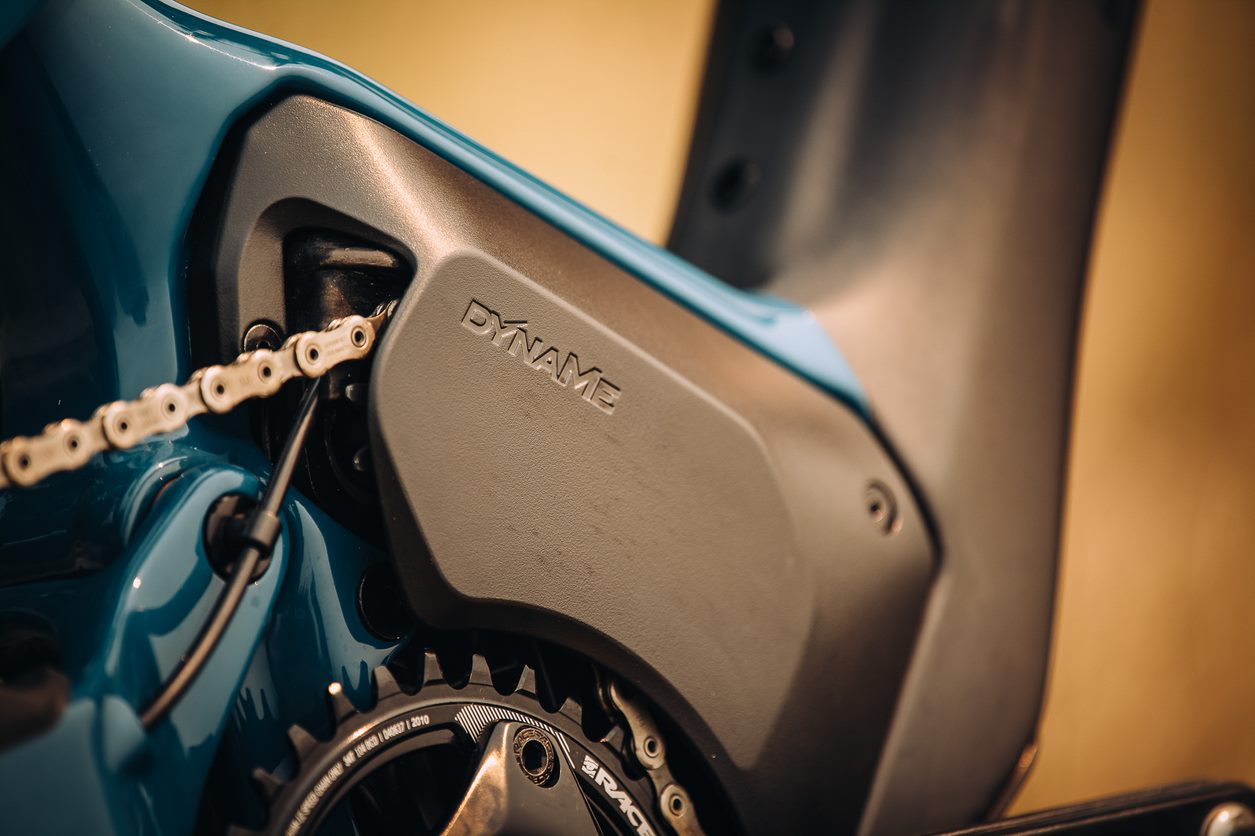 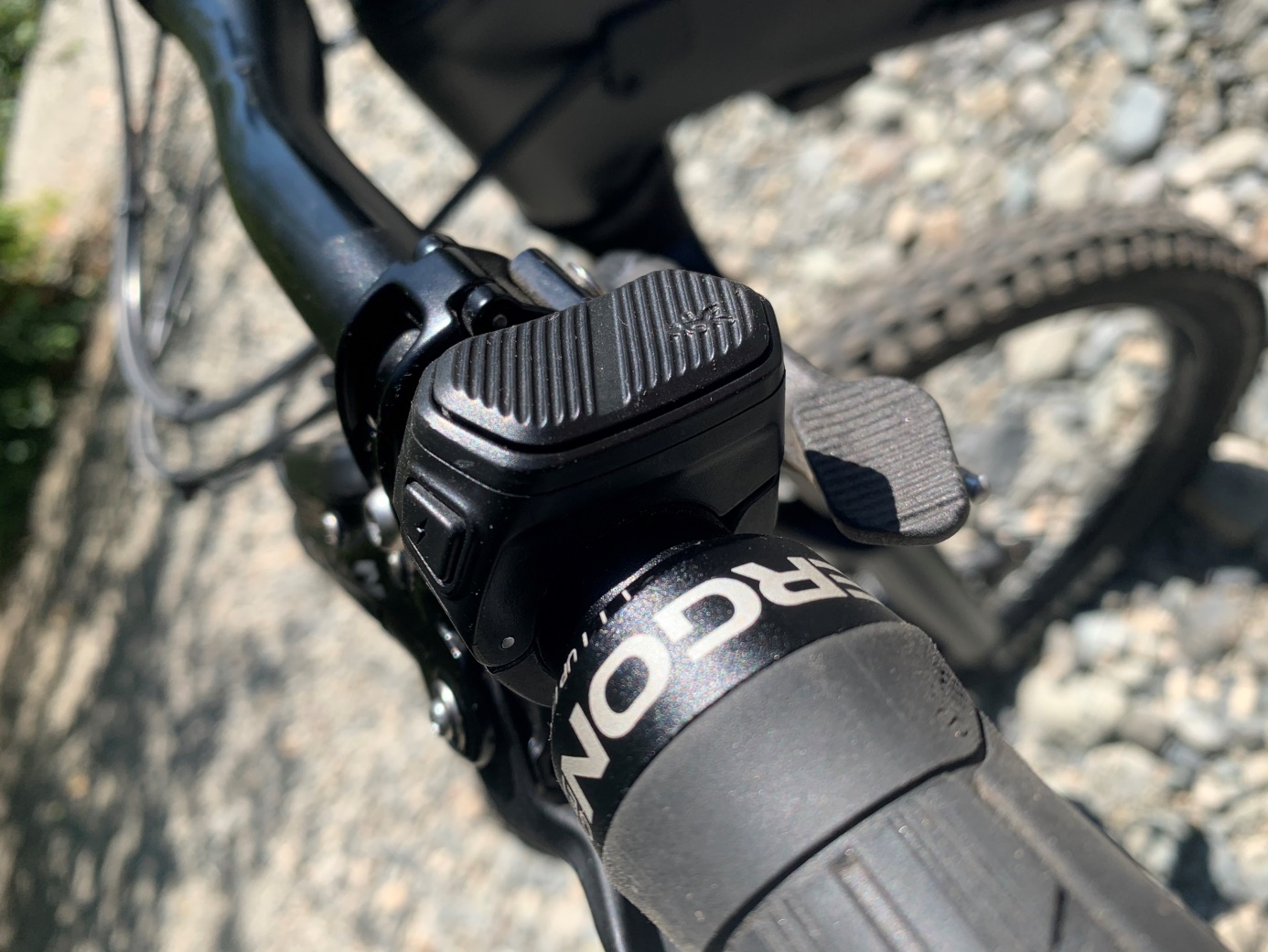 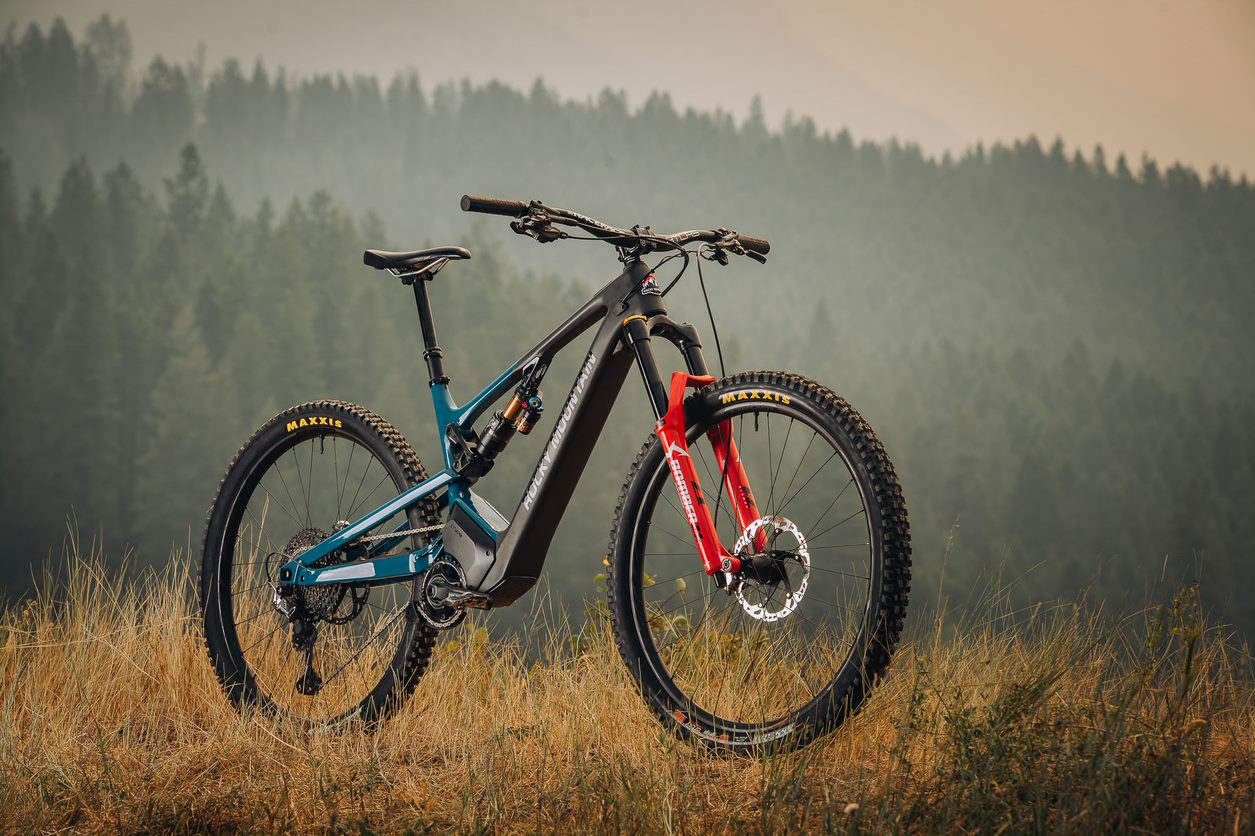 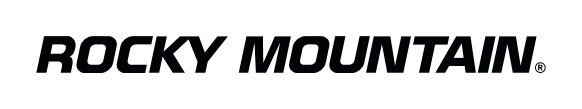 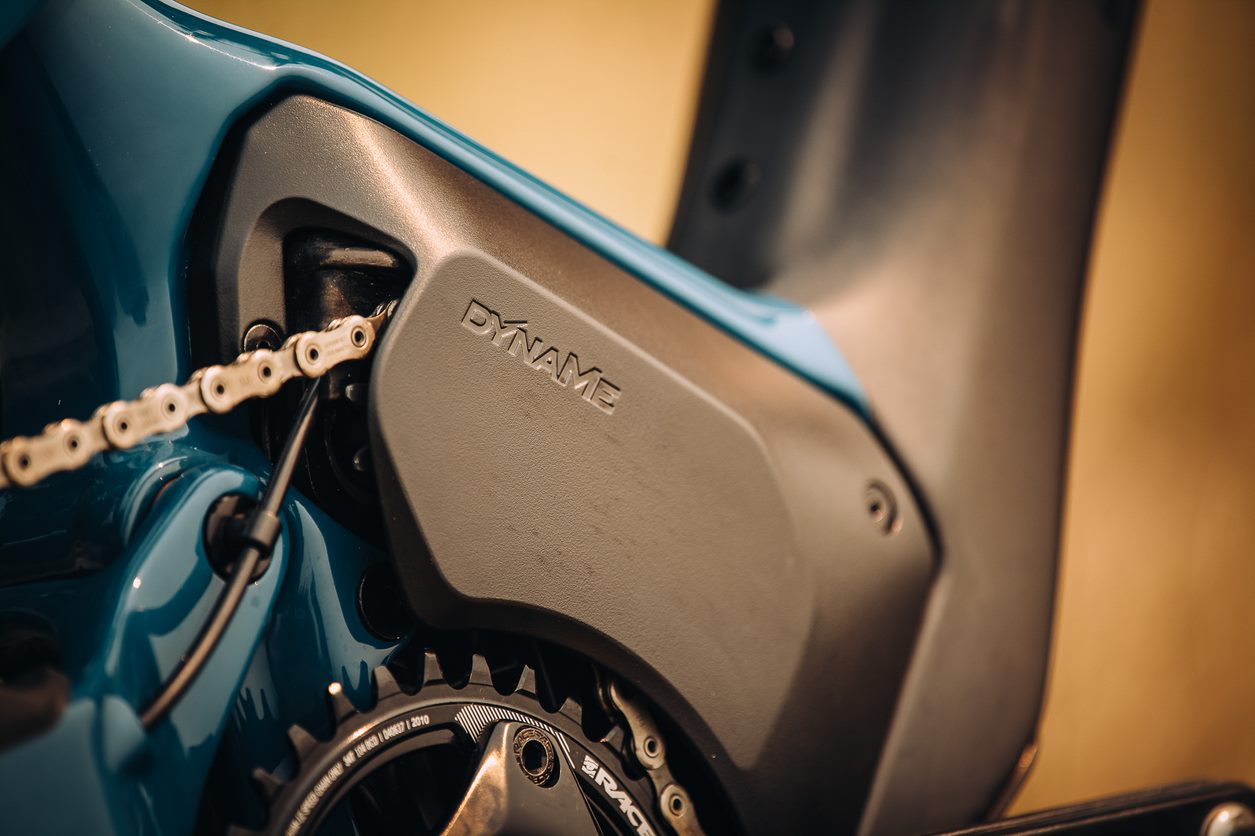 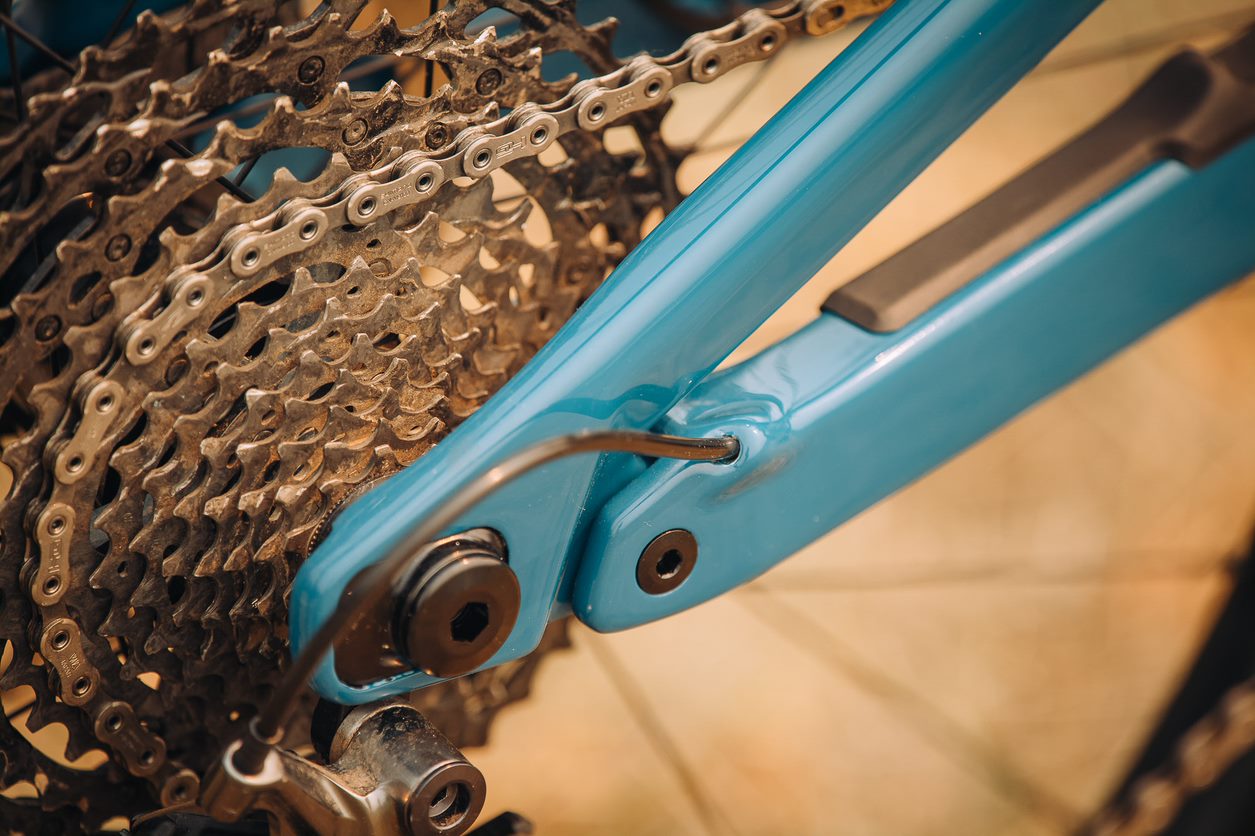 2 Pozice osy(+/- 10mm)​
Přizpůsobeno pro stabilitu vs. ovladatelnost
Enduro​™ Ložiska
Vysoká klvalita, 
maximální výdrž
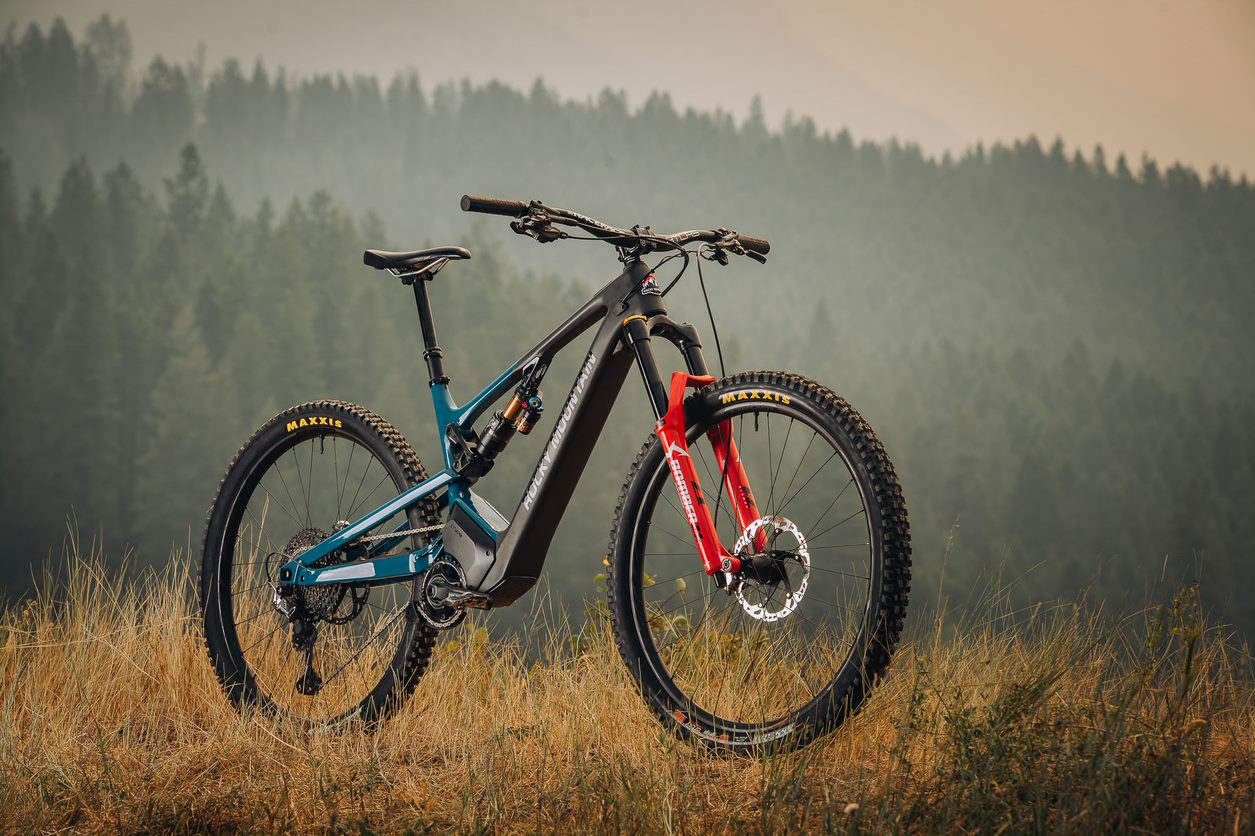 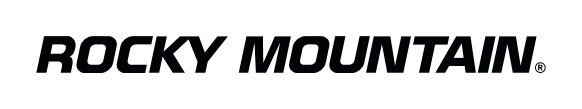 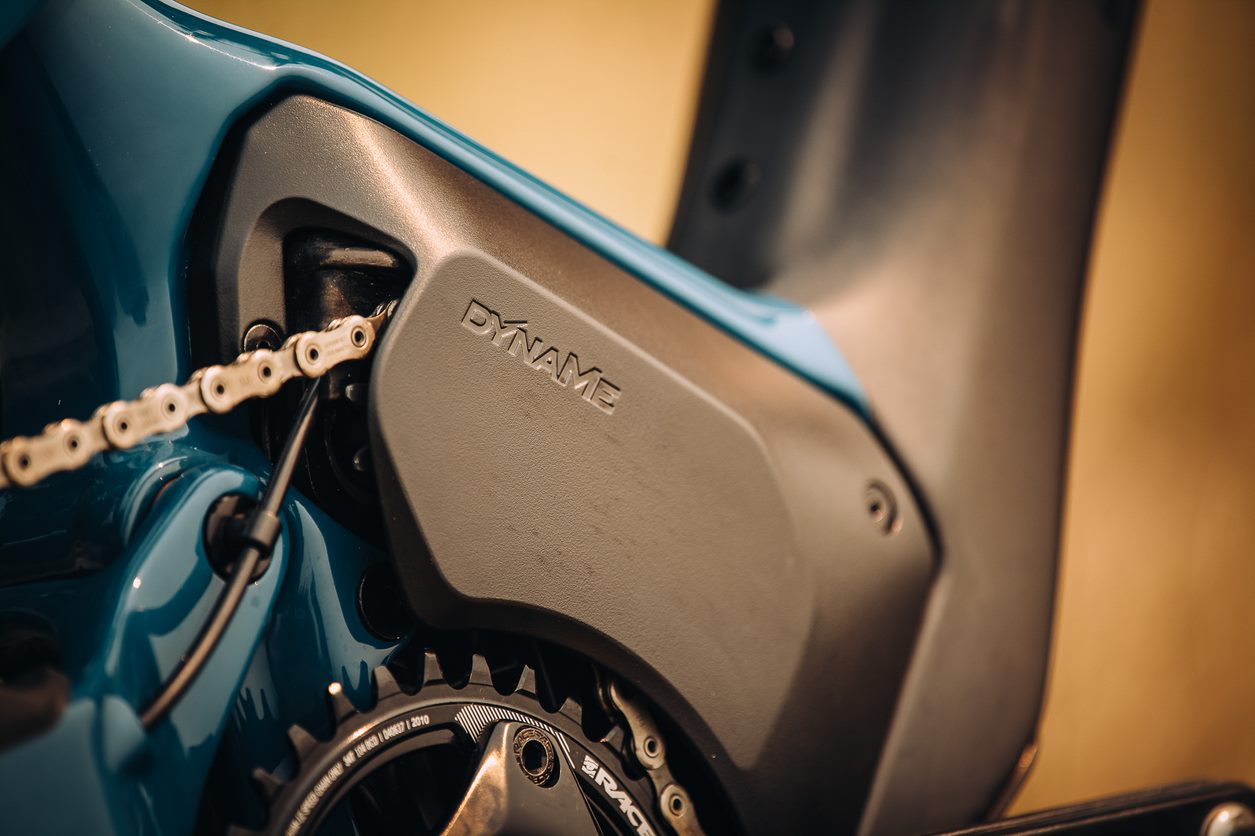 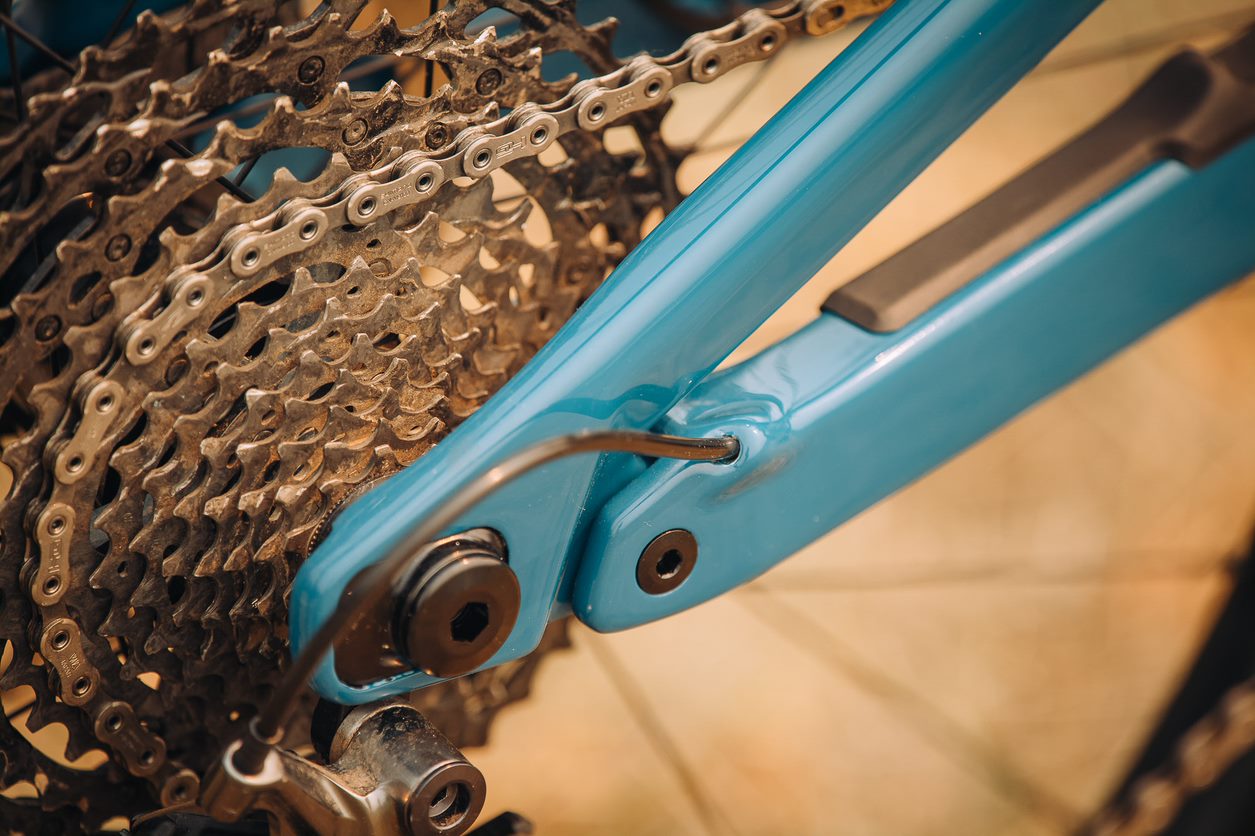 2 Pozice osy(+/- 10mm)​​
Přizpůsobeno pro stabilitu vs. ovladatelnost
Enduro​™ Ložiska
Vysoká kvalita, 
maximální výdrž
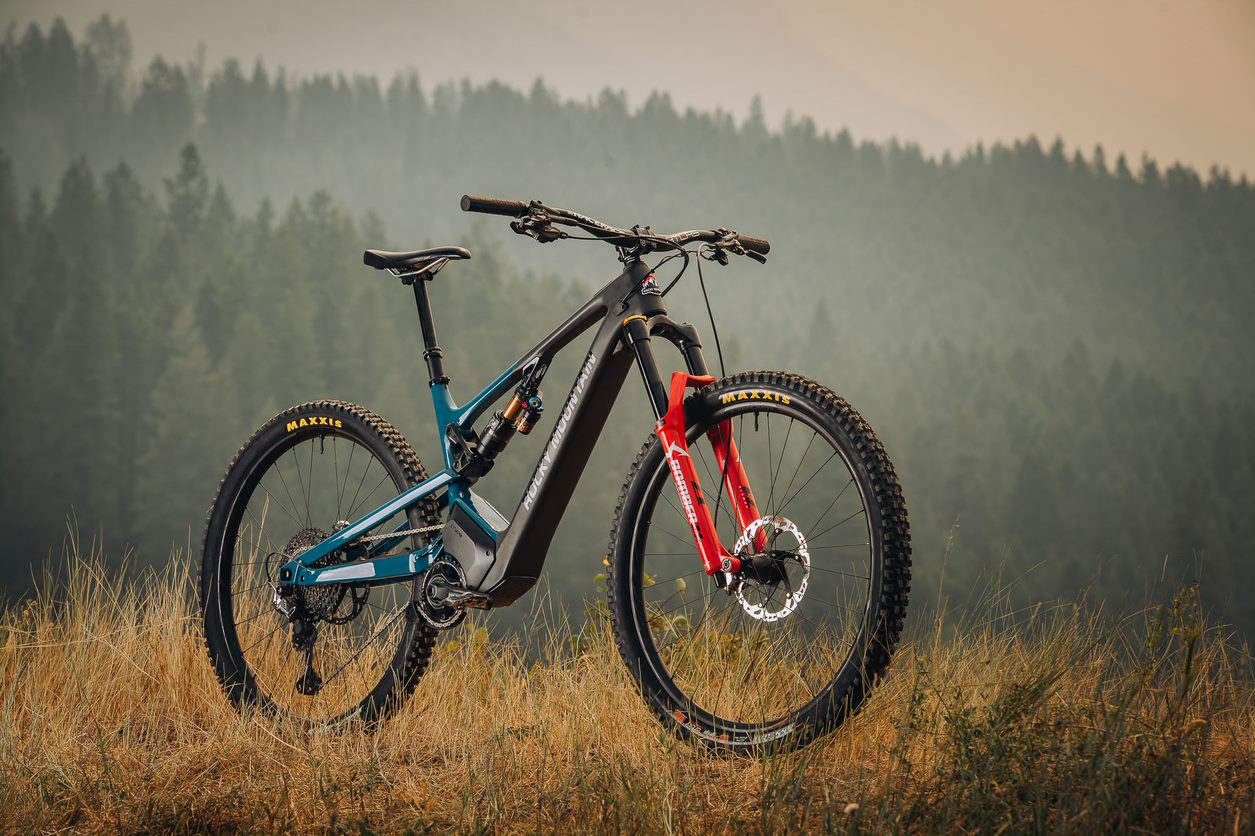 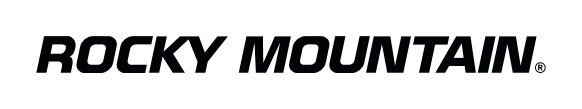 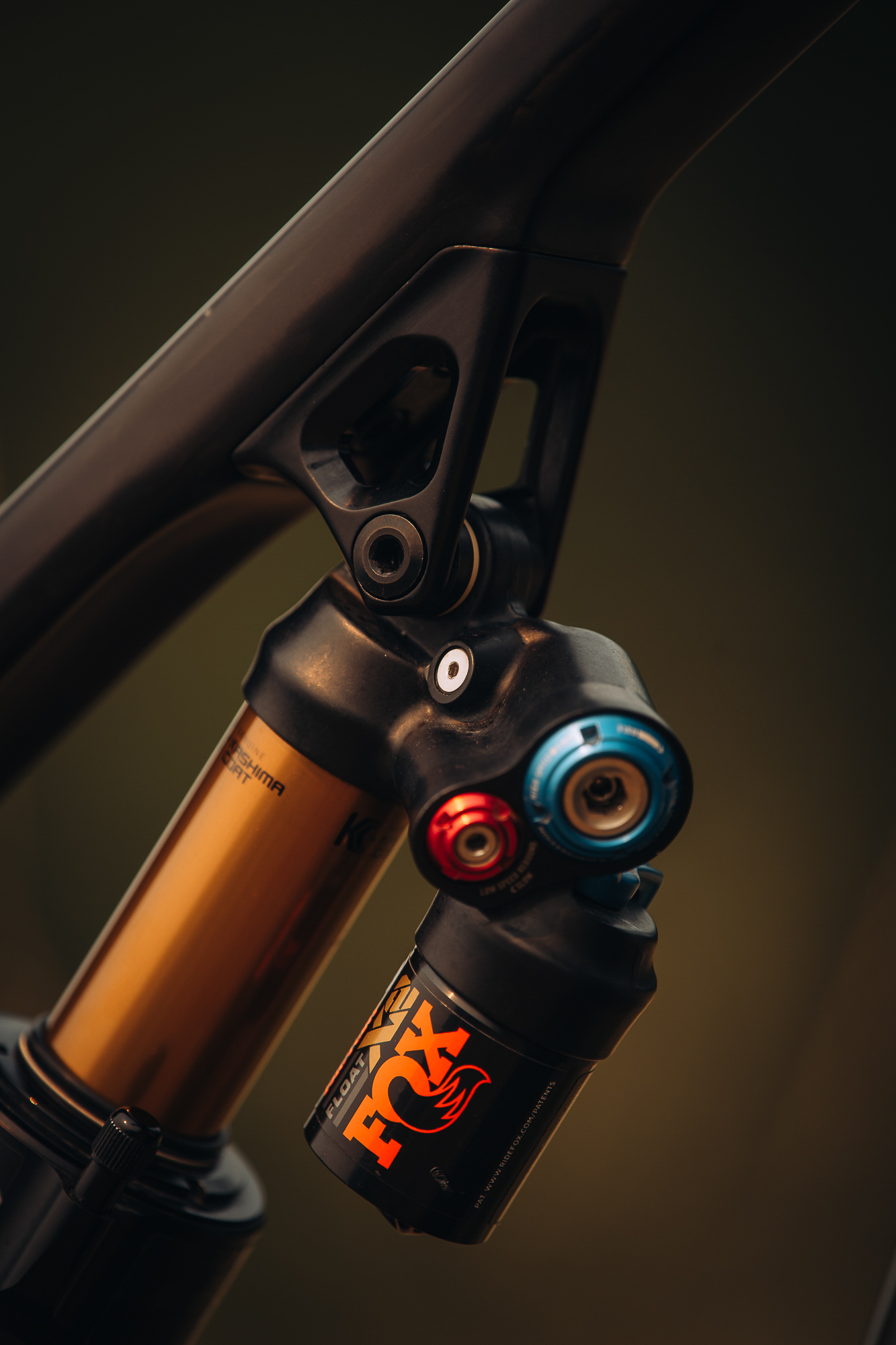 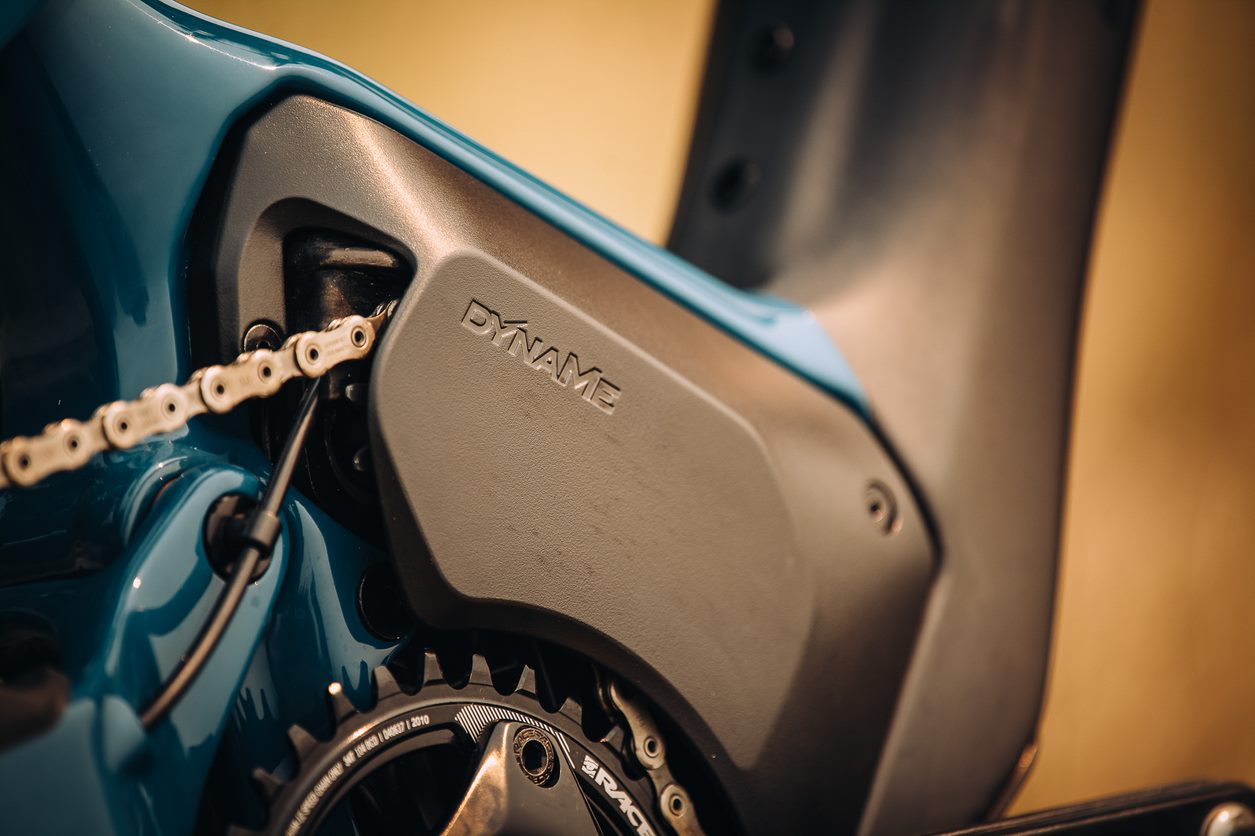 Vyměnitelný tlumičový držák
(pouze Carbonové modely)
Umožňuje přestavbu z modelu Altitud na model Instinct, s budoucí modernizací odpružení.
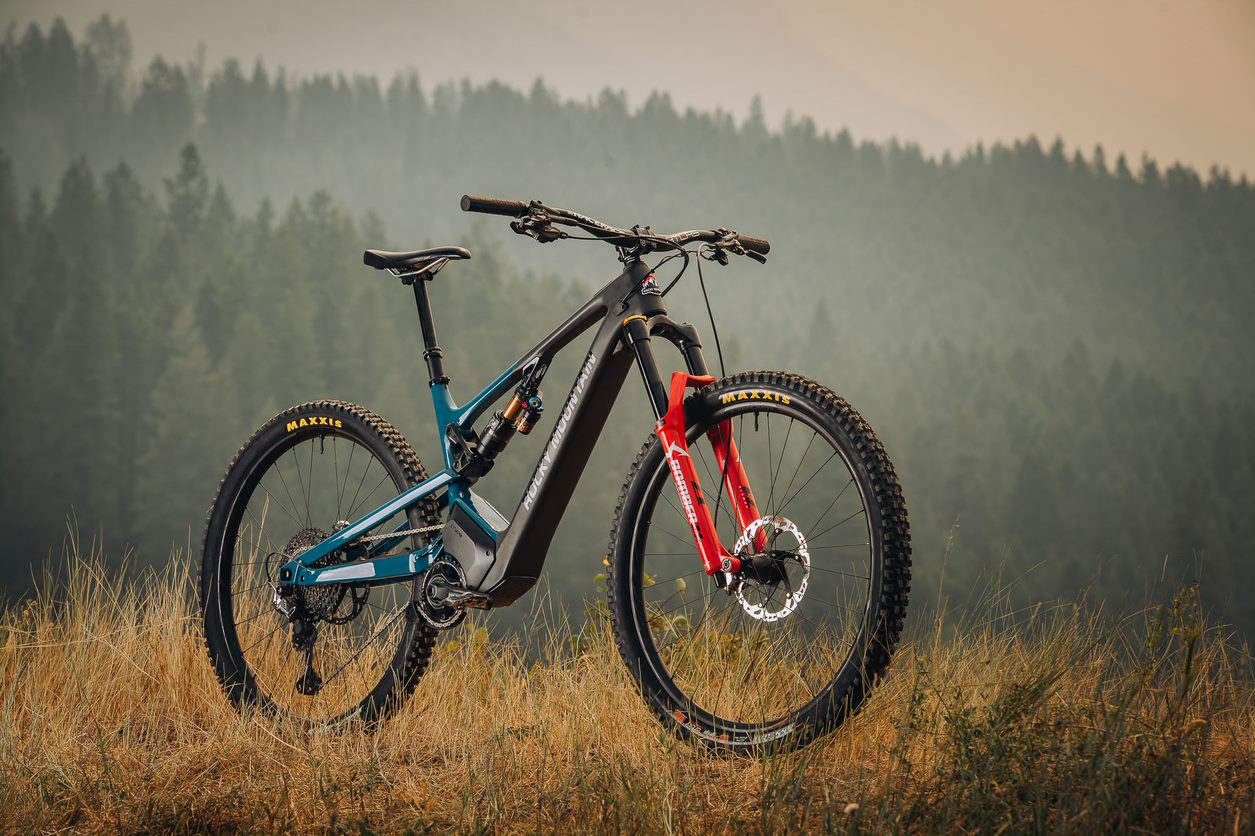 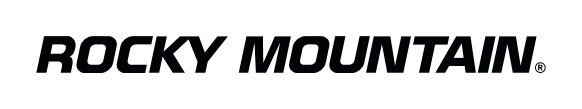 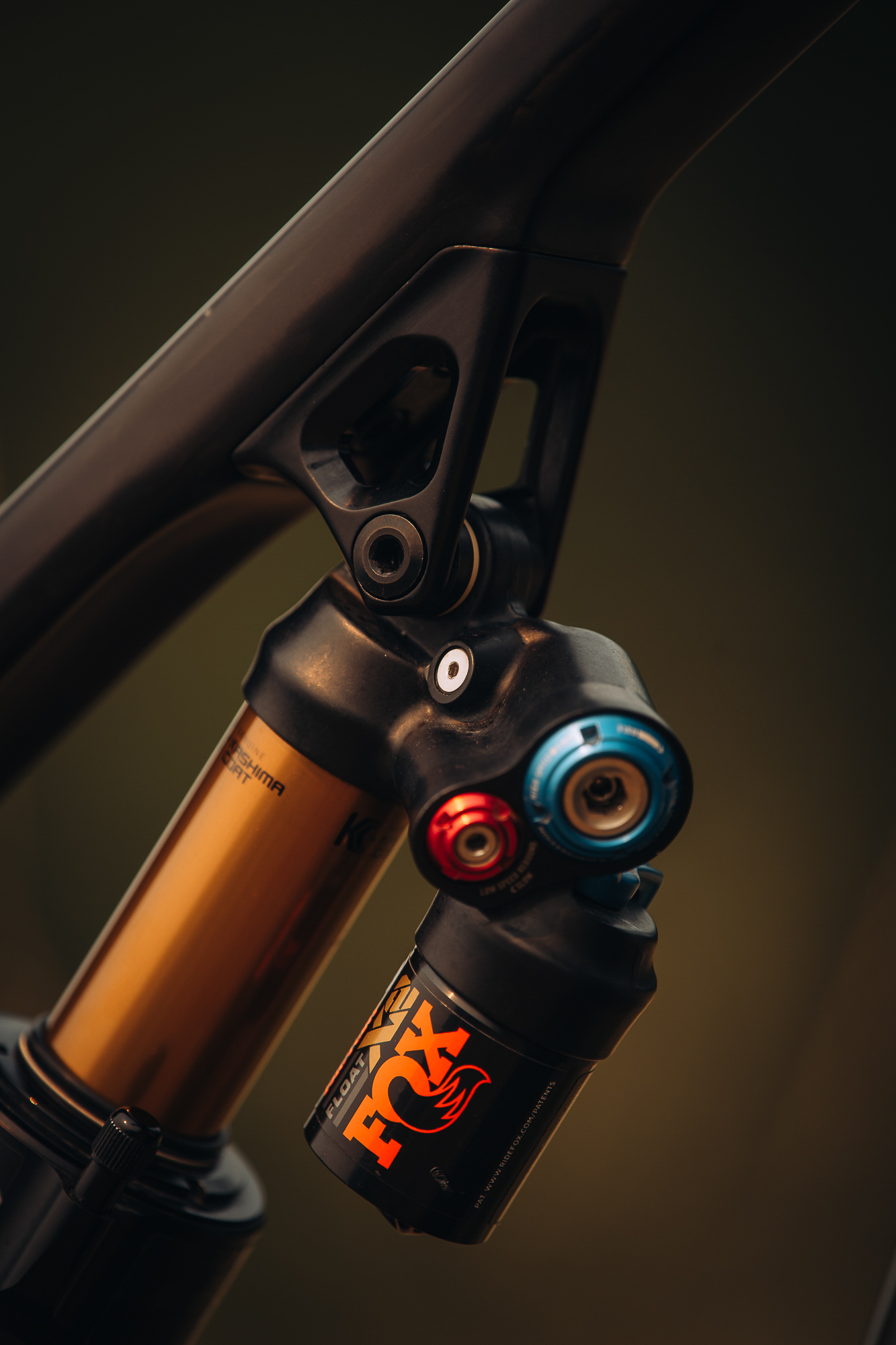 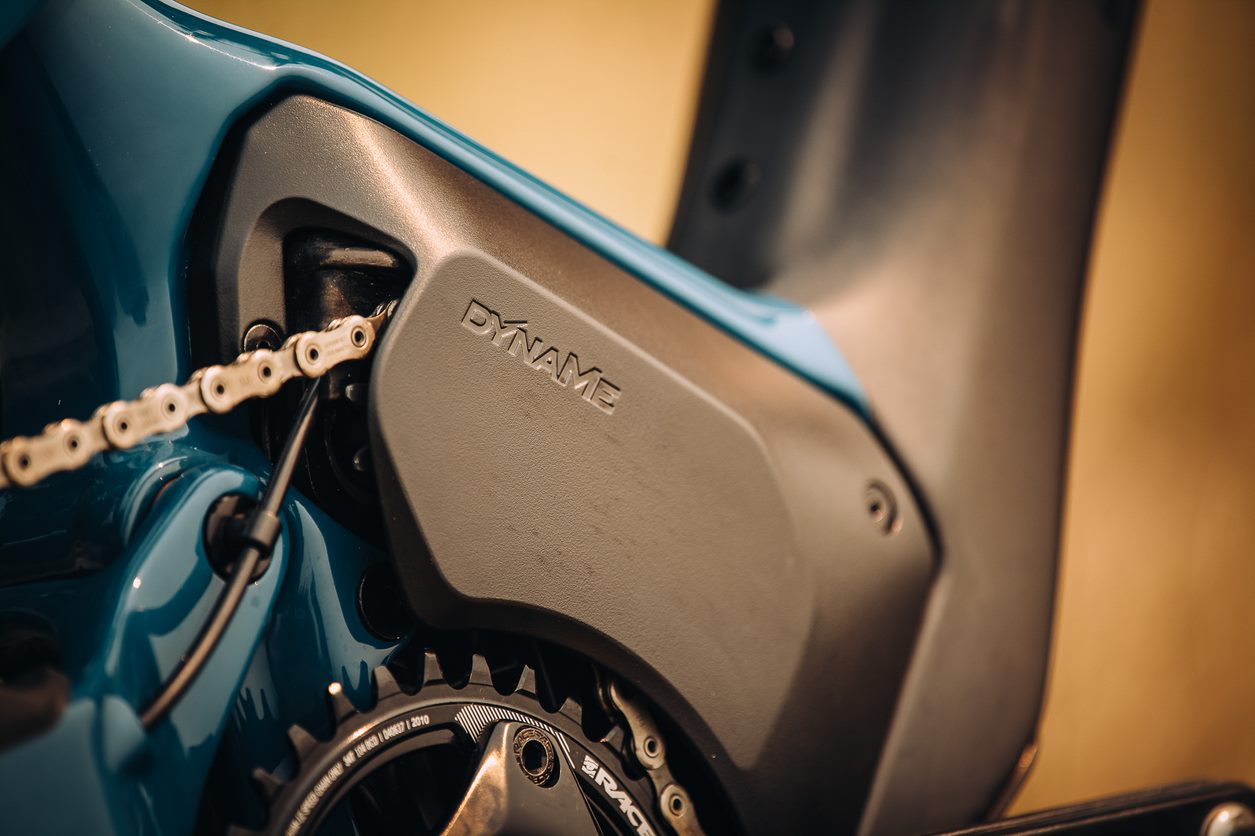 Vyměnitelný tlumičový držák
(pouze Carbonové modely)
Umožňuje přestavbu z modelu Altitud na model Instinct, s budoucí modernizací odpružení.
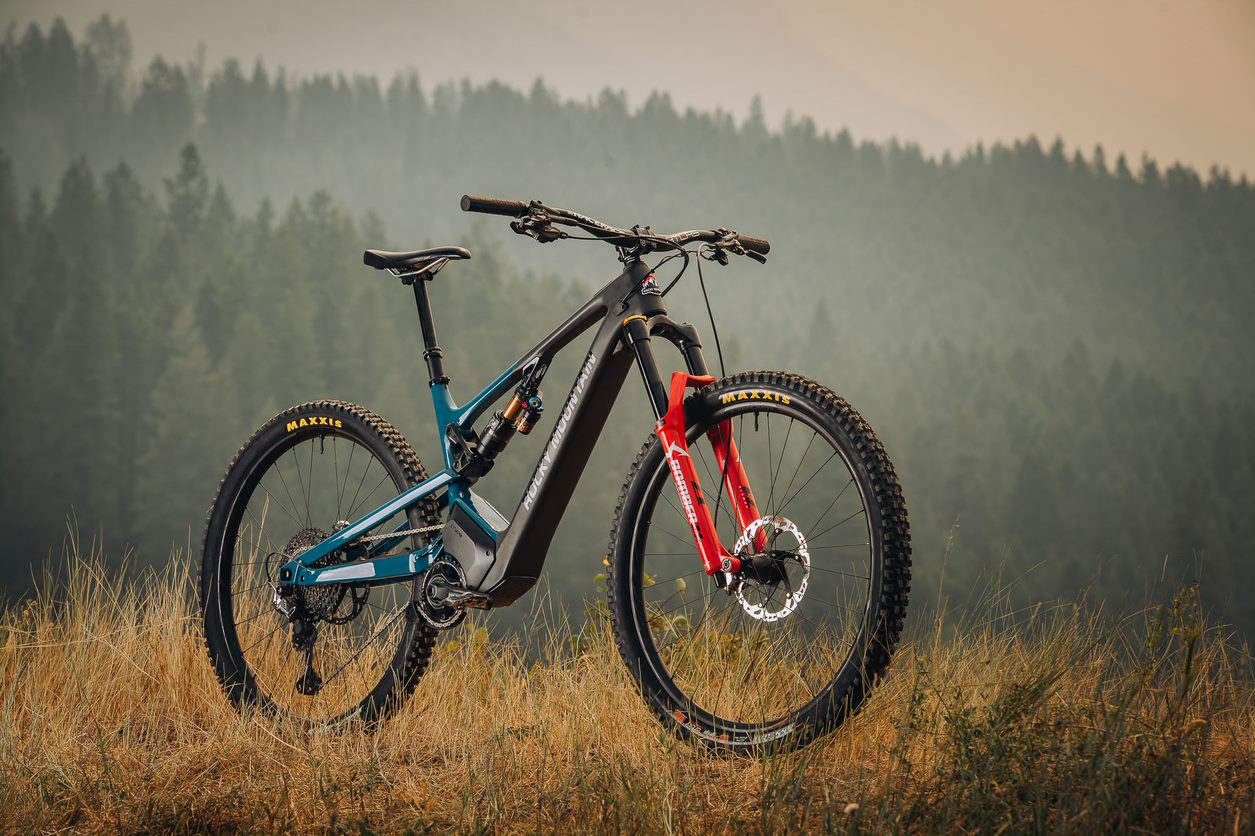 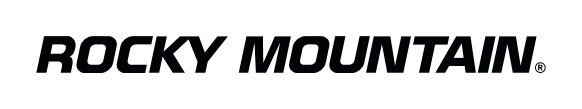 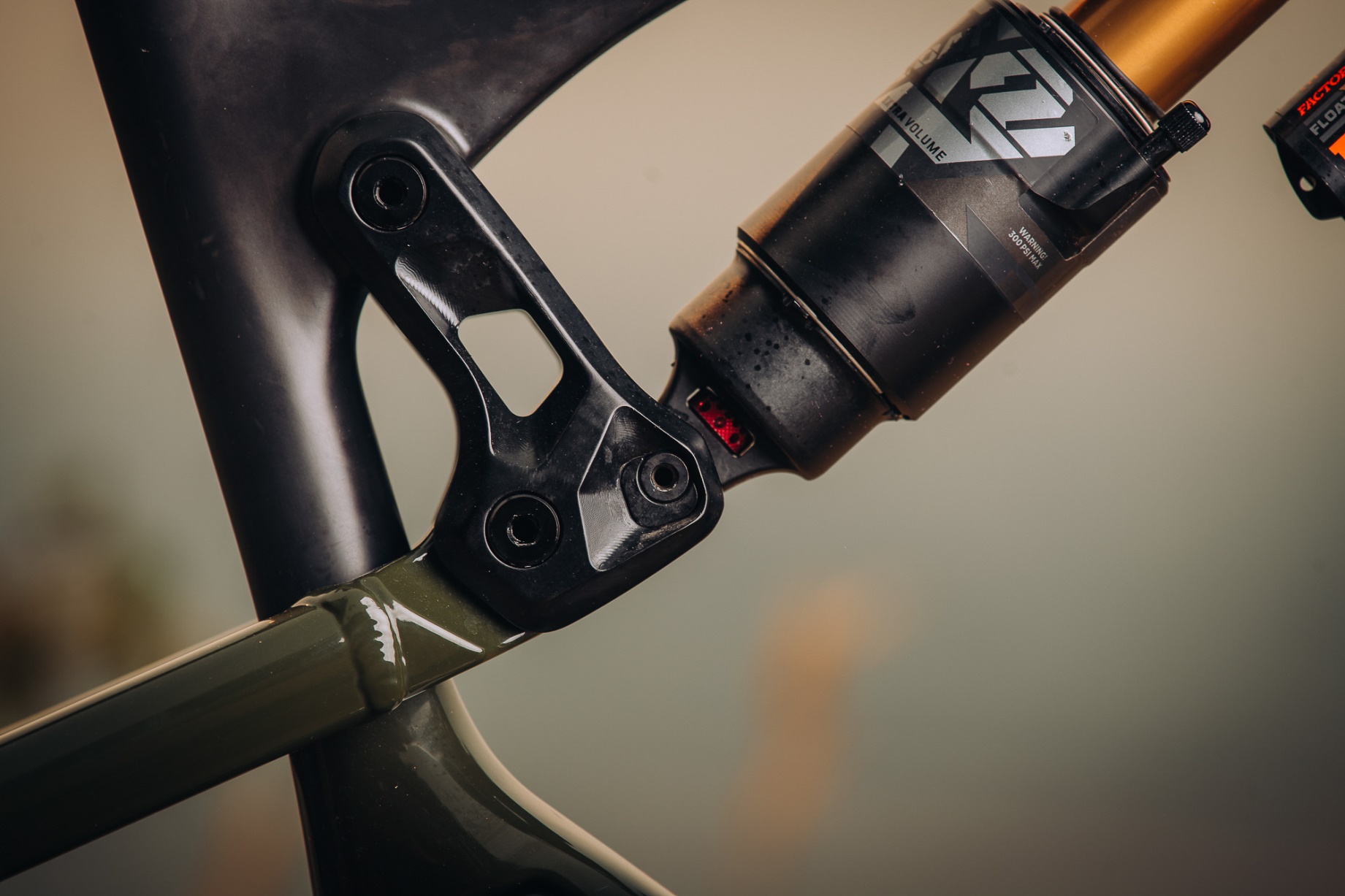 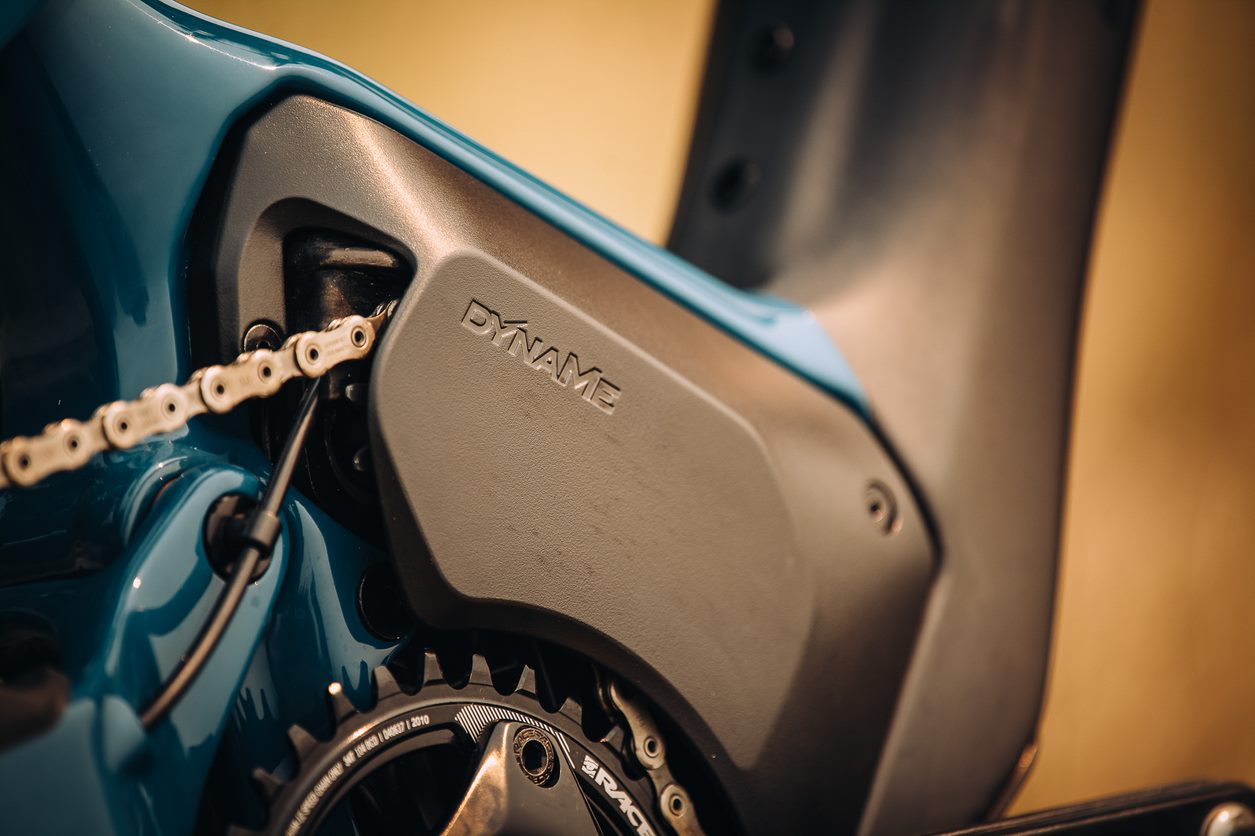 Ride 4 System
Nastavitelný Ride 4 System
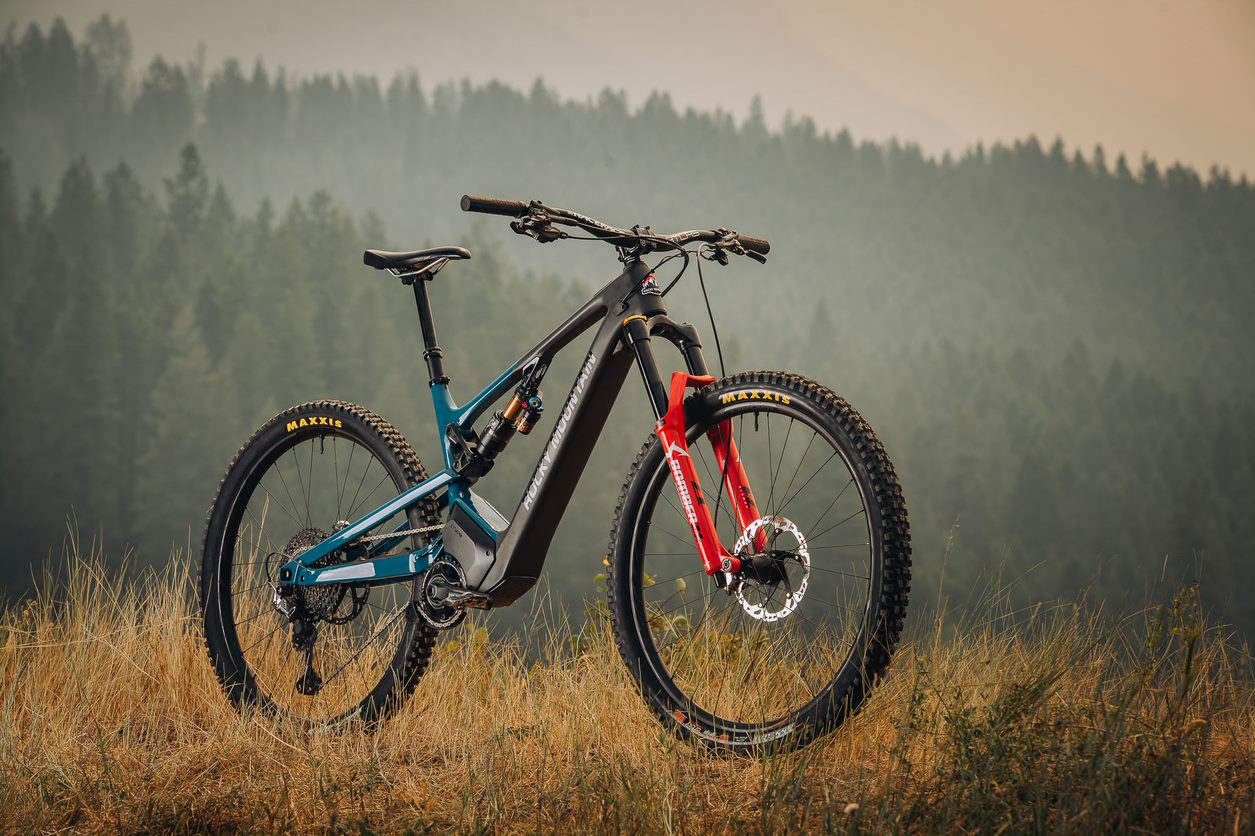 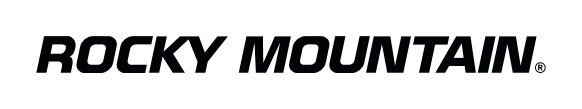 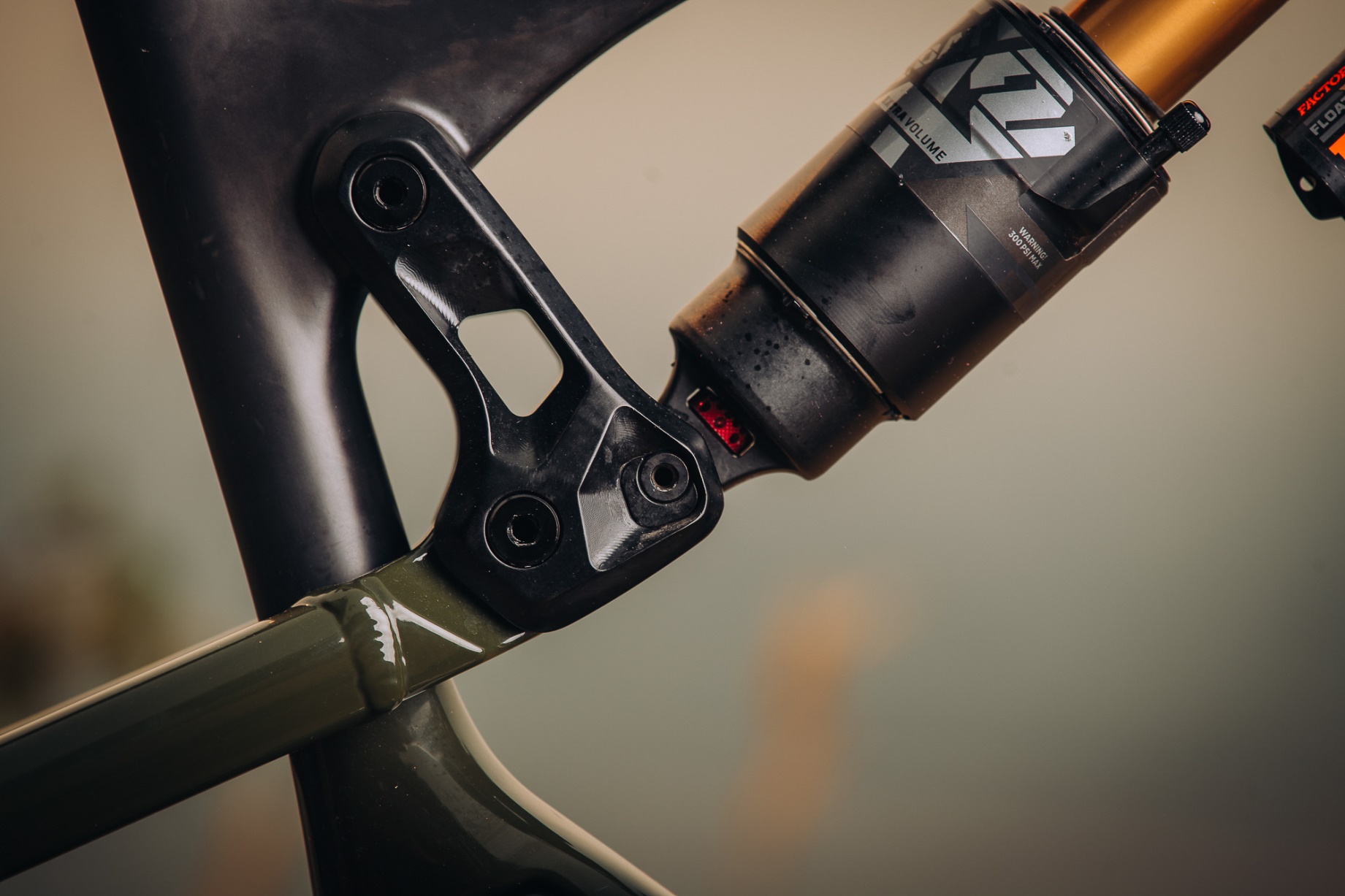 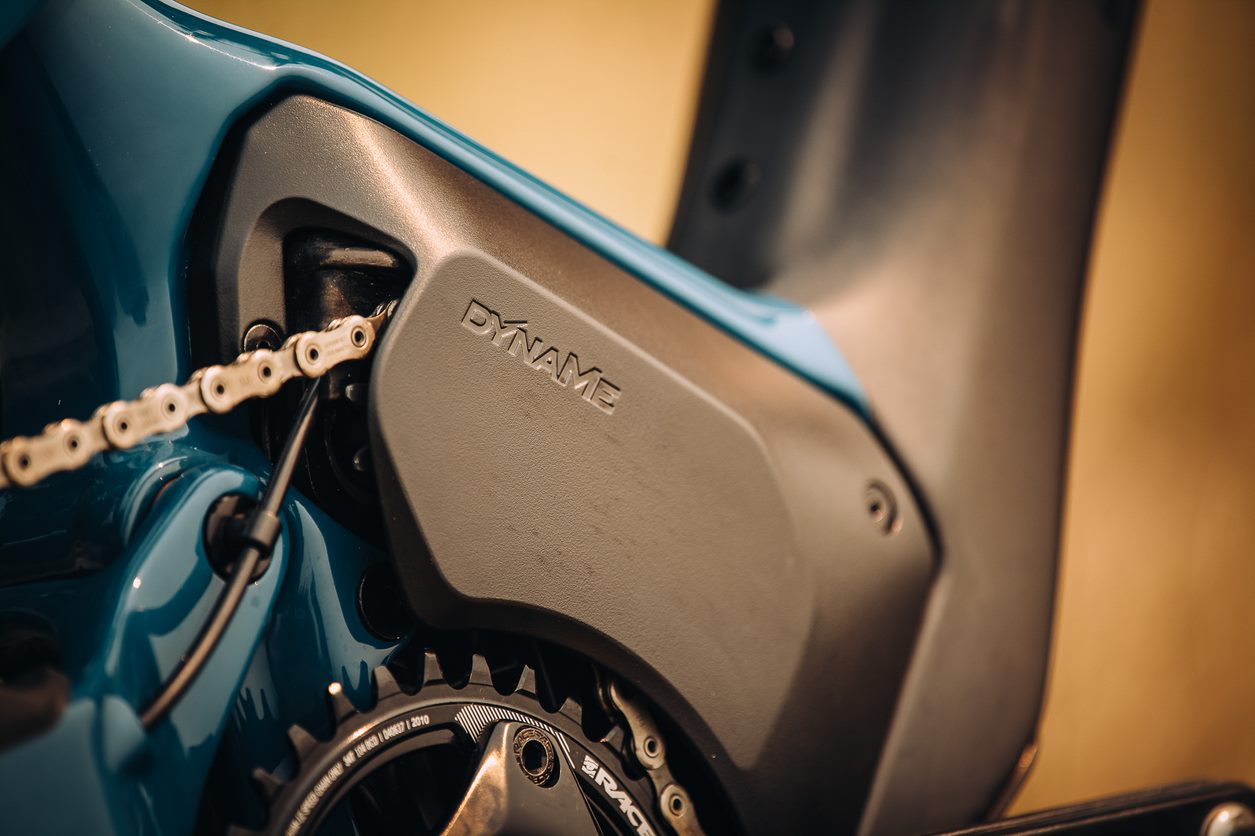 Ride 4 System
Nastavitelný Ride 4 System
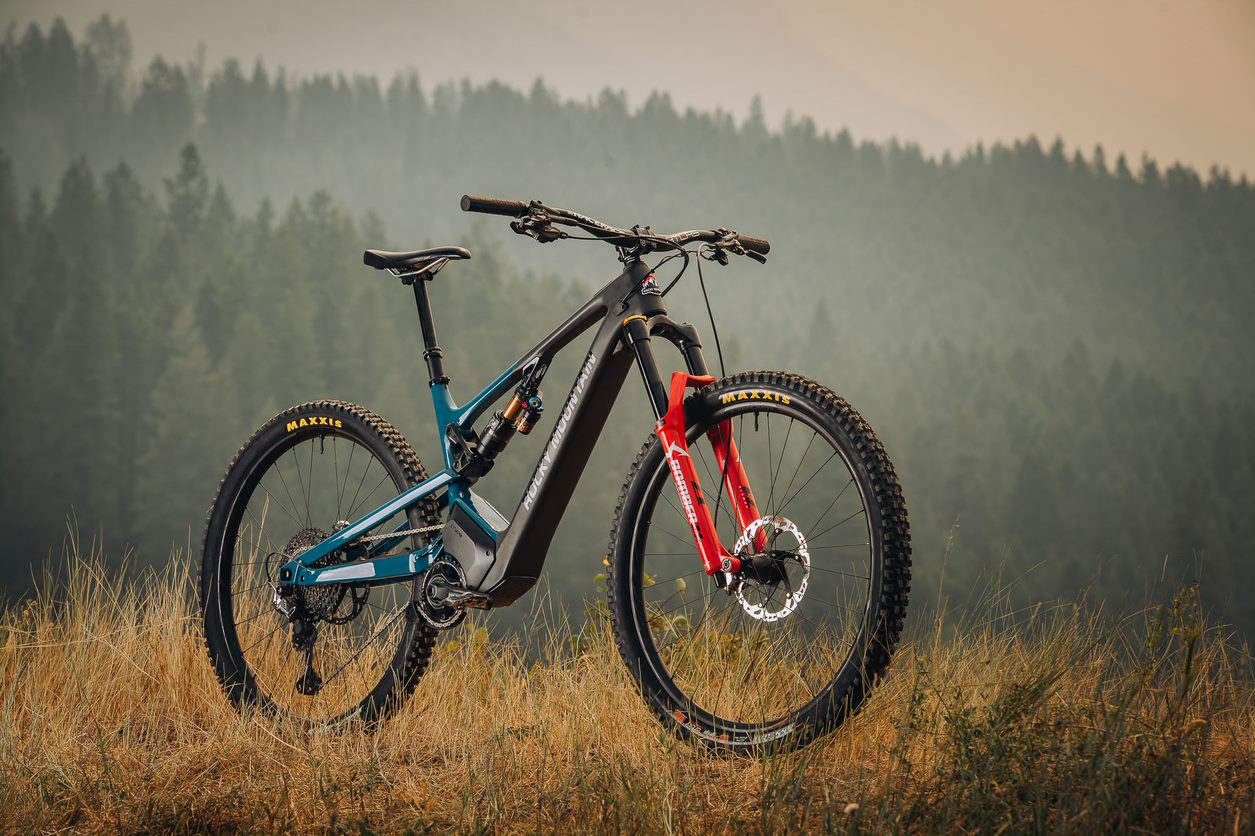 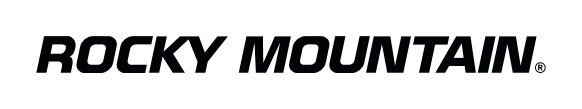 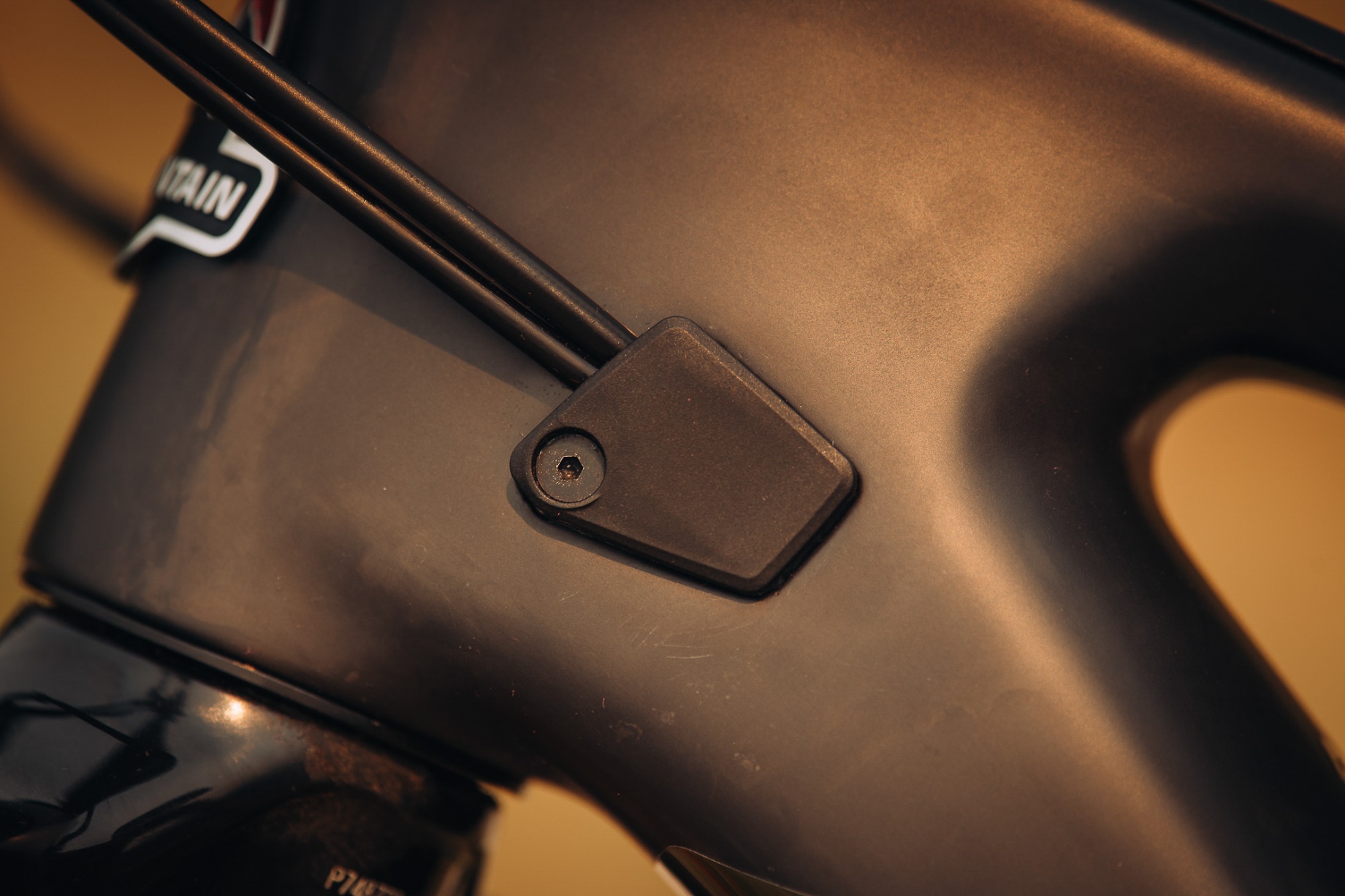 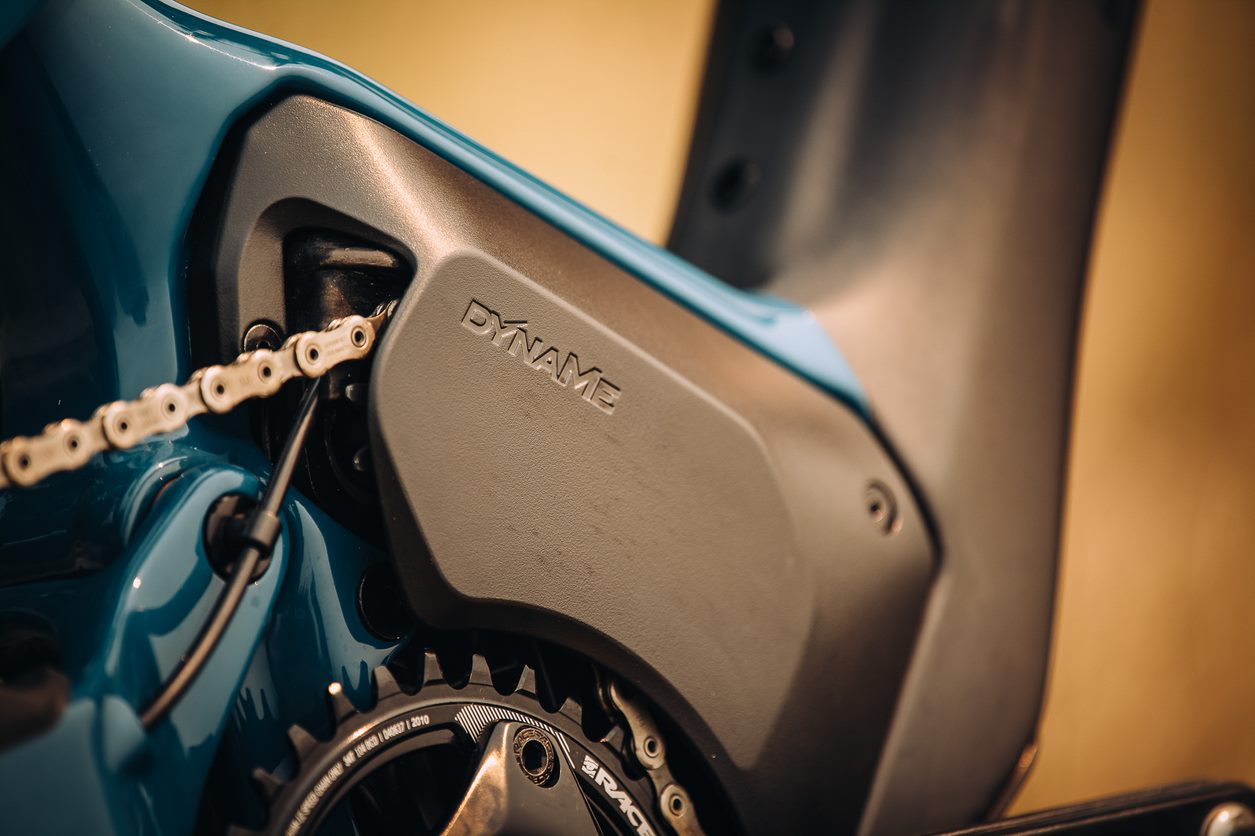 Smoothwall™ Carbon​
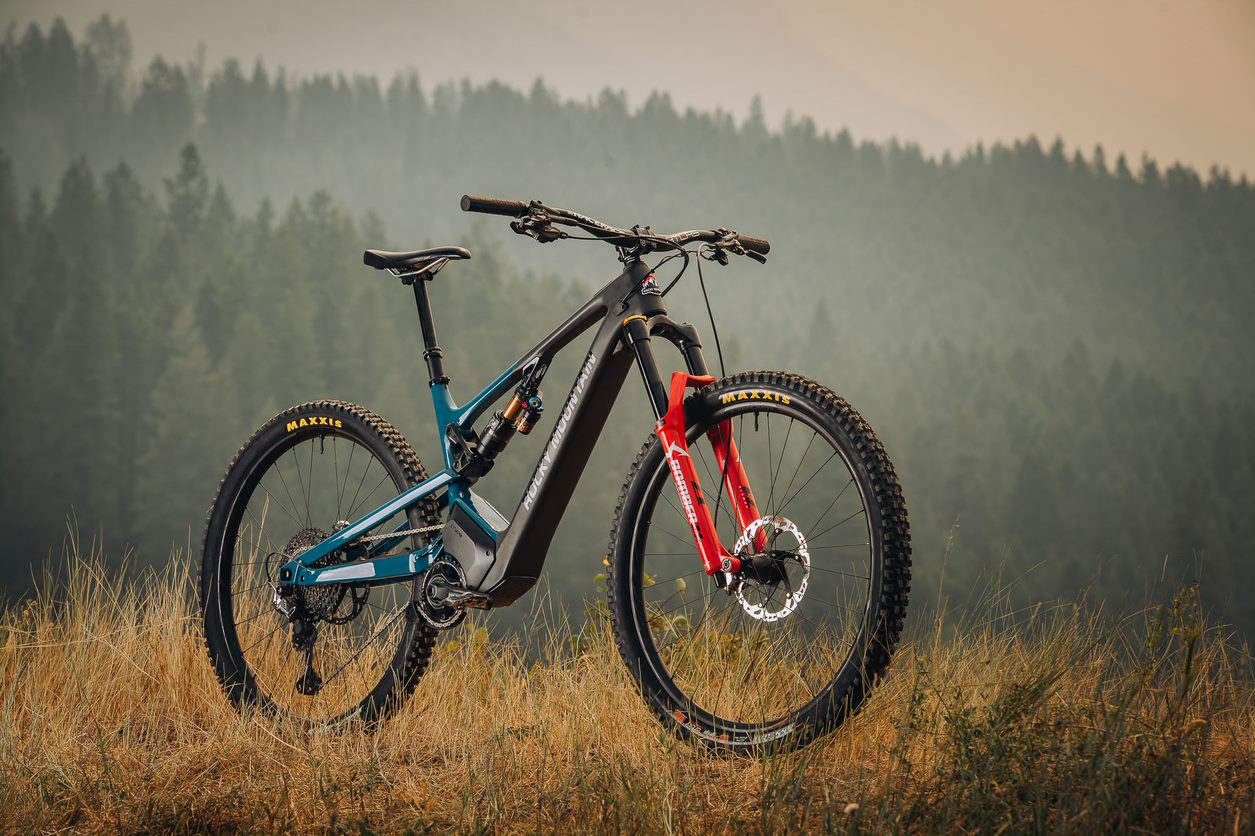 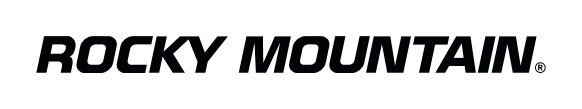 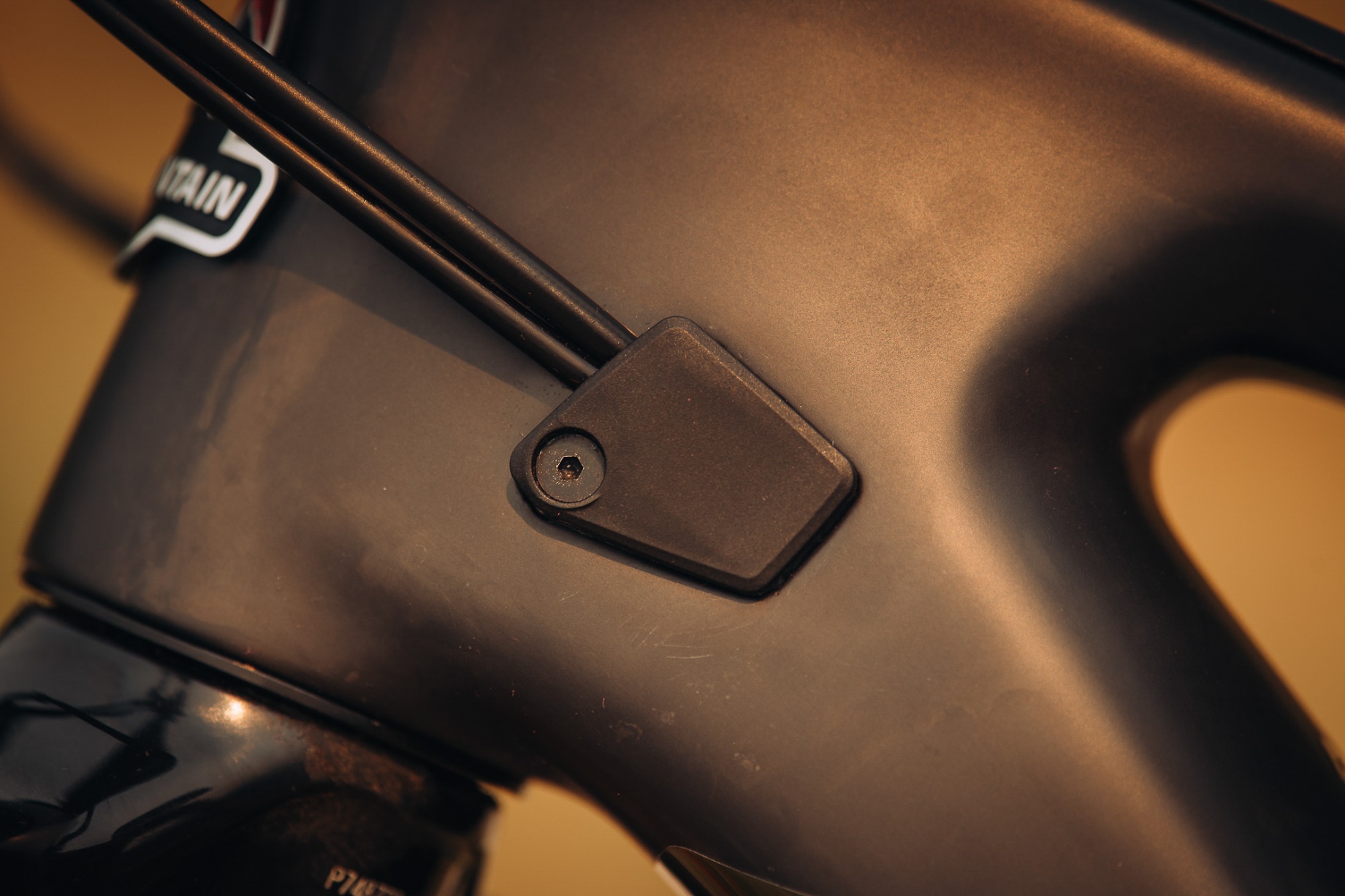 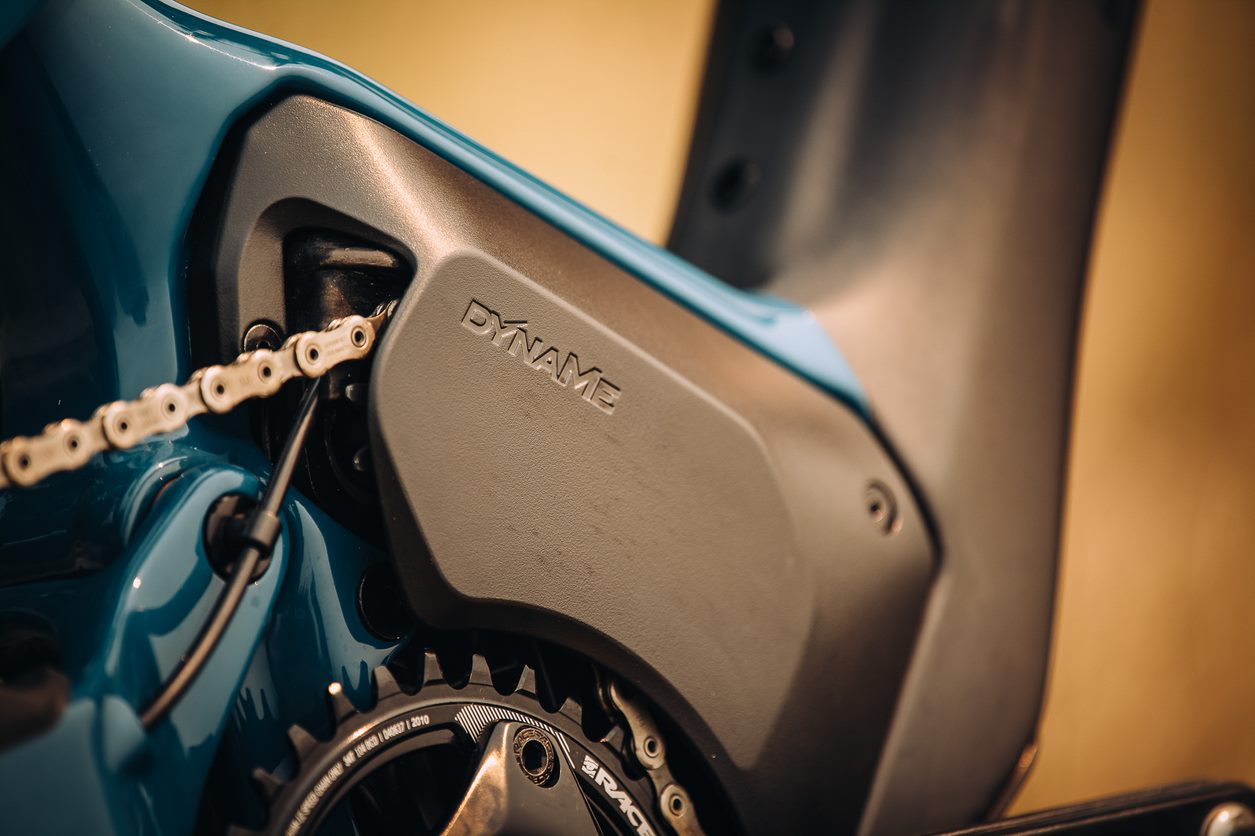 Smoothwall™ Carbon​
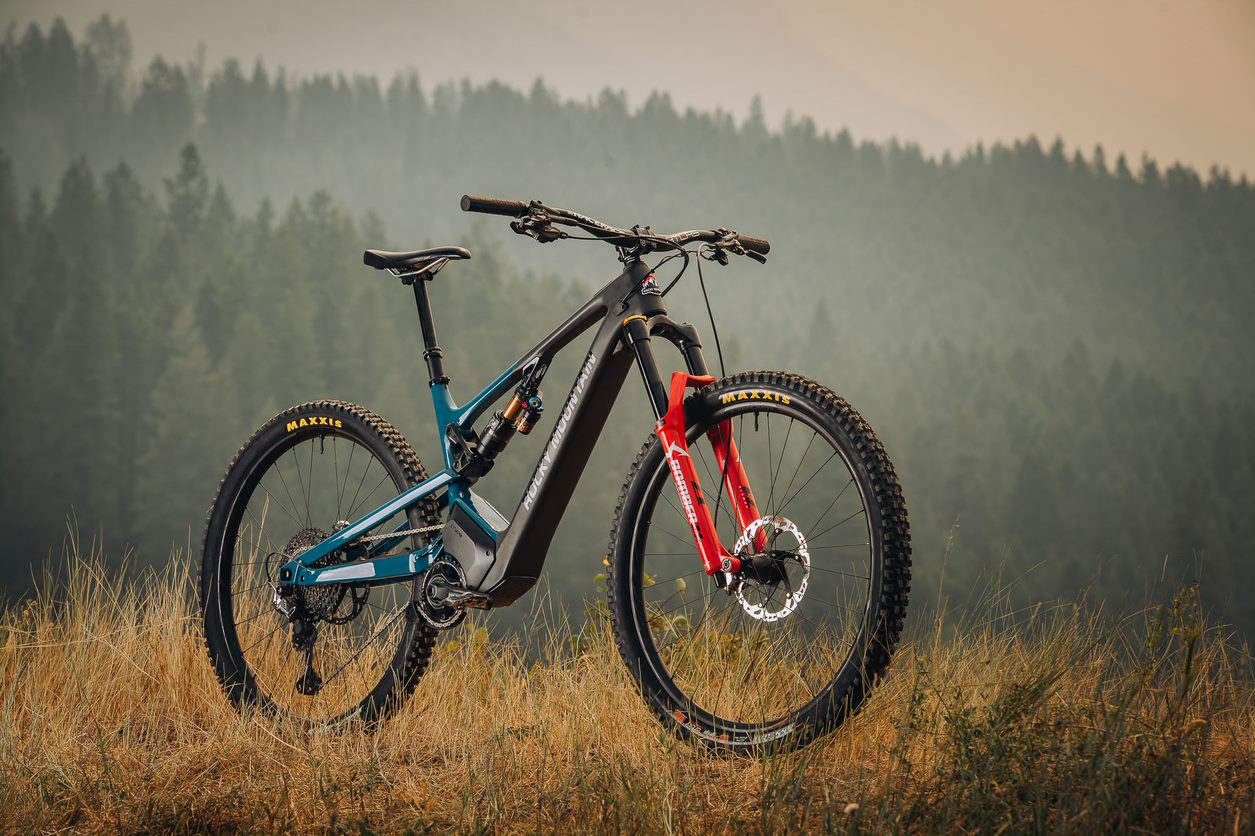 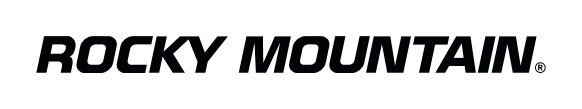 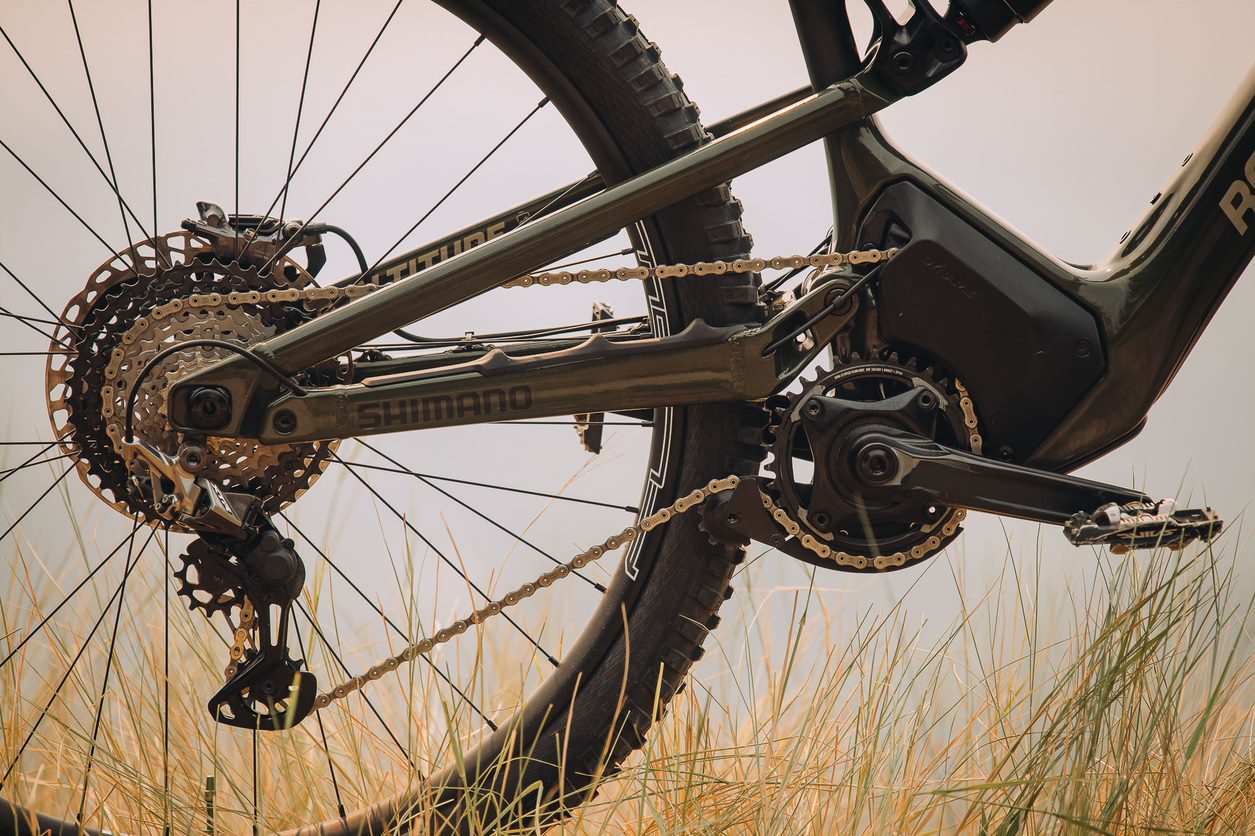 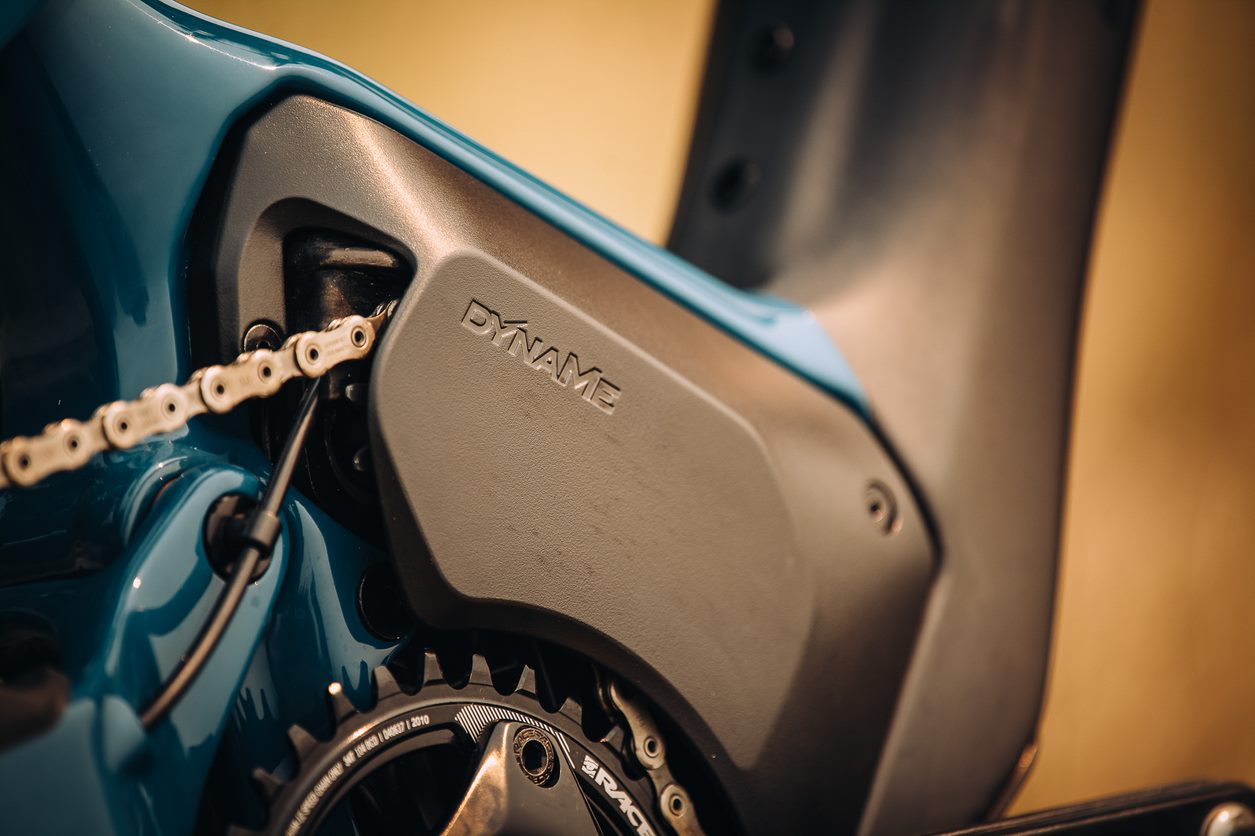 Mid High Pivot Suspension
Great support, square edge compliance, no additional idlers required.
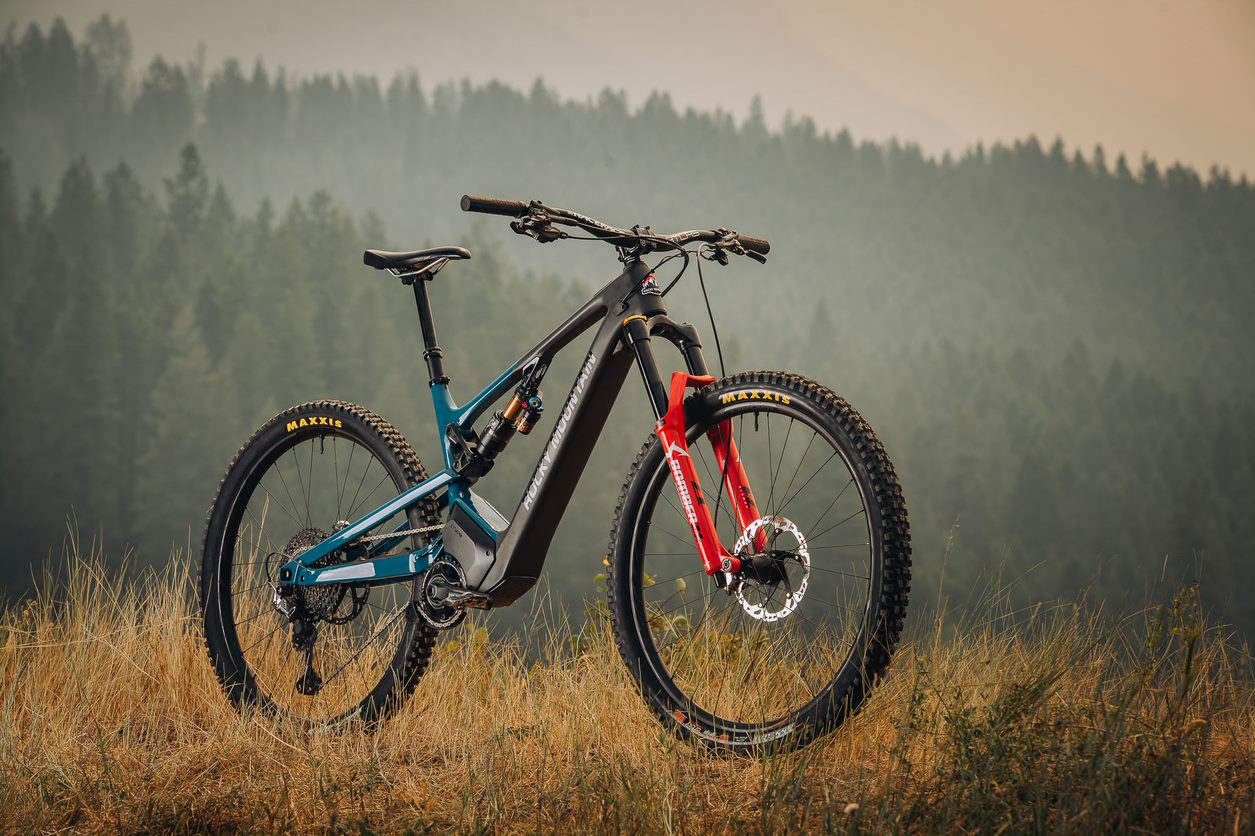 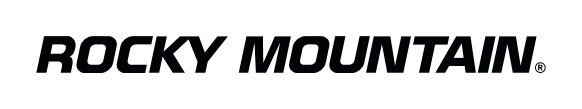 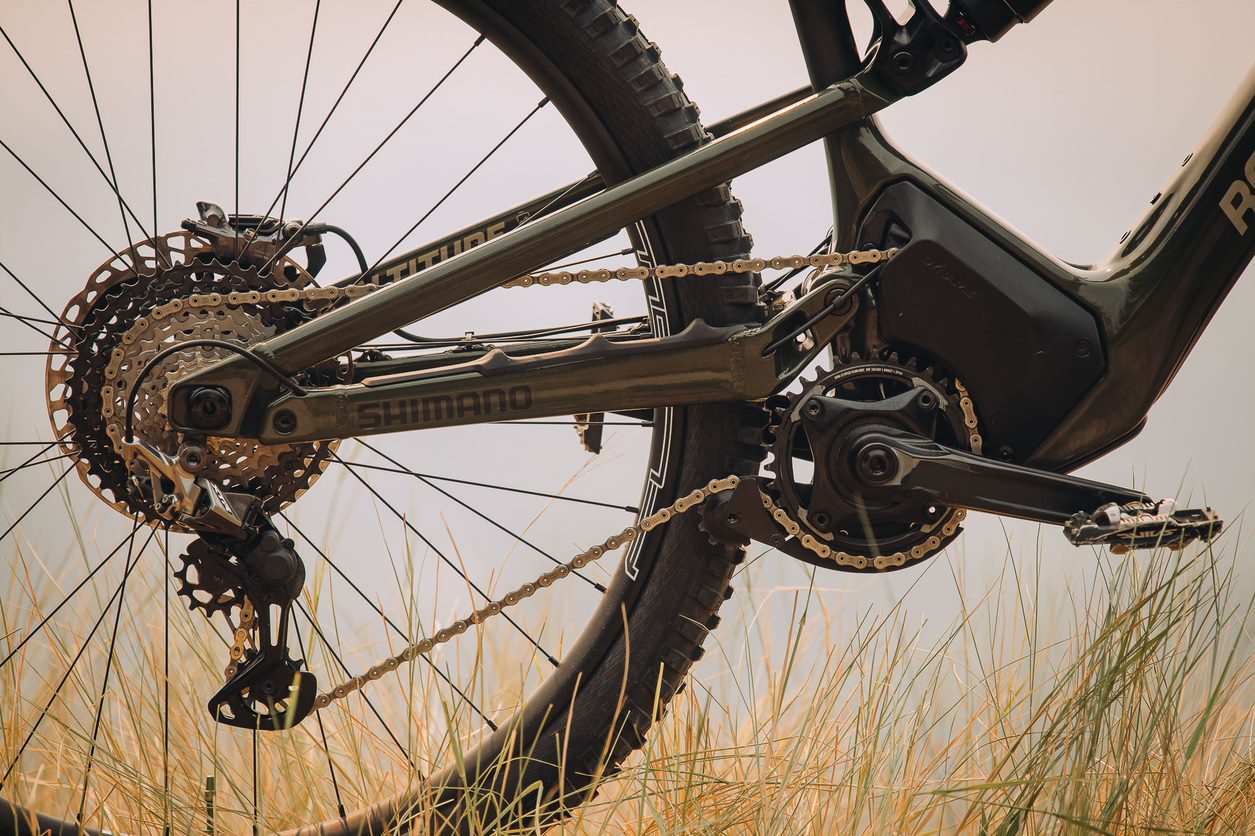 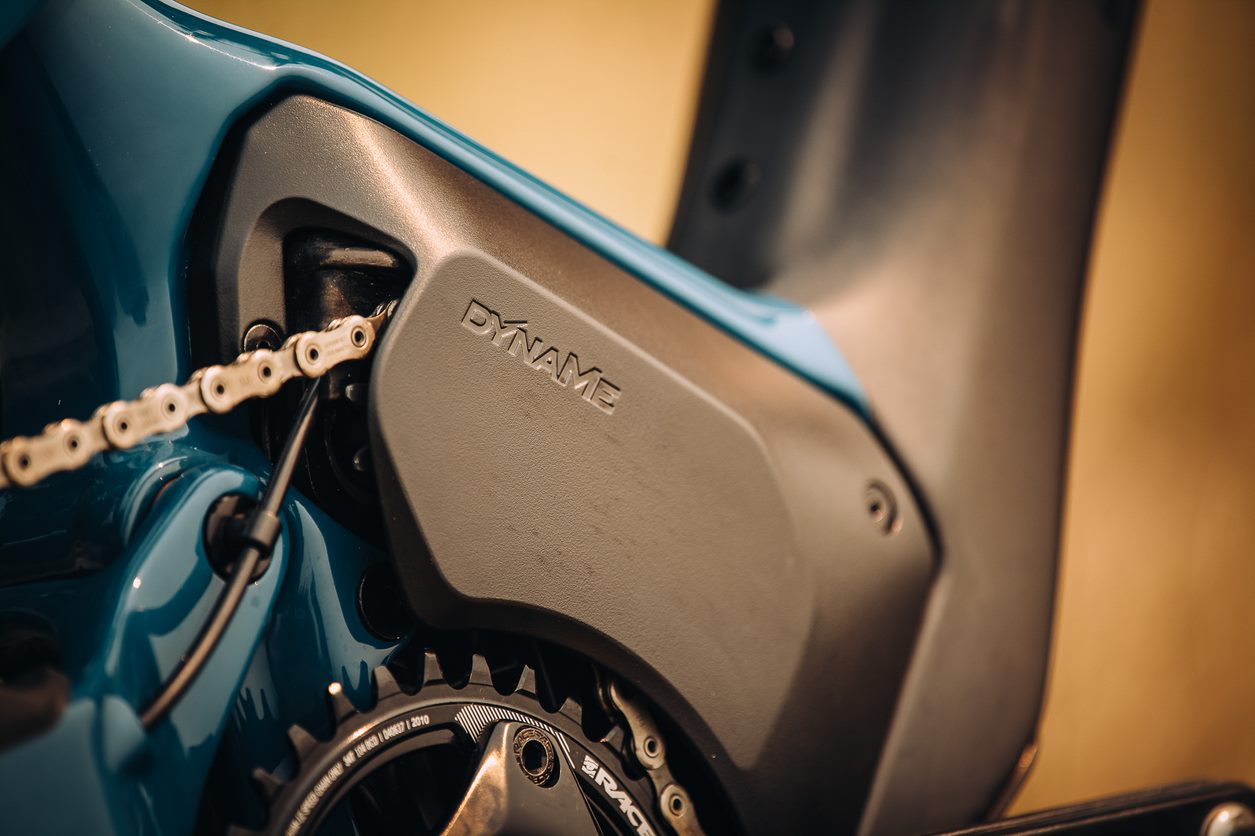 Mid High Pivot Suspension
Great support, square edge compliance, no additional idlers required.
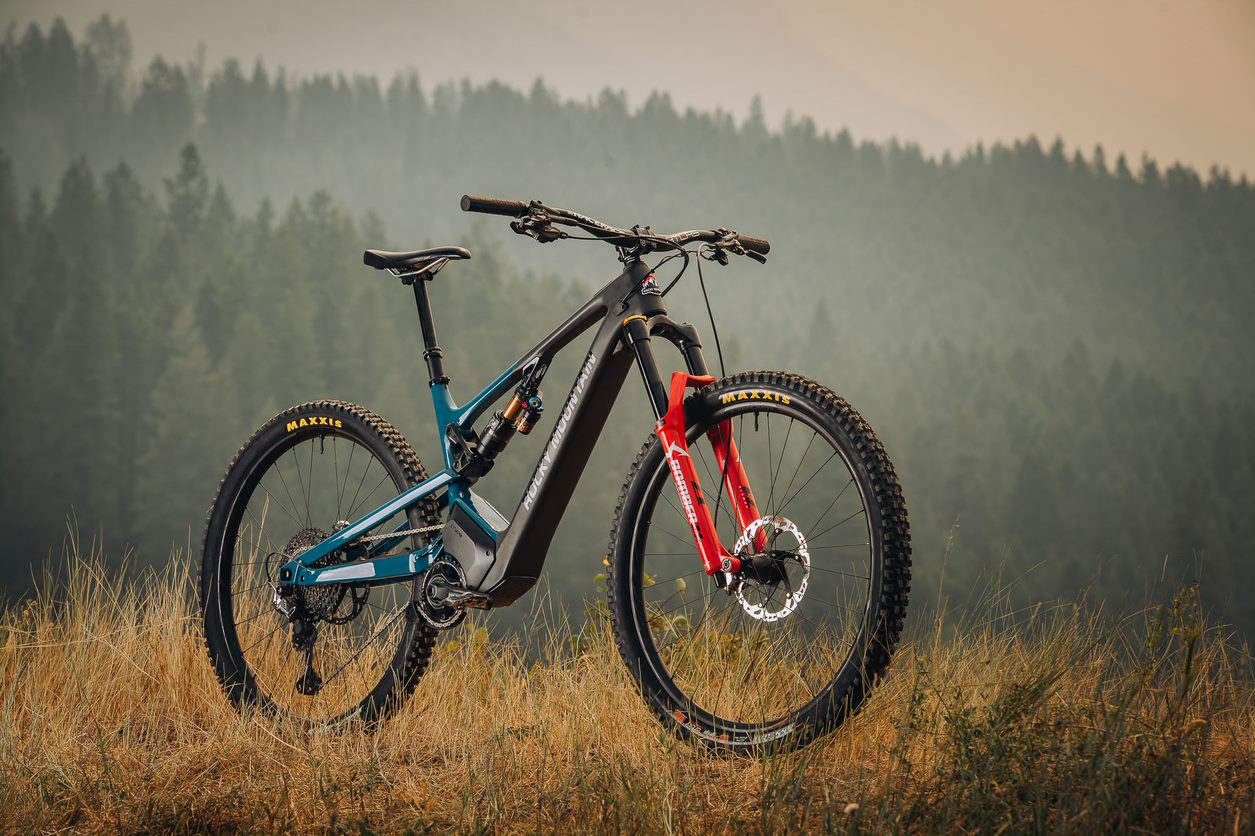 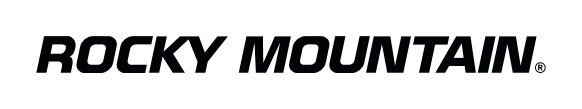 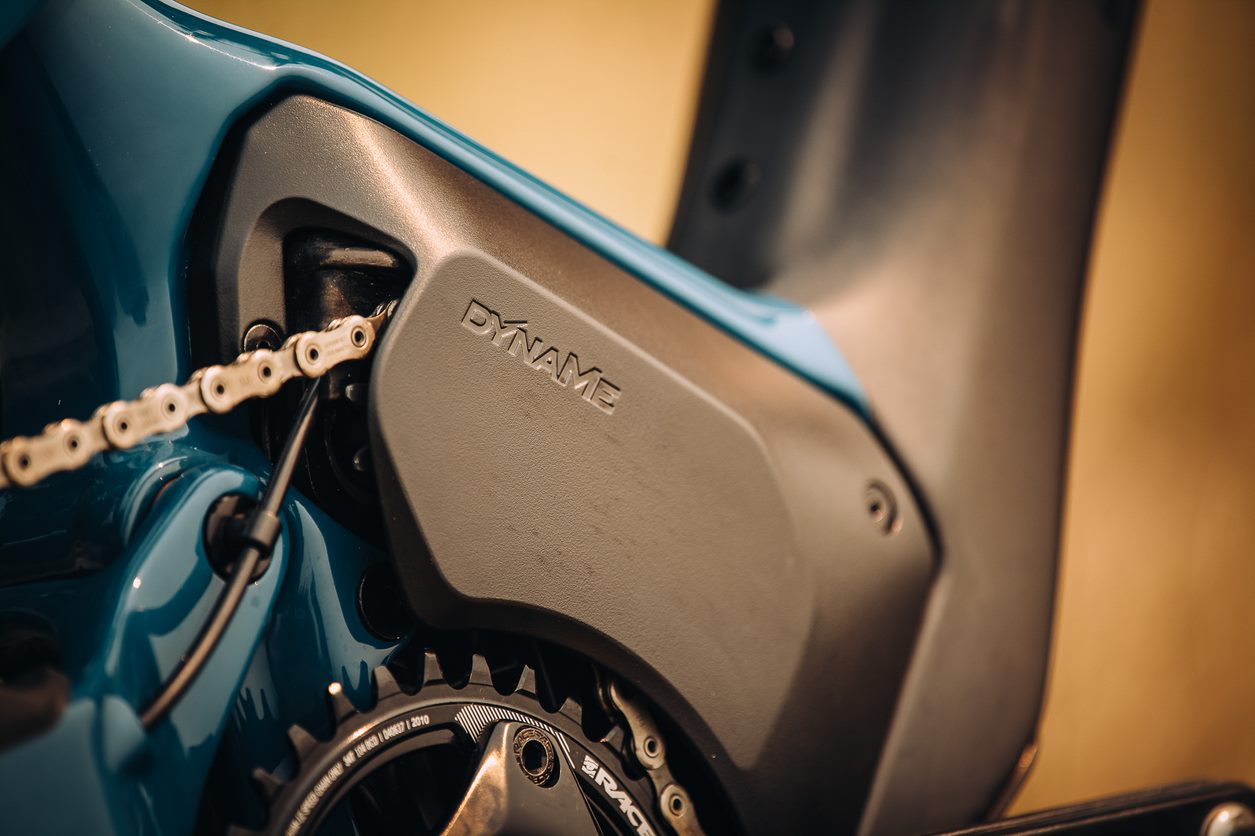 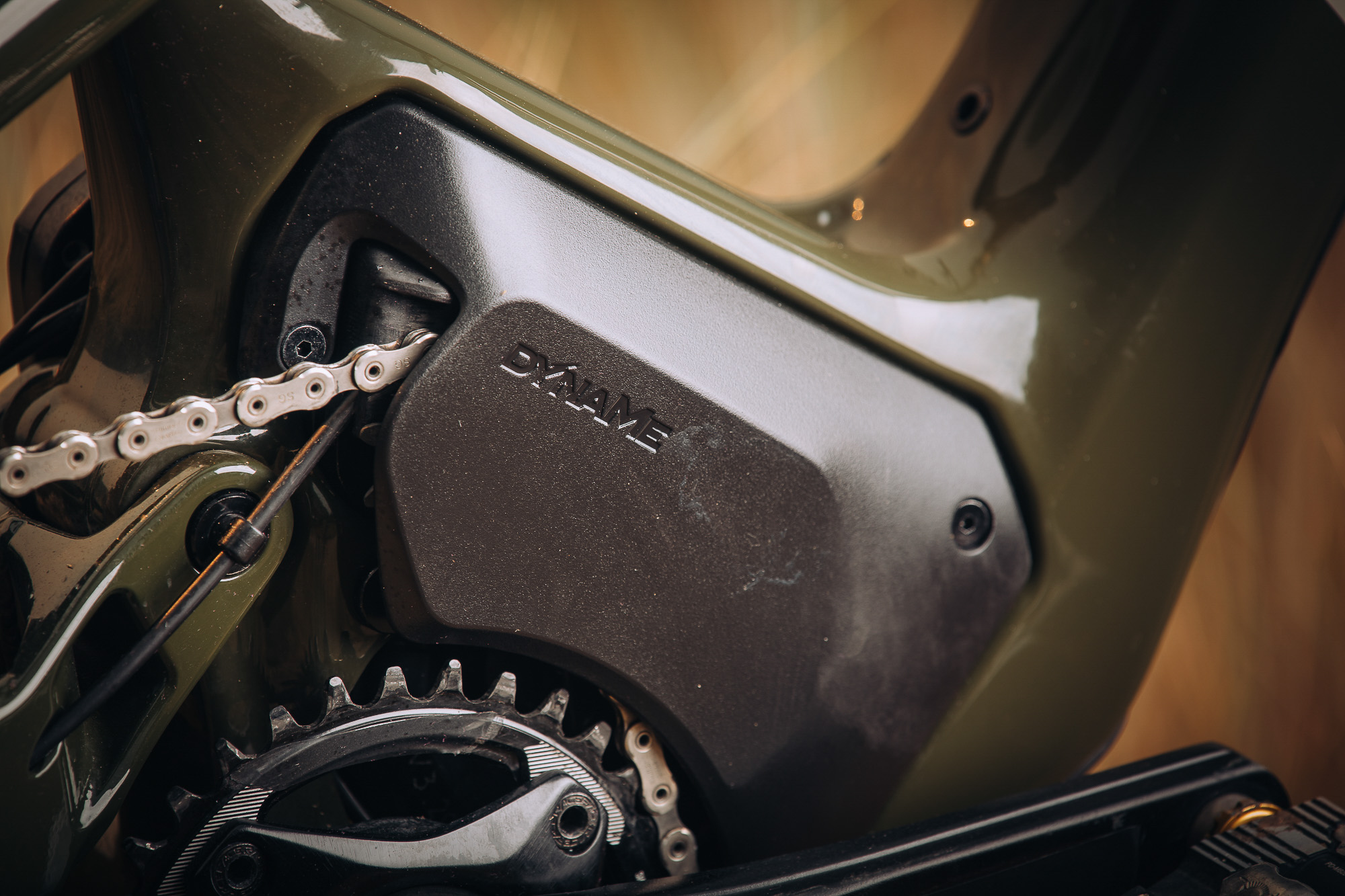 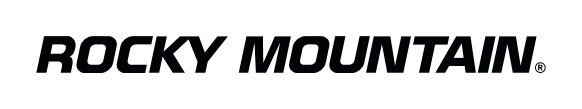 MOTOR DYNAME 4.0
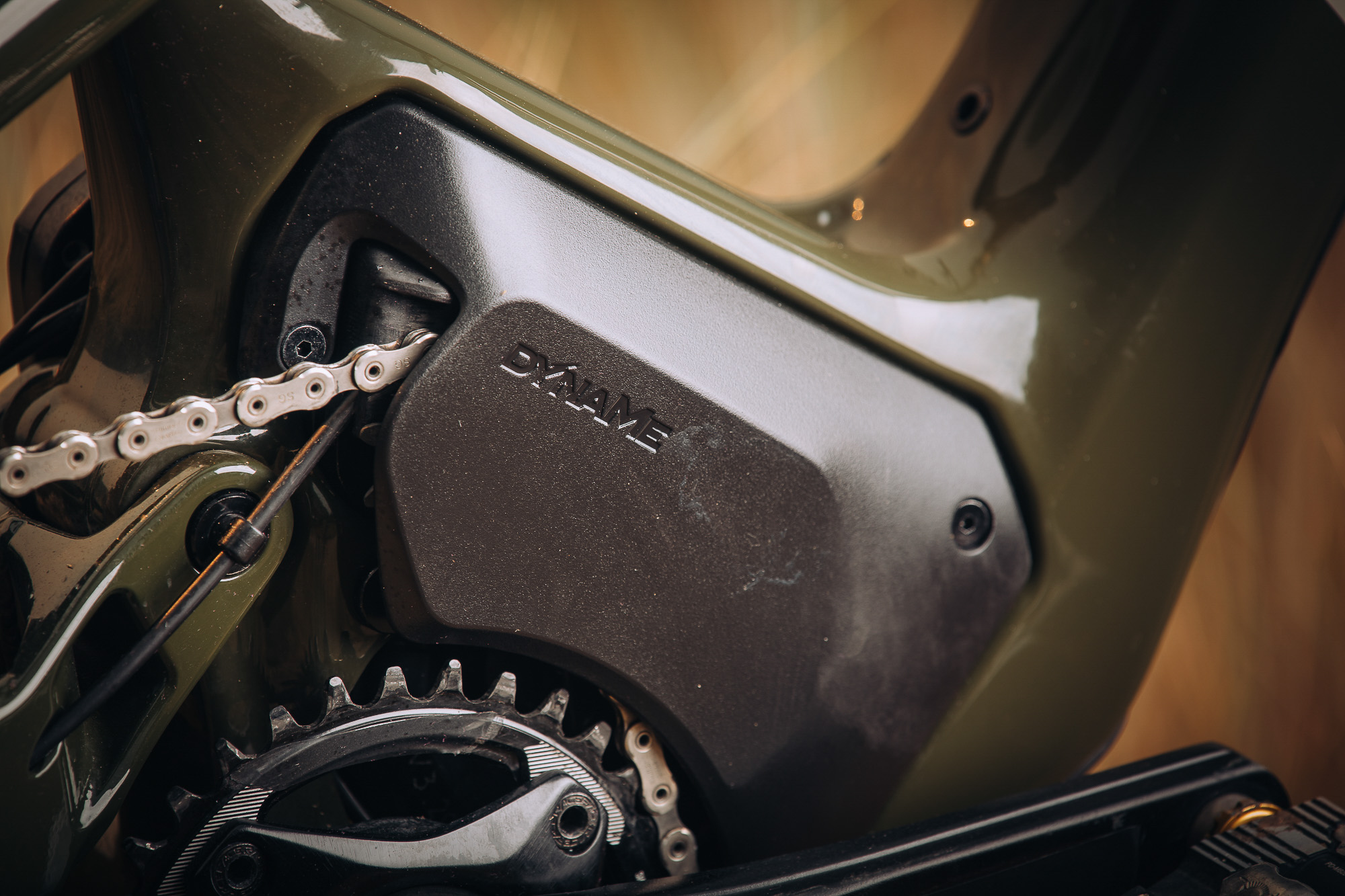 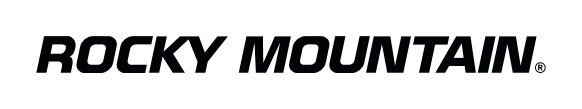 Klíčová fakta
108 NM Točivý moment
Ultra citlivé a přirozené jízdní vlastnosti
Tichý motor při nízkých otáčkách
Vylepšené umístění hnacího pastorku
Nová konstrukce torzního snímače
Odnimatelná řídící jednotka motoru
Vylepšená ložiska a tolerance ložisek
Motor lze opravovat jedním imbusovým klíčem
Masivní úspora hmotnosti ve srovnání s Dyname 3.0
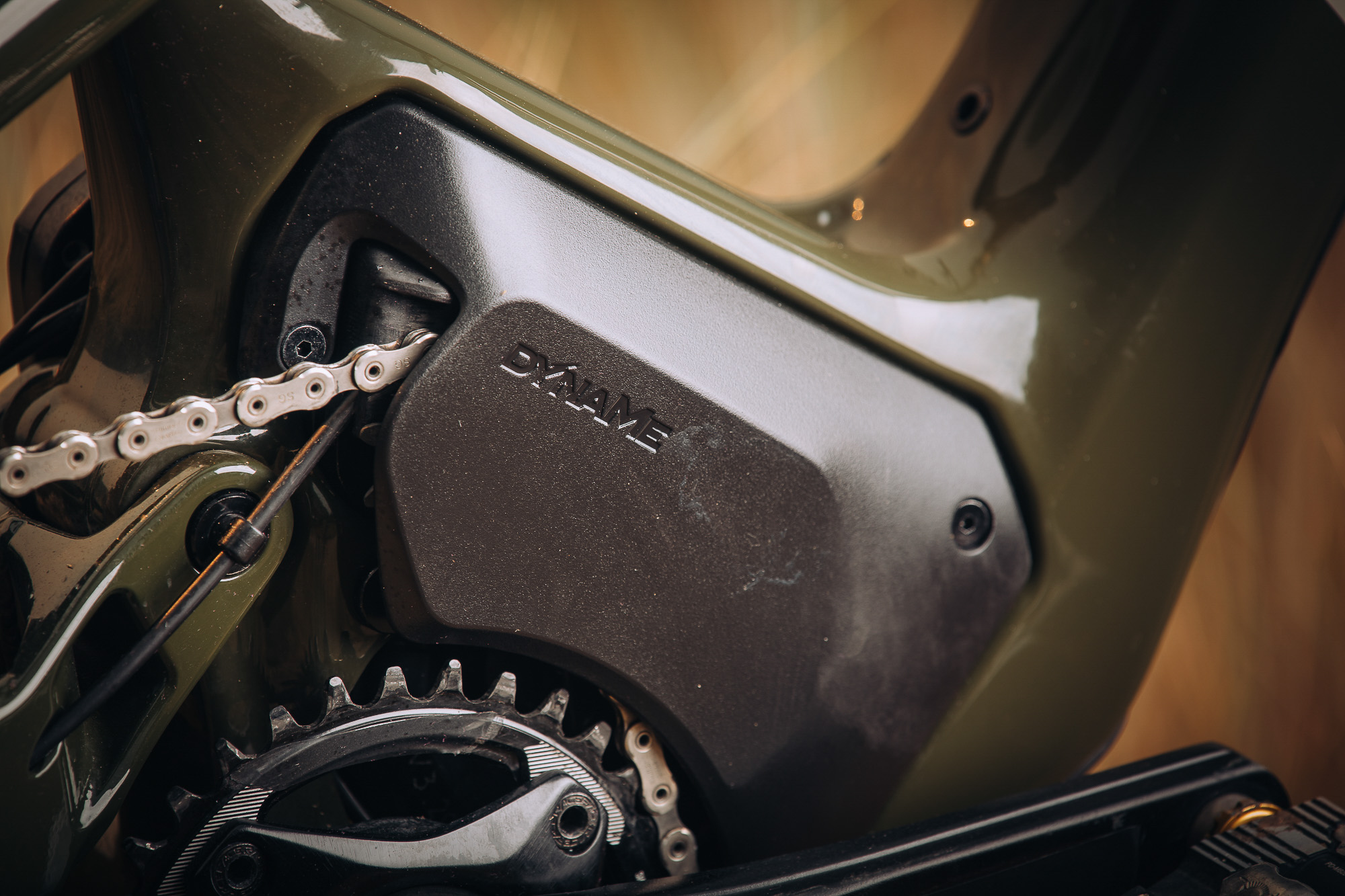 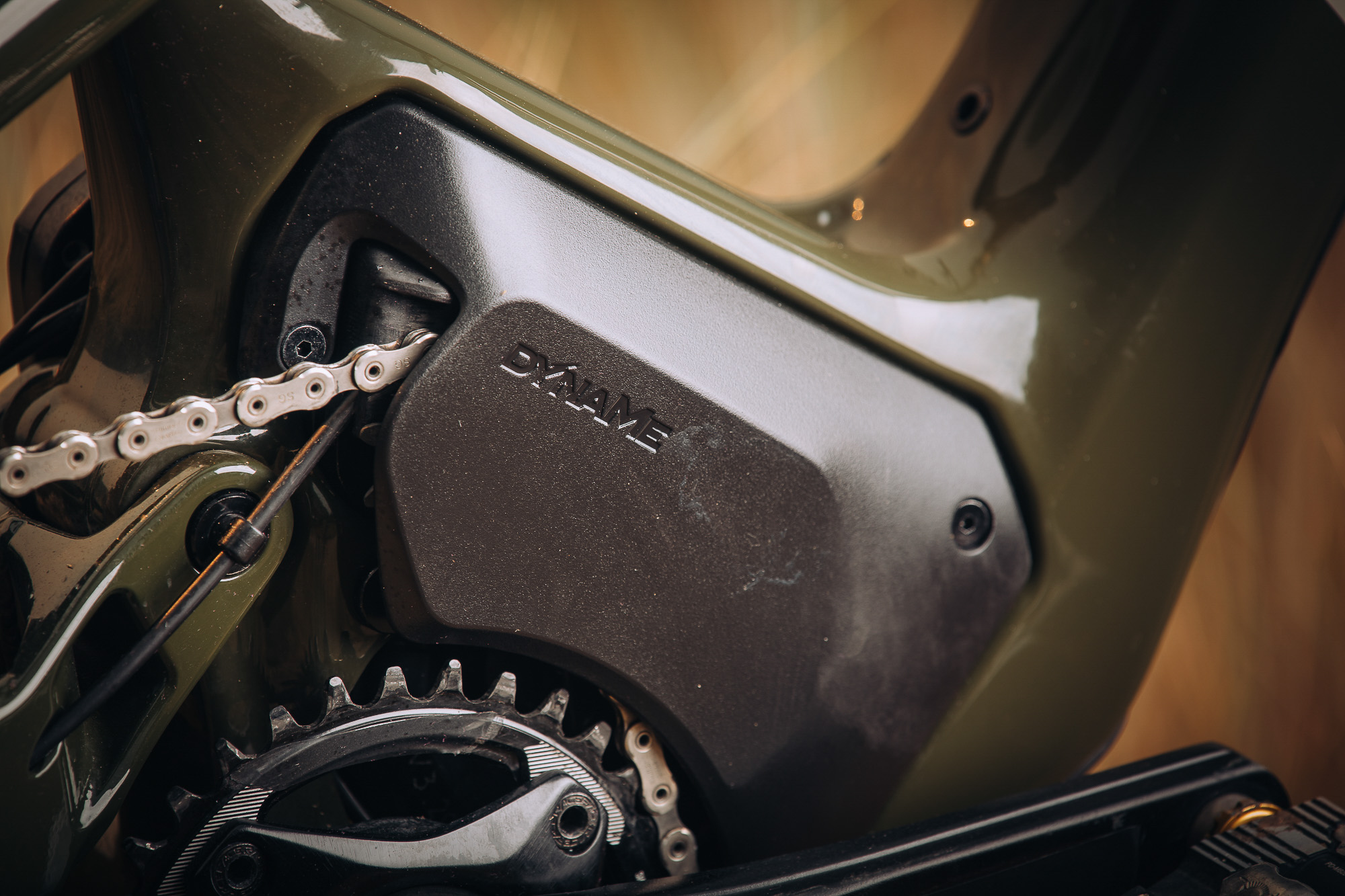 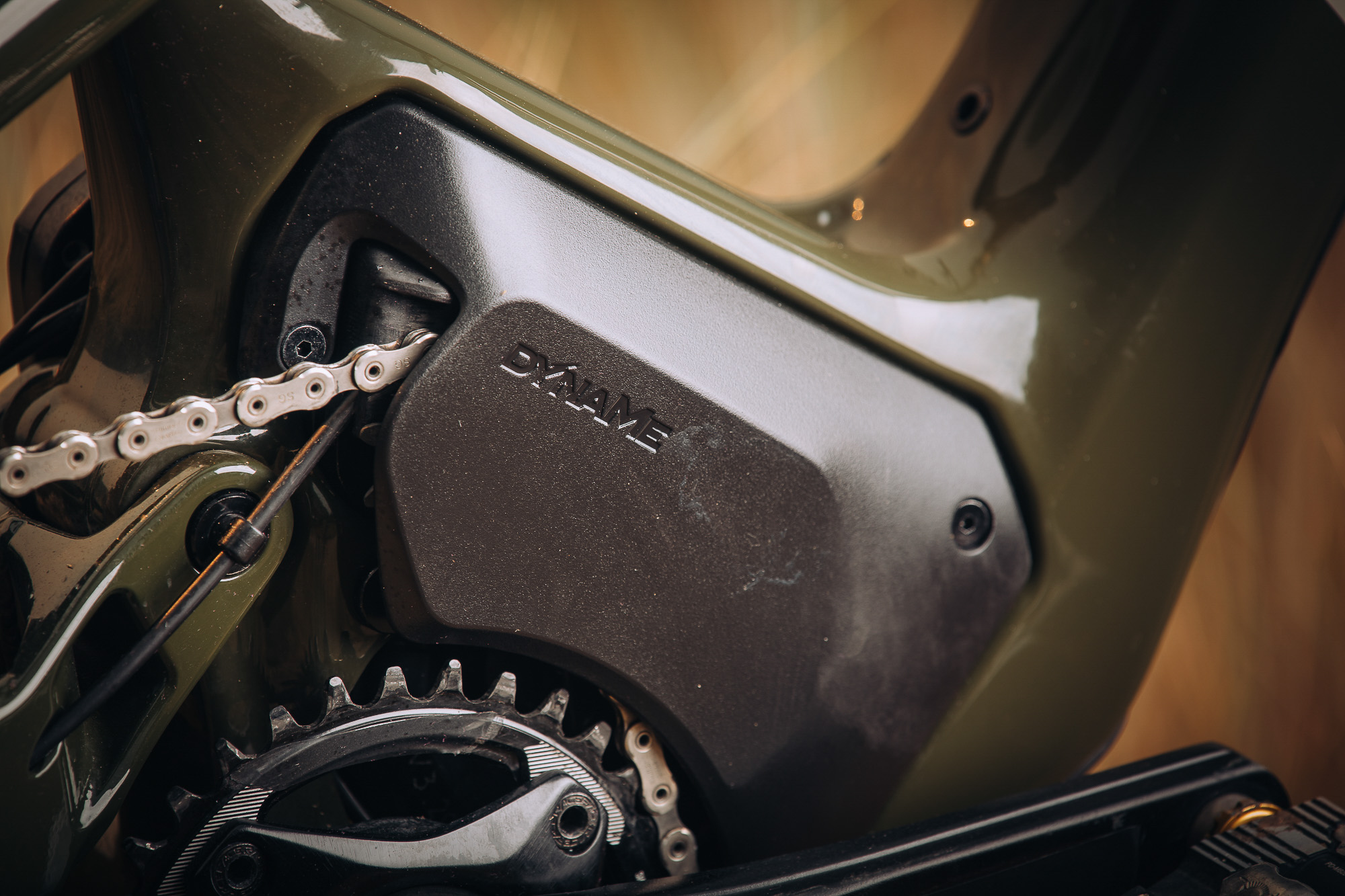 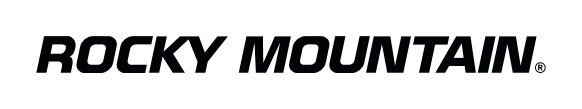 Klíčová fakta
108 NM Točivý moment
Ultra citlivé a přirozené jízdní vlastnosti
Tichý motor při nízkých otáčkách
Vylepšené umístění hnacího pastorku
Nová konstrukce torzního snímače
Odnimatelná řídící jednotka motoru
Vylepšená ložiska a tolerance ložisek
Motor lze opravovat jedním imbusovým klíčem
Masivní úspora hmotnosti ve srovnání s Dyname 3.0
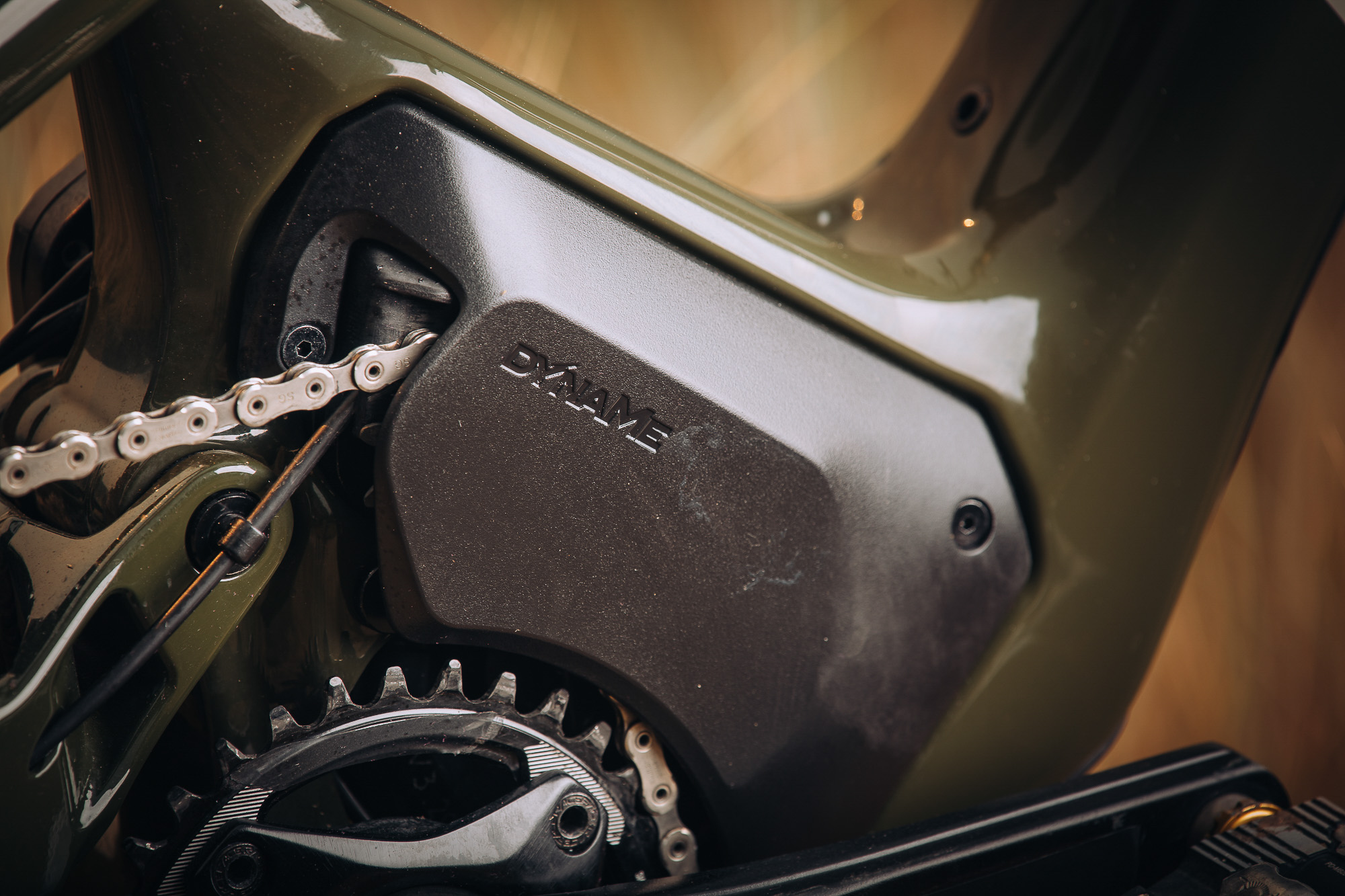 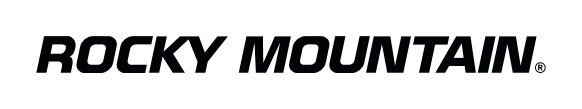 Dyname™ 4.0 Drive System
ZVÝŠENÁ SPOLEHLIVOST
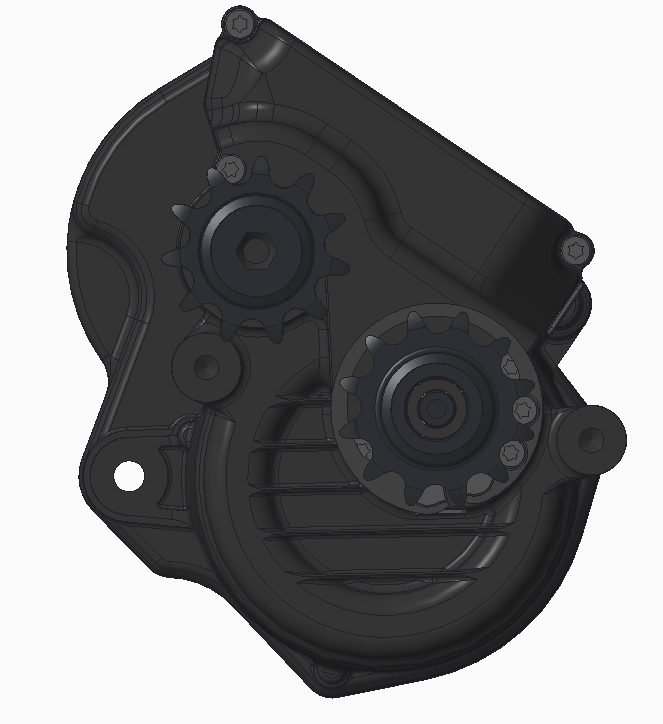 Ocelová kladka s chromovanou úpravou
Vylepšená ložiska a tolerance ložisek
Snímač točivého momentu připevněn k motoru
Vylepšené ložisko spojky převodové hřídele
Chladící žebra
Vylepšená elektrická izolace
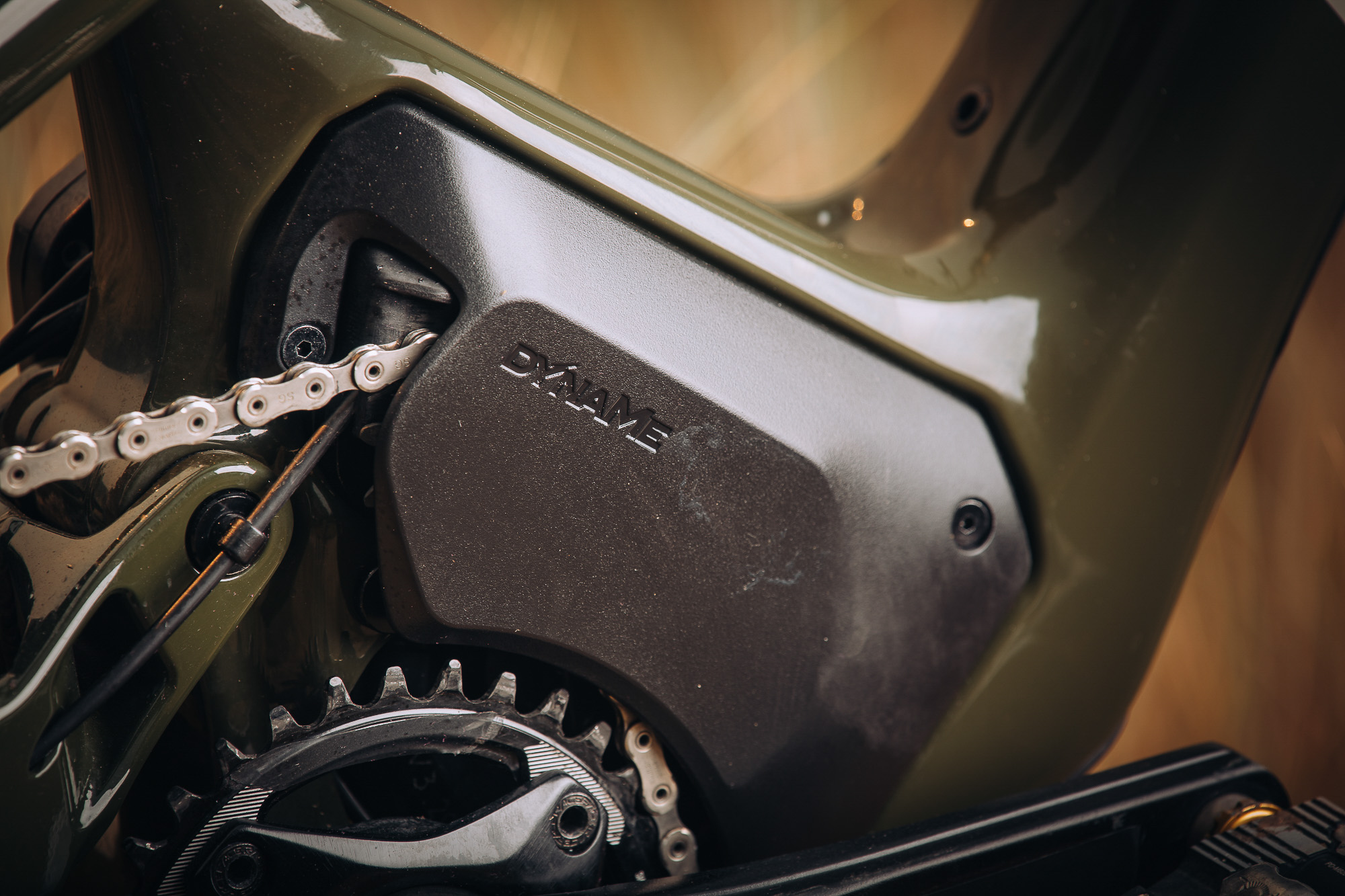 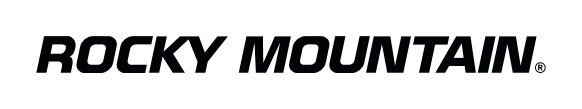 Dyname™ 4.0 Drive System
SNÍŽENÁ HLUČNOST A LEPŠÍ POCIT Z JÍZDY
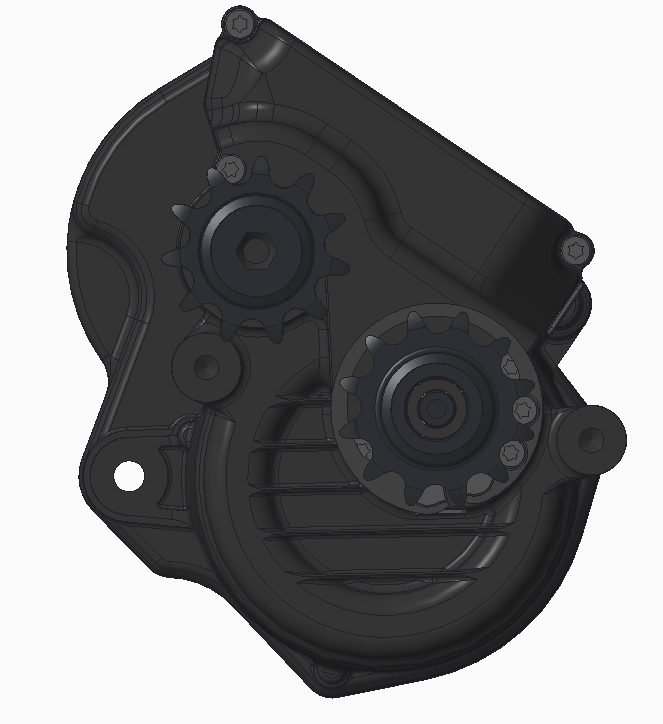 Přímý pohon z pastorku na kazetu
Větší profil řemenice a nový profil zubů na torzním snímači
Nový profil zubů pastorků
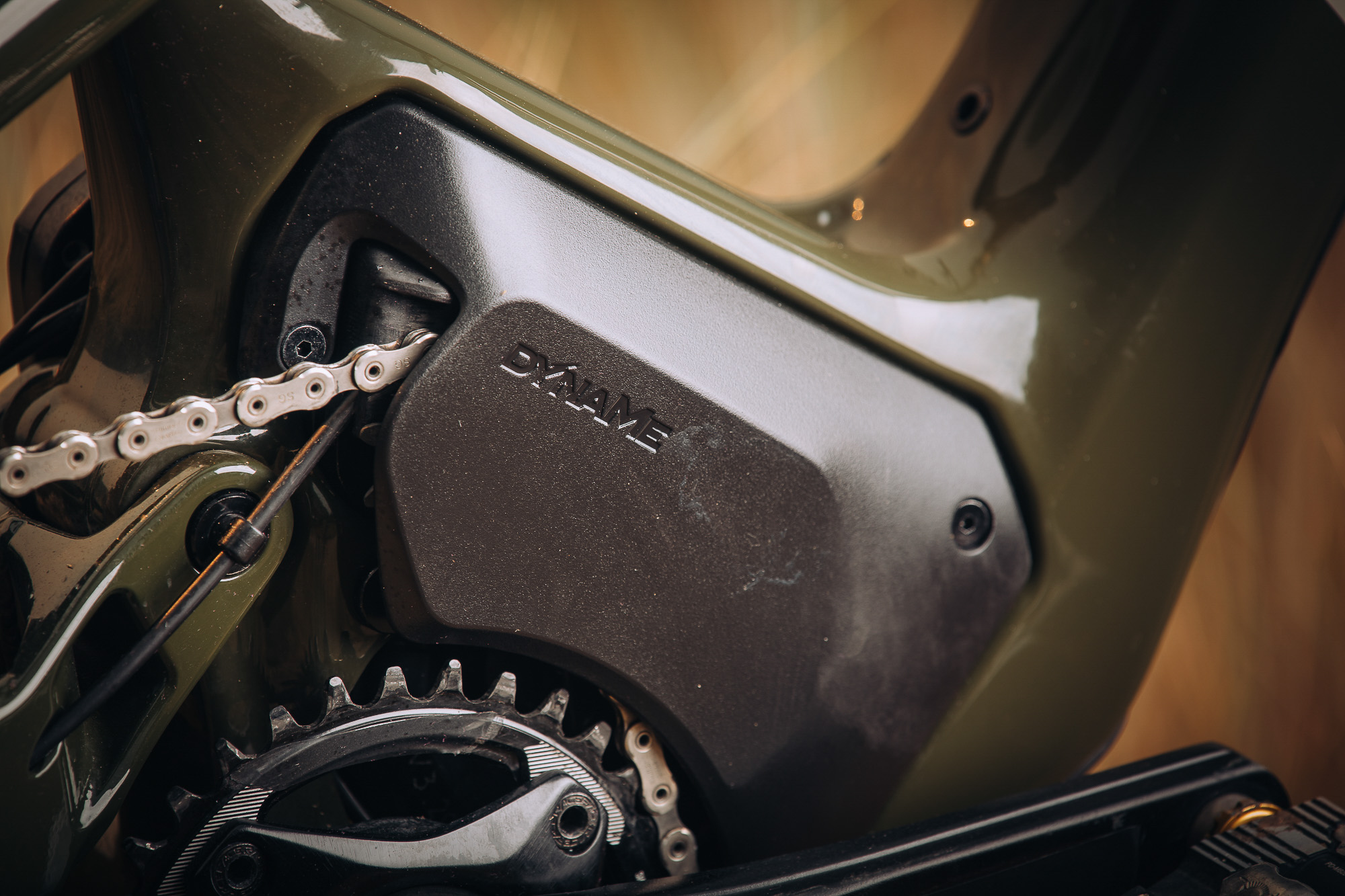 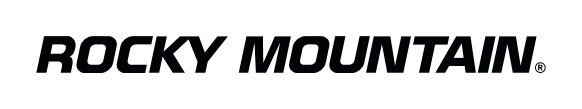 Dyname™ 4.0 Drive System
SNADNĚJŠÍ ÚDRŽBA
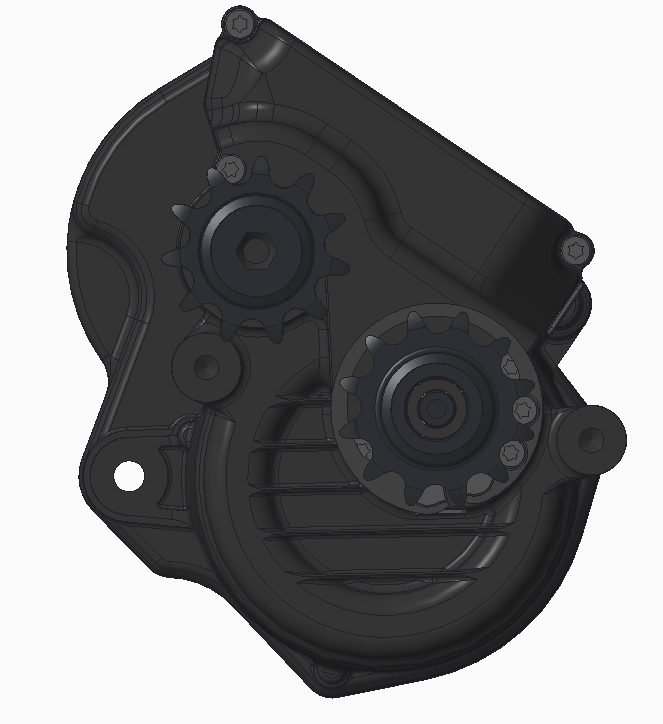 Odnimatelná řídící jednotka motoru
Servis pomocí jednoho 5mm imbusového klíče
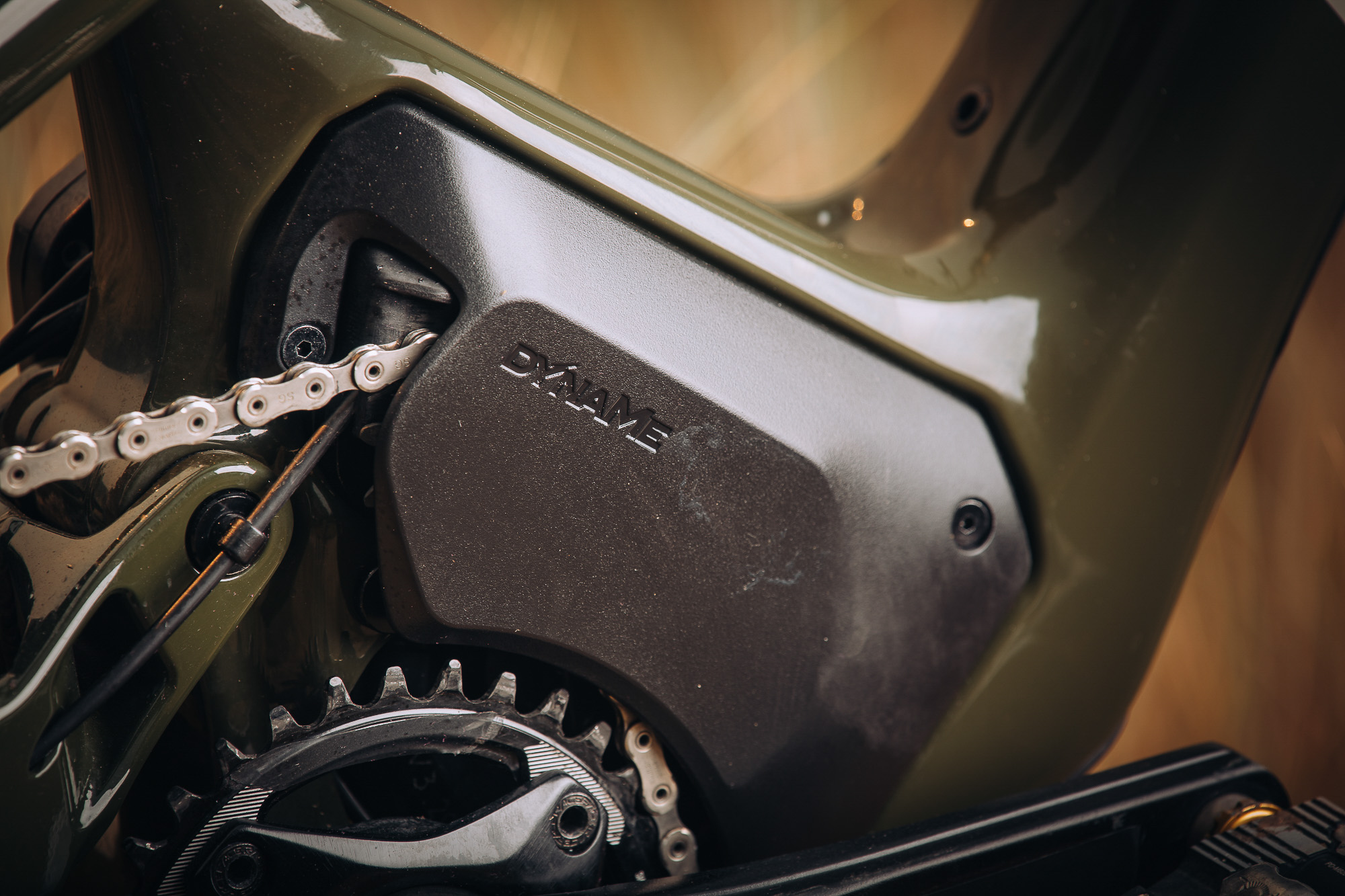 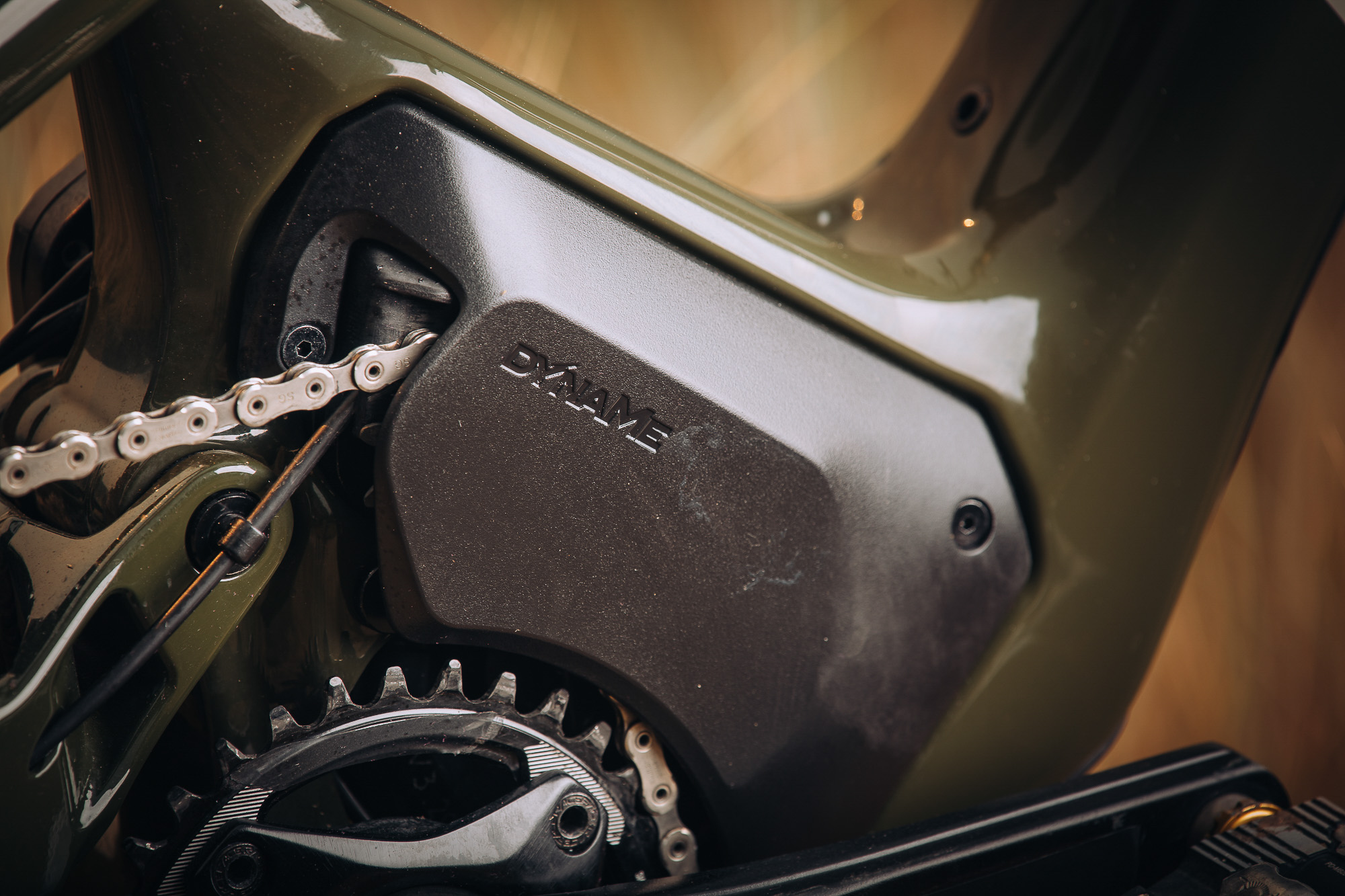 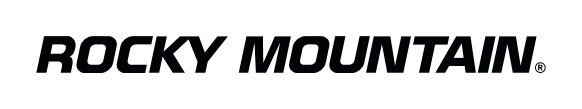 Dyname™ 4.0 Drive System
KEEP SERVICE AS EASY AS POSSIBLE
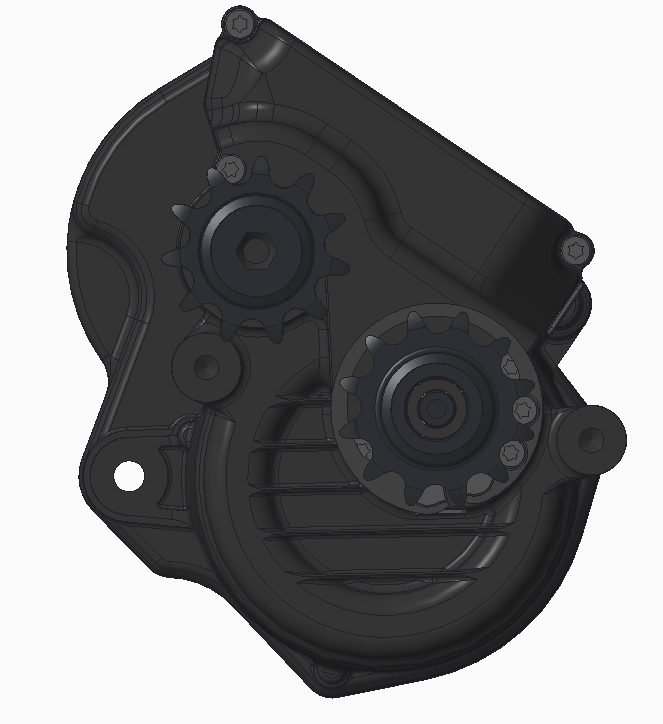 Removable motor controller
Single tool service, all Allen key heads are 5mm
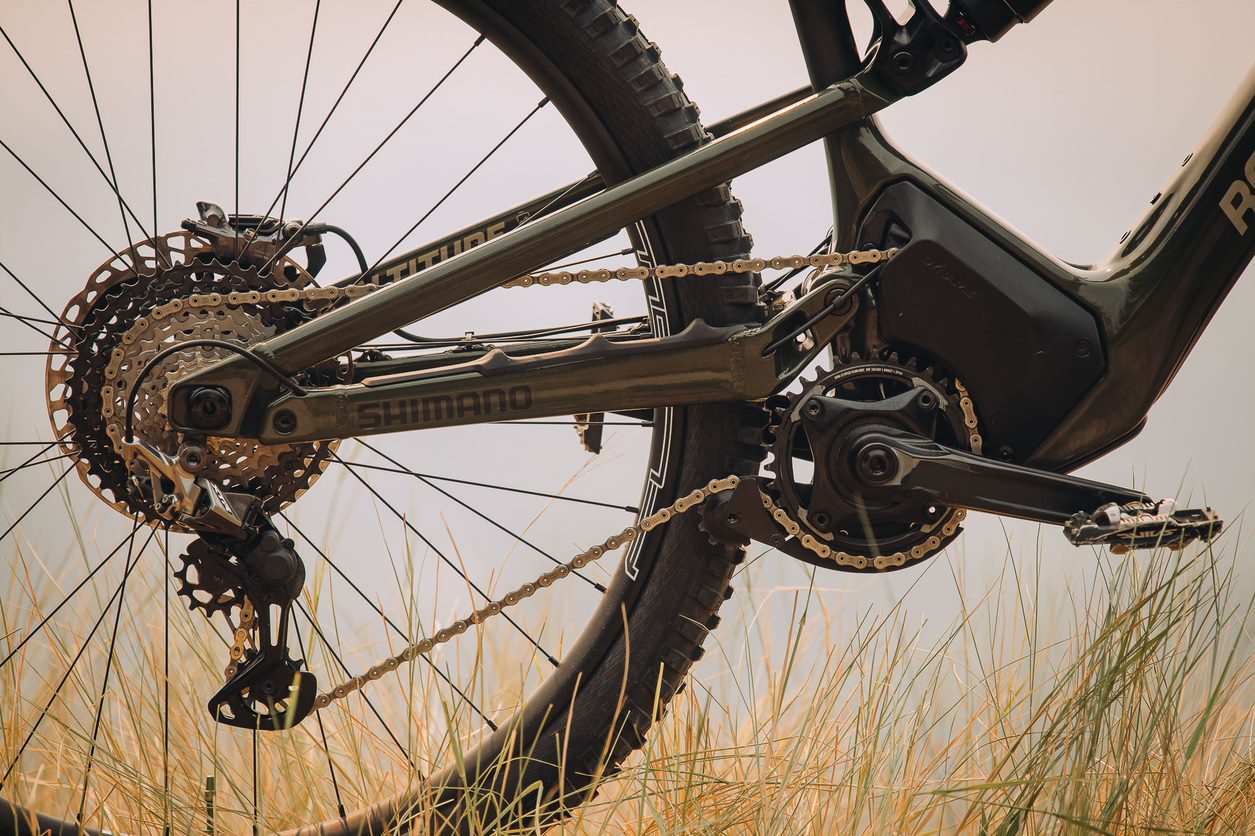 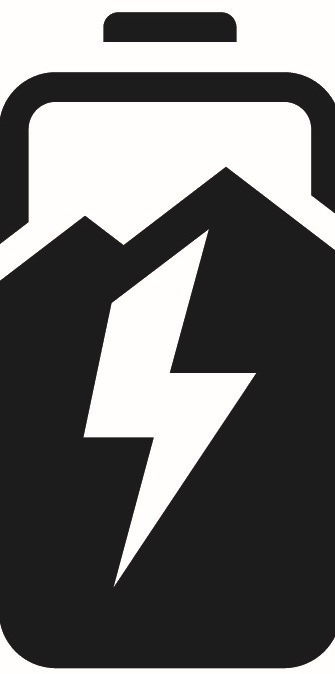 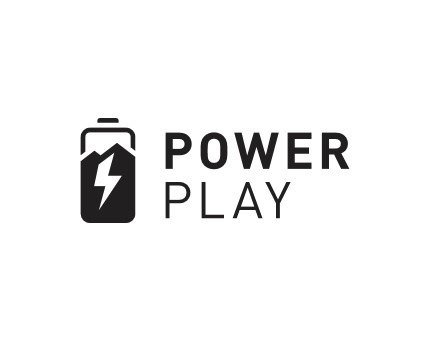 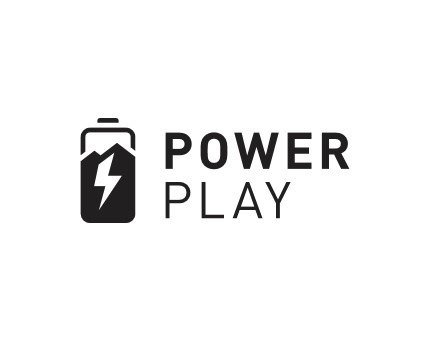 Mid-High Pivot Frame Design
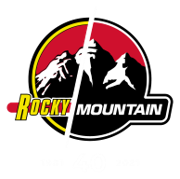 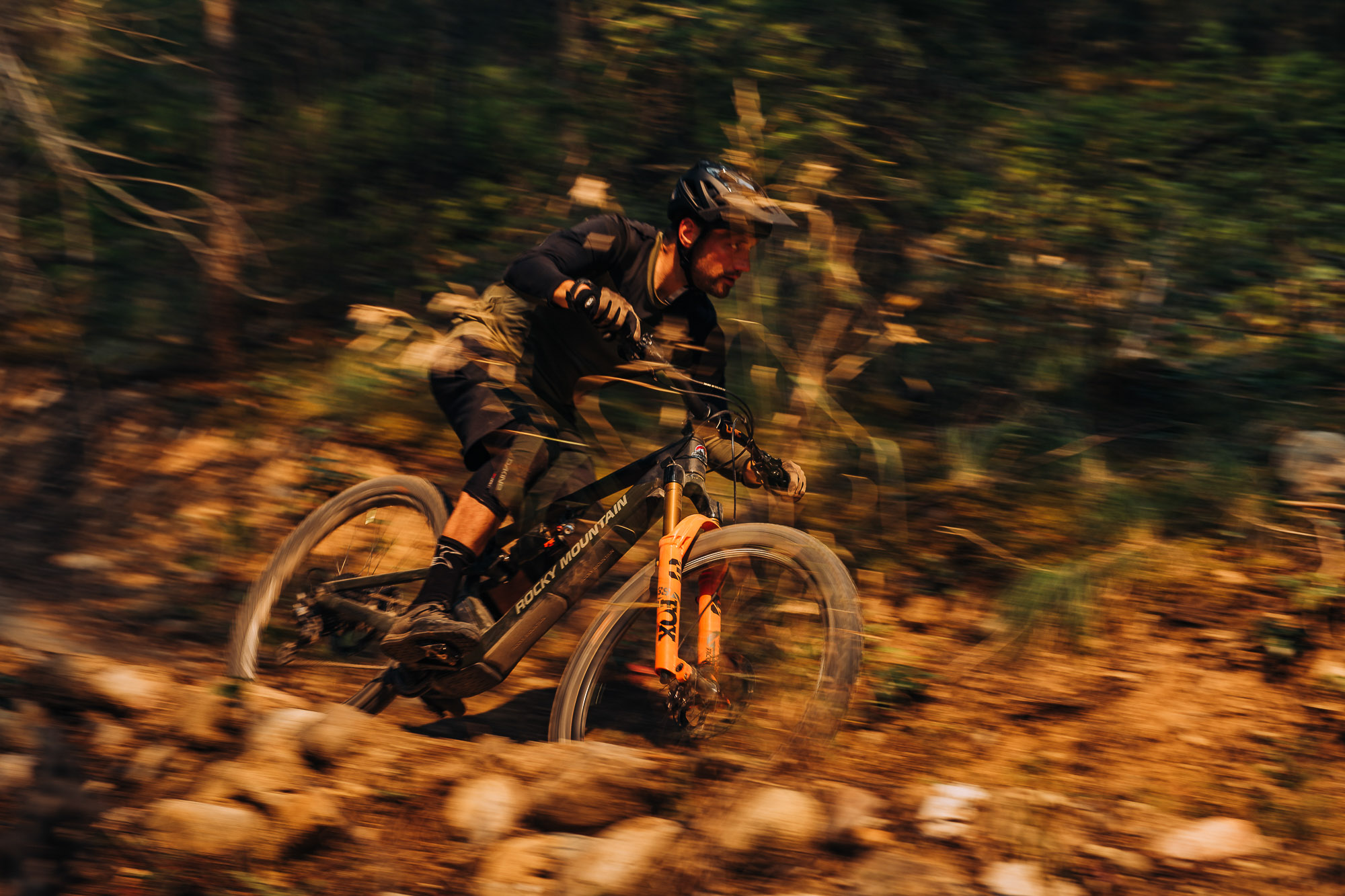 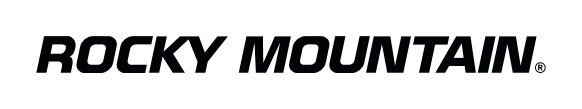 MID-HIGH PIVOT FRAME DESIGN
Podle čísel
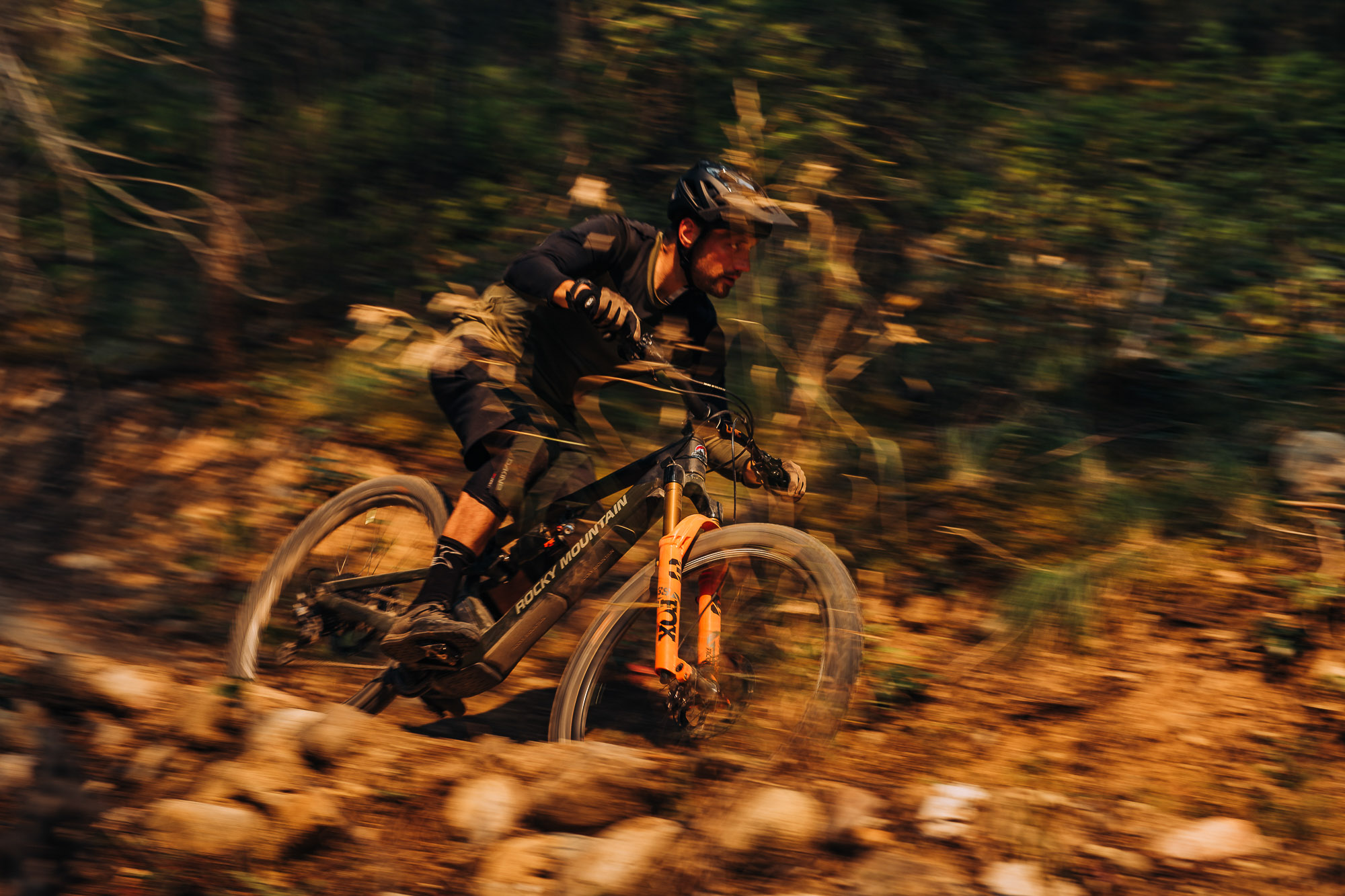 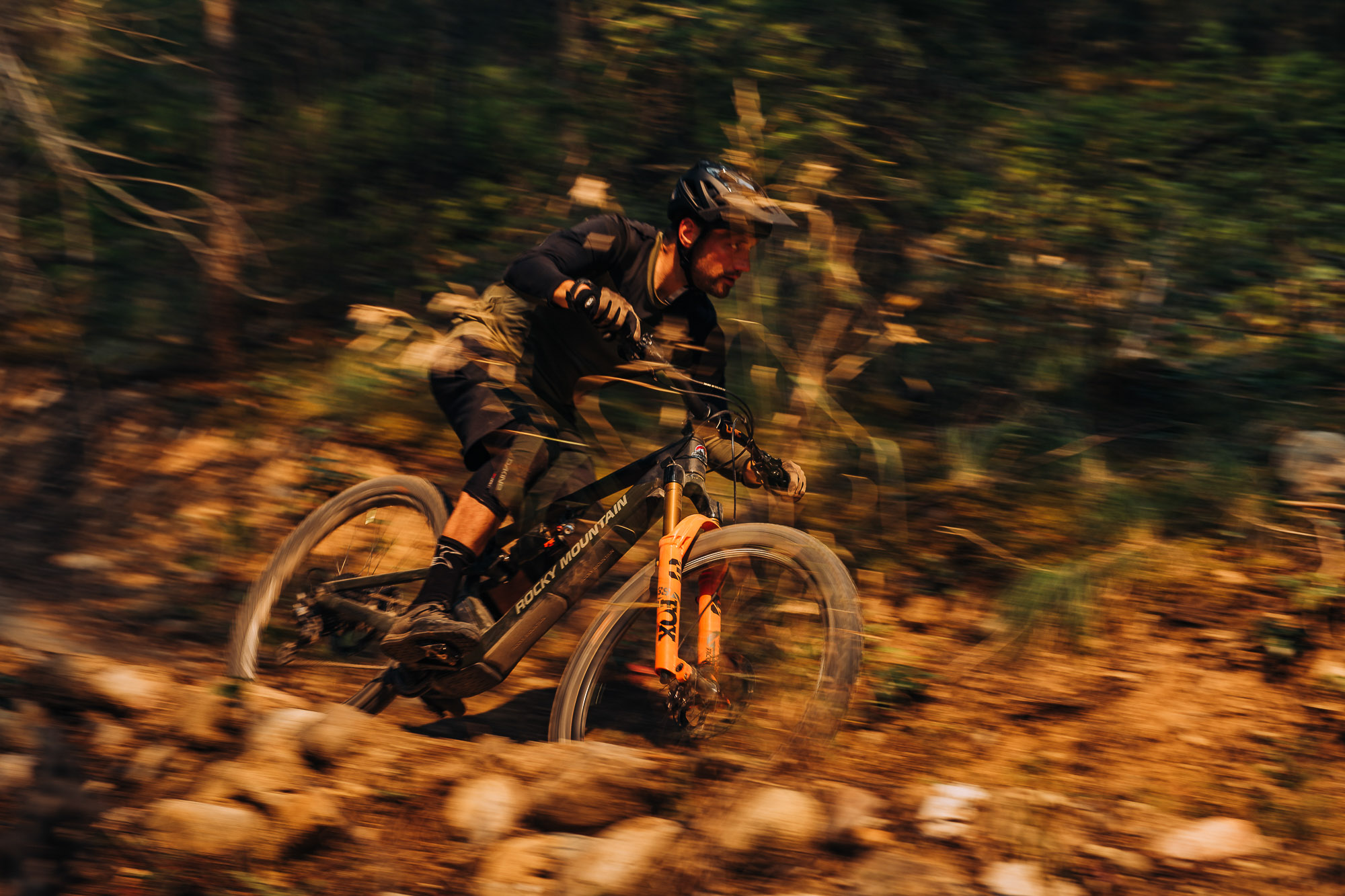 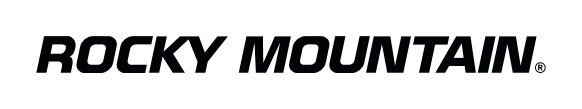 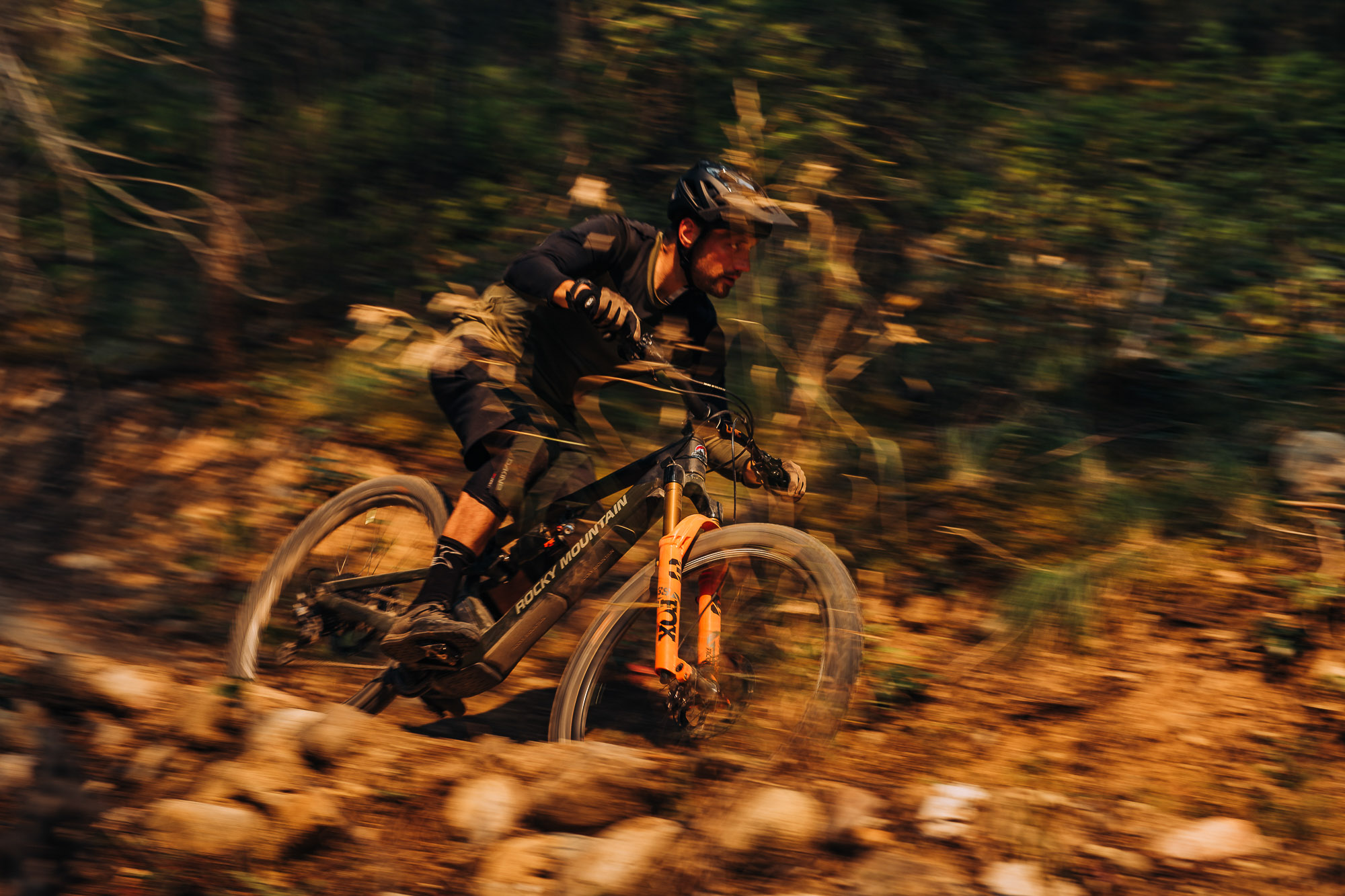 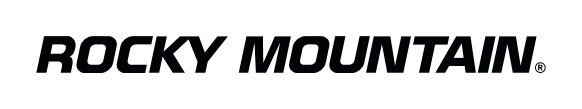 Progrese je zvýšena z 34,5% na původním Altitude Powerplay na 40,5% na novém Powerplay 2022. Křivka odpružení se taky zvyšuje, což poskytuje jezdci vetší podporu.
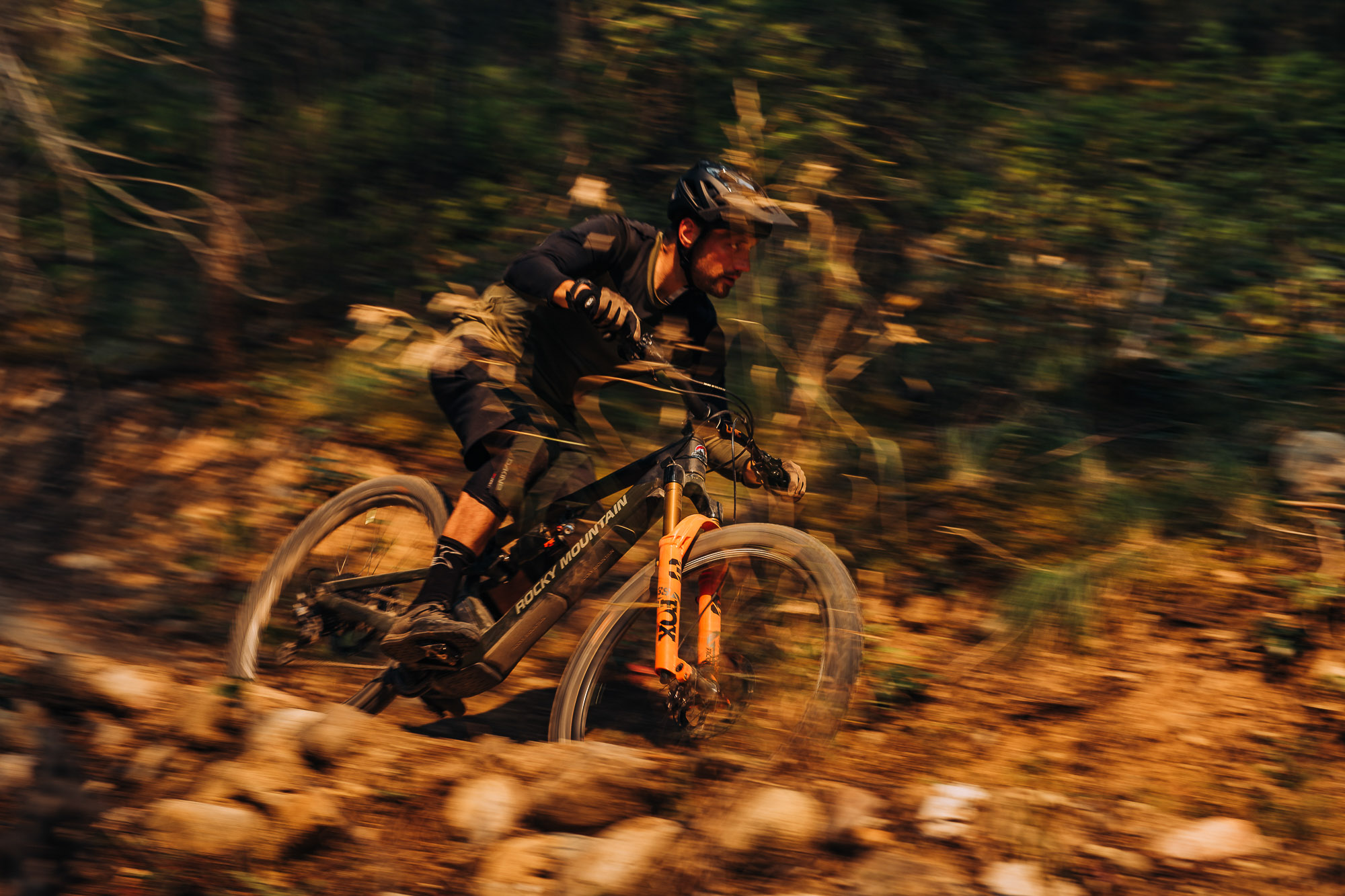 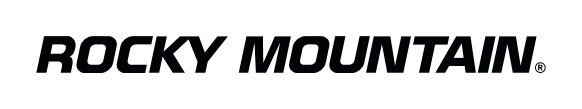 Progrese je zvýšena z 34,5% na původním Altitude Powerplay na 40,5% na novém Powerplay 2022. Křivka odpružení se taky zvyšuje, což poskytuje jezdci vetší podporu.
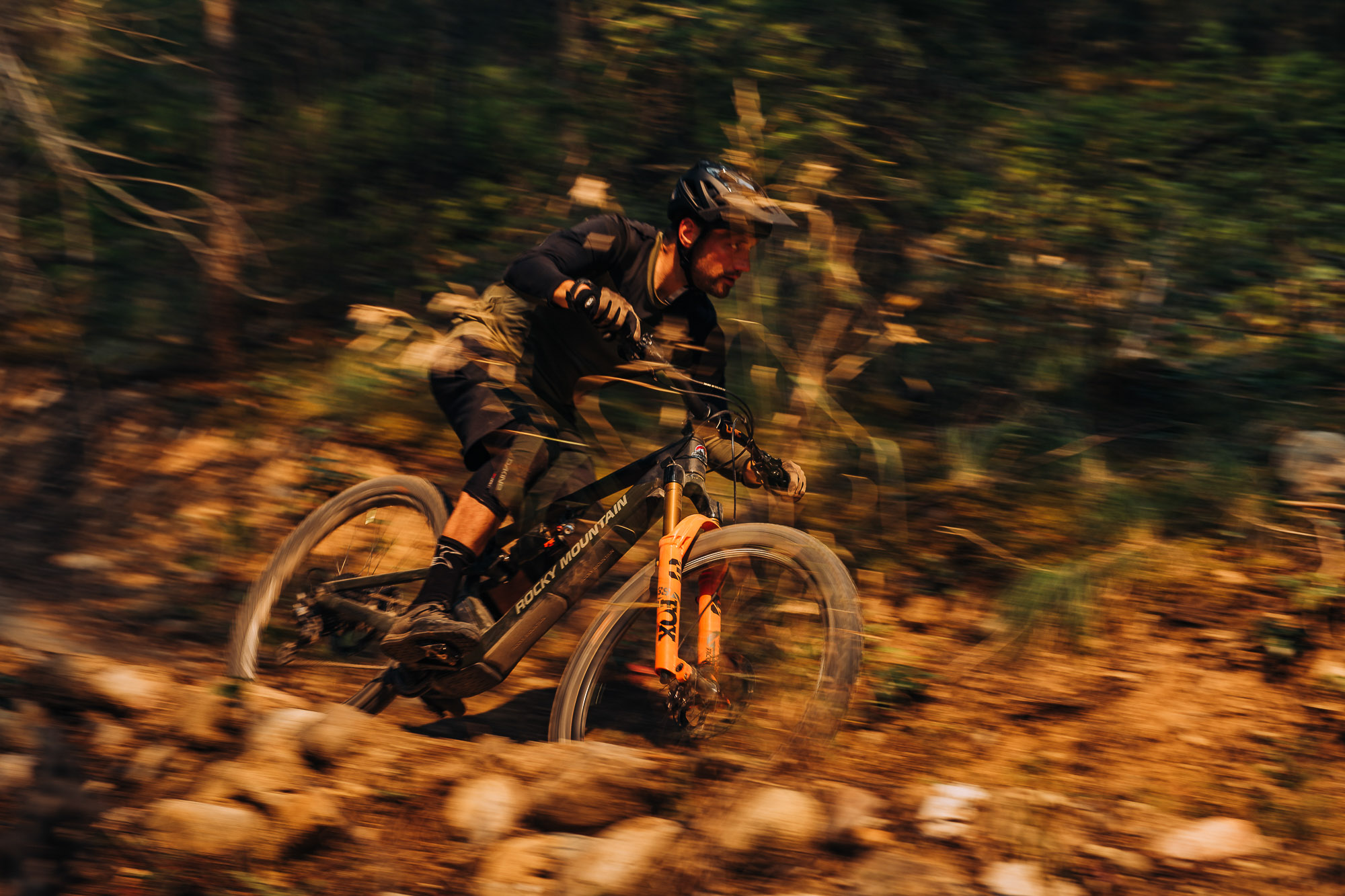 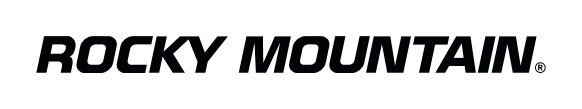 Při šlapání se snížilo pohupování zadní stavby, oproti předchozí generaci Powerplay o 10%.
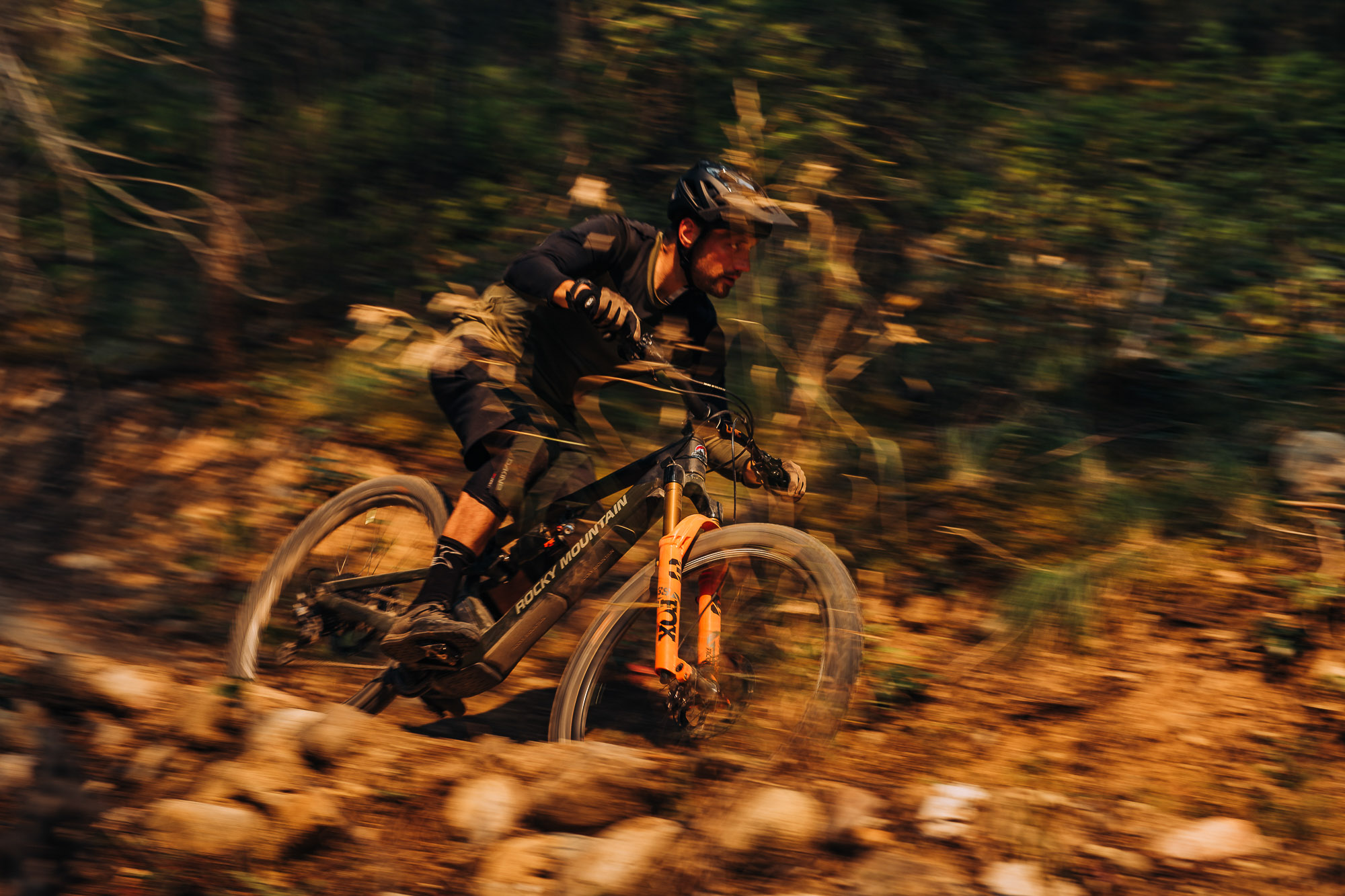 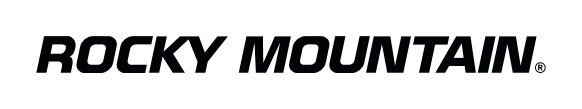 Při šlapání se snížilo pohupování zadní stavby, oproti předchozí generaci Powerplay o 10%.
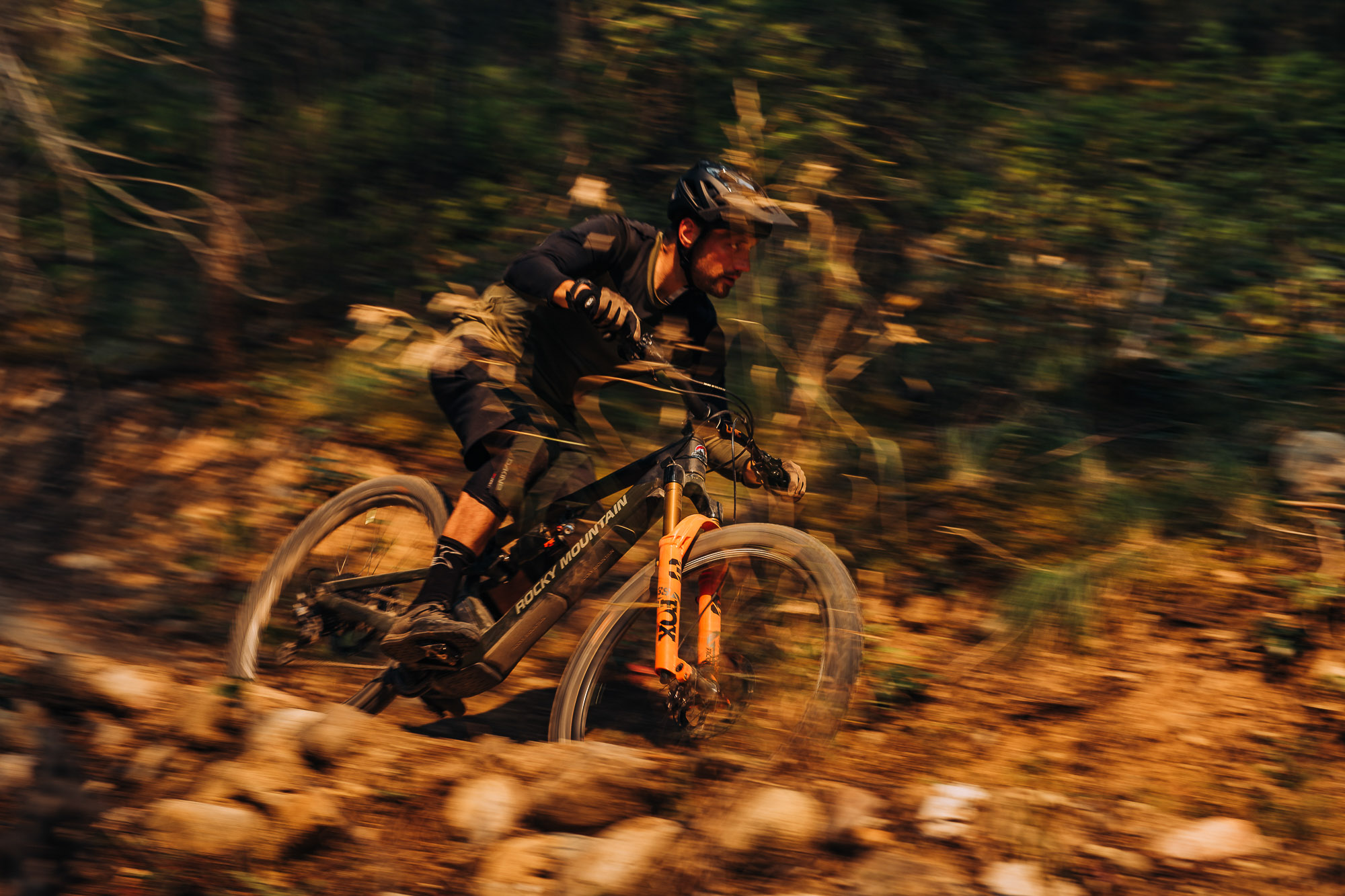 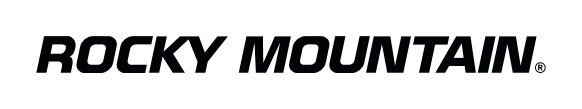 Dráha zadního kola je u nového Powerplay více dozadu, než u původního Powerplay
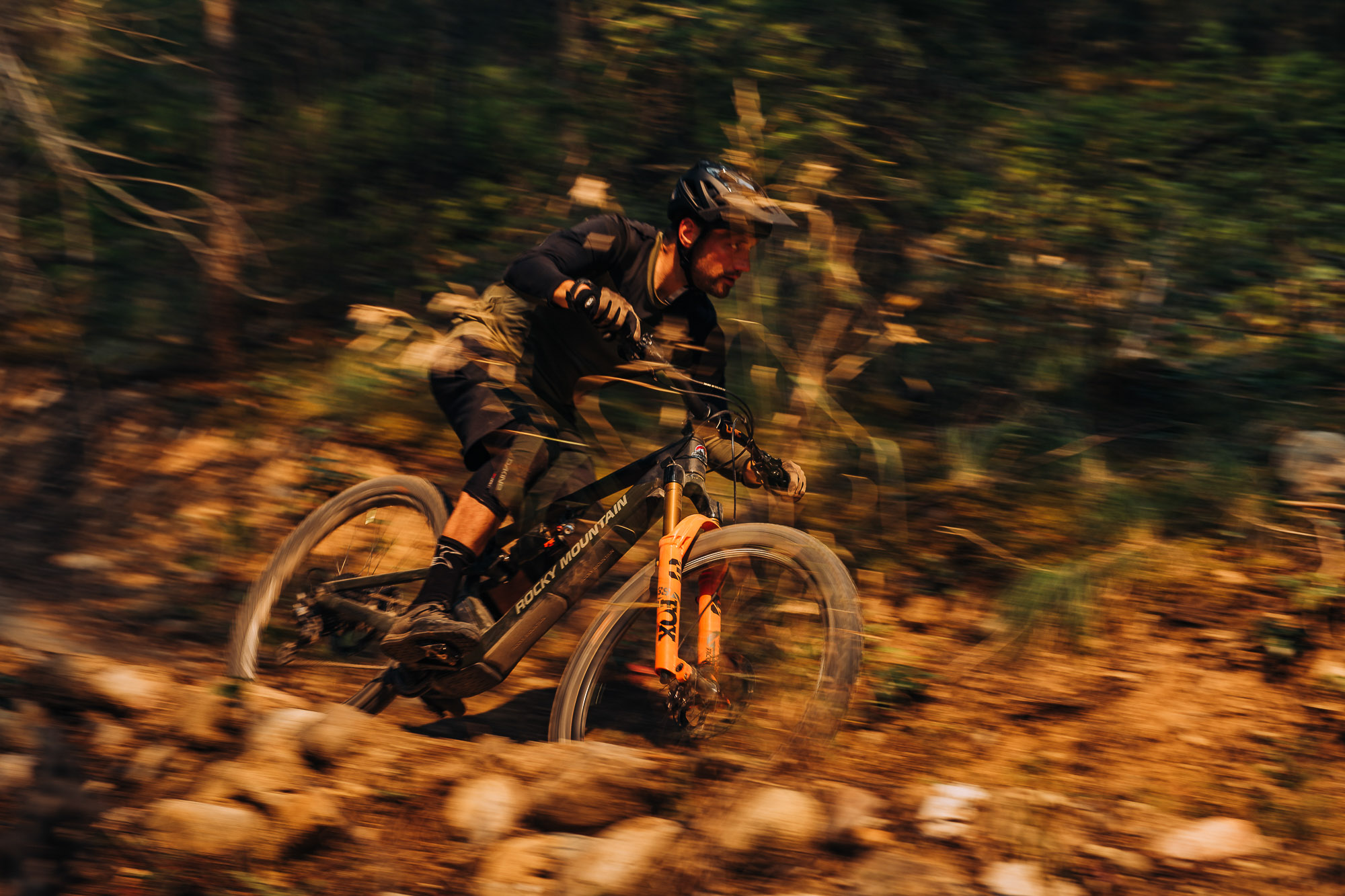 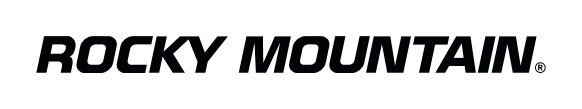 Dráha zadního kola je u nového Powerplay více dozadu, než u původního Powerplay
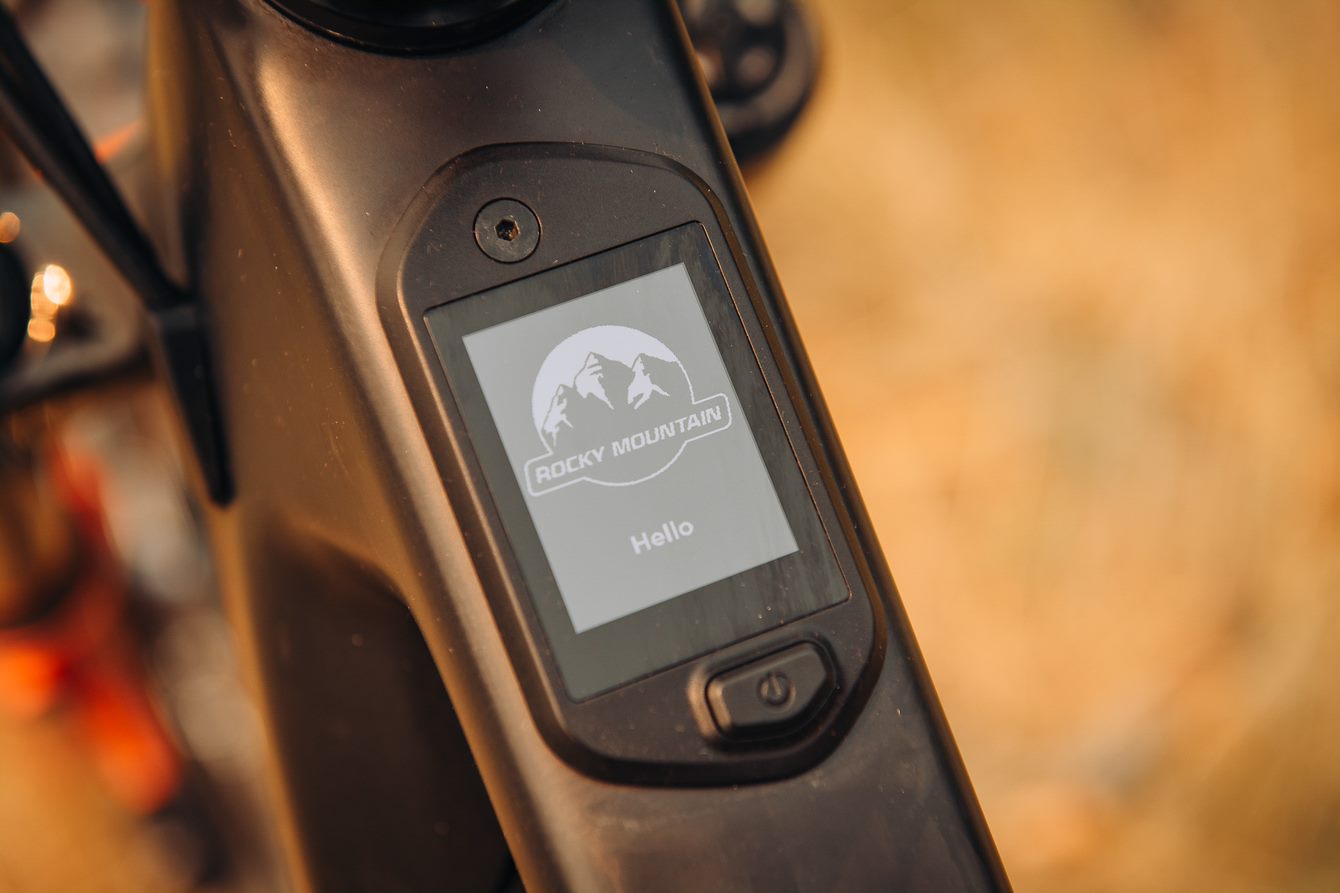 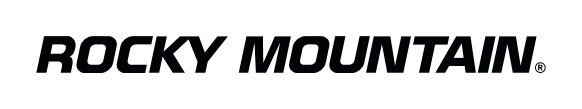 JUMBOTRON
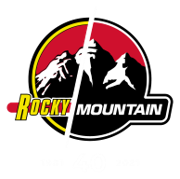 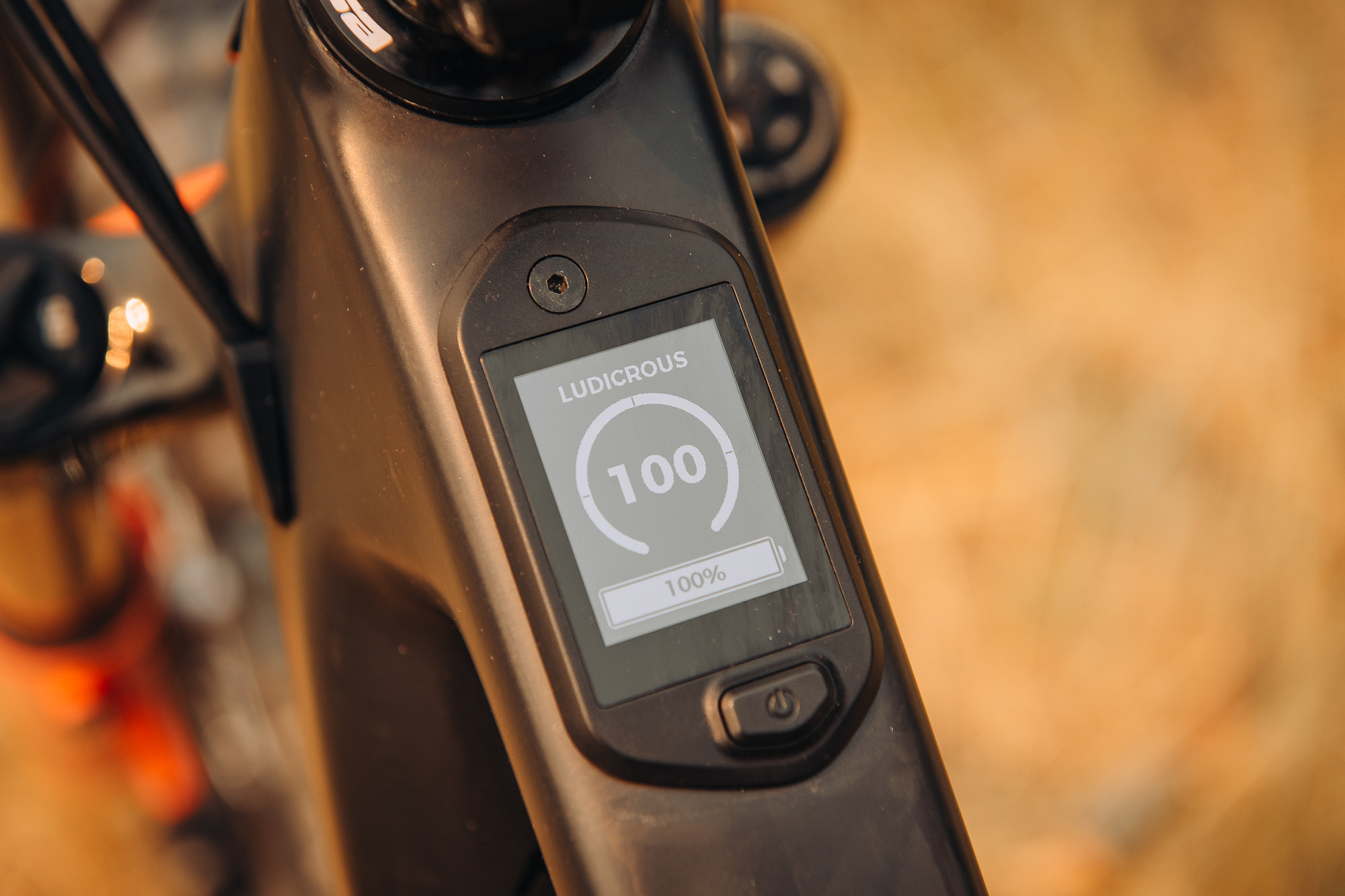 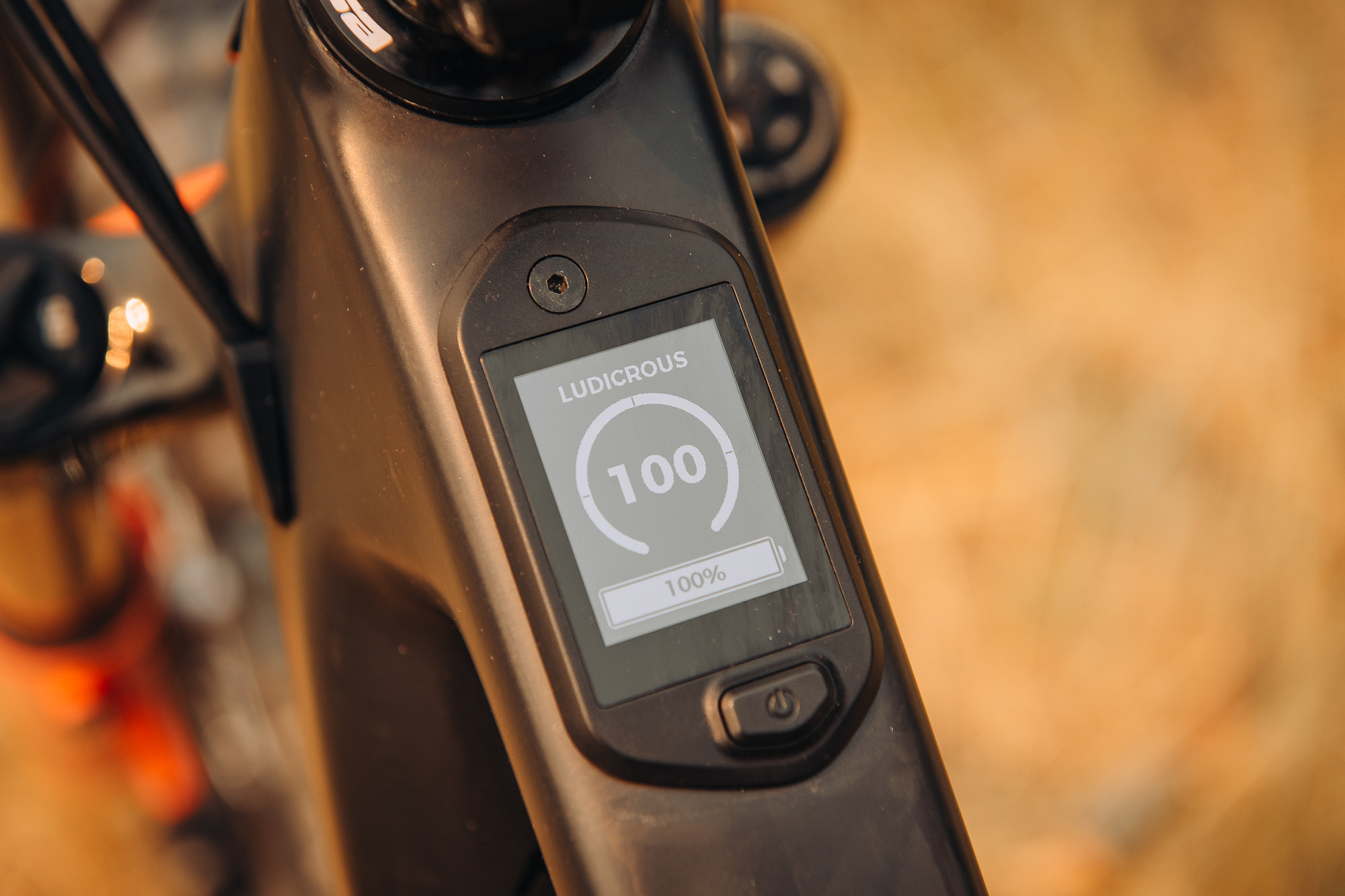 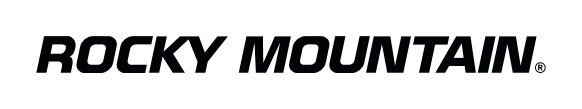 Rider Screens
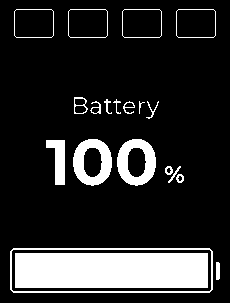 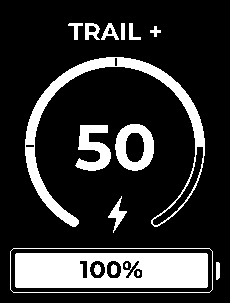 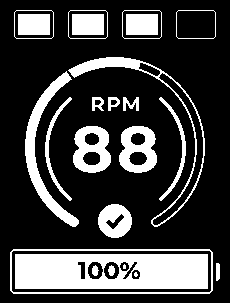 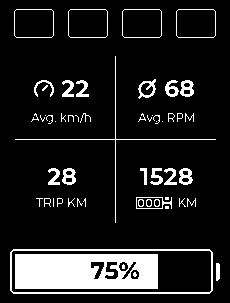 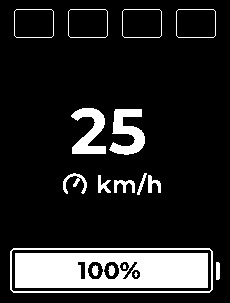 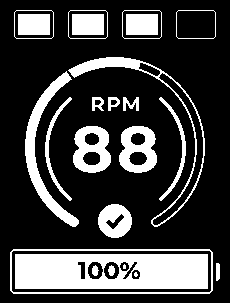 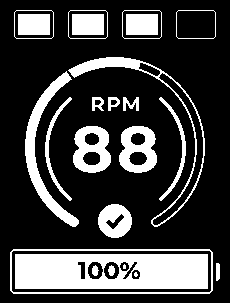 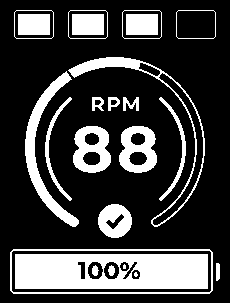 Battery
Assist
Cadence
(Incl target)
Speed
Odo / Trip
Diagnostics & Repair
Customization
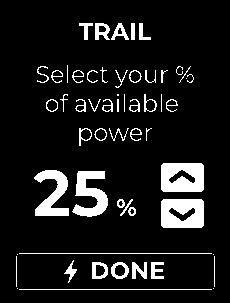 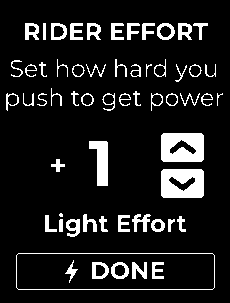 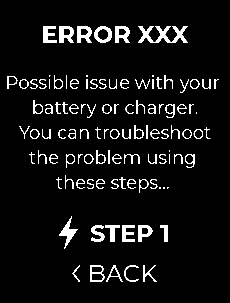 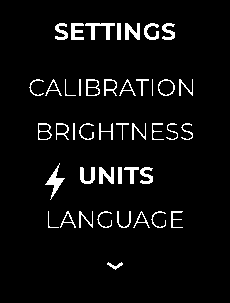 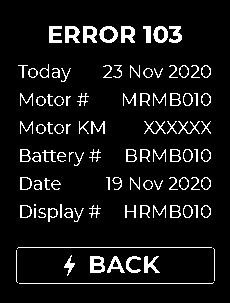 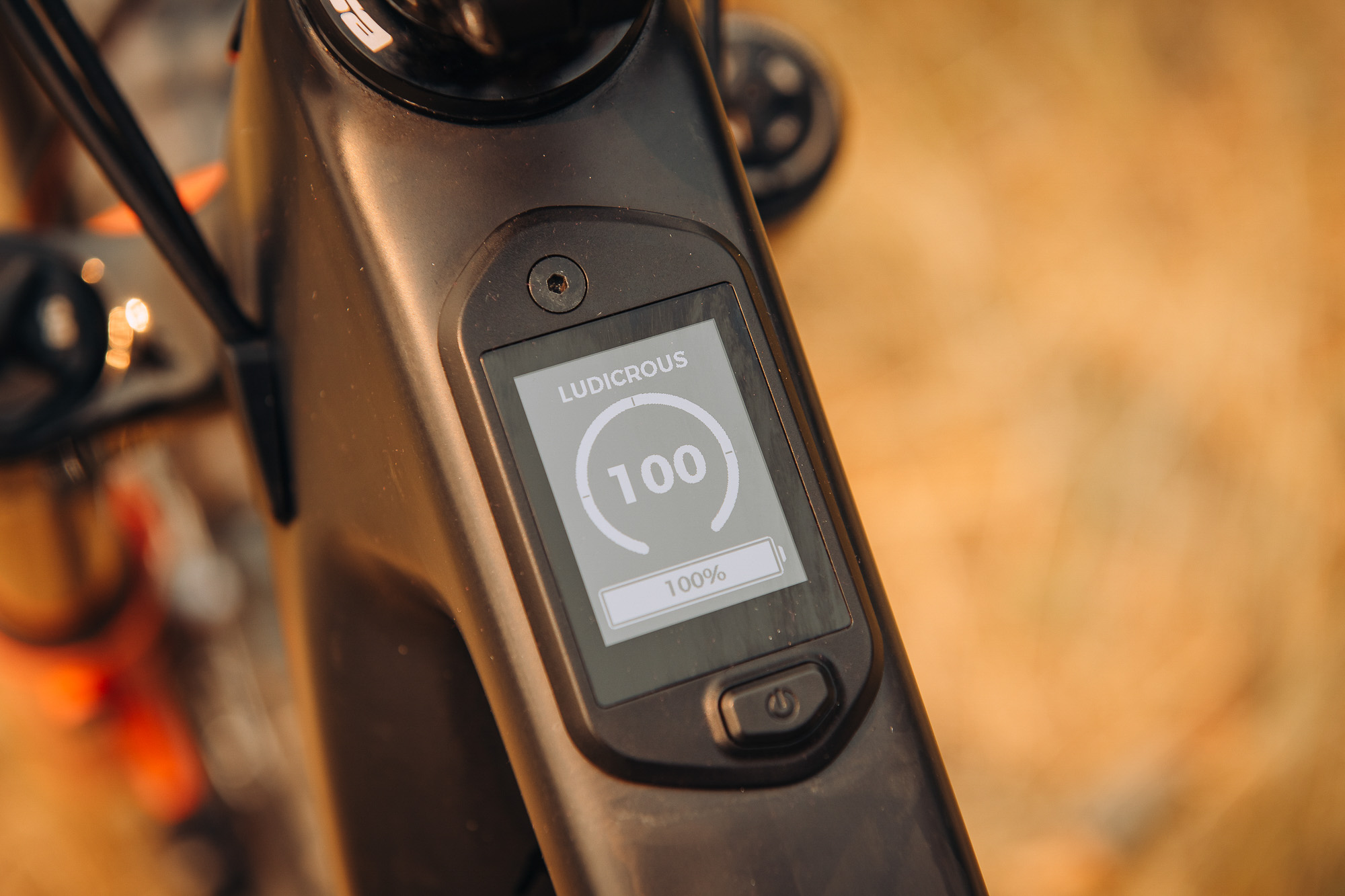 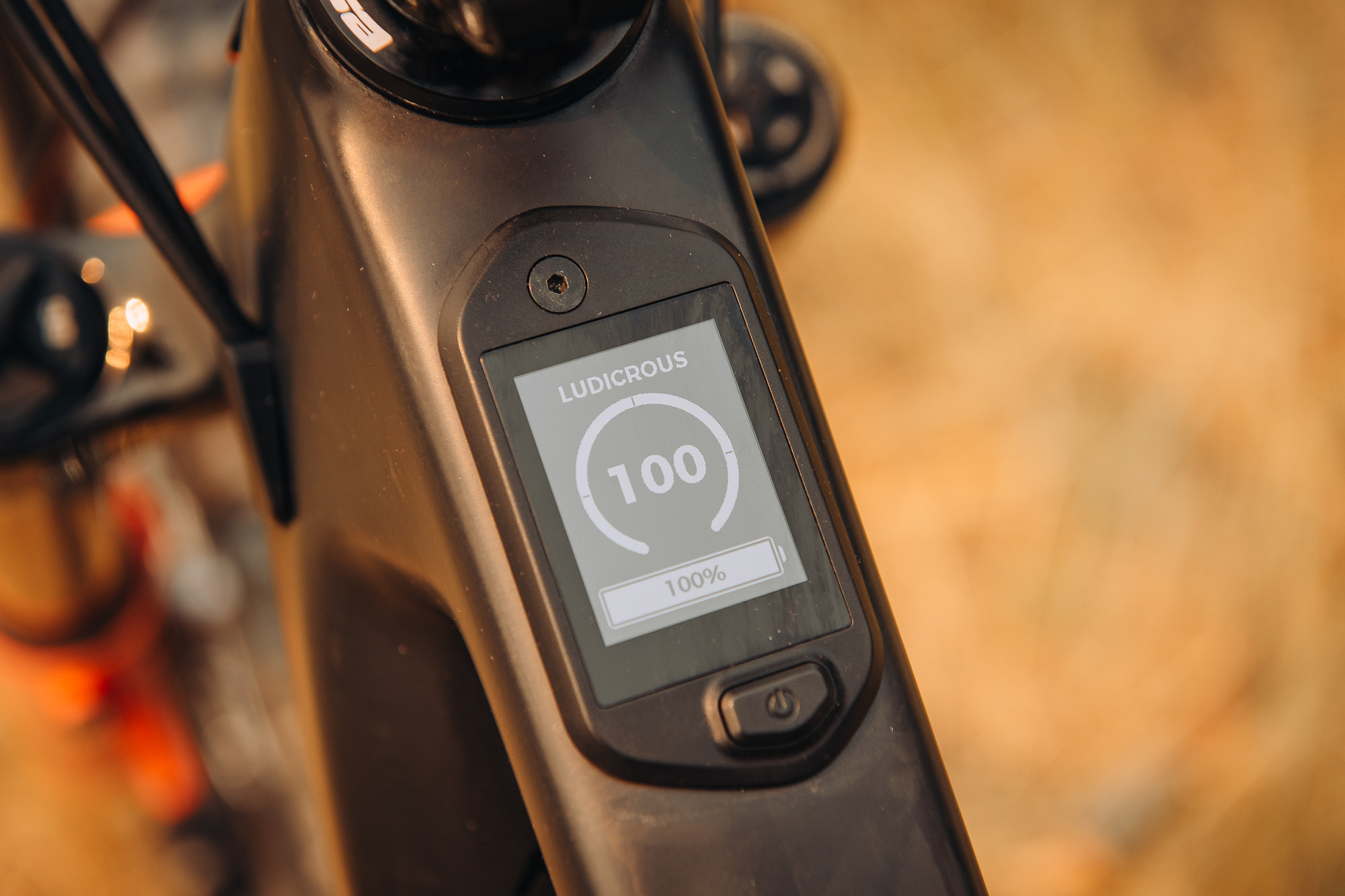 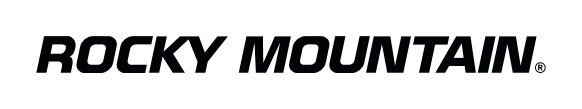 New Microremote vs. Iwoc Trio
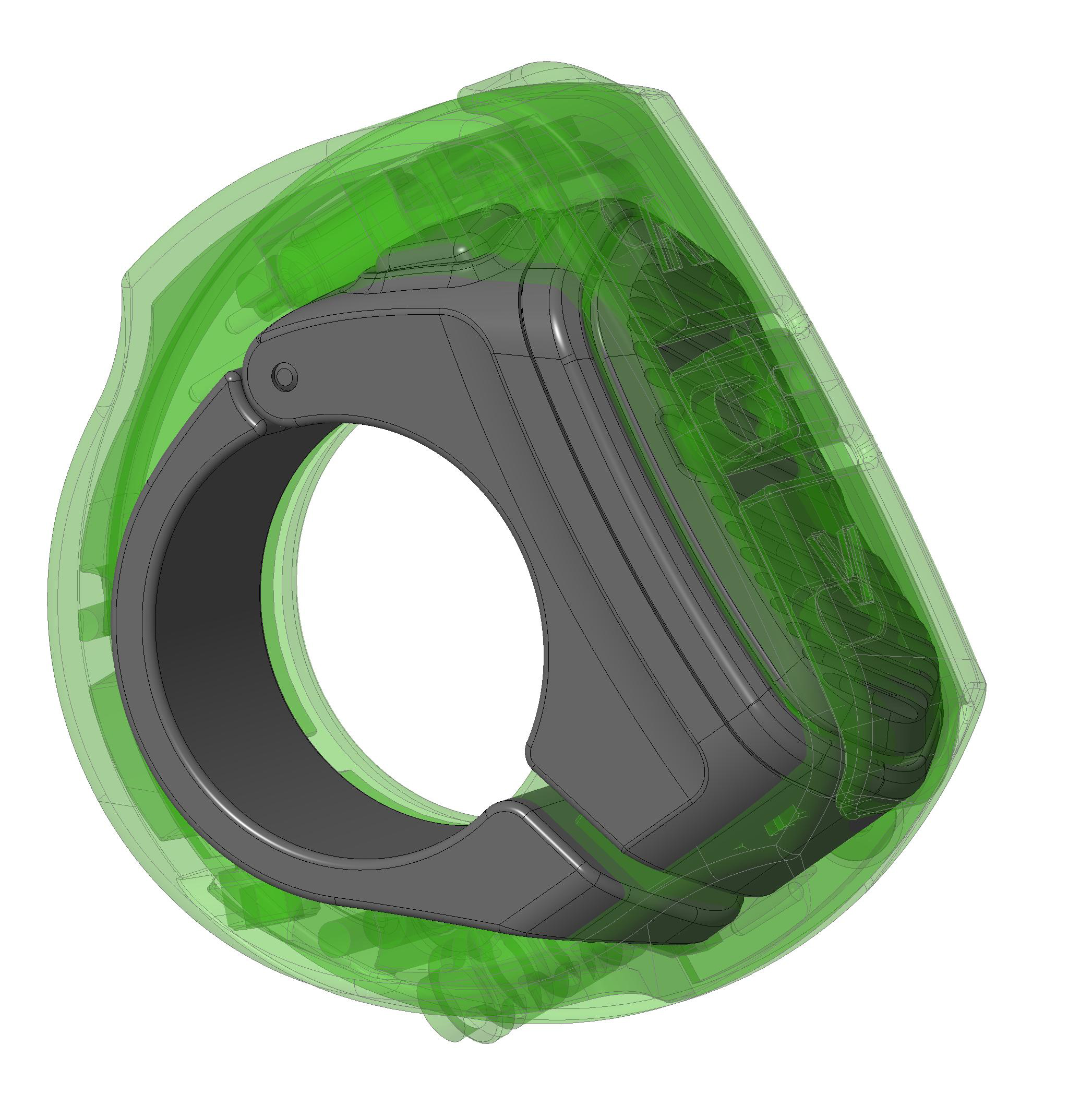 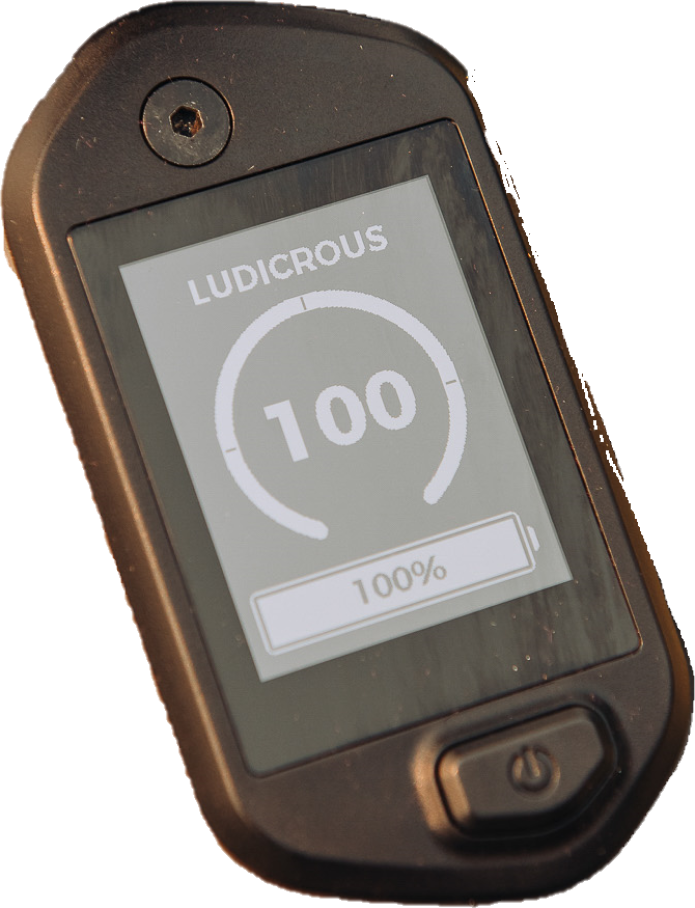 Jumbotron
5 Riderscreens
Full menu navigation (with remote)
Bike is usable without remote
Full rider Customation in menu (Power and sensibility)
Dealermode incl. Livedata and Errorlog
Calibration in menu
React App
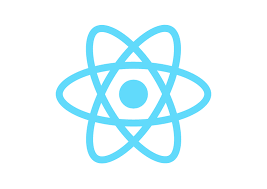 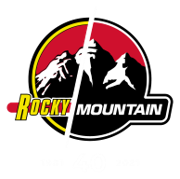 [Speaker Notes: Link to react app (Jumbotron simulator) in react LOGO]
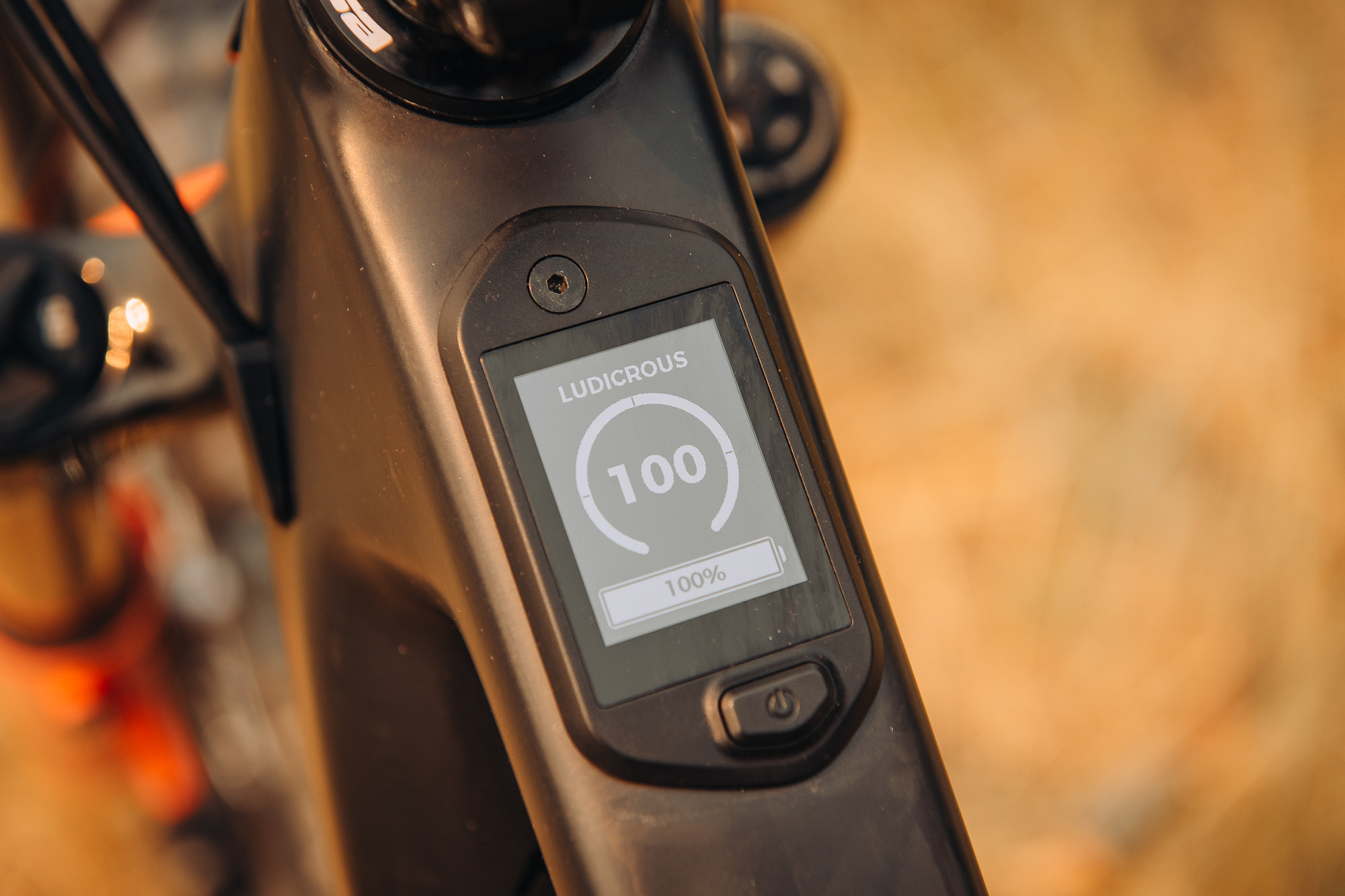 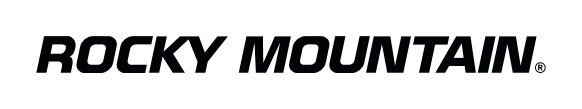 New Microremote vs. Iwoc Trio
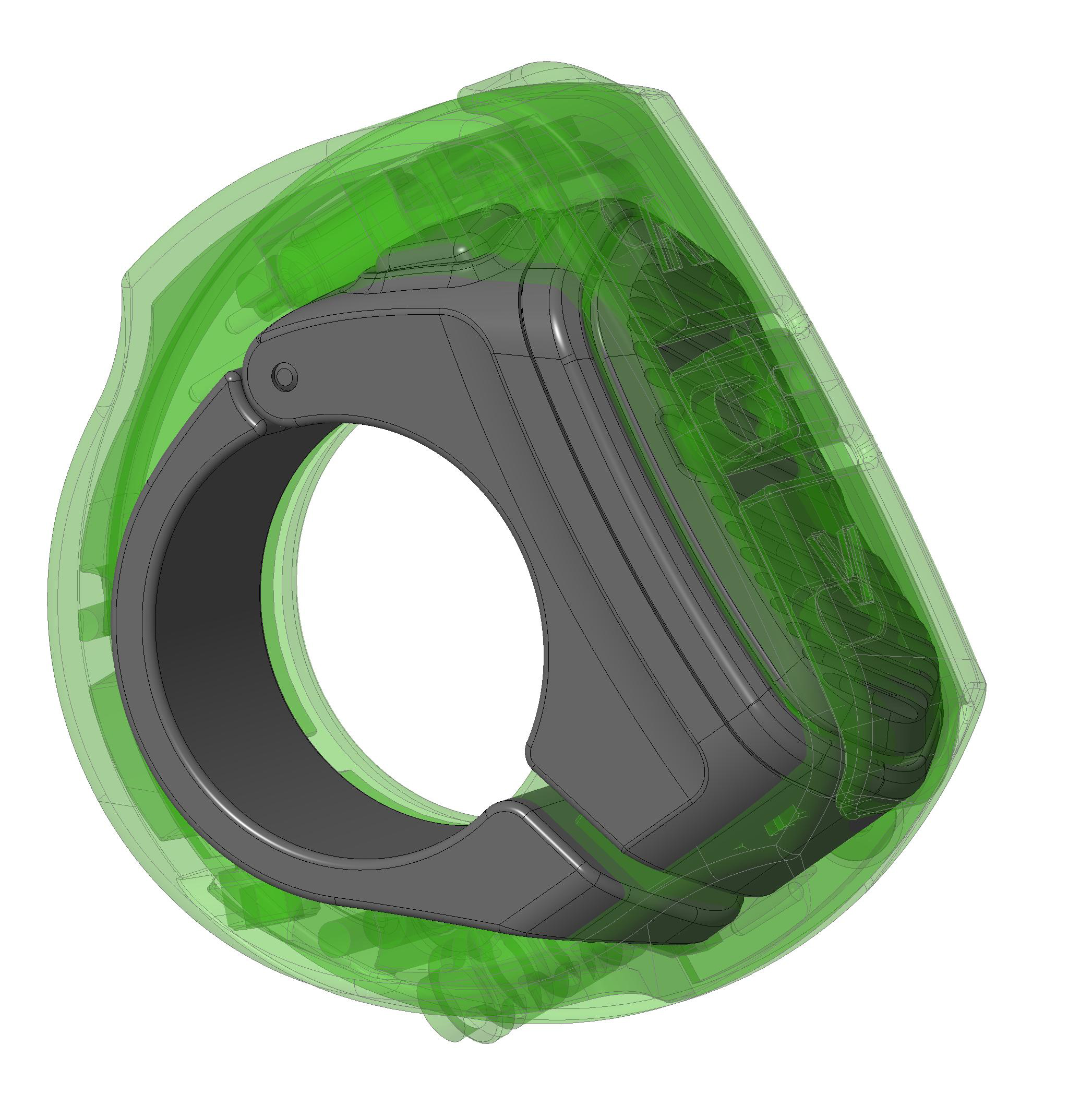 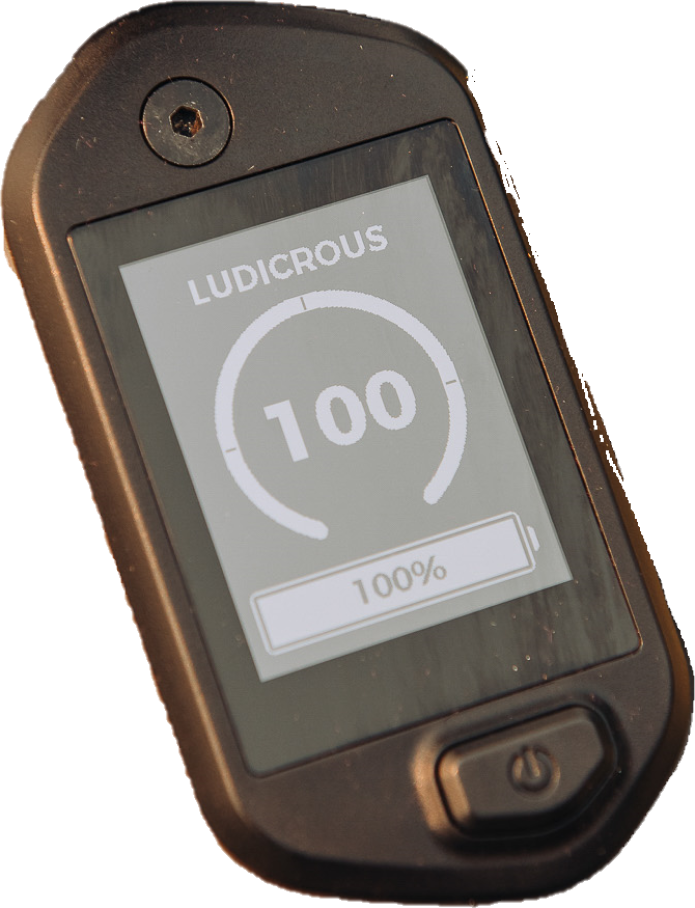 Jumbotron
5 Riderscreens
Full menu navigation (with remote)
Bike is usable without remote
Full rider Customation in menu (Power and sensibility)
Dealermode incl. Livedata and Errorlog
Calibration in menu
React App
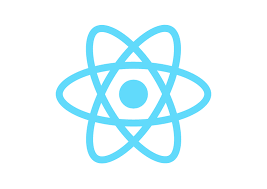 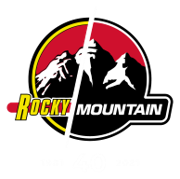 [Speaker Notes: Link to react app (Jumbotron simulator) in react LOGO]
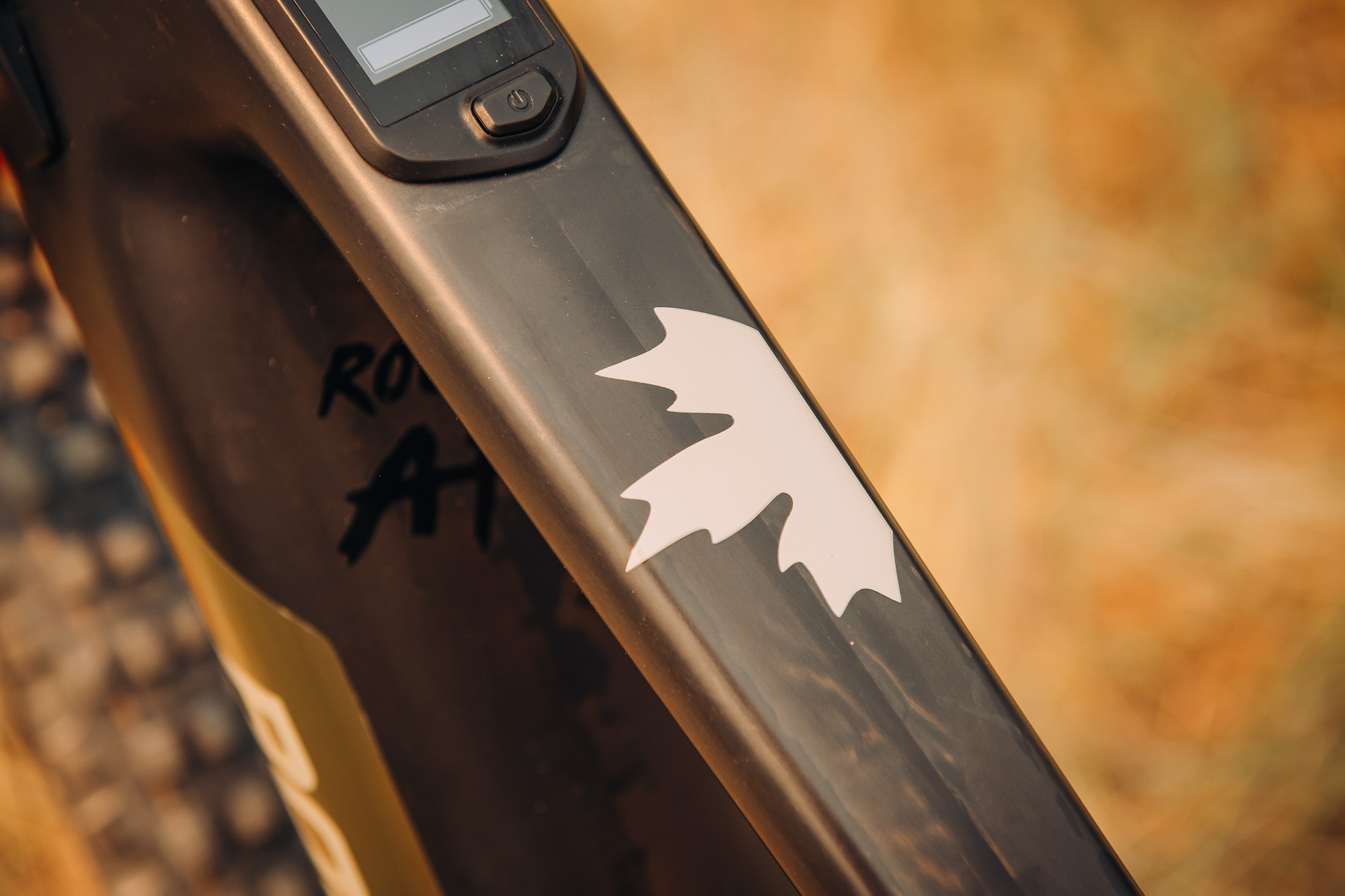 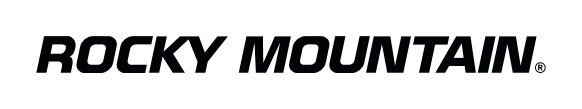 SMOOTHWALL™ 
CARBONOVÁ TECHNOLIGIE
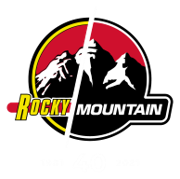 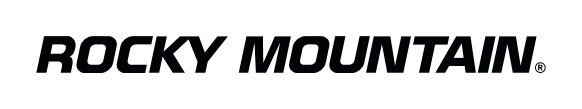 Smoothwall carbonová technologie
Né všechen Carbon je stejný

K vyladění používáme různé druhy carbonu v různých částech rámu, uspořádané do různých vzorů výkonostní charakteristiky.

Díky našim výrobním technikám zaměřených na detail, mají naše rámy vedoucí postavení v poměru tuhosti a hmotnosti. To dává kolům působivé jízdní vlastnosti a vynikající odolnost.

Pomocí tvrdých vnitřních forem zabráníme usazování přebytečných vláken, nebo epoxidové pryskyřice v rámu. ( tato vada se běžně projevuje v tradiční výrobě carbonu „bladder-style“.
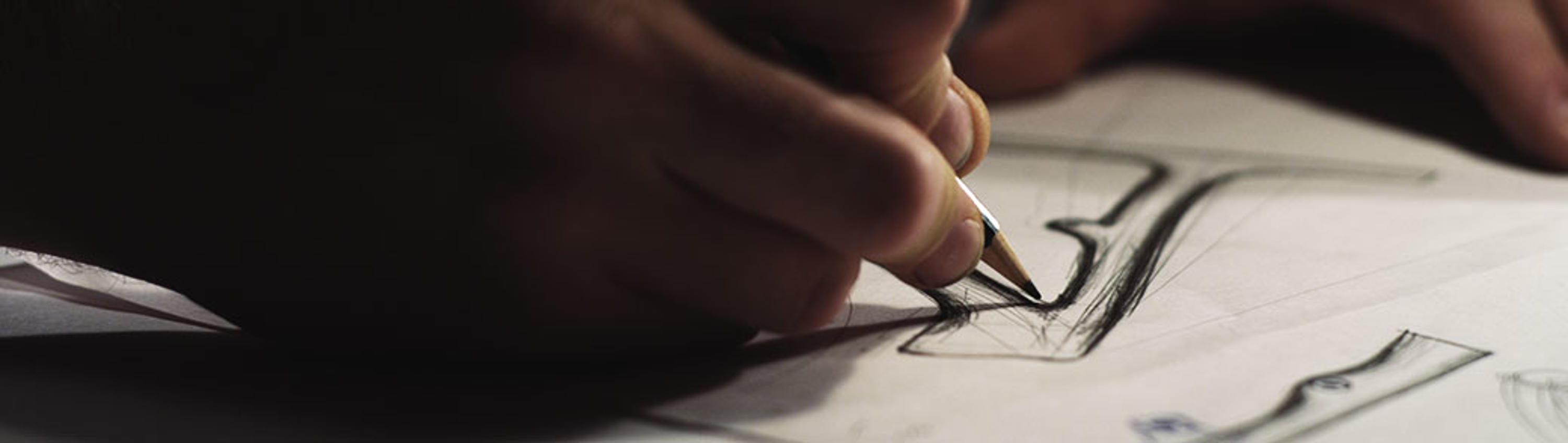 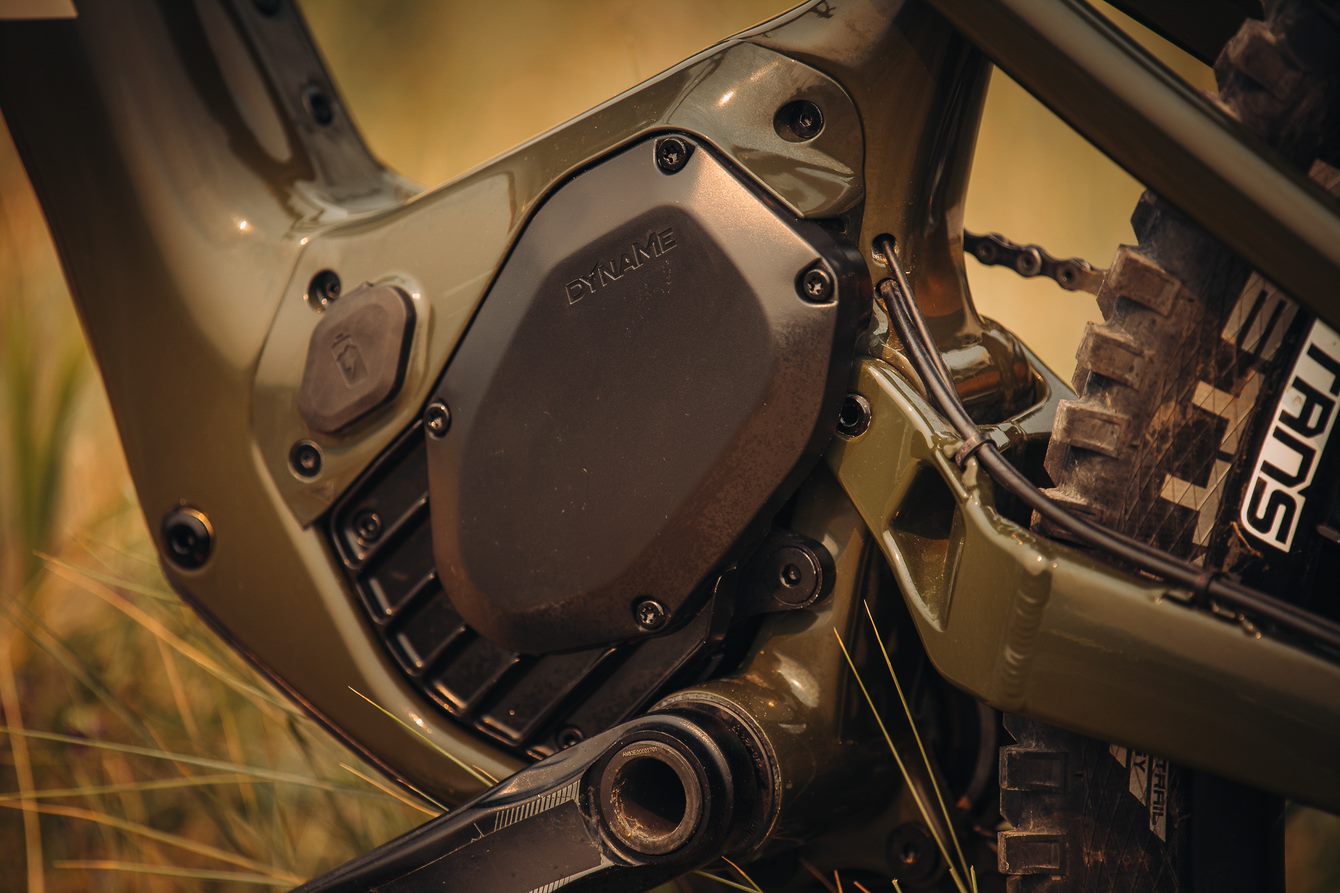 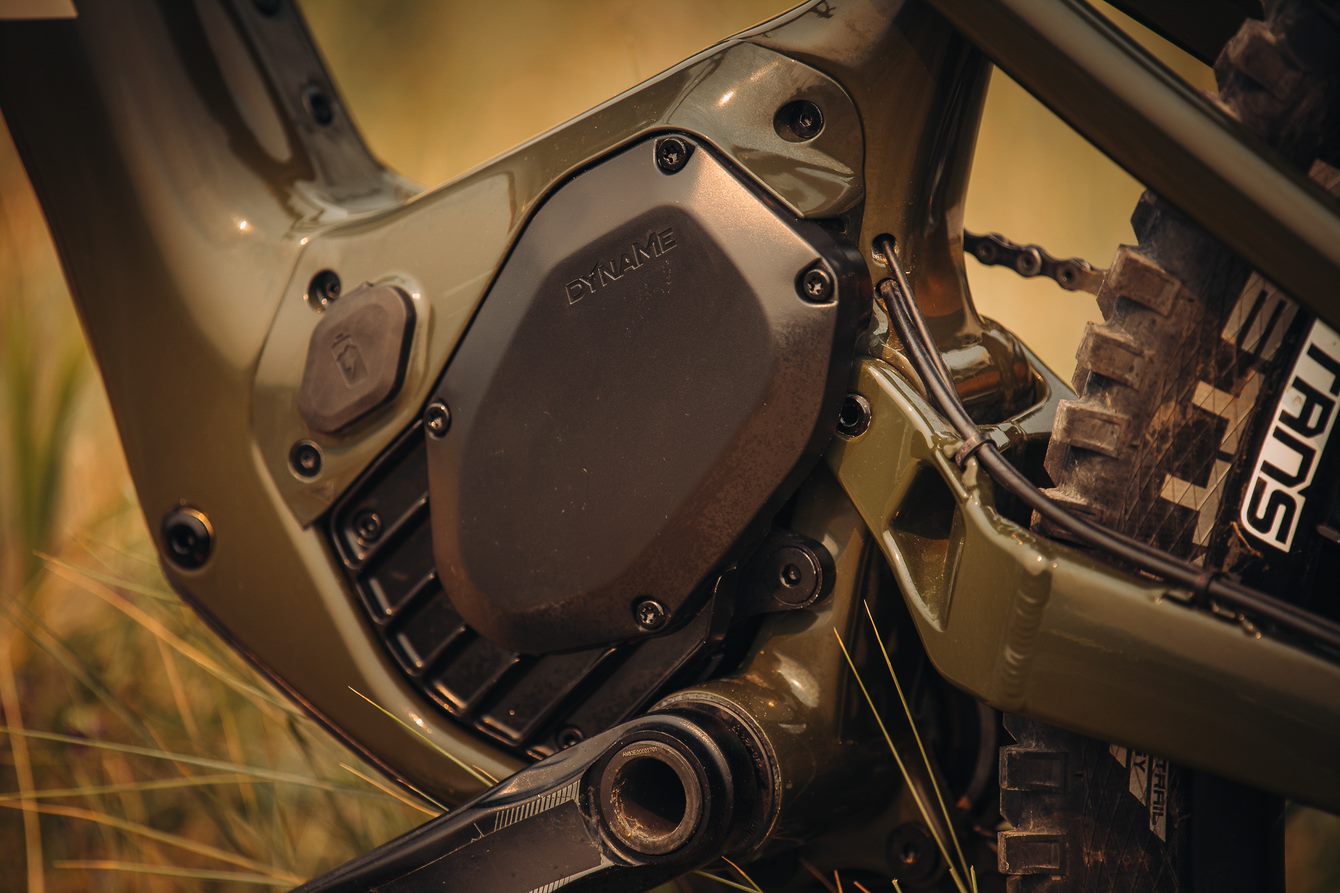 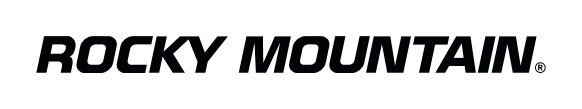 3 možnosti nabíjeni pro NOVÝ Powerplay
DOBÍJENÍ
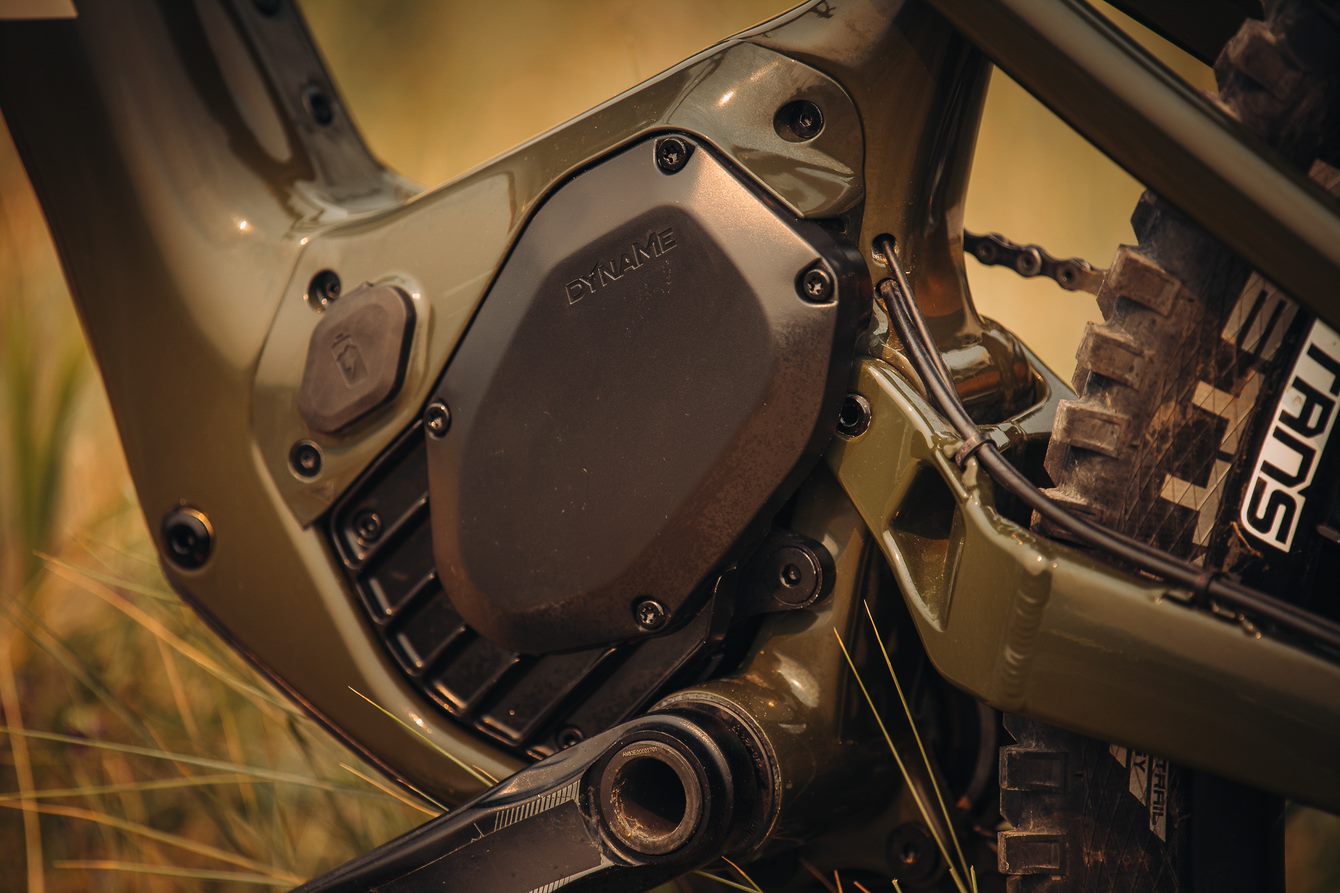 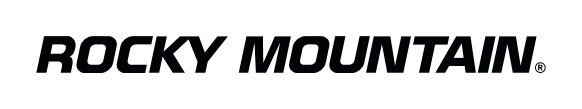 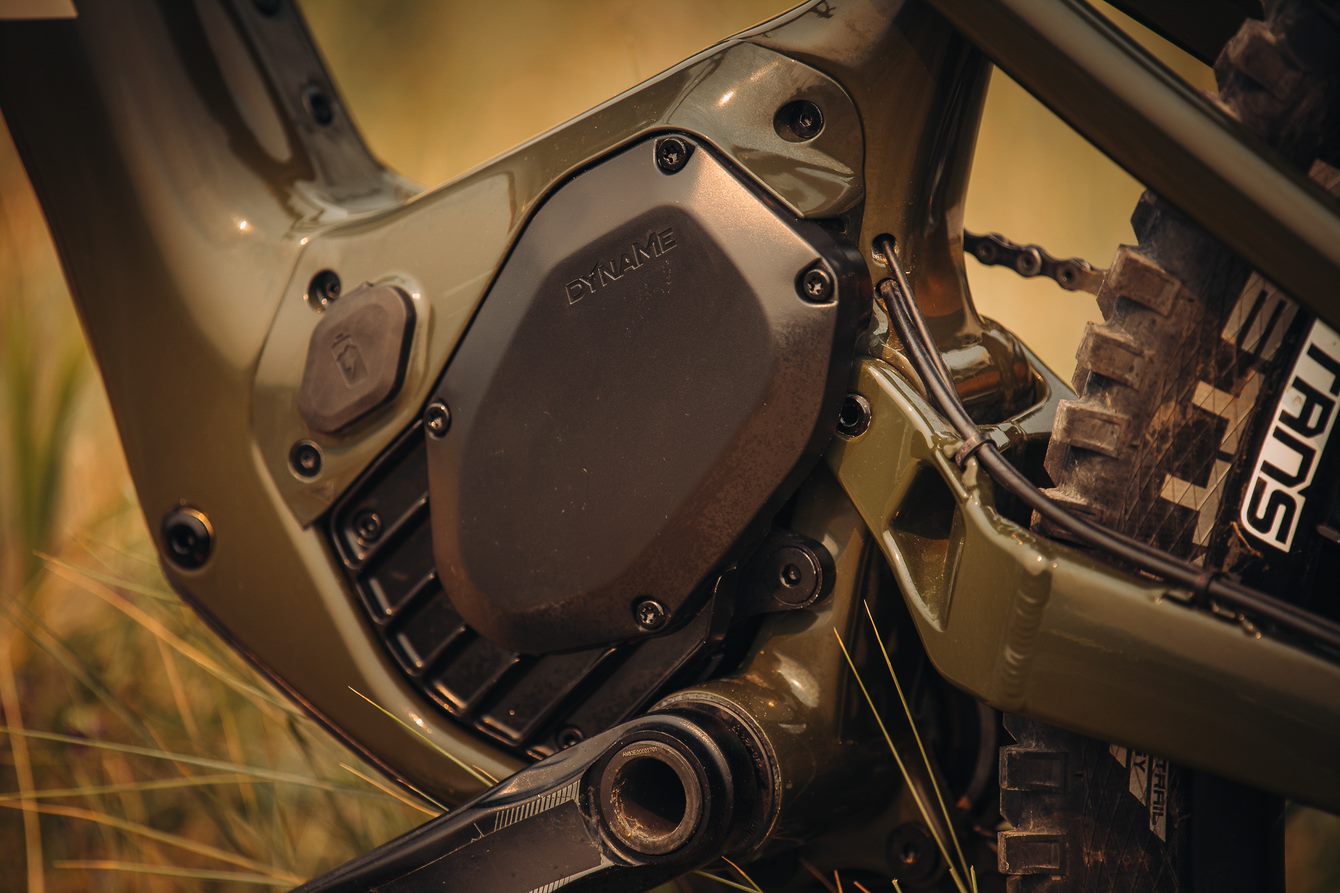 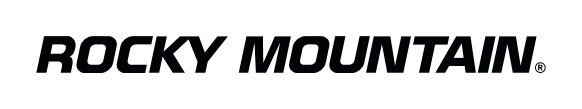 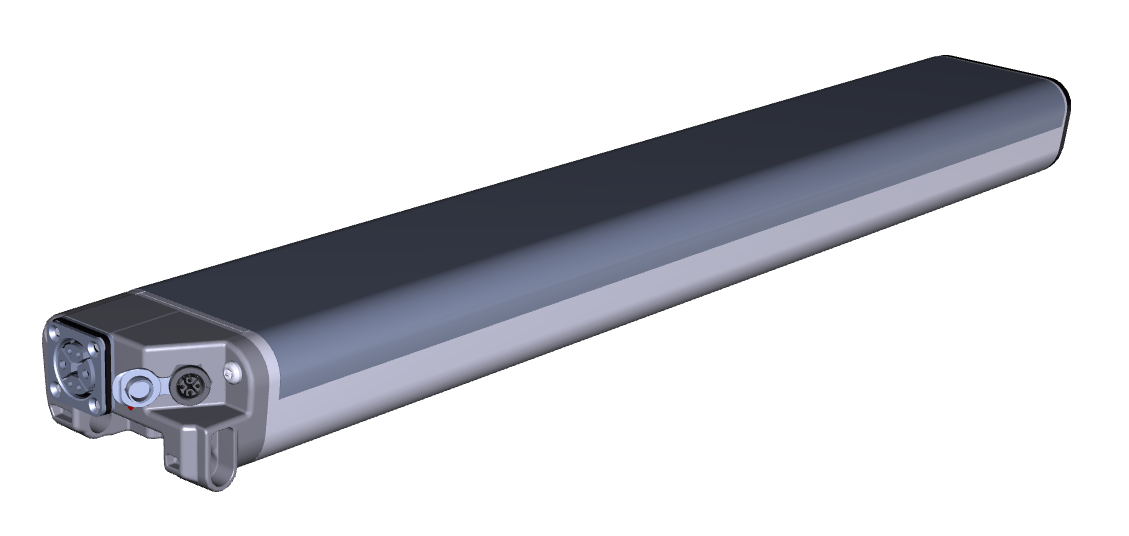 Hliníkový obal
Lehký obal a odolný proti nárazu
Nabíjecí port
Díky tomuto konektoru lze baterii nabít i mimo bike
Hlavní konektor
Přesné a silné propojení pro nejlepší tok energie
Chytrá BMS (battery management system)
Zaznamenává chyby, zabraňuje degradaci baterie, zvyšuje bezpečnost, monitoruje aktivitu baterie.
21700 Články
Méně článku znamená méně spojení (i přes větší kapacitu) delší životnost díky větší kapacitě při ekvivaletním výkonu.
LED indikátor stavu nabití
Umožňuje zobrazit stav nabití baterie, je aktivní pouze při zapojení do nabíječky
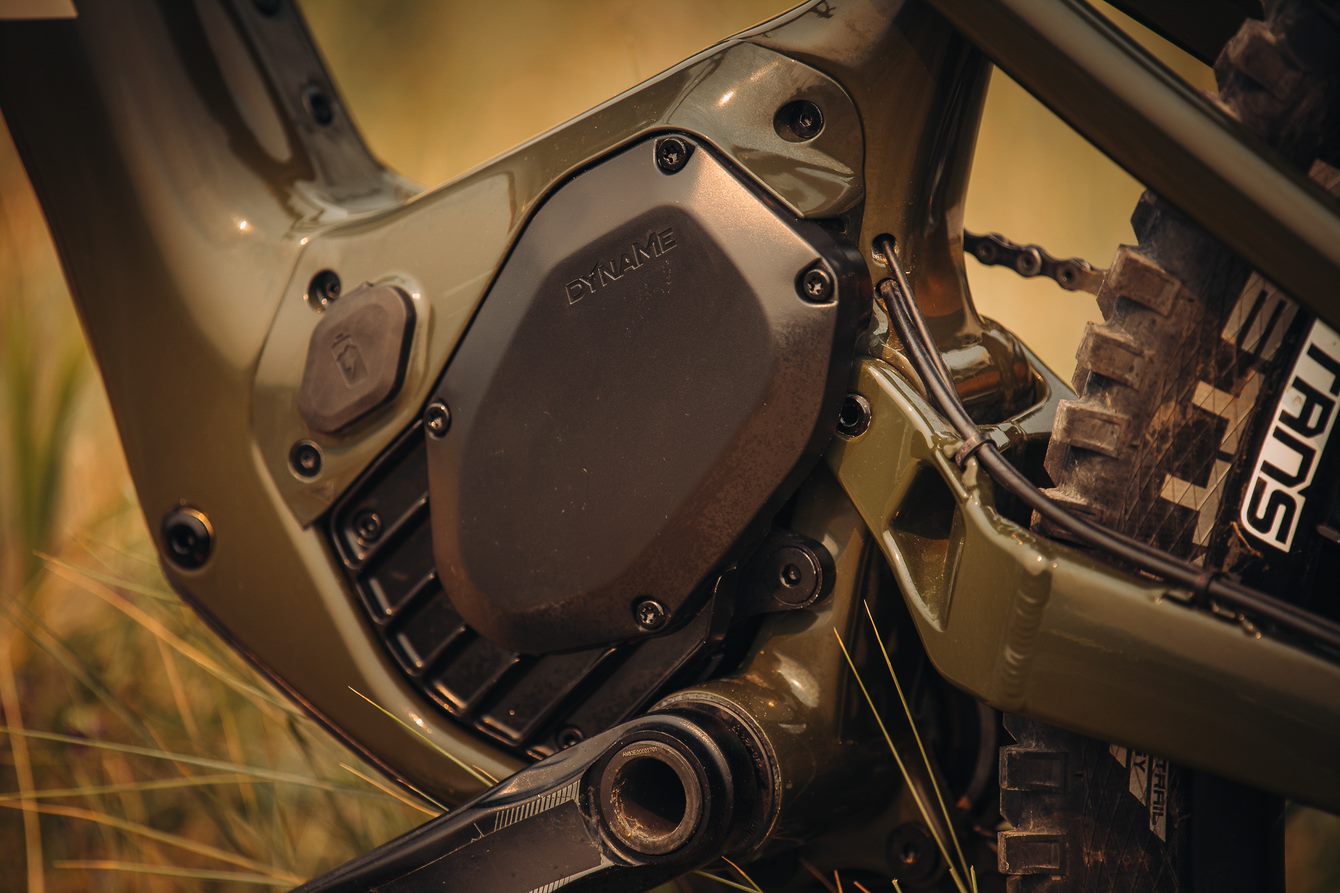 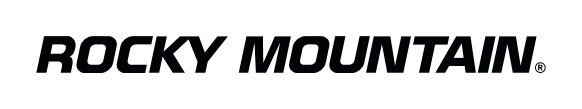 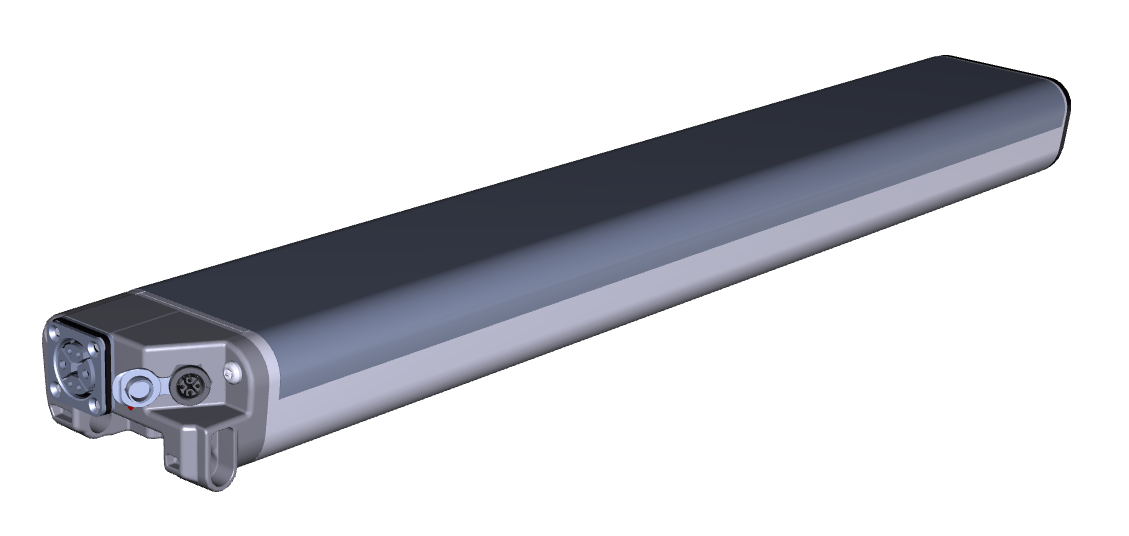 Hliníkový obal
Lehký obal a odolný proti nárazu
Nabíjecí port
Díky tomuto konektoru lze baterii nabít i mimo bike
Hlavní konektor
Přesné a silné propojení pro nejlepší tok energie
Chytrá BMS (battery management system)
Zaznamenává chyby, zabraňuje degradaci baterie, zvyšuje bezpečnost, monitoruje aktivitu baterie.
21700 Články
Méně článku znamená méně spojení (i přes větší kapacitu) delší životnost díky větší kapacitě při ekvivaletním výkonu.
LED indikátor stavu nabití
Umožňuje zobrazit stav nabití baterie, je aktivní pouze při zapojení do nabíječky
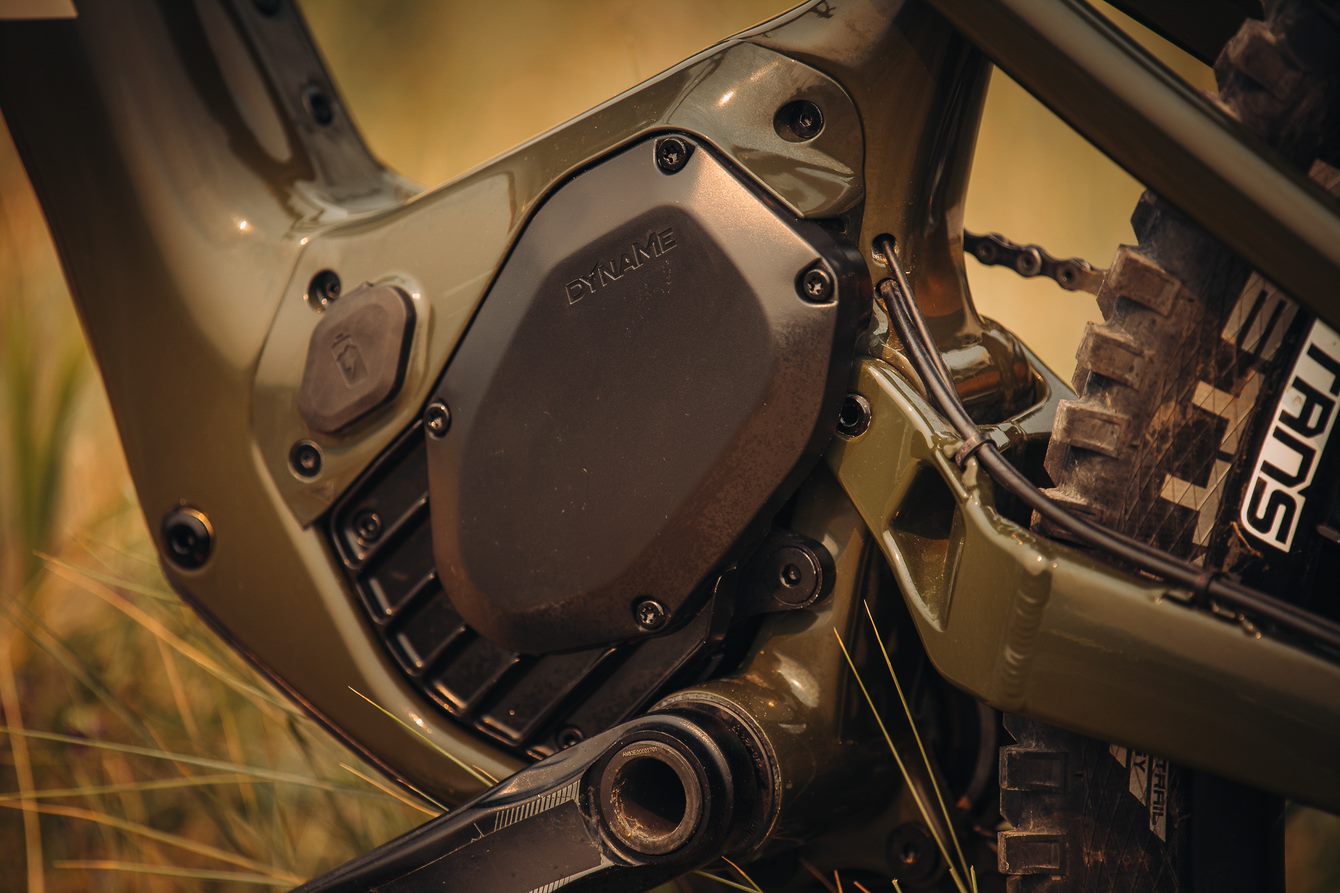 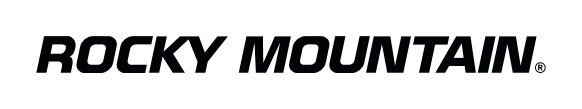 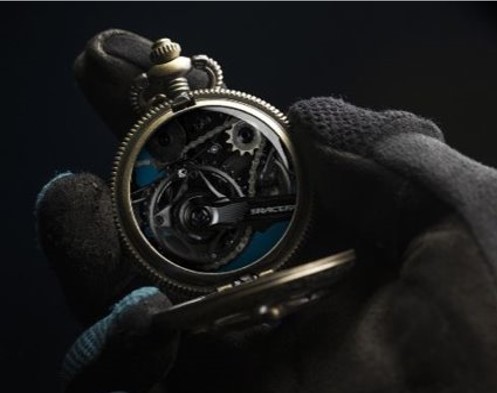 Doba nabíjení:





4A Nabíječka: 
80% nabito za 2:55
100% nabito za 3:55

2A Kompaktní a cestovní nabíječka
80% nabito za 6:05100% nabito za 7:35
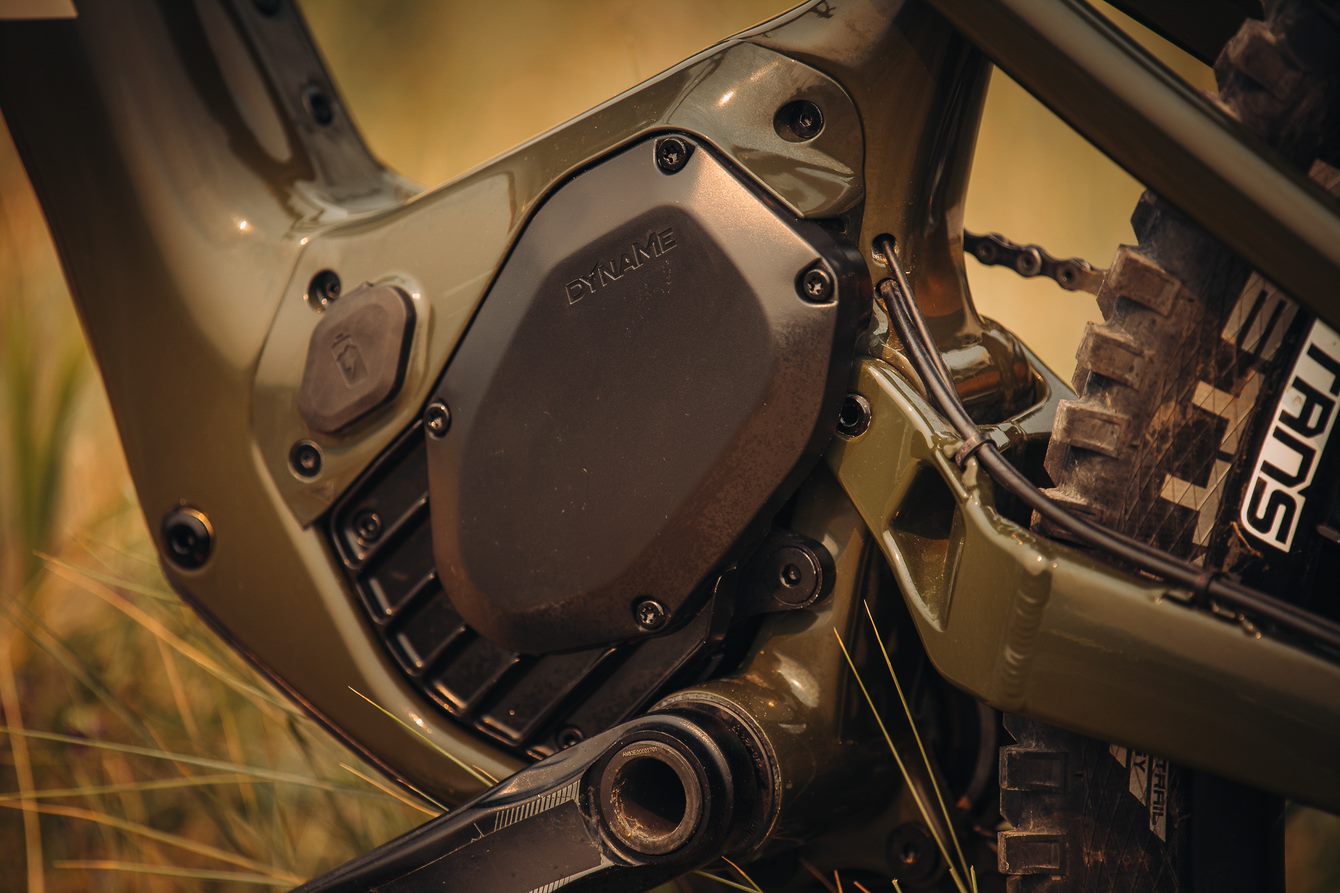 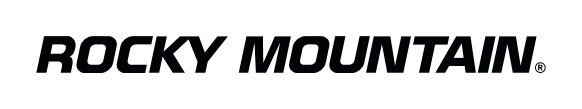 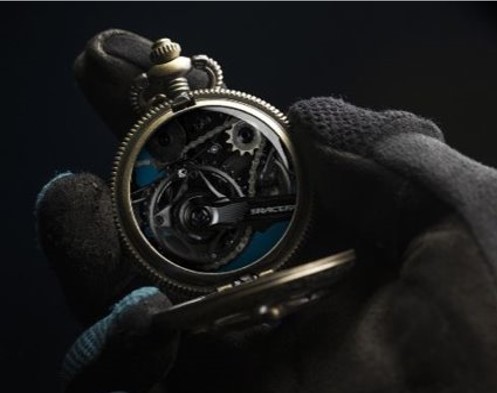 Doba nabíjení:





4A Nabíječka: 
80% nabito za 2:55
100% nabito za 3:55

2A Kompaktní a cestovní nabíječka
80% nabito za 6:05100% nabito za 7:35
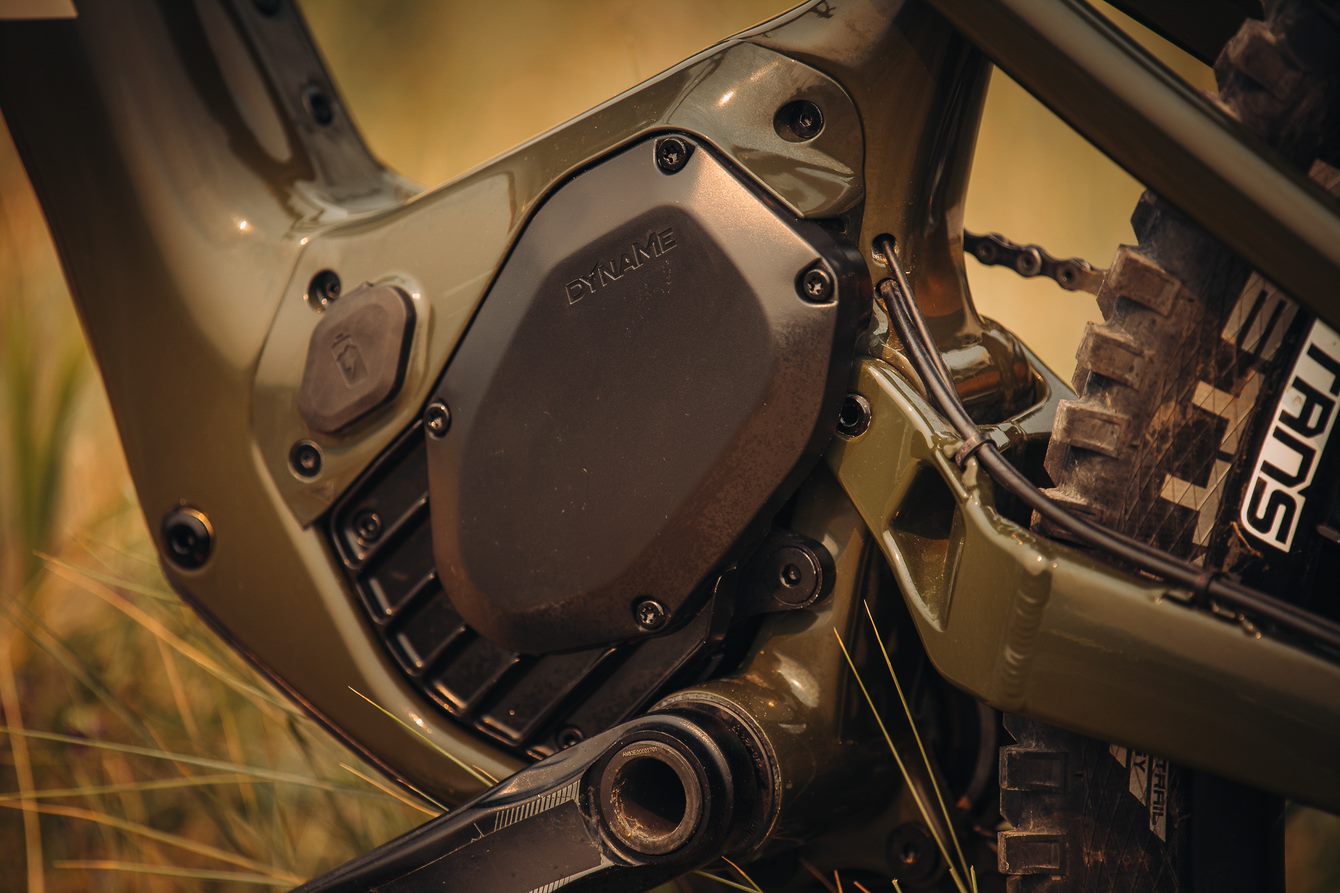 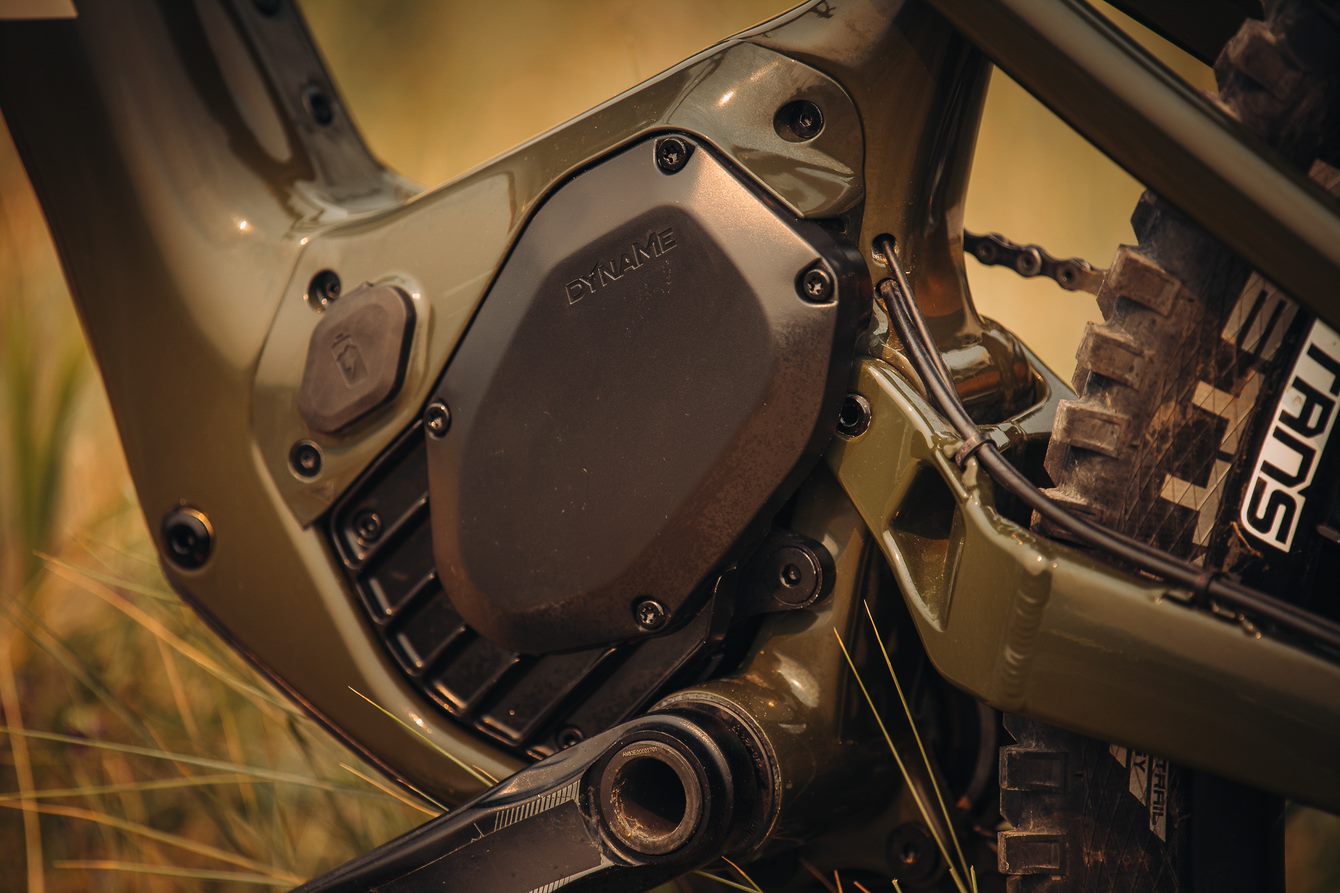 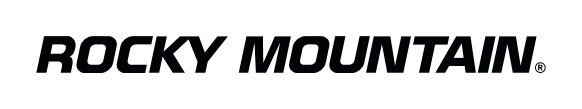 Overtimepack
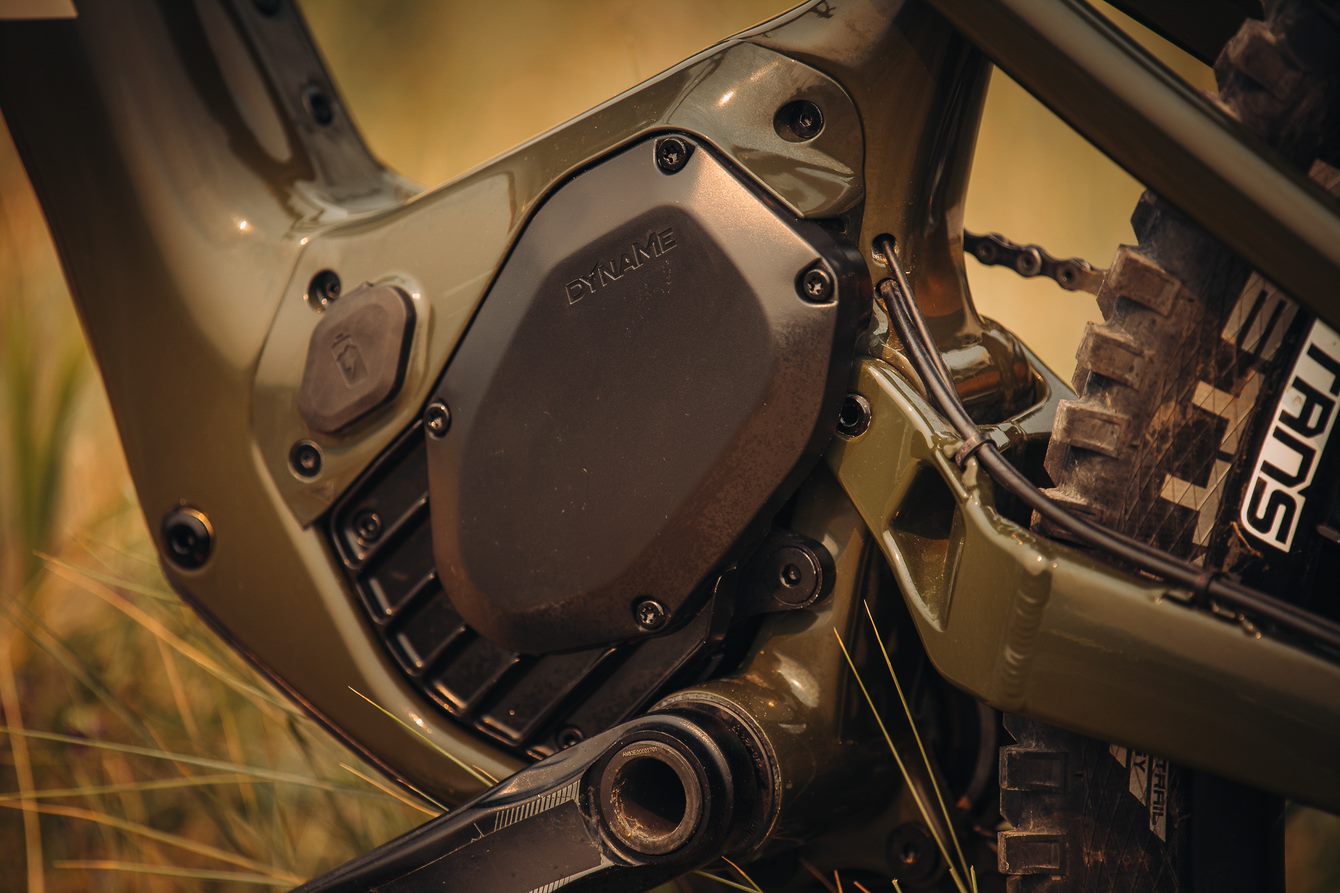 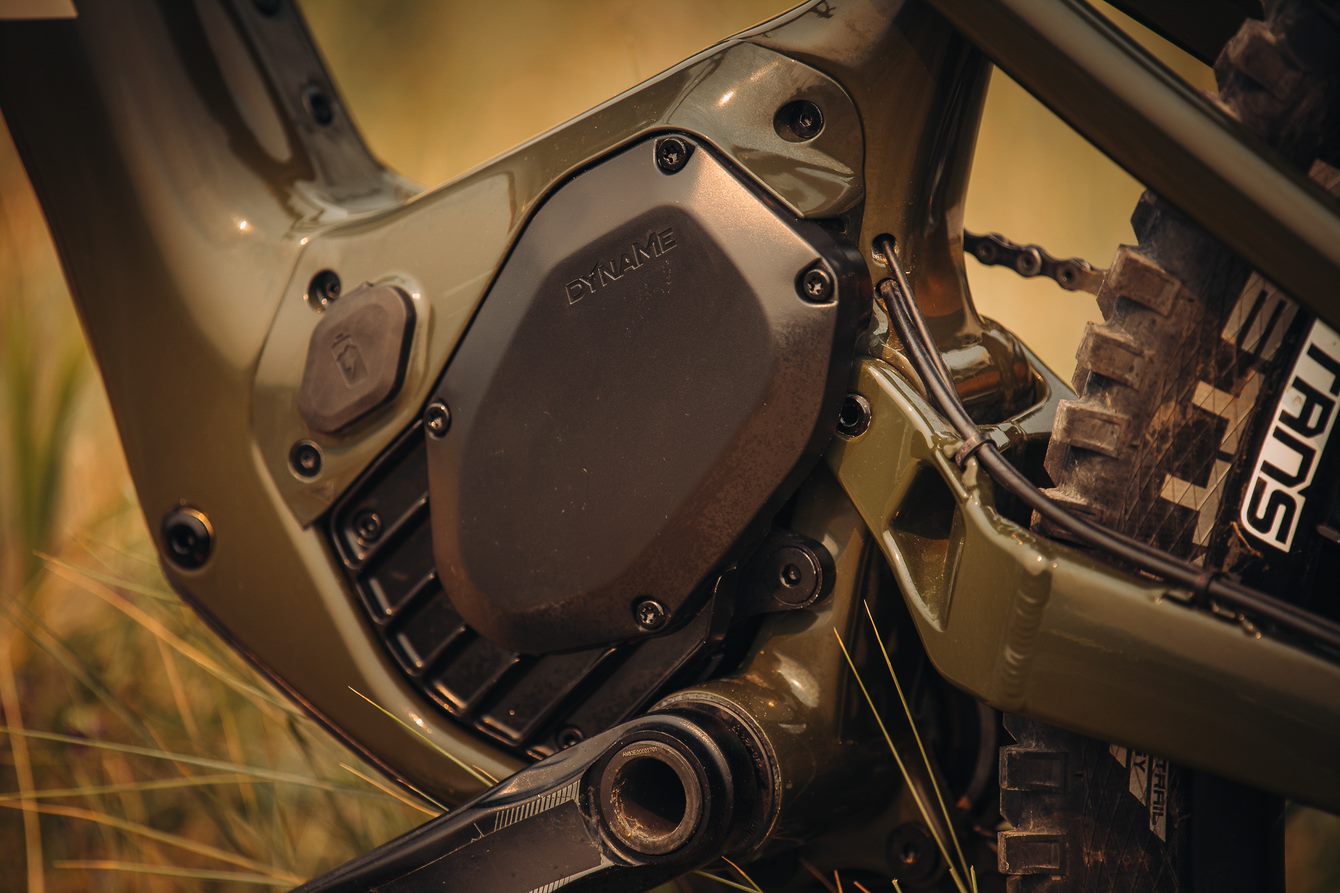 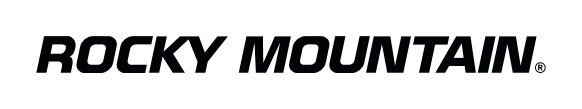 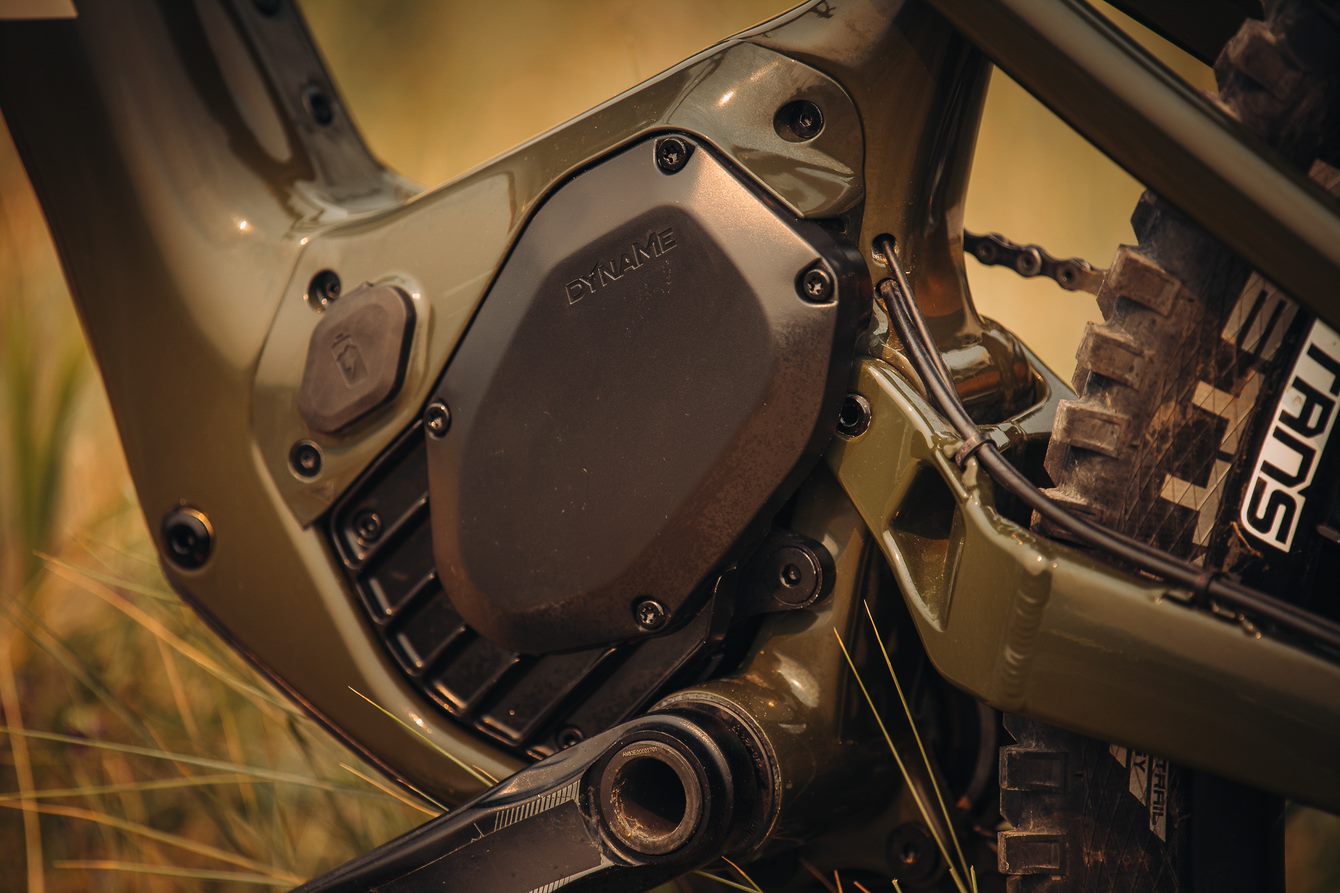 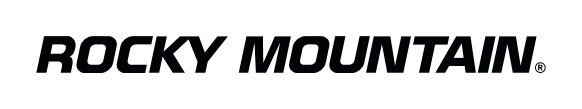 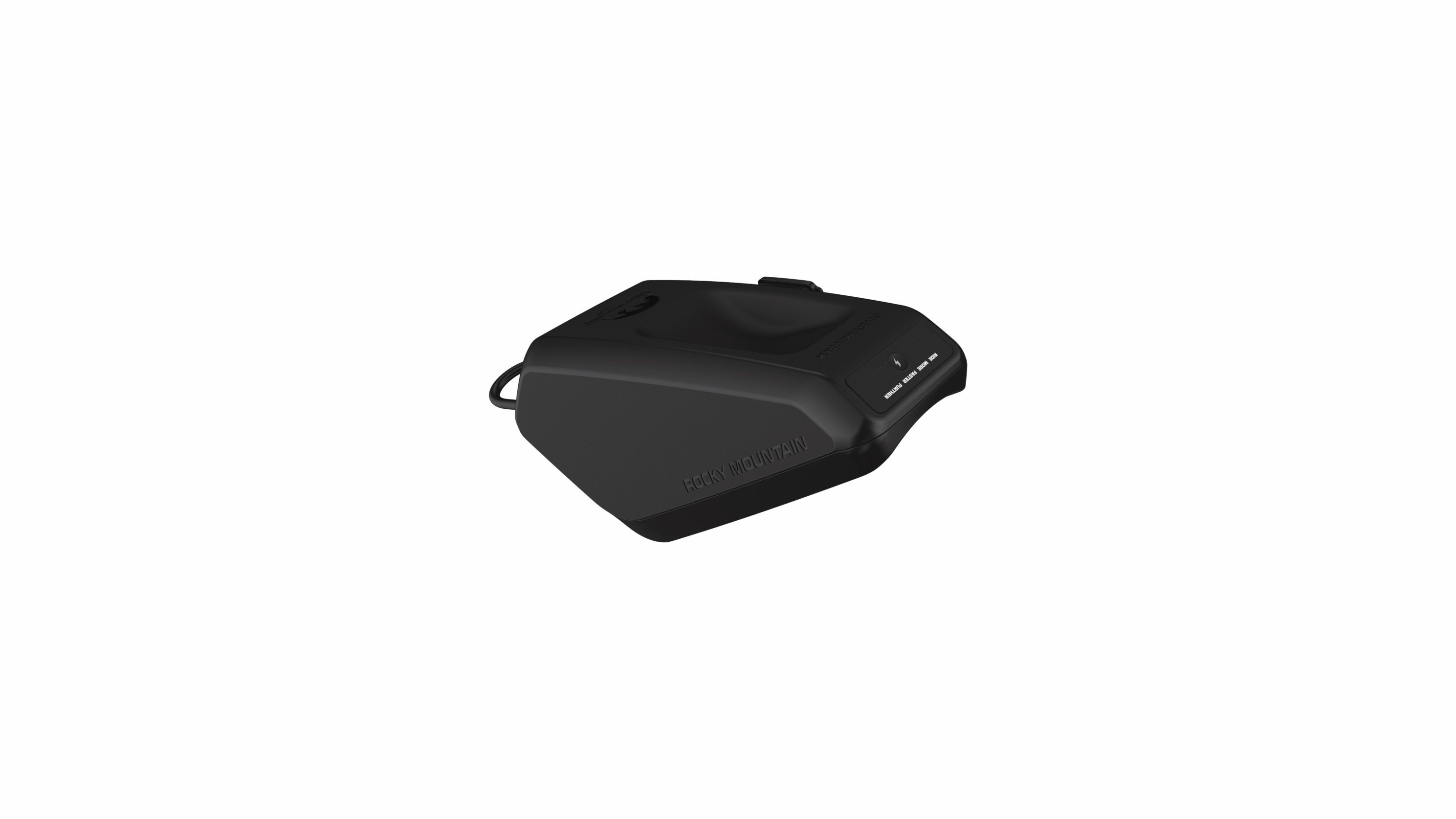 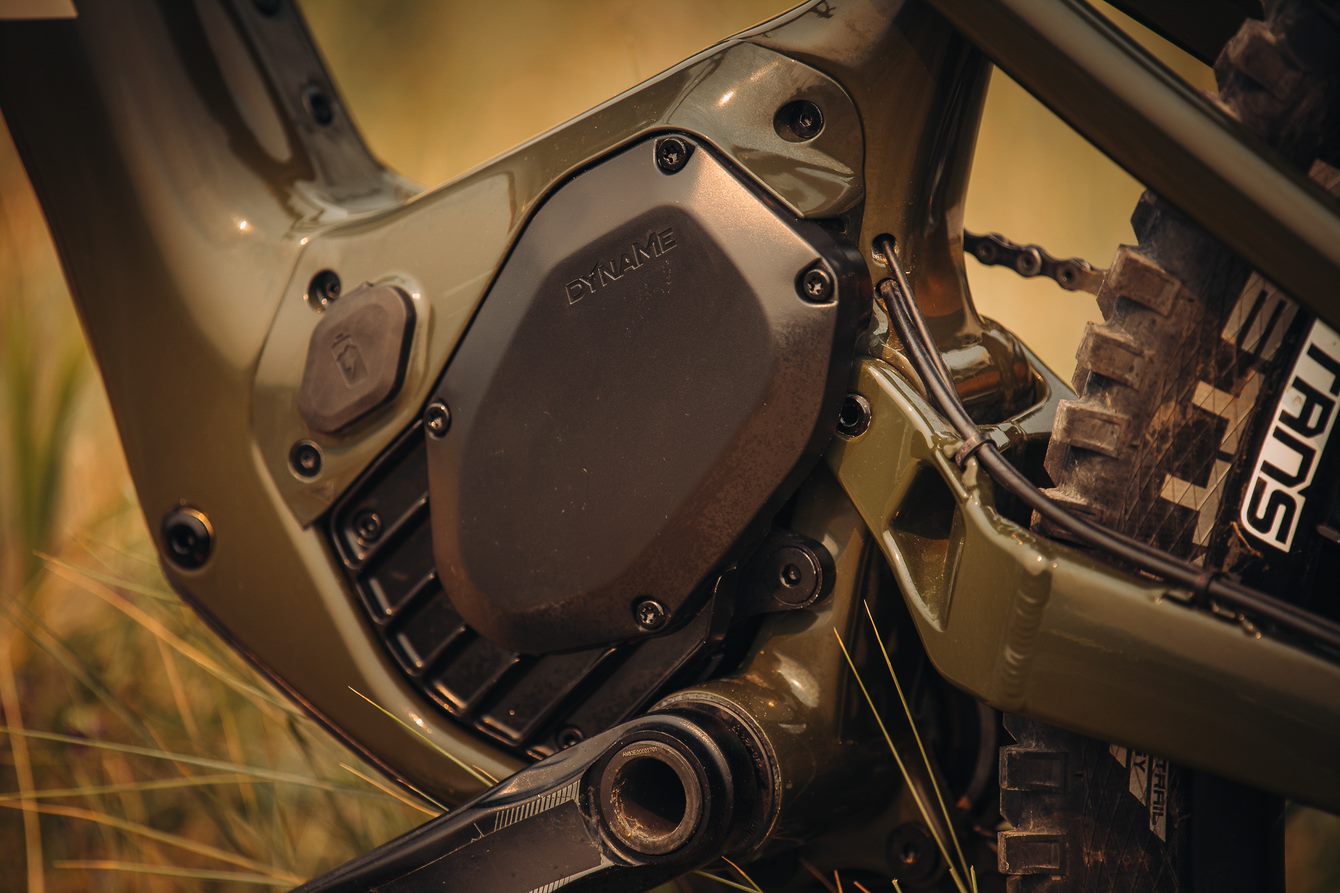 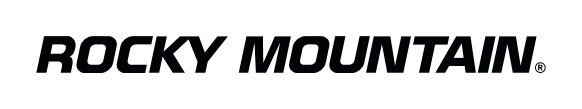 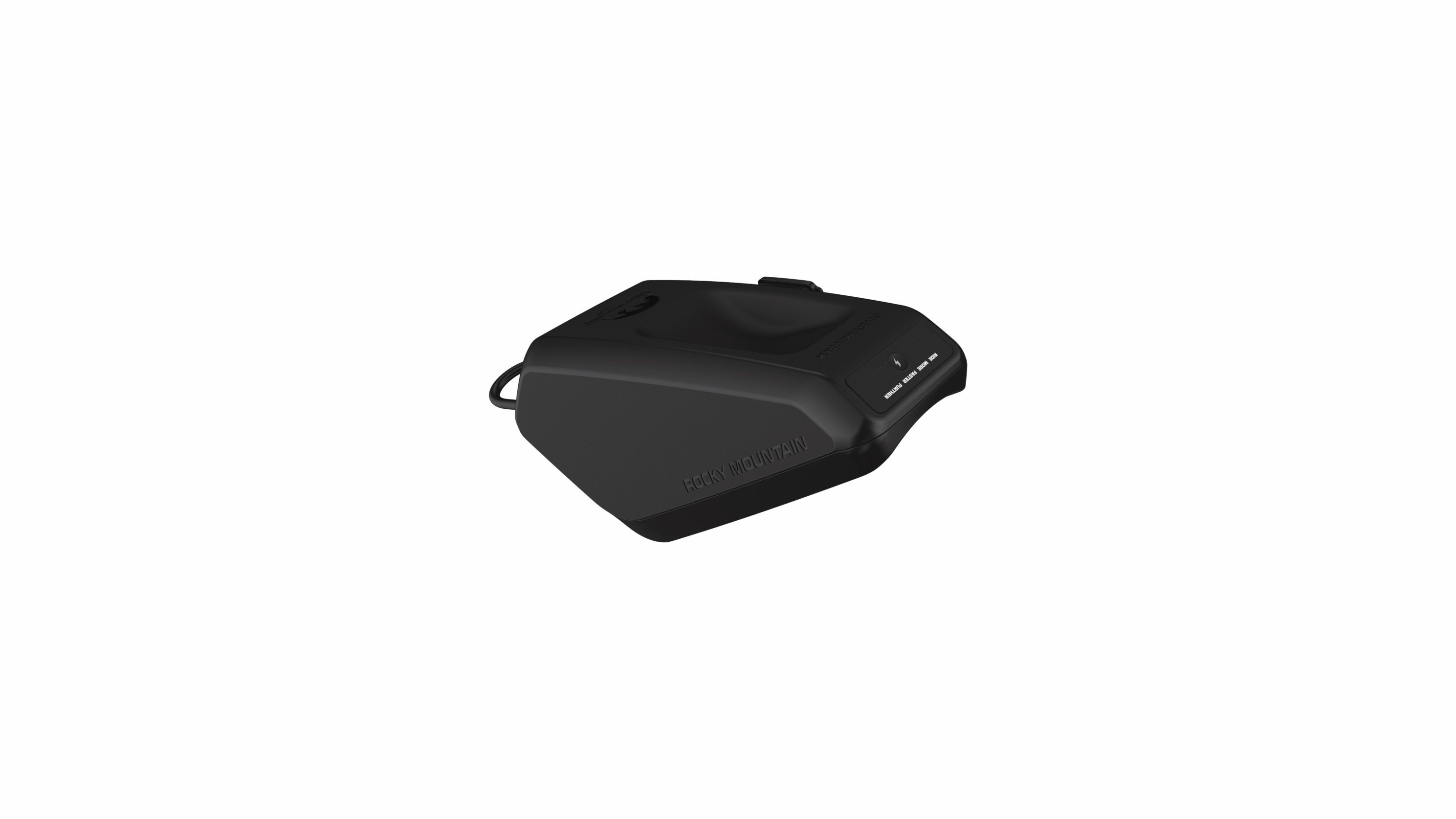 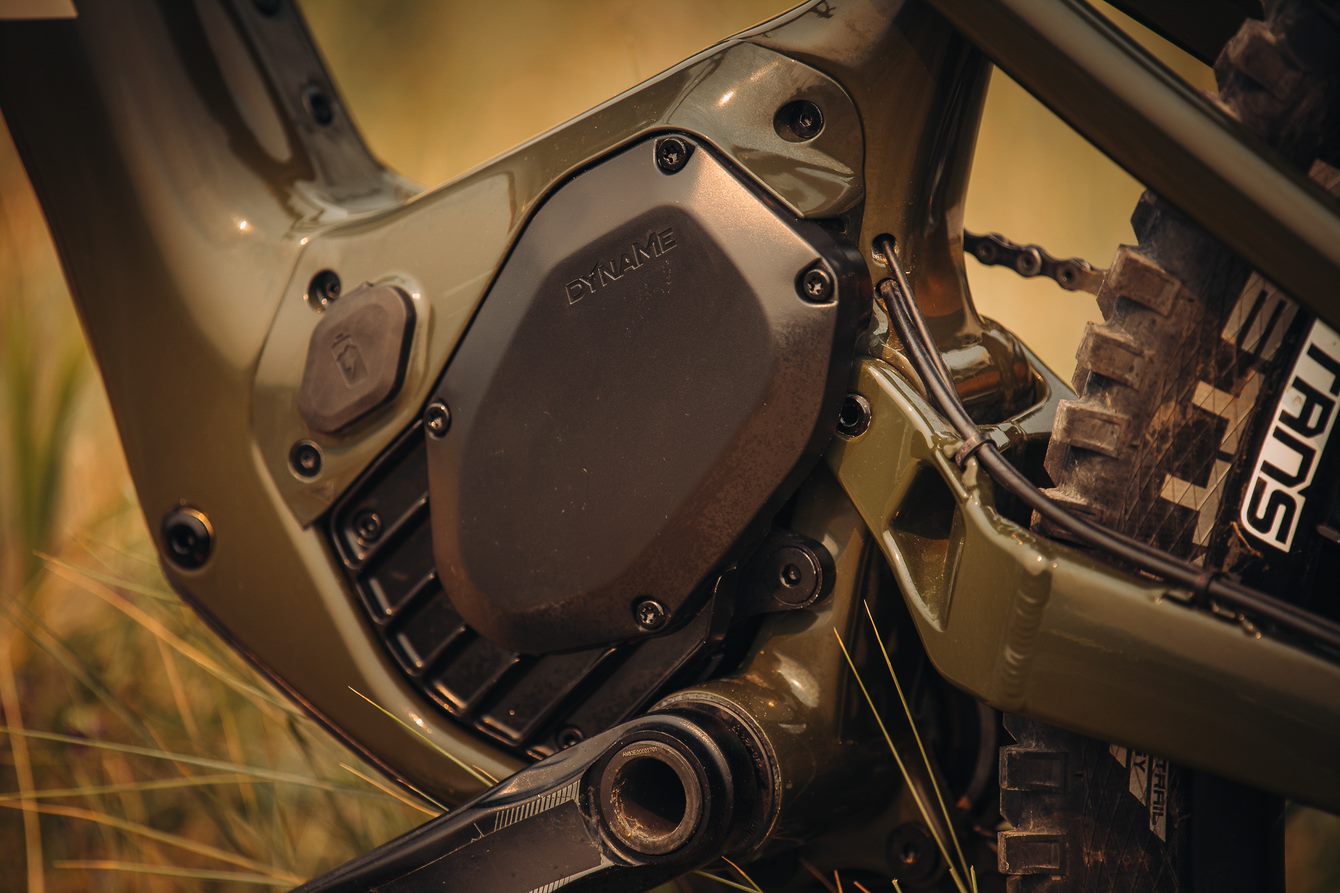 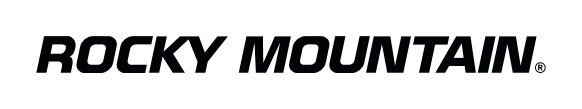 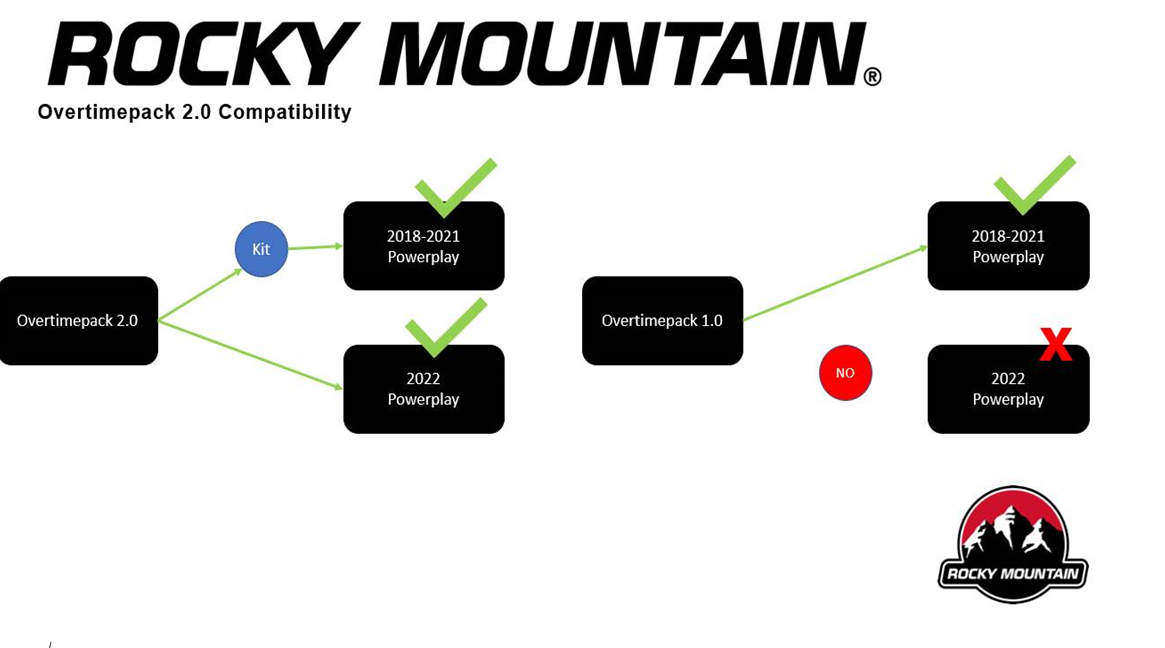 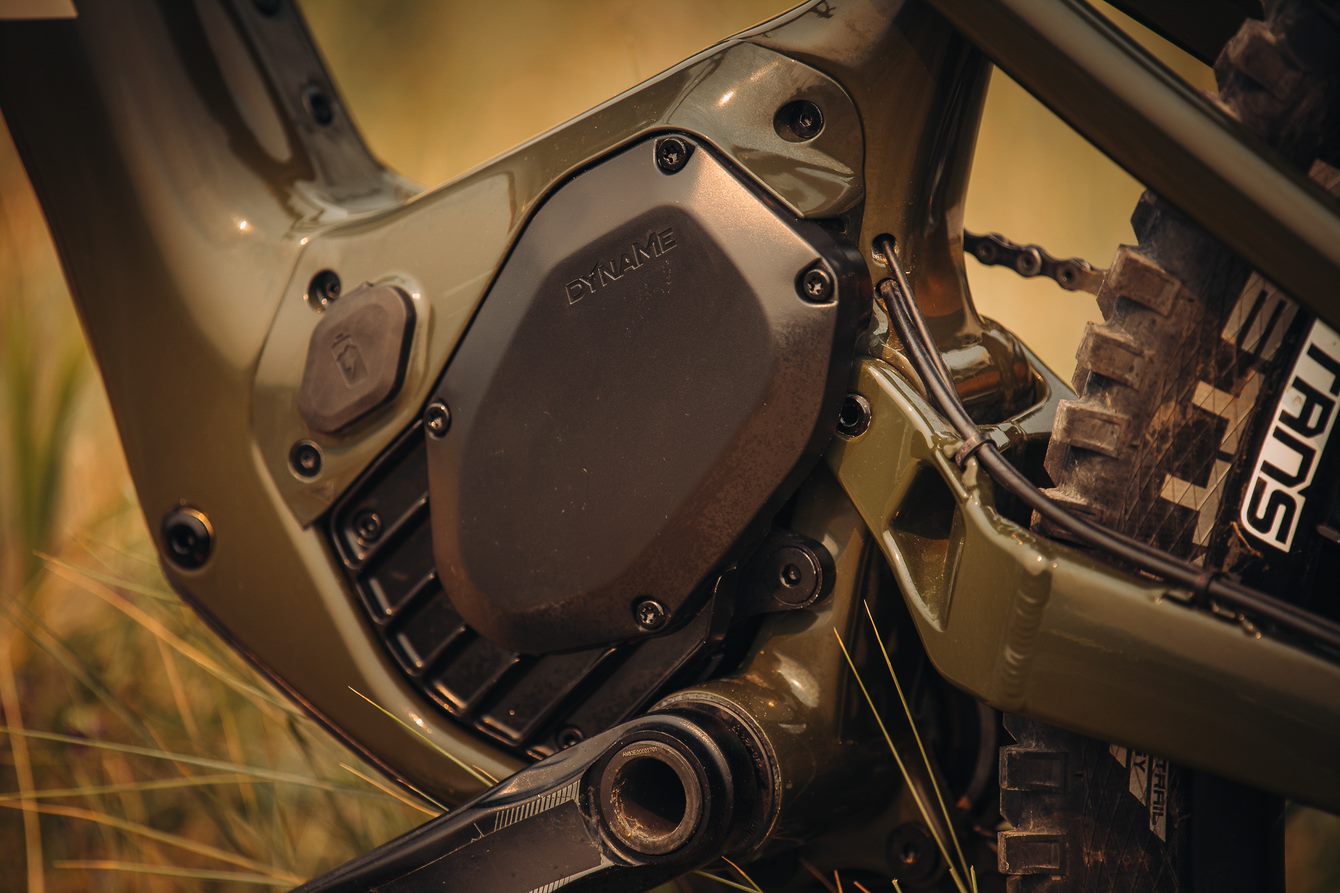 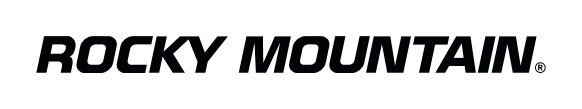 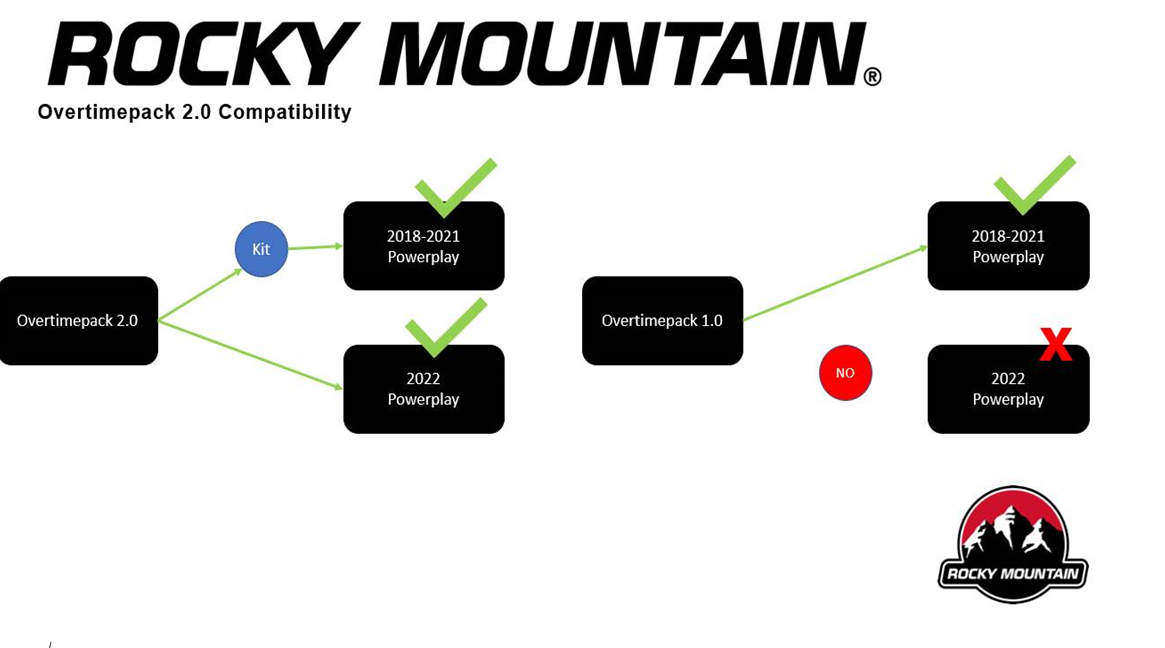 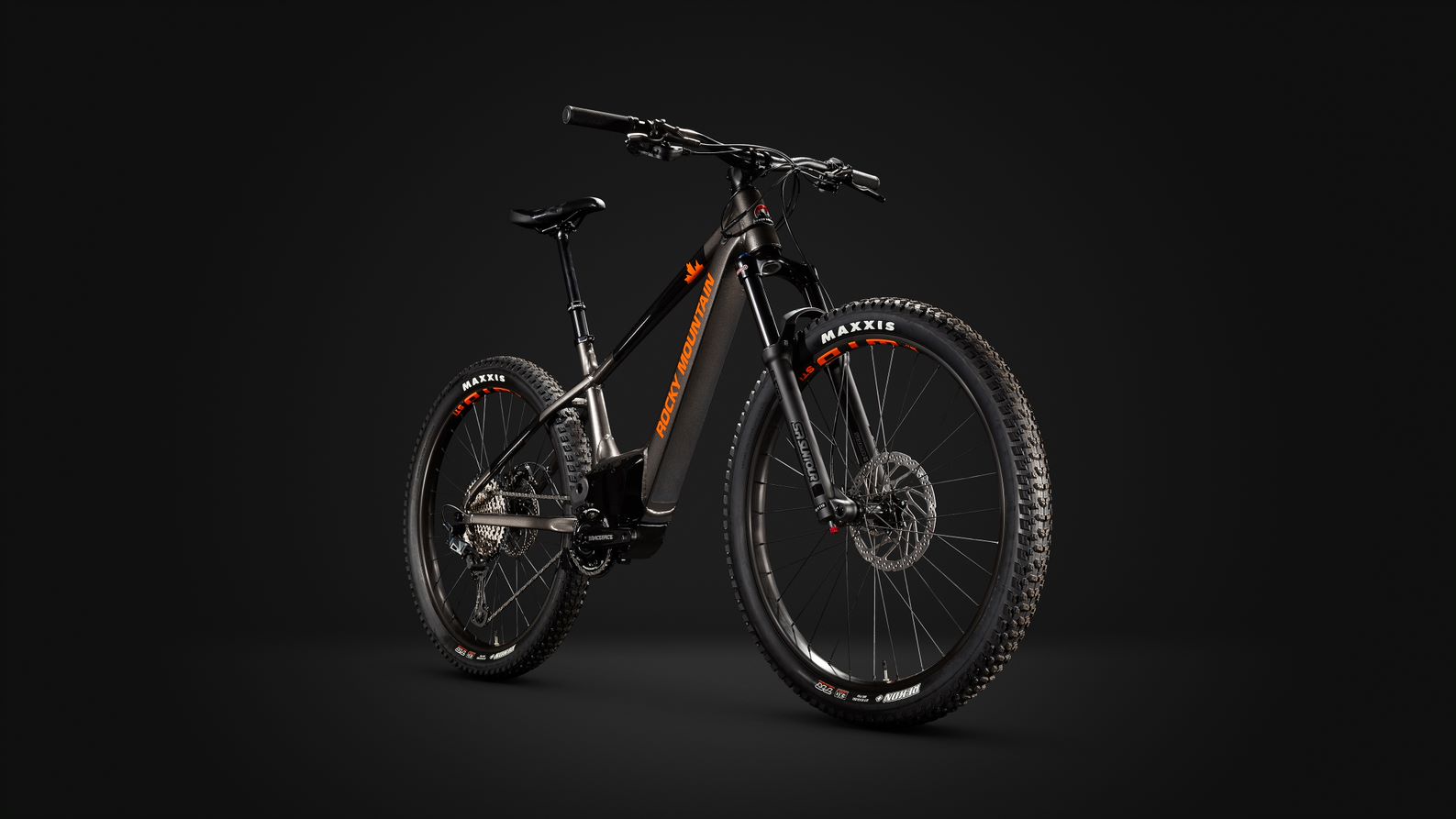 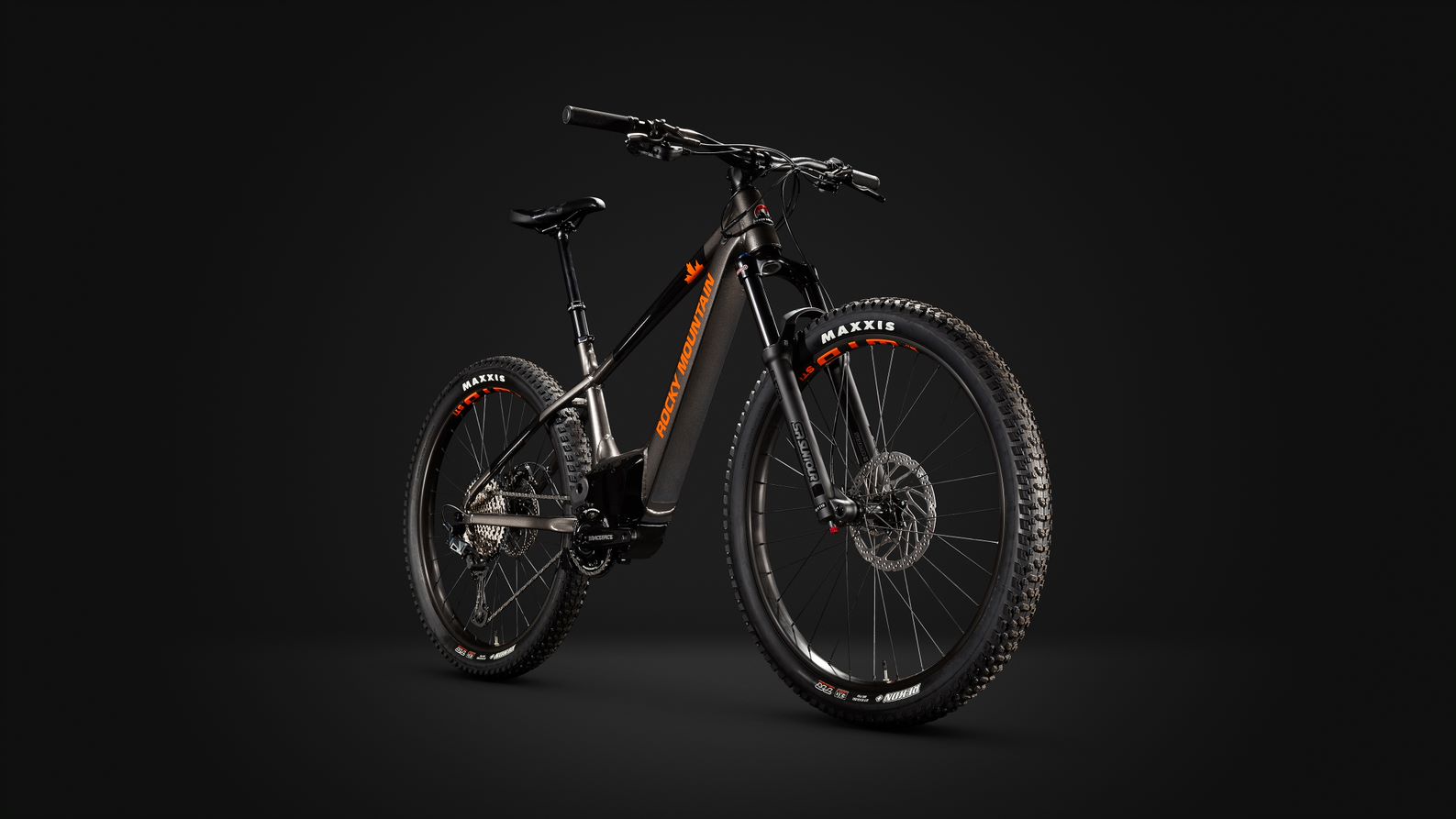 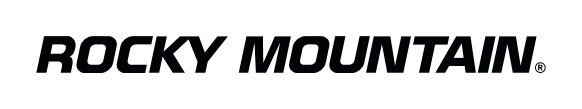 Growler Powerplay 2022
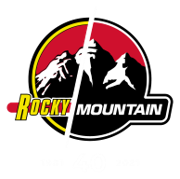 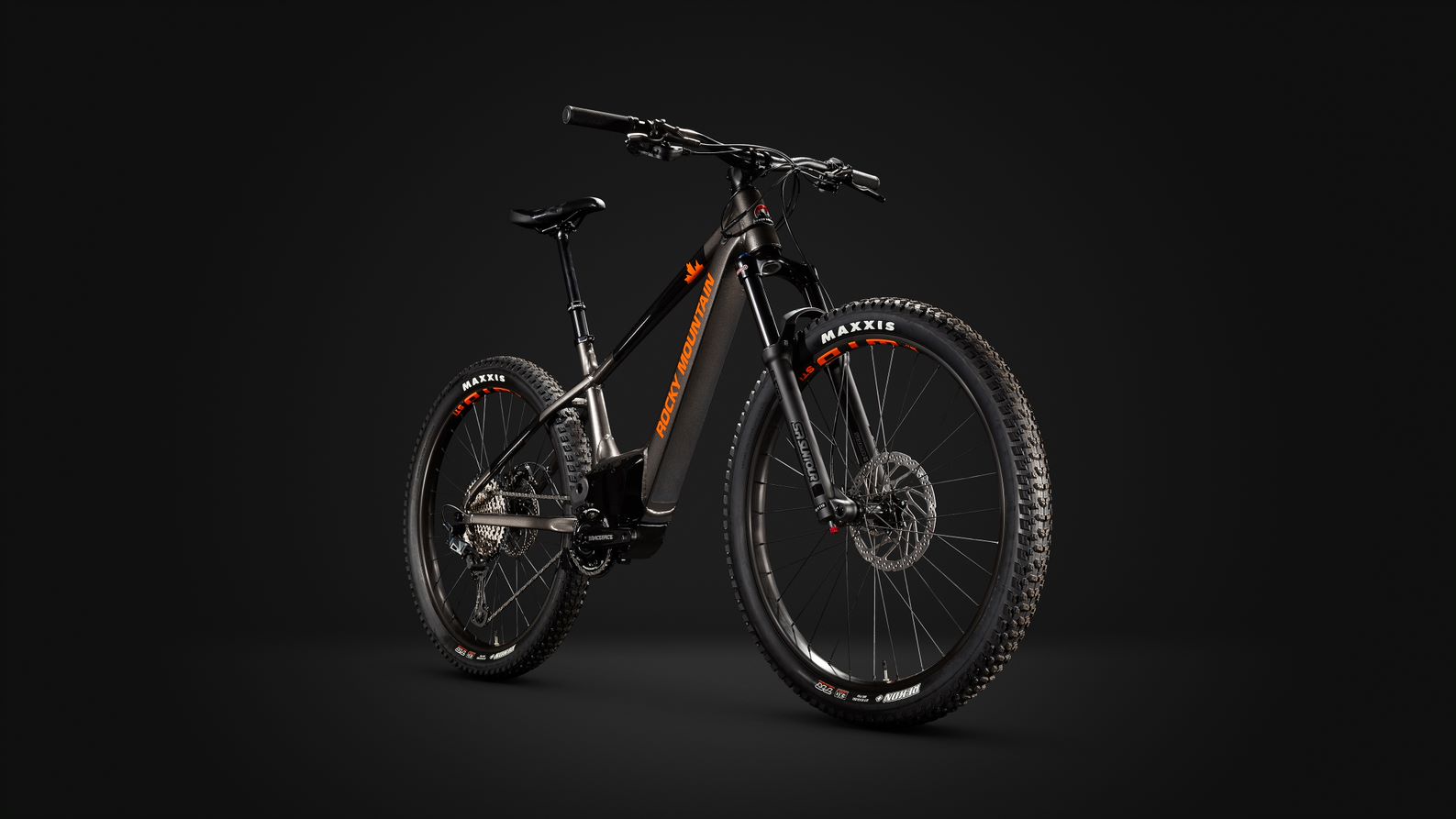 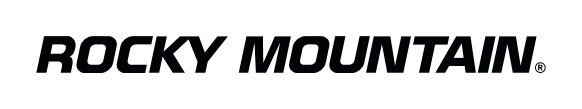 Motor DYNAME 3.0 
Kompatibilní s novým Overtimepackem
Zcela nová baterie 643Wh
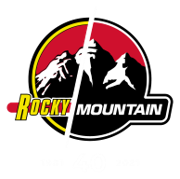 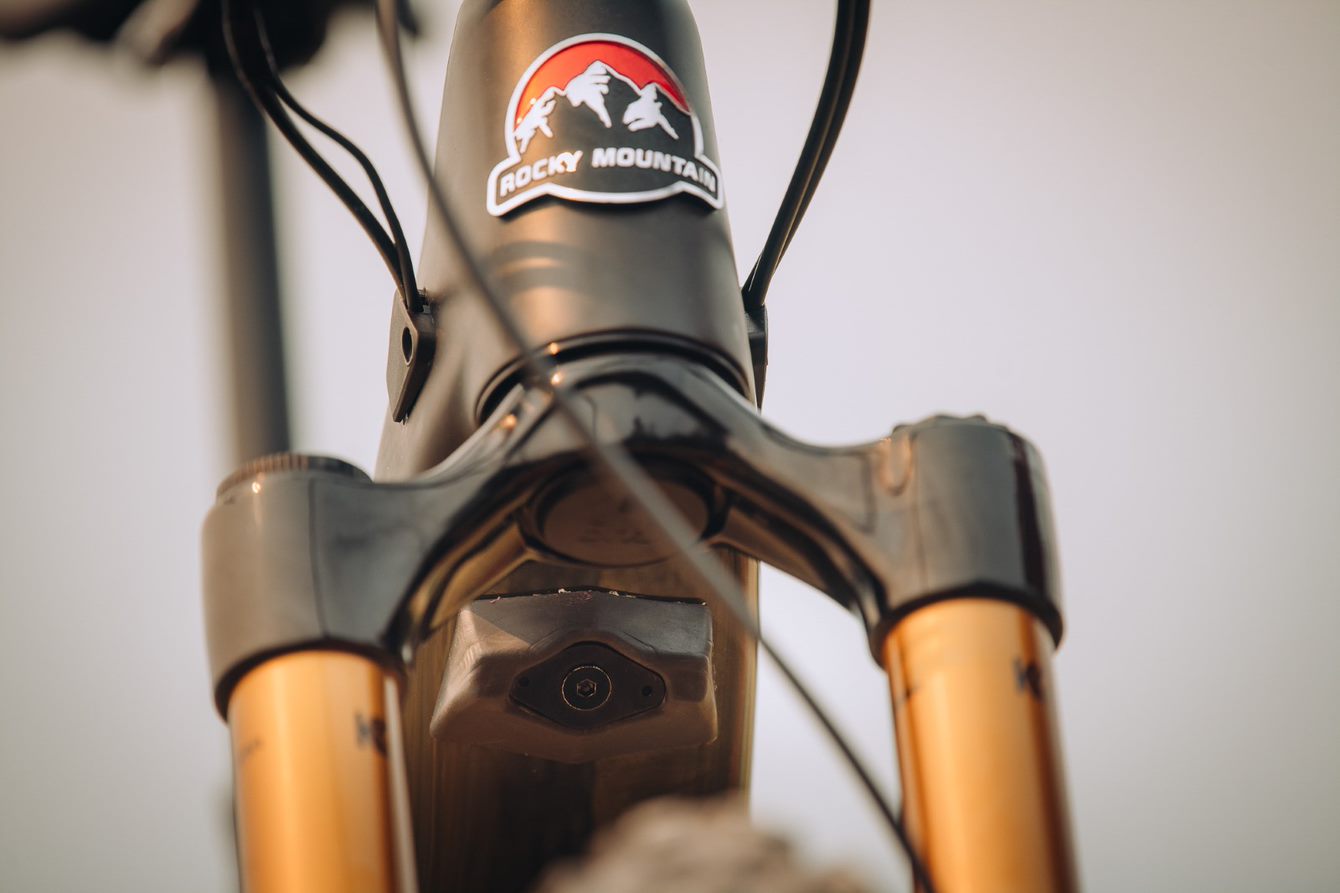 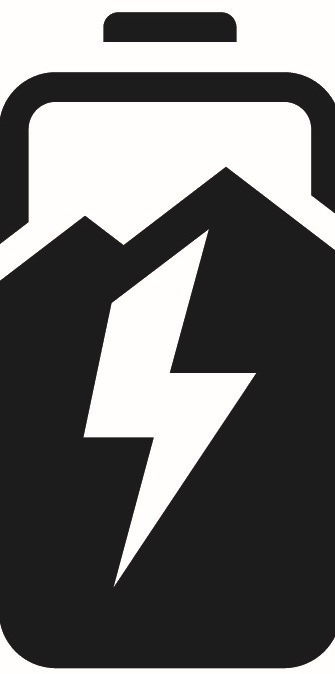 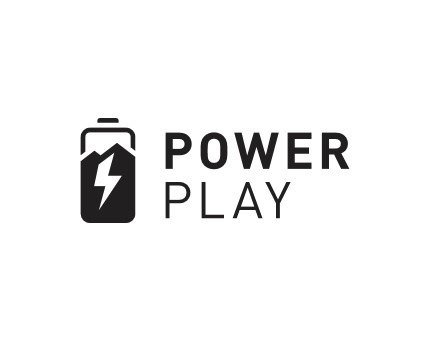 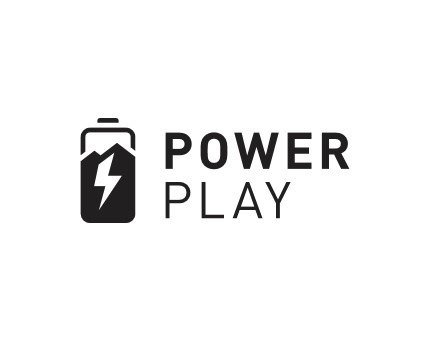 ŘEŠENÍ PROBLÉMŮ
Přes JumbotronPřes bikes.com/powerplay-support
Prostřednictvím vývojových diagramů
Prostřednictvím reklamačního formuláře
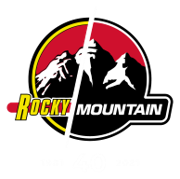 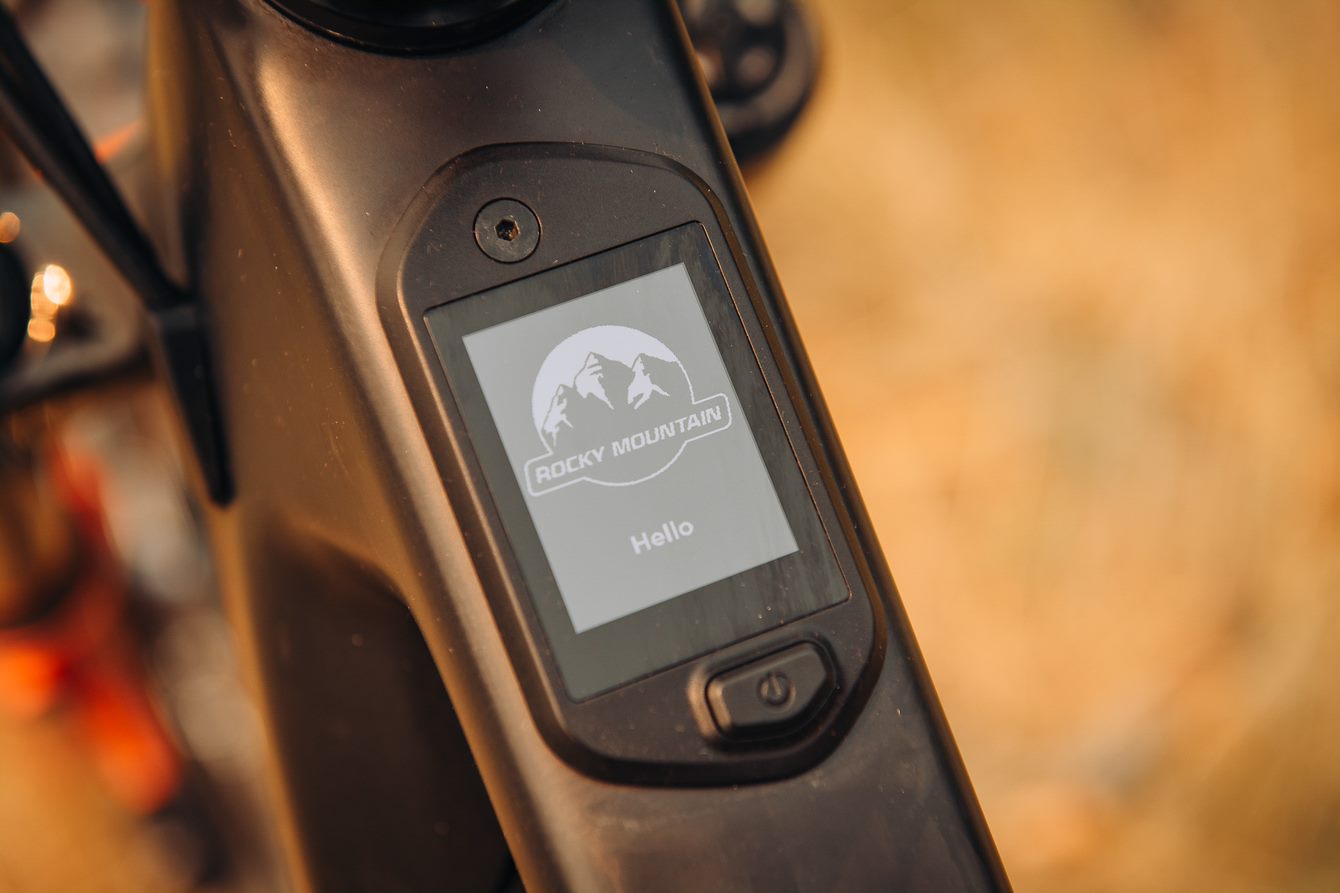 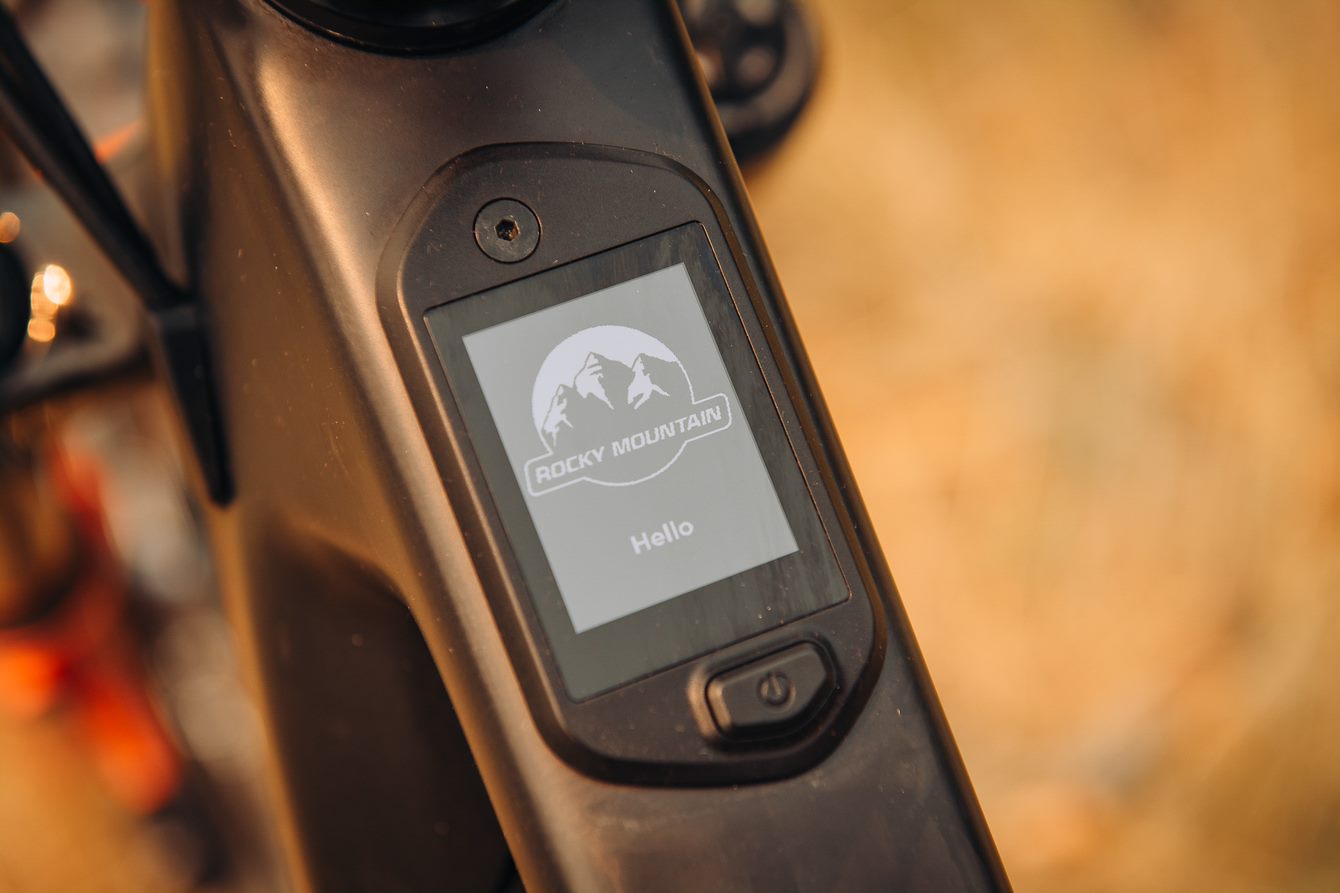 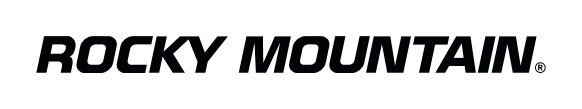 ŘEŠENÍ PROBLÉMŮ
PŘES JUMBOTRON
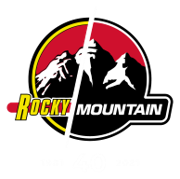 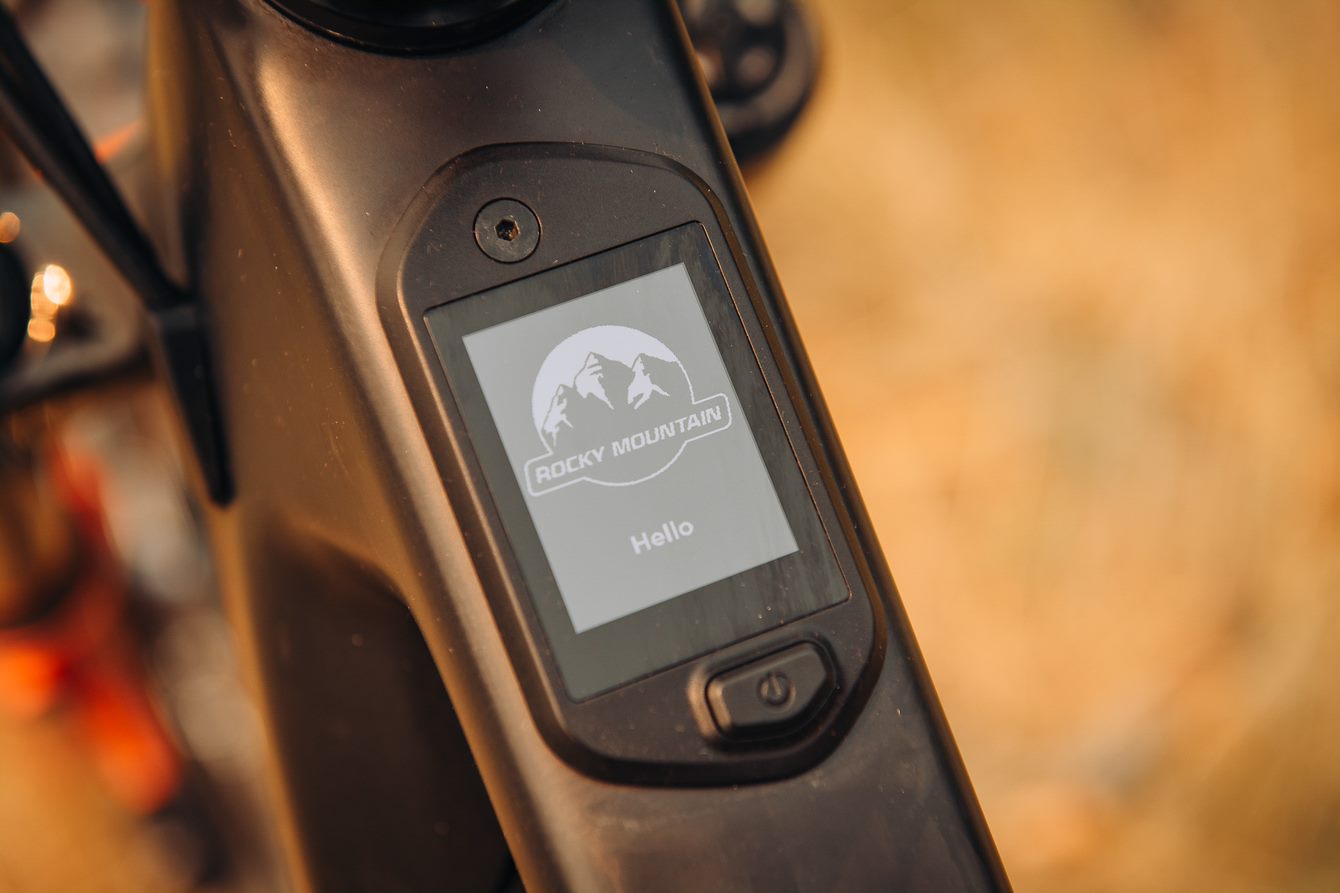 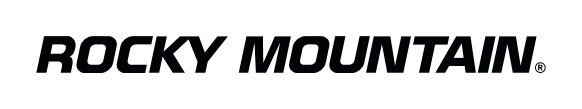 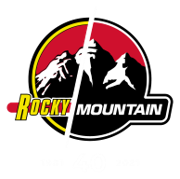 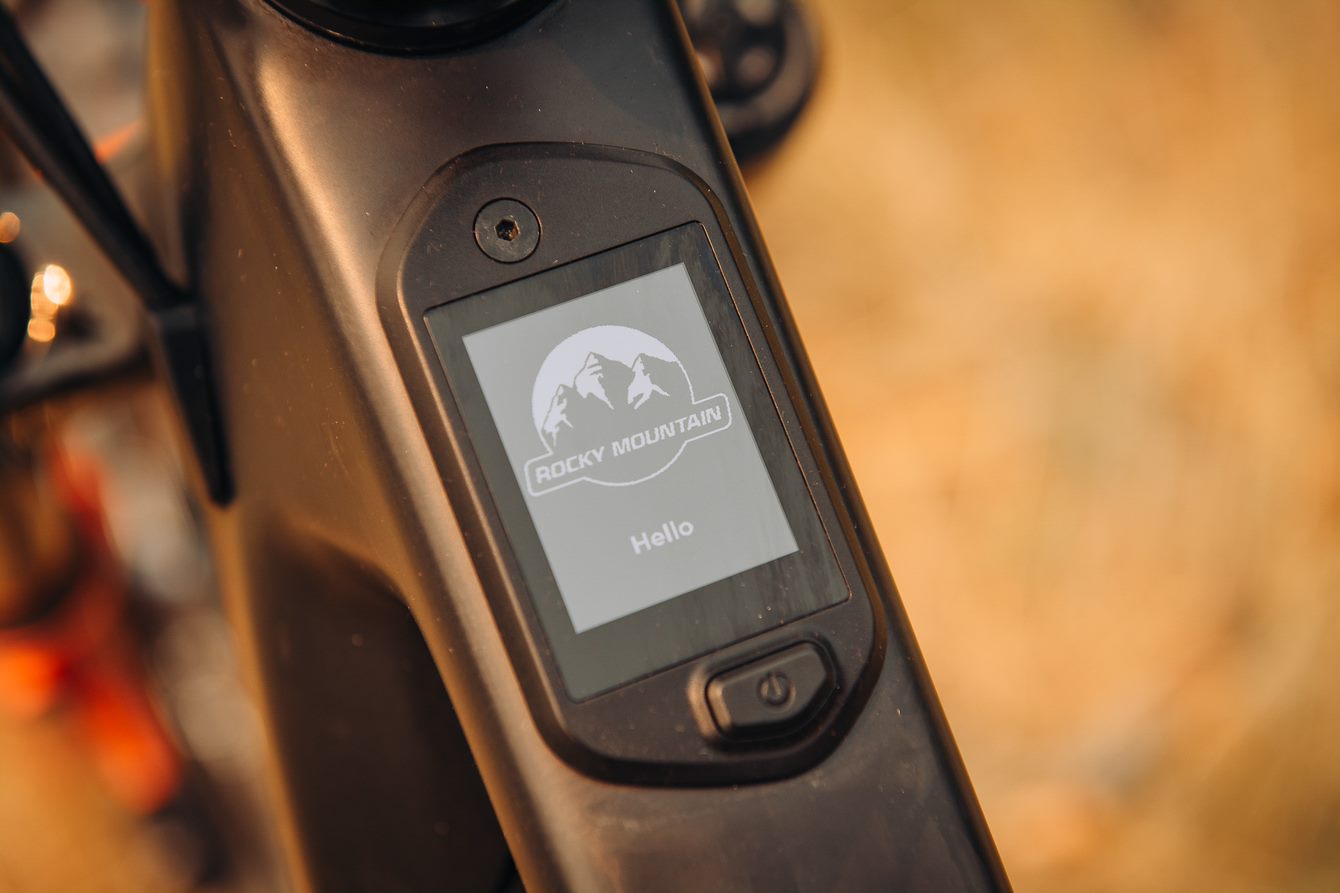 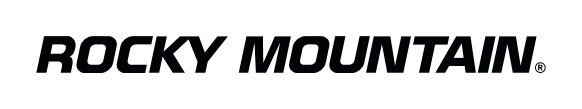 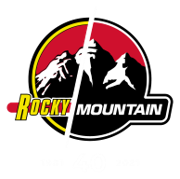 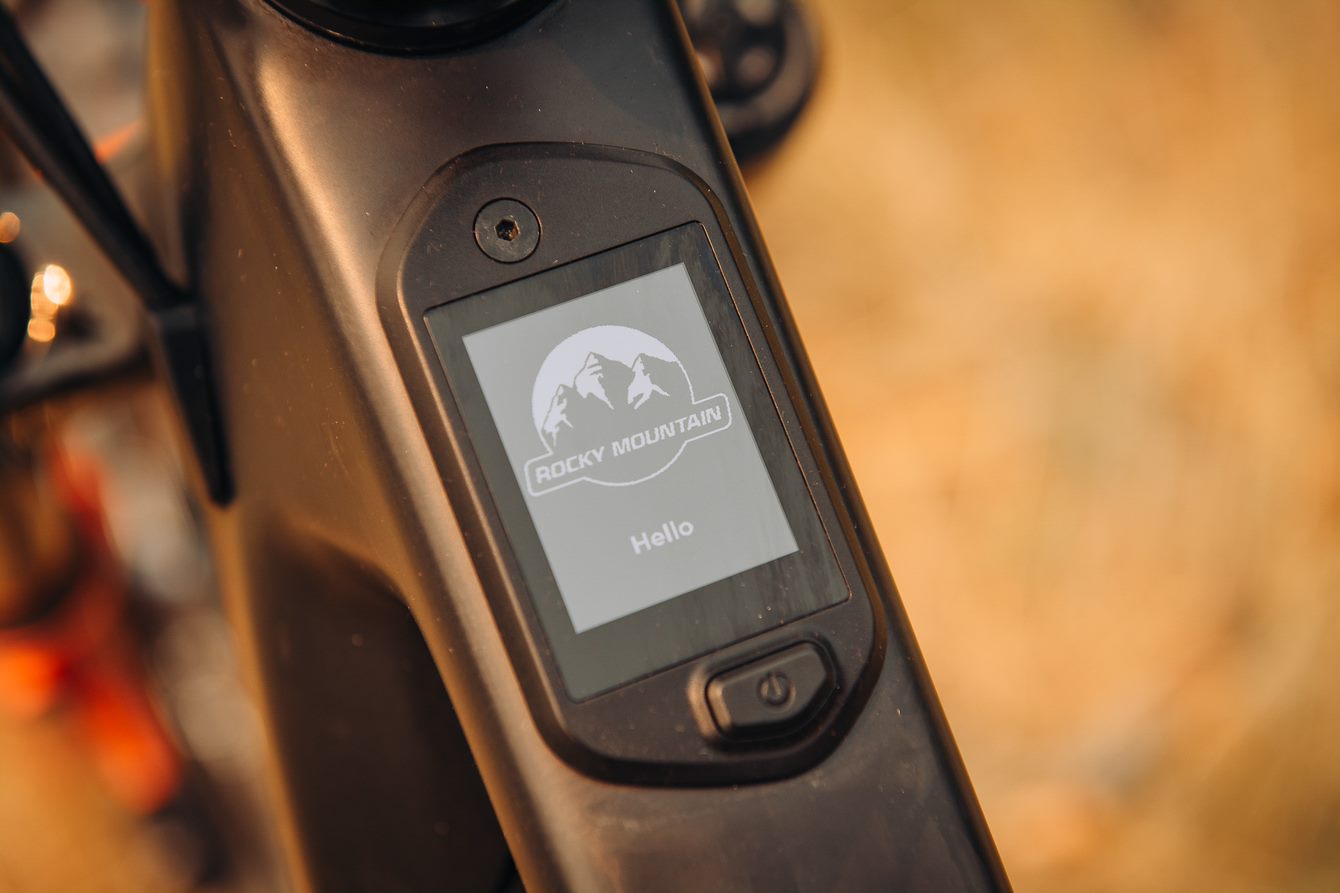 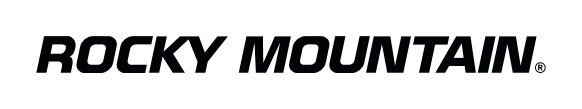 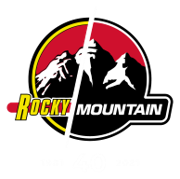 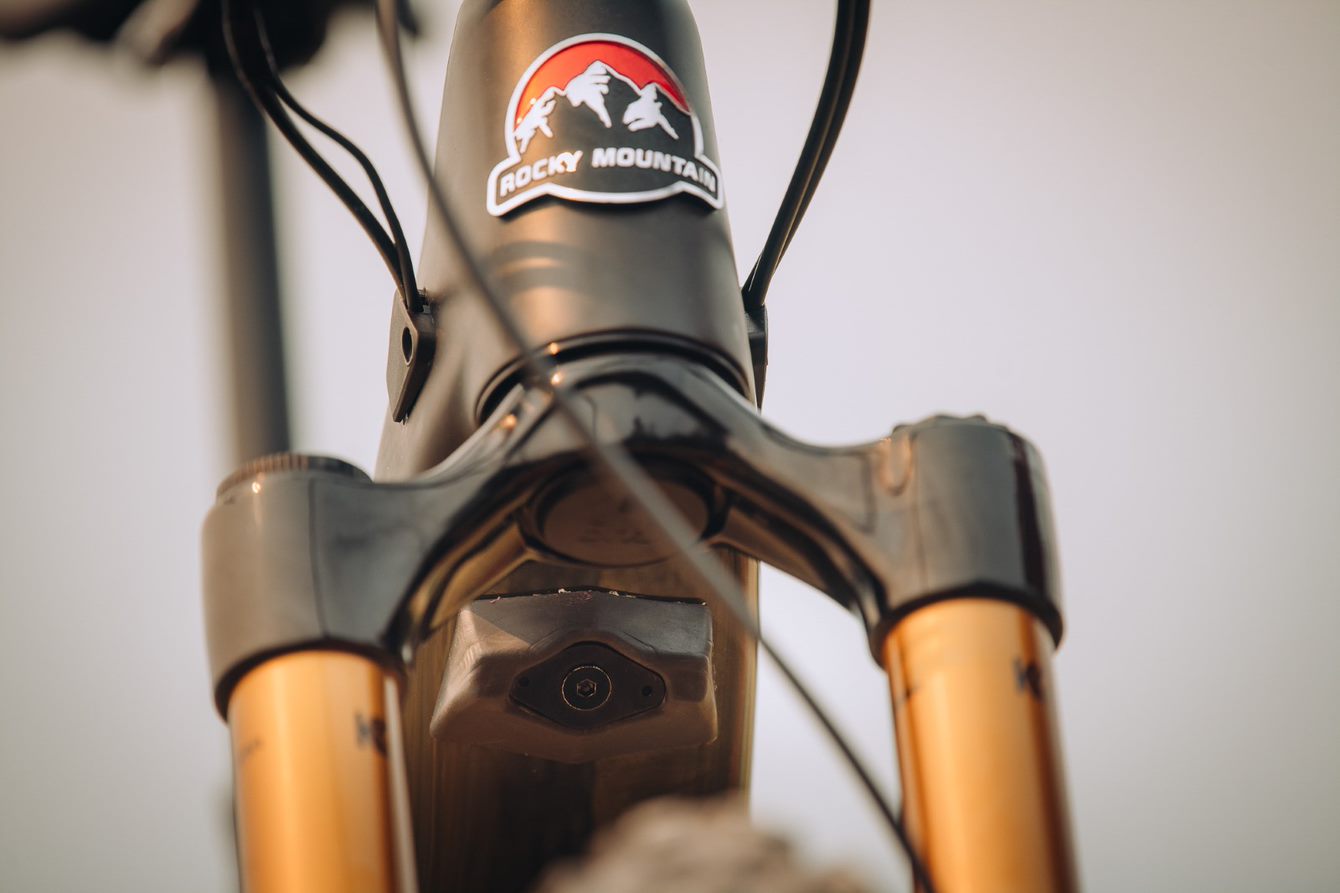 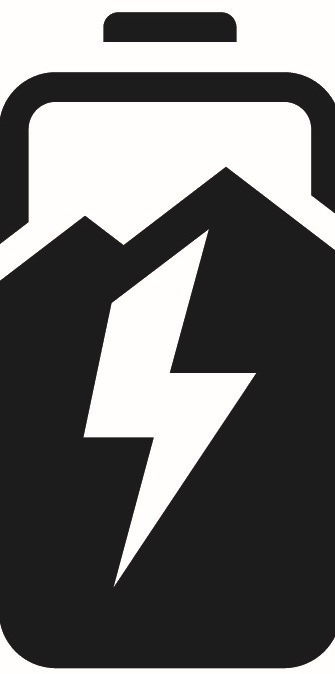 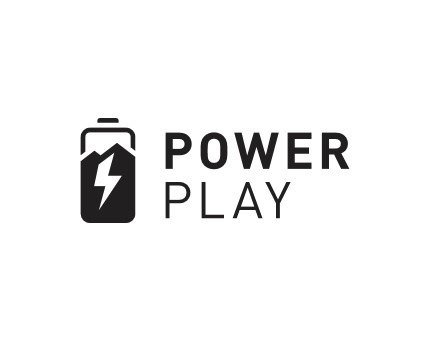 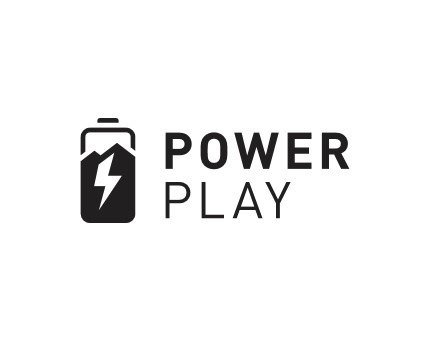 ŘEŠENÍ PROBLÉMŮ
BIKES.COM/POWERPLAY-SUPPORT
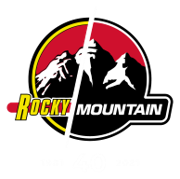 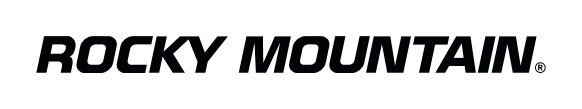 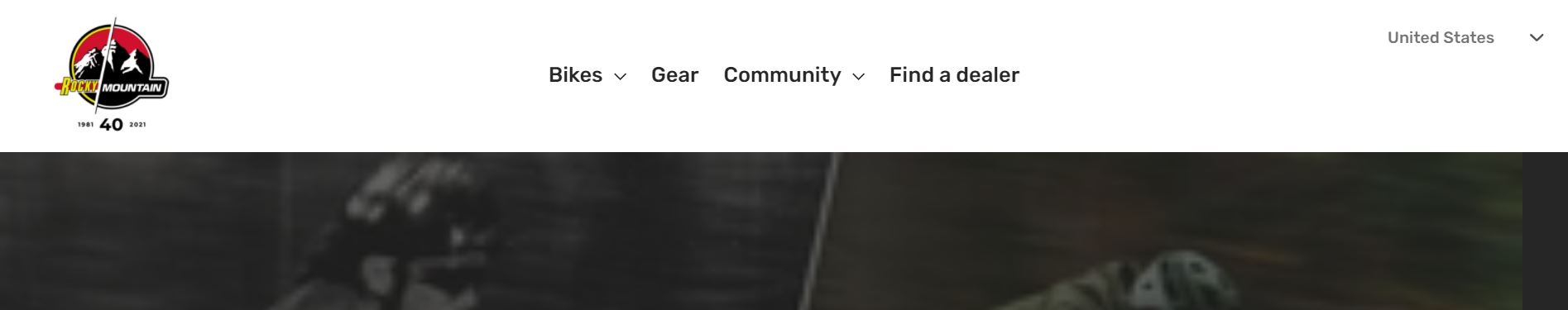 POWERPLAY podpora na webu
The site guides users through troubleshooting steps, accessed by entering the error code number or scanning the QR Code on the Jumbotron errorpage.
Along with the troubleshooting support from the Jumbotron and the Myagi platform, we implemented the Powerplay Support site on Bikes.com which provides vital information for consumers and dealers.
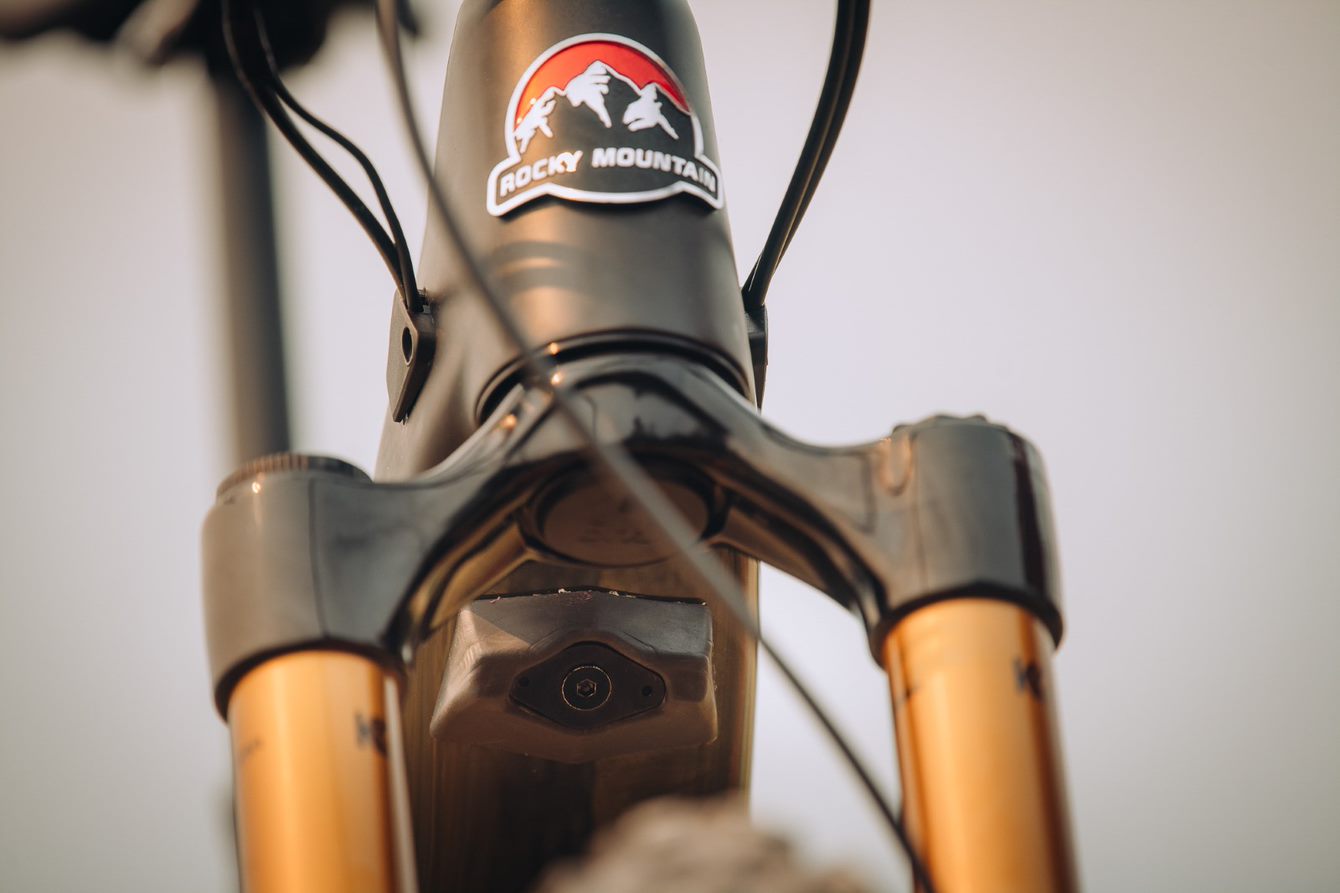 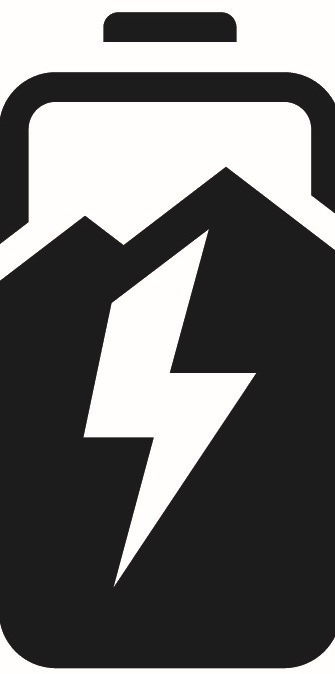 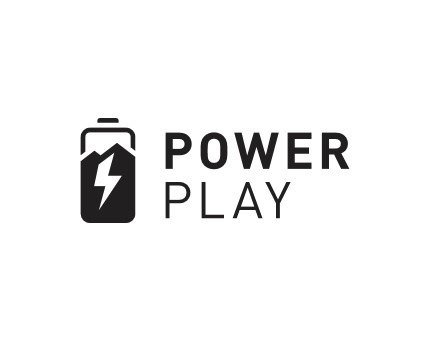 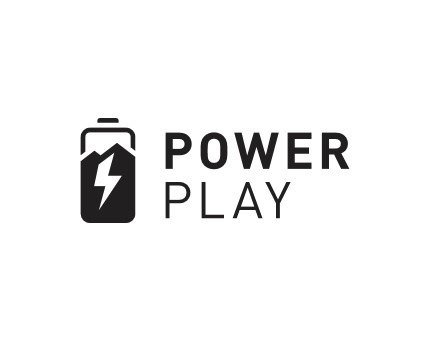 ŘEŠENÍ PROBLÉMŮ
Prostřednictvím vývojových grafů
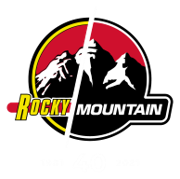 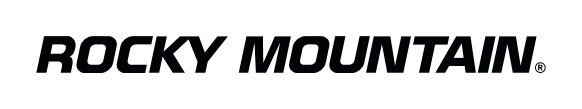 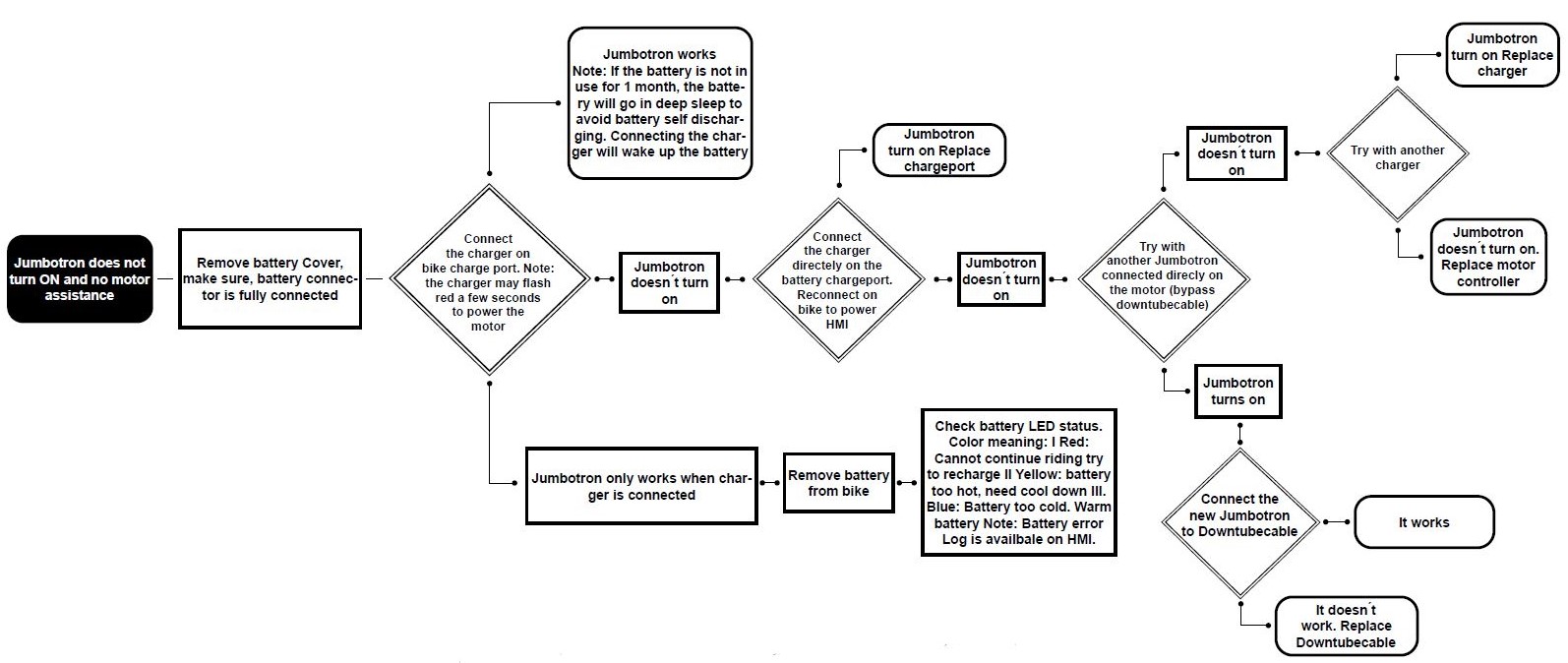 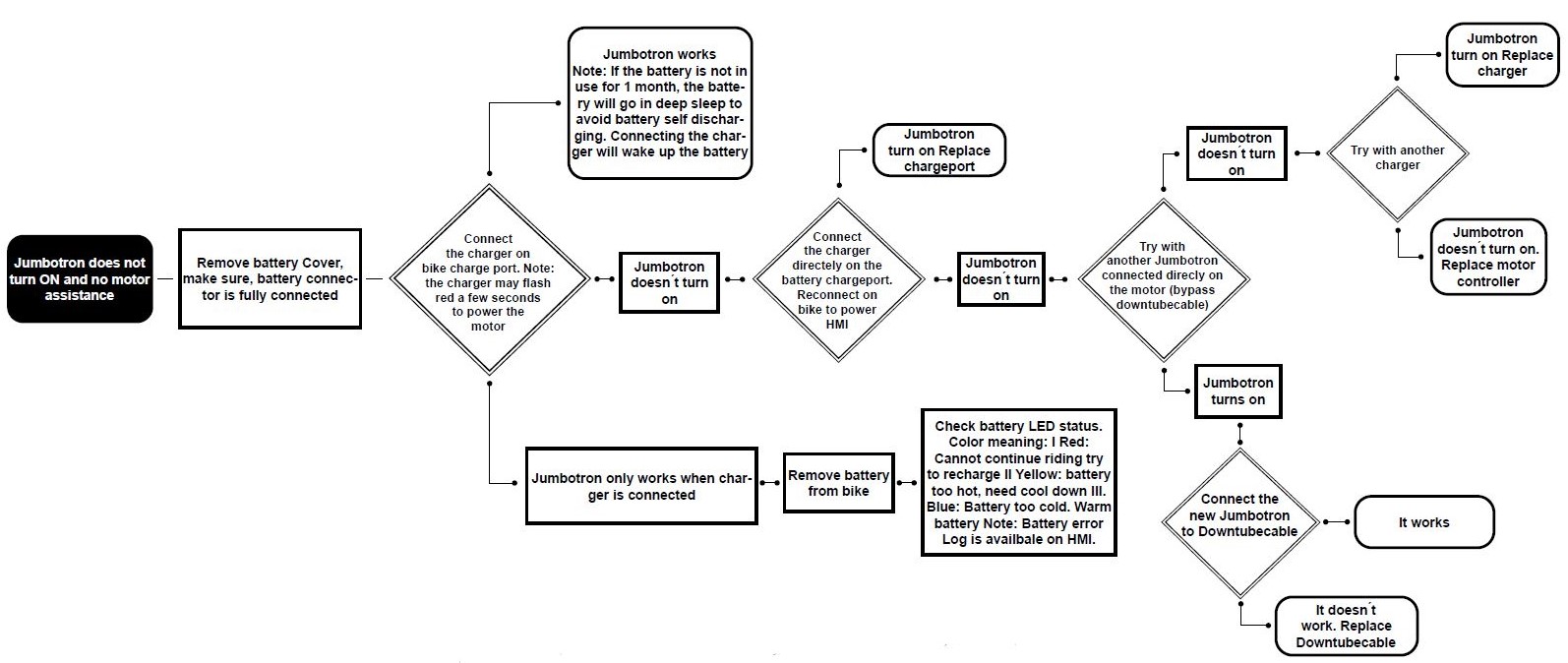 FLOWCHARTS
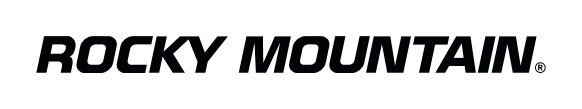 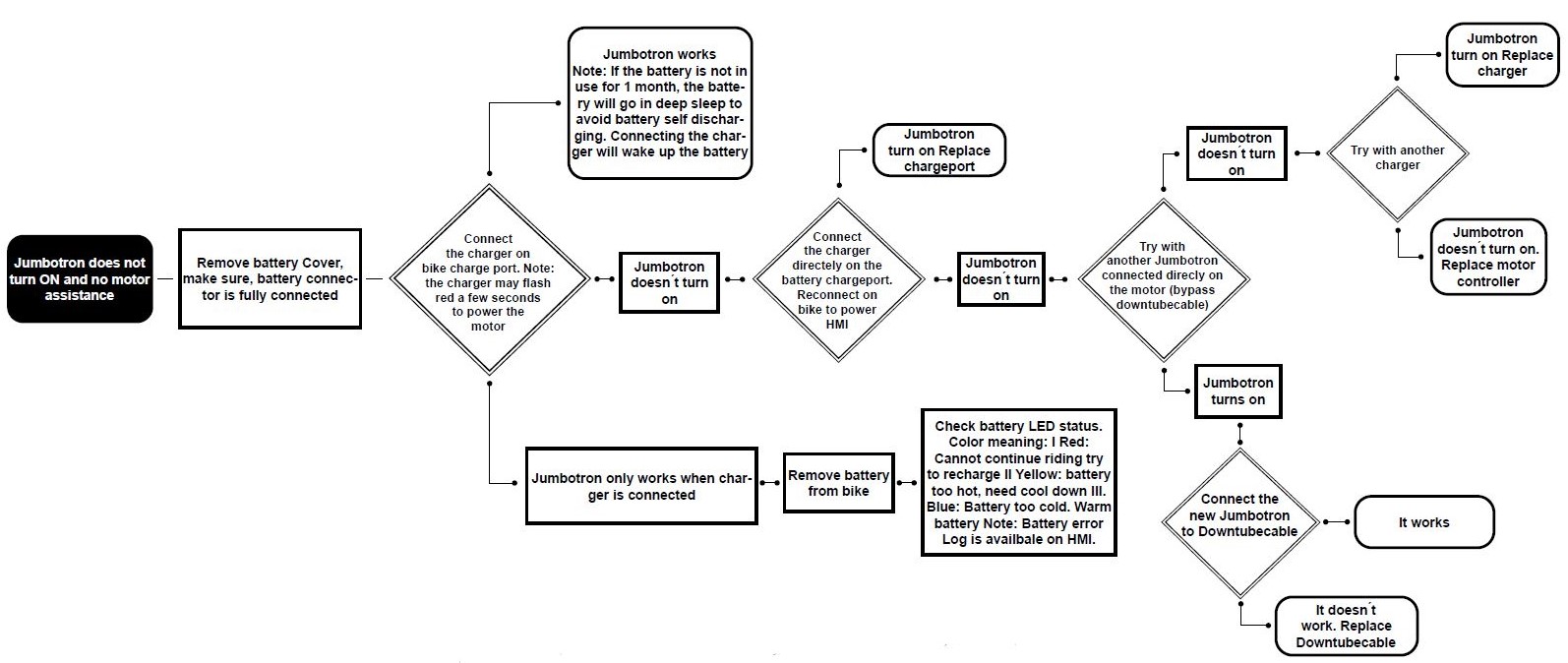 Stejně jako u původního Powerplay (Dyname 3.0) jsou vývojové diagramy důležité pro odstraňování problémů i u motoru Dyname 4.0
Dokumenty PDF Vás krok za krokem povedou procesem odstraňování problémů a jsou k dispozici na www.bikeaction.cz v sekci Rocky Mountain/techgarage „odstraňování problémů Powerplay 2022“.
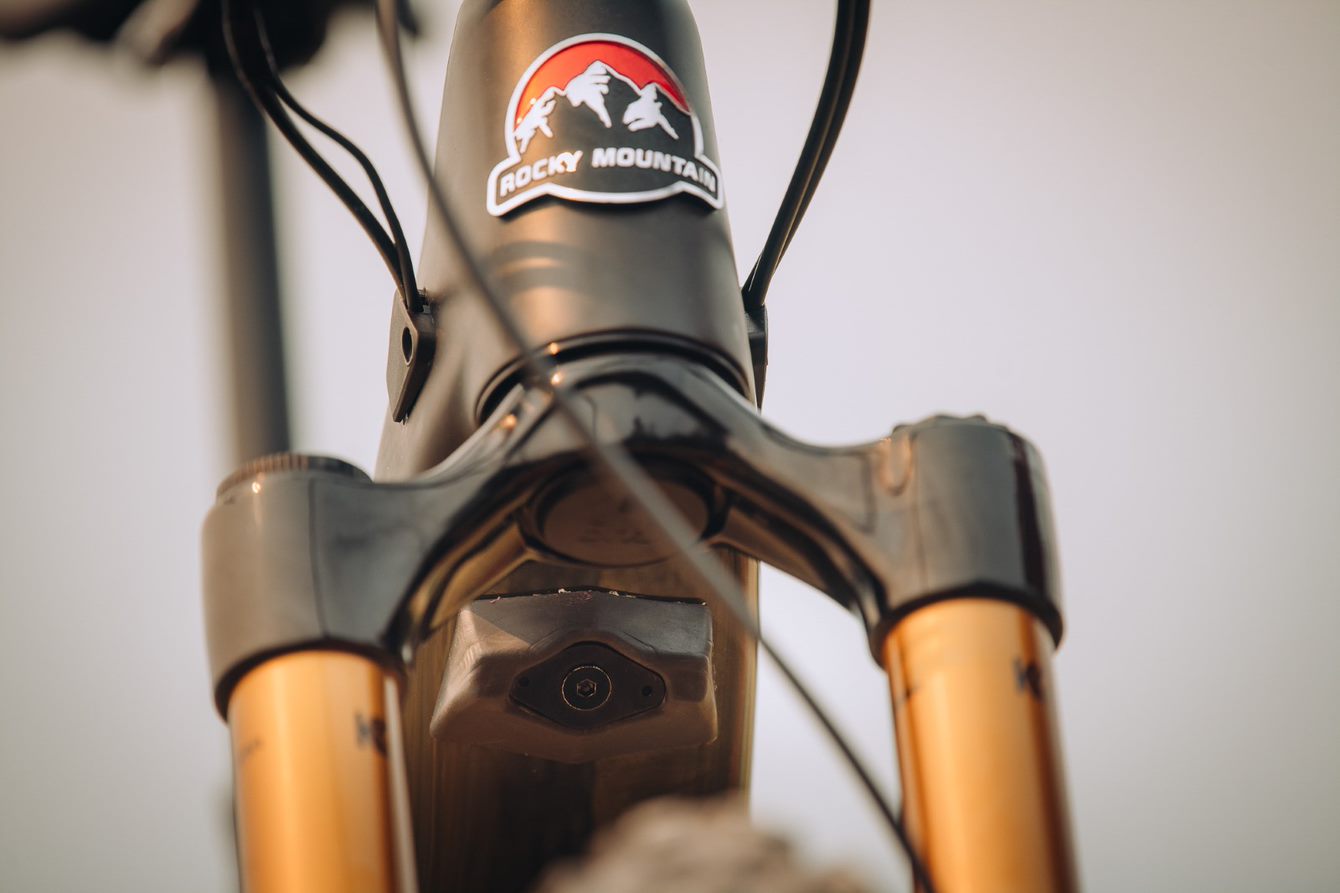 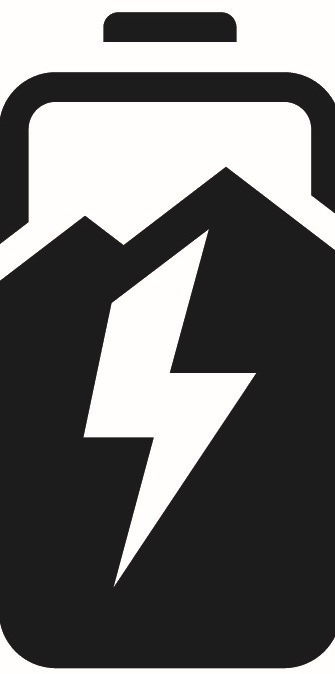 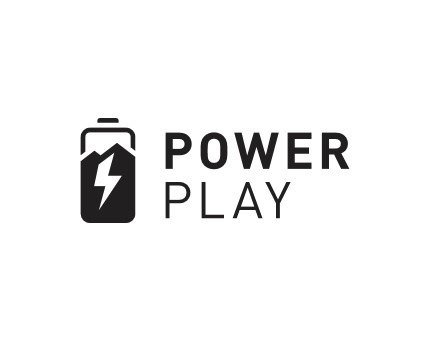 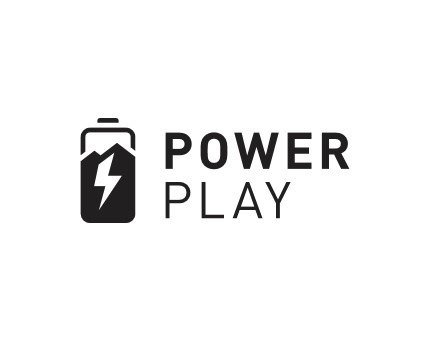 ŘEŠENÍ PROBLÉMŮ
Reklamační formulář Jotform
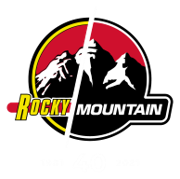 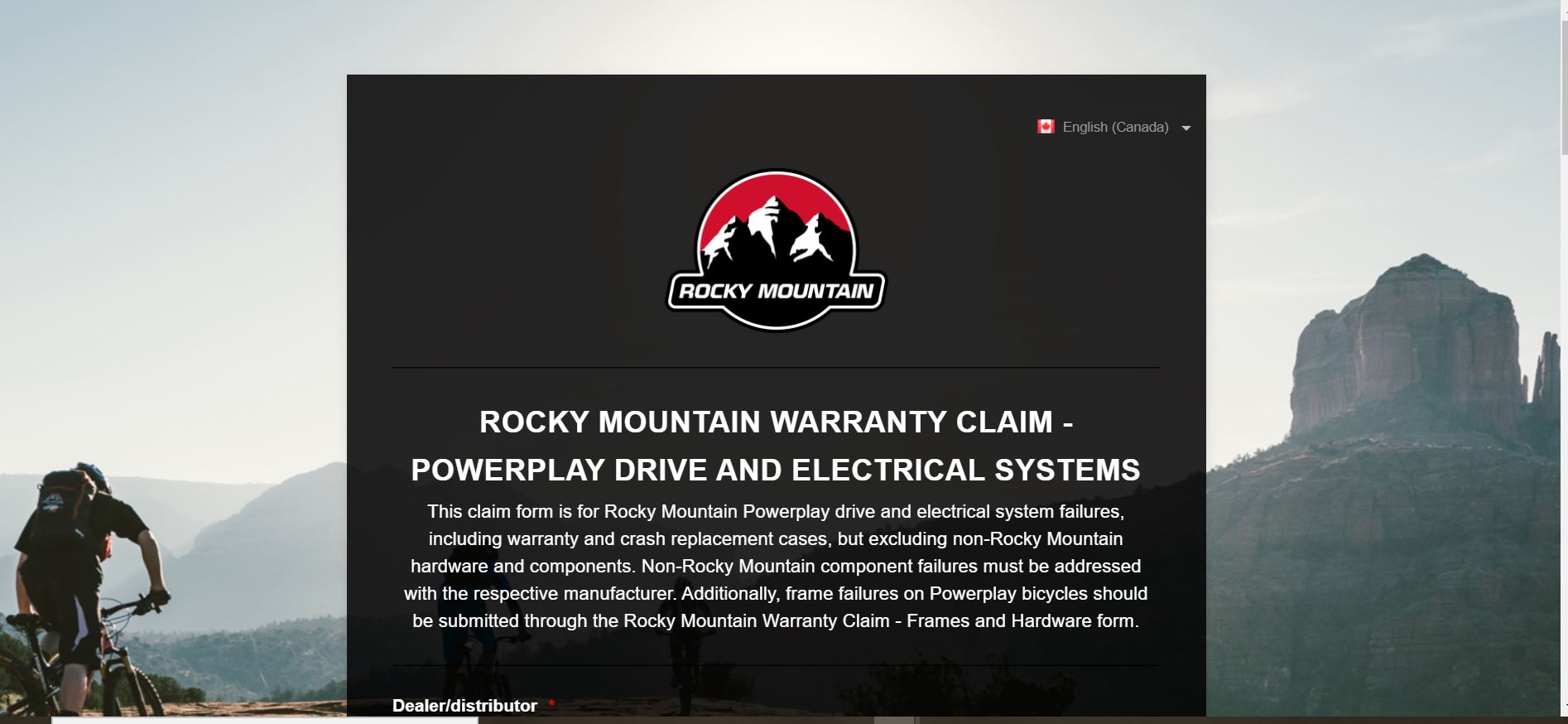 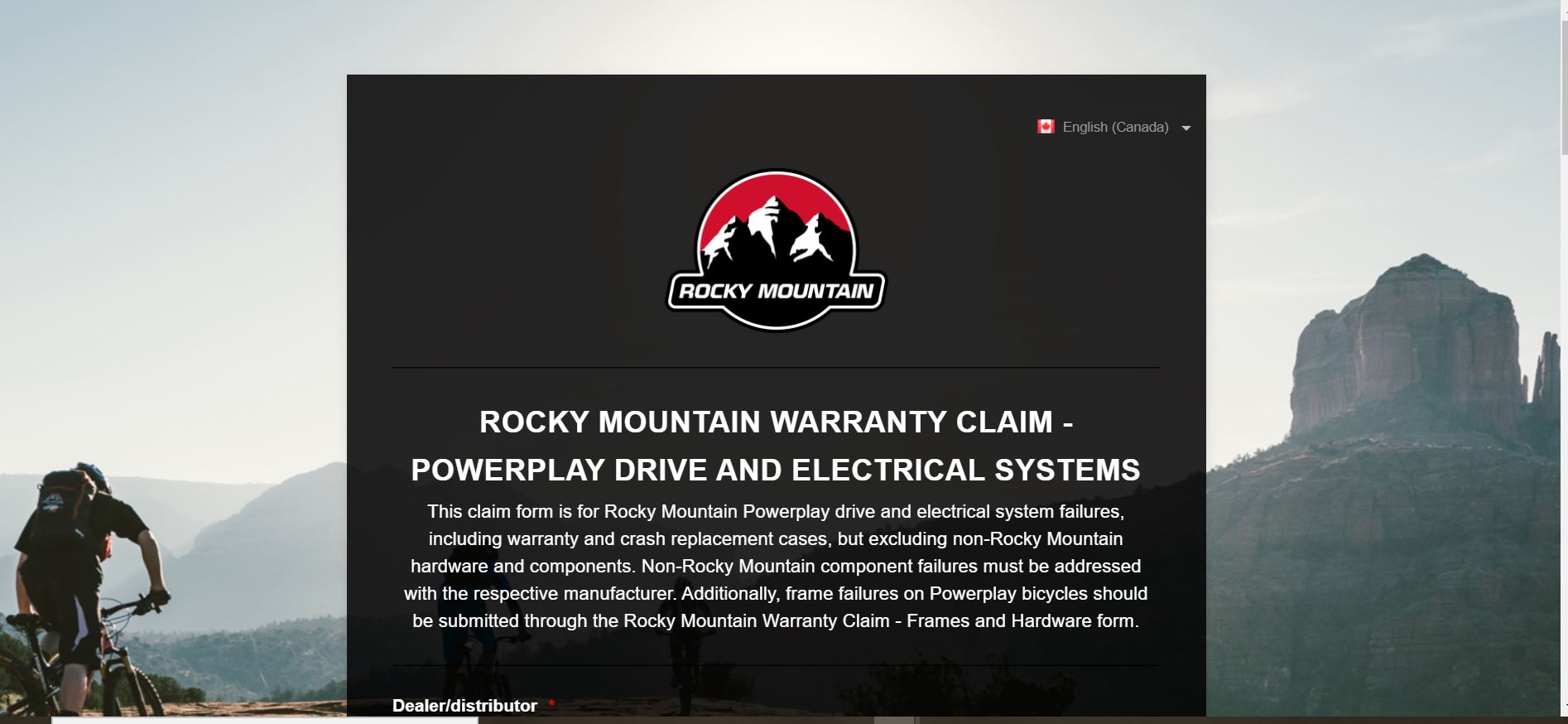 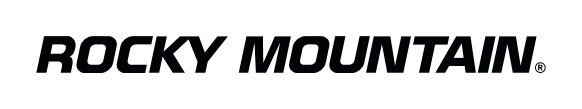 ZÁRUČNÍ FORMULÁŘ
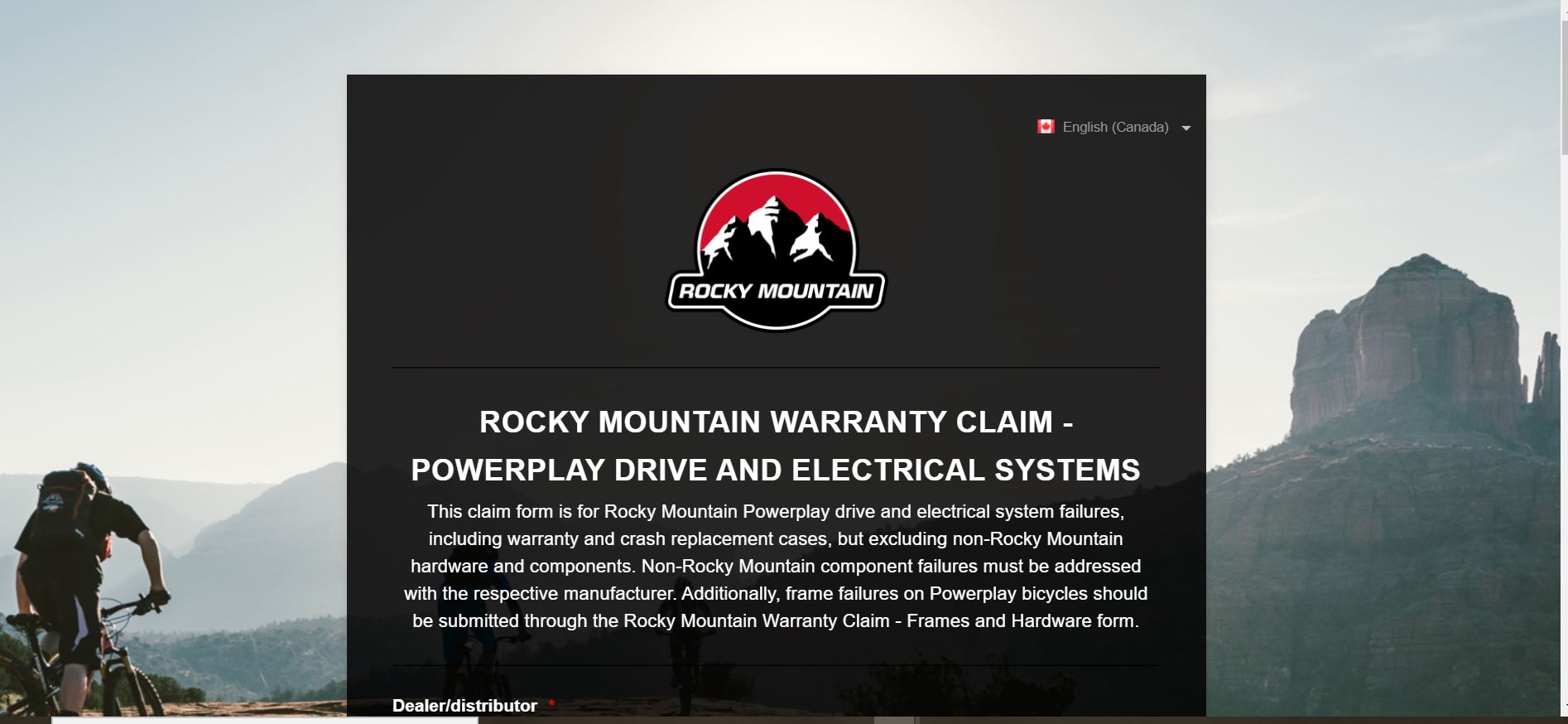 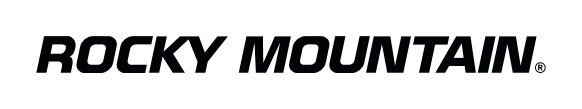 Pro nový Powerplay jsme vytvořili nový online záruční formulář, abychom proces záruky urychlili a co nejvíce usnadnili.
Formulář požaduje obrázek chyby, které lze nalézt v protokolu chyb. Tato obrazovka poskytuje všechny potřebné informace, jako je stav kilometrů, sériové číslo a datum.
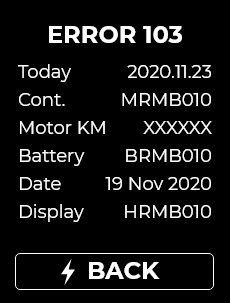 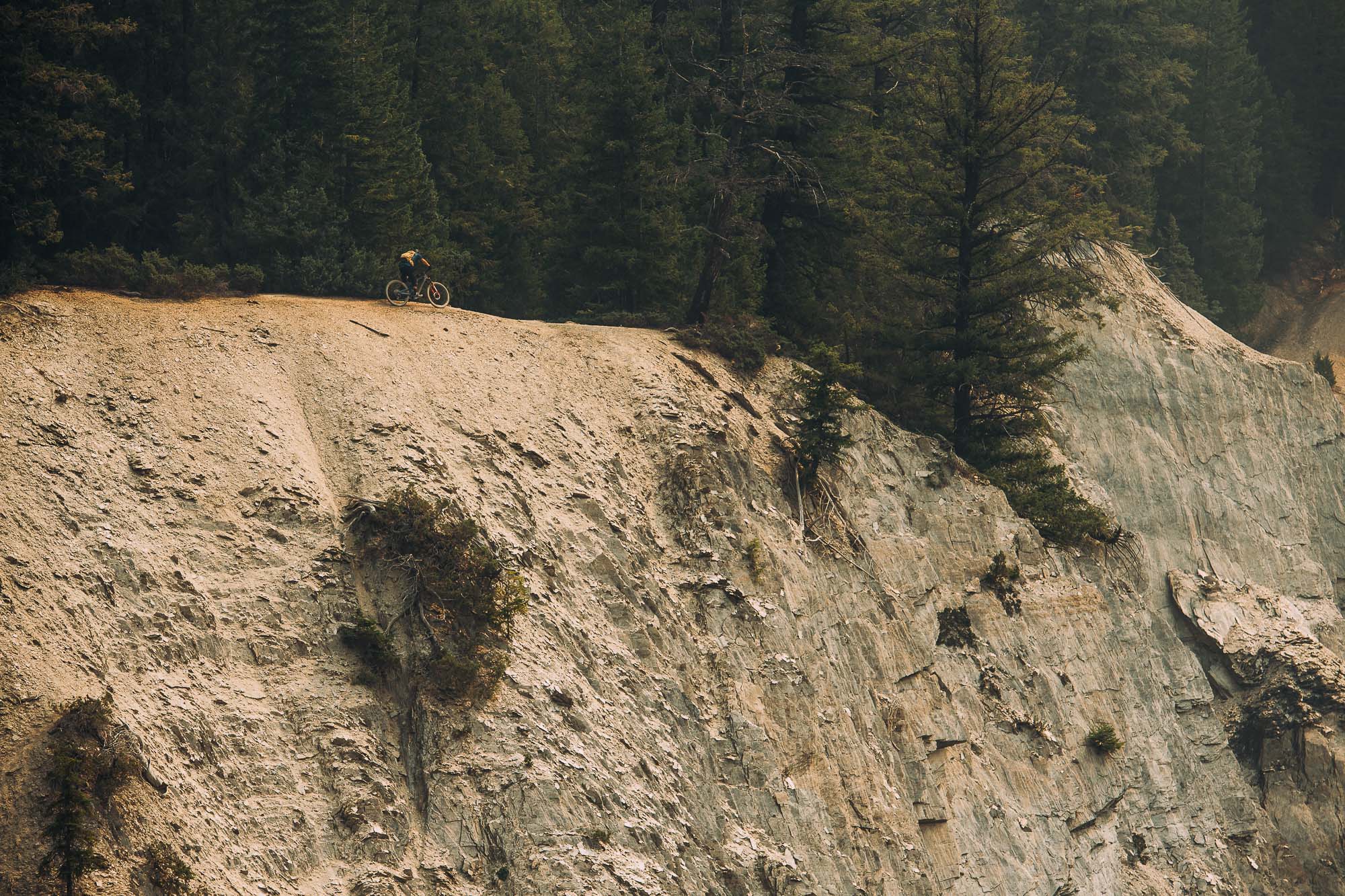 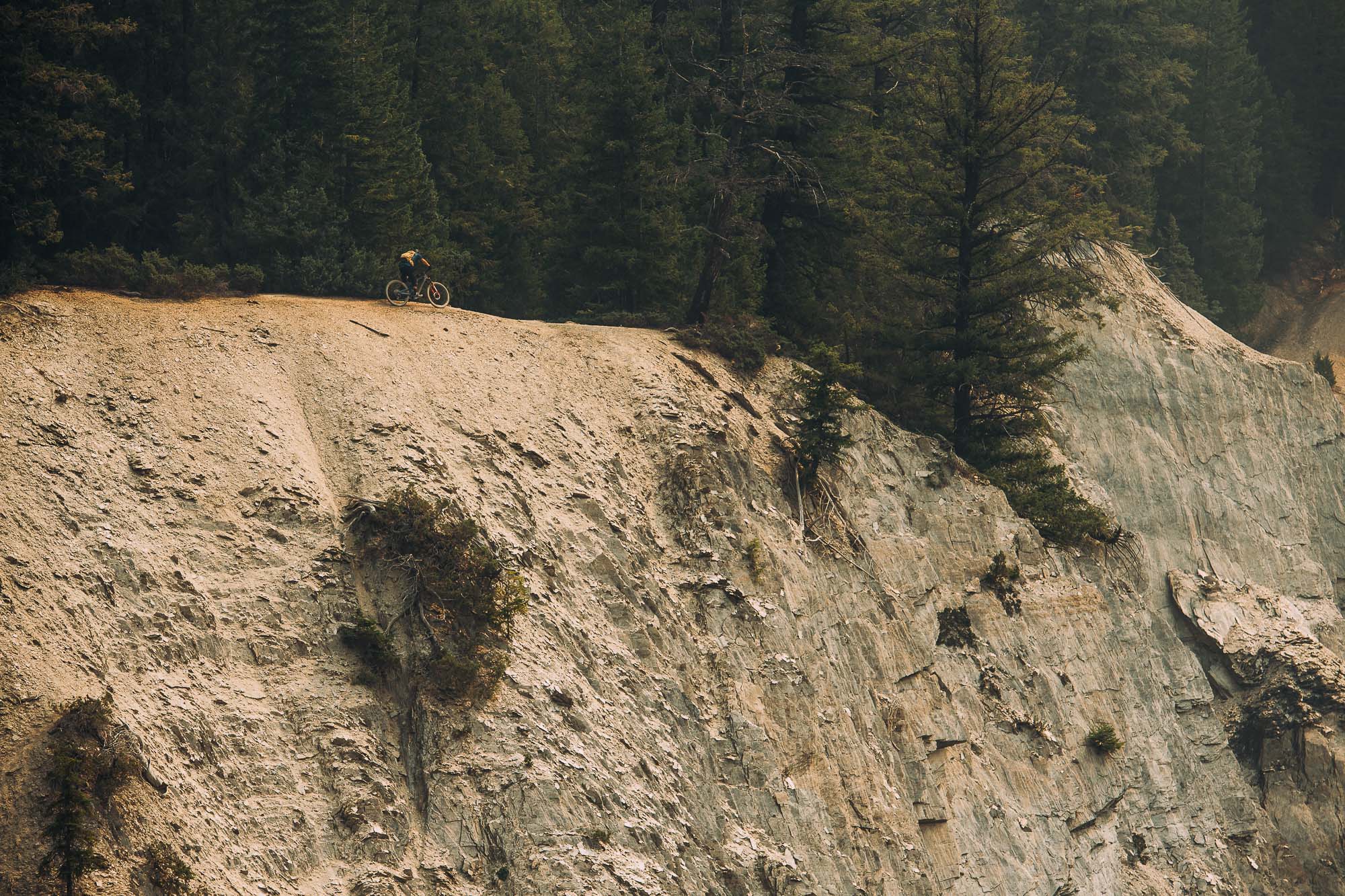 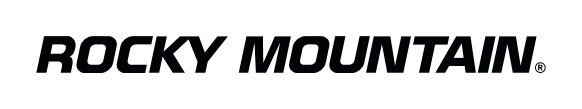 TIPY A TRIKY NA KOLE
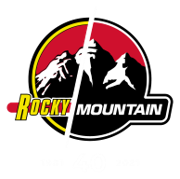 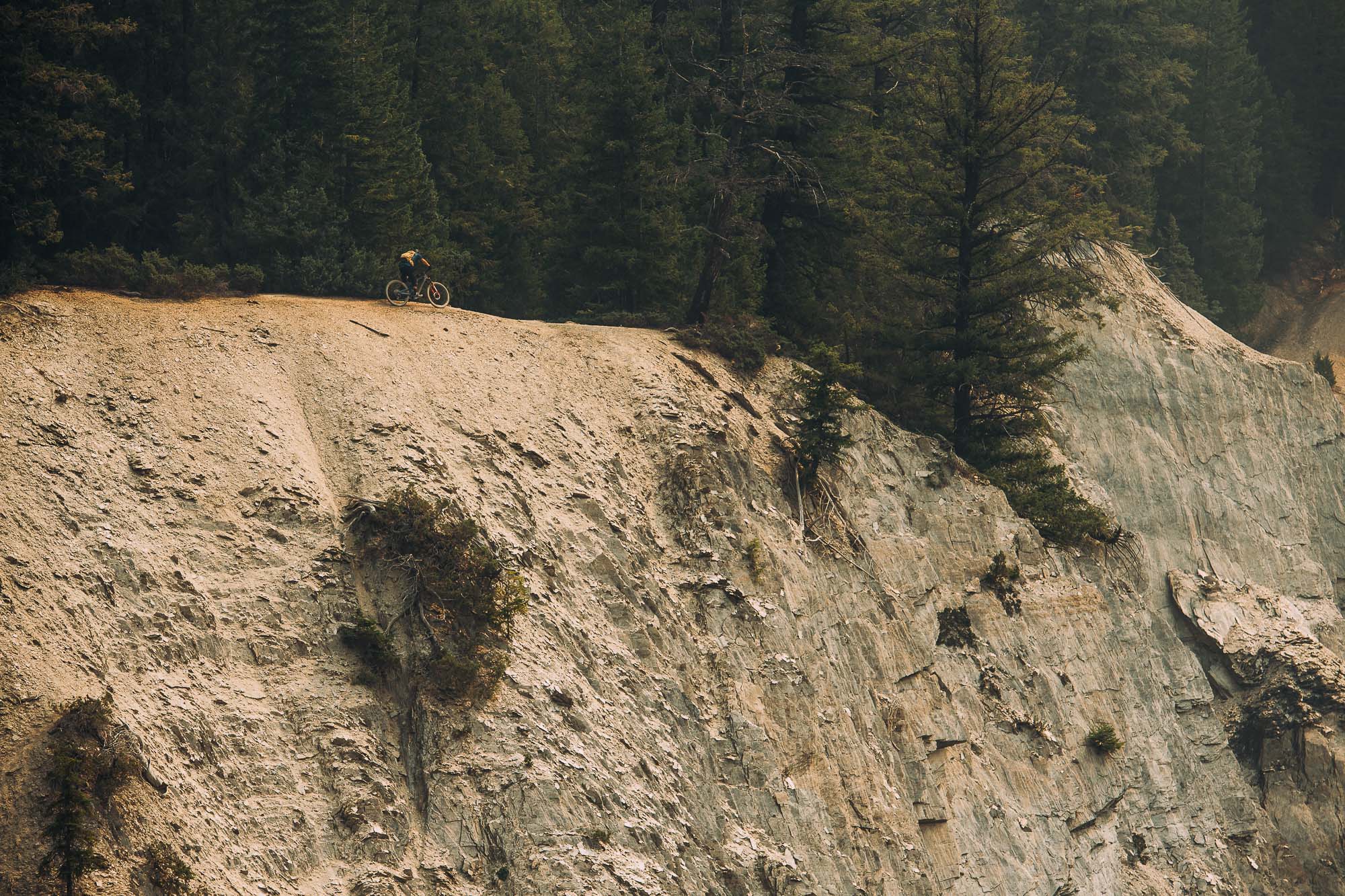 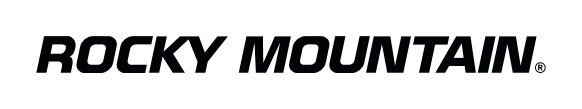 Zkontrolujte LIVE DATA na Jumbotronu
Chcete-li zkontrolovat aktuální data, jako je teplota motoru nebo baterie na Jumbotronu, podržte tlačítko UP + MODE na ovladači pro otevření diagnostického menu a vyberte aktuání data.
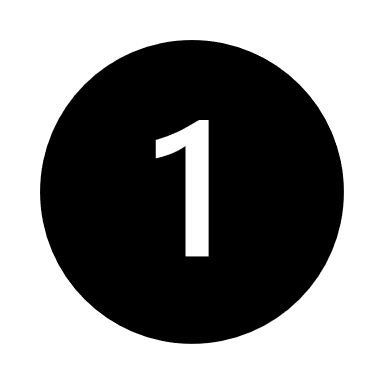 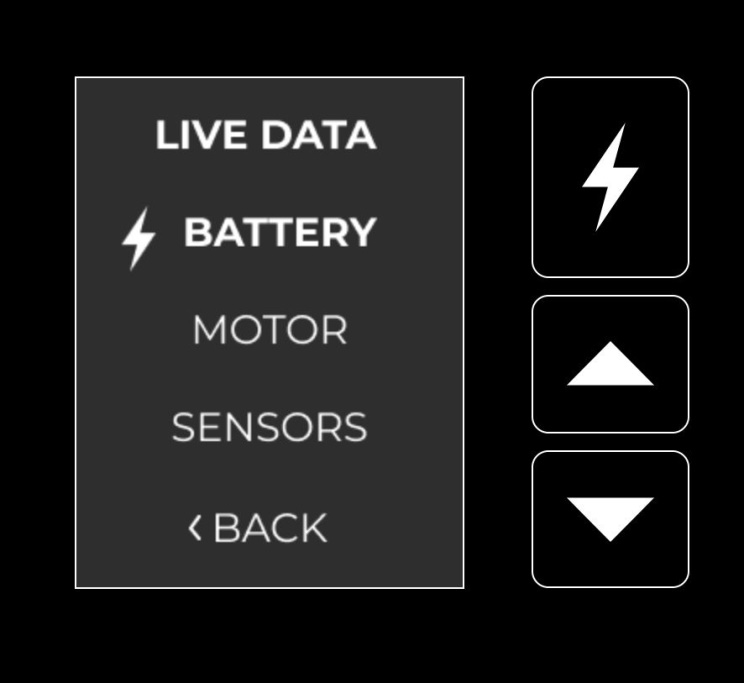 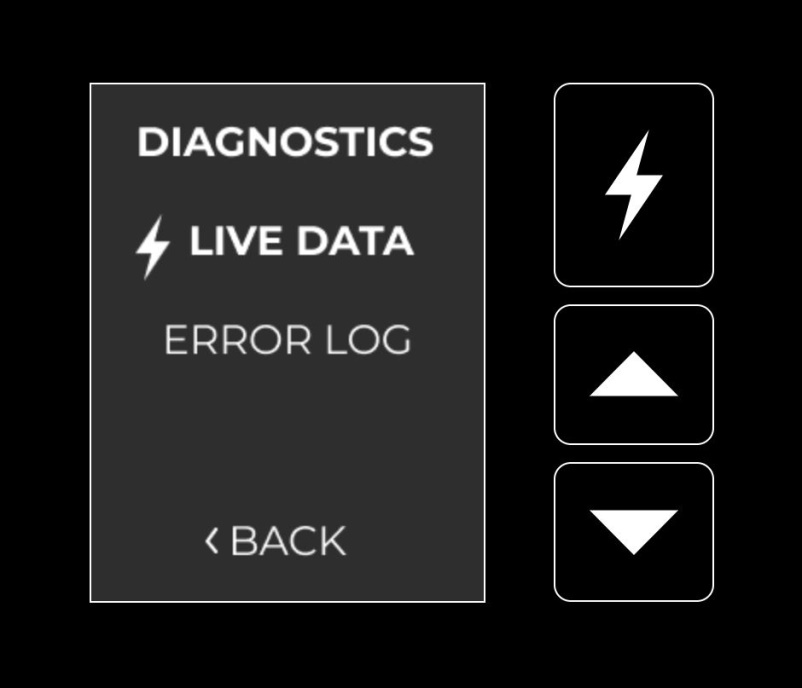 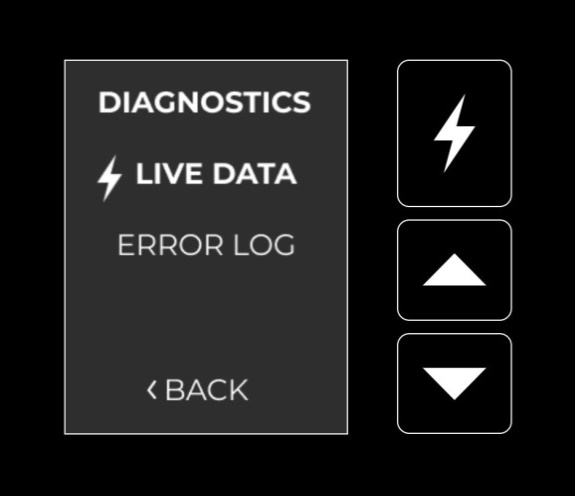 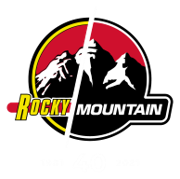 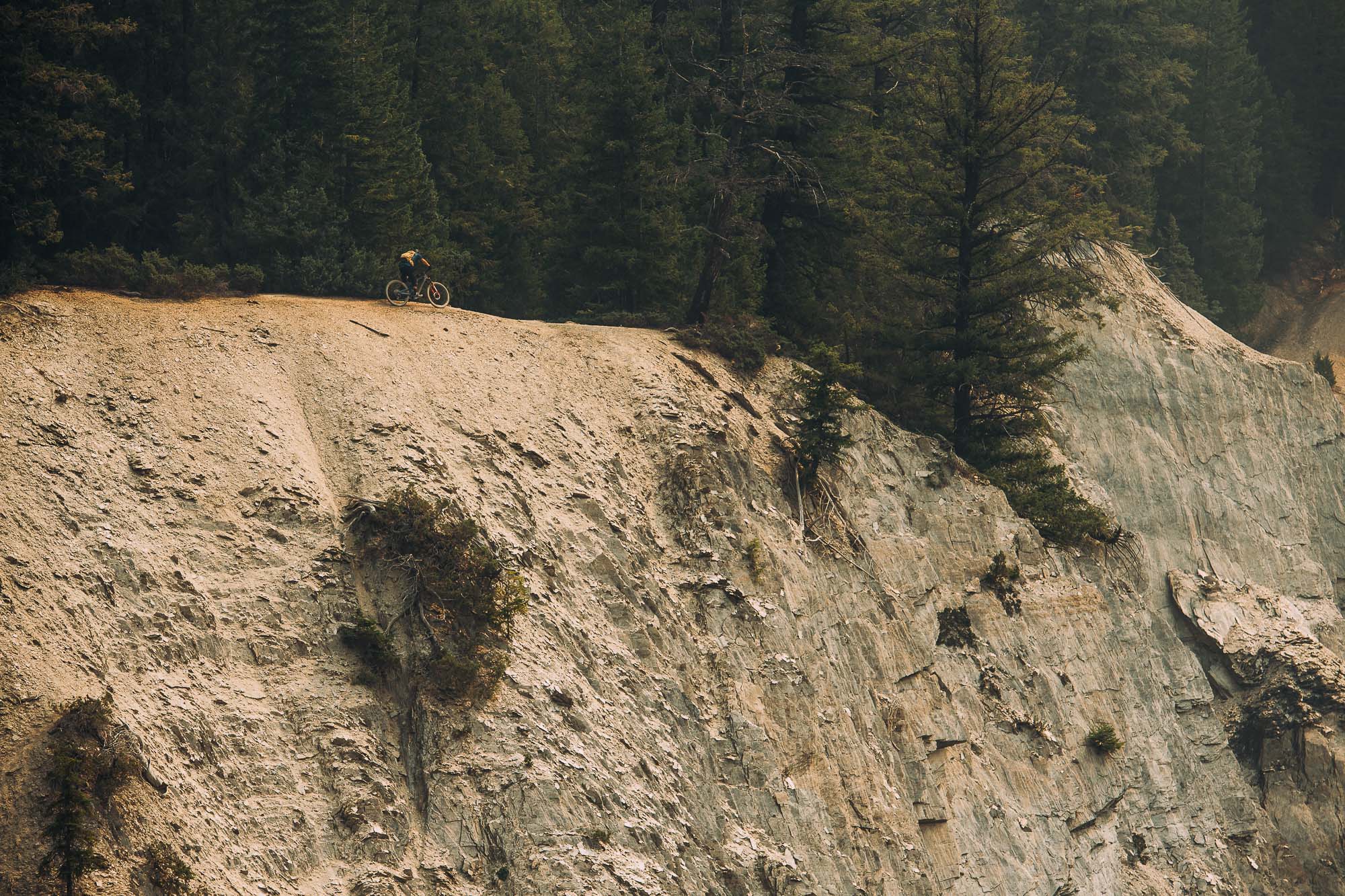 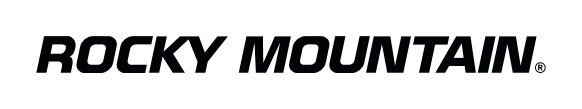 Ride 4 System a 2 pozice zadní osy
Systém nastavení RIDE-4 umožňuje jezdci rychle doladit geometrii kola.
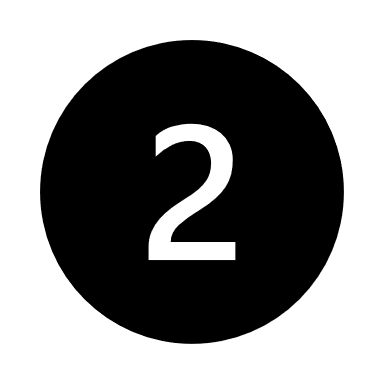 Při nastavování polohy RIDE-4 provádějte postupné změny, dělejte si poznámky a buďte metodičtí. Systém neměňte ve spěchu před důležitou jízdou. Udělejte si čas a dolaďte
precizně geometrii.
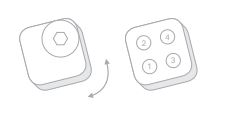 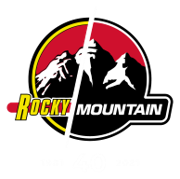 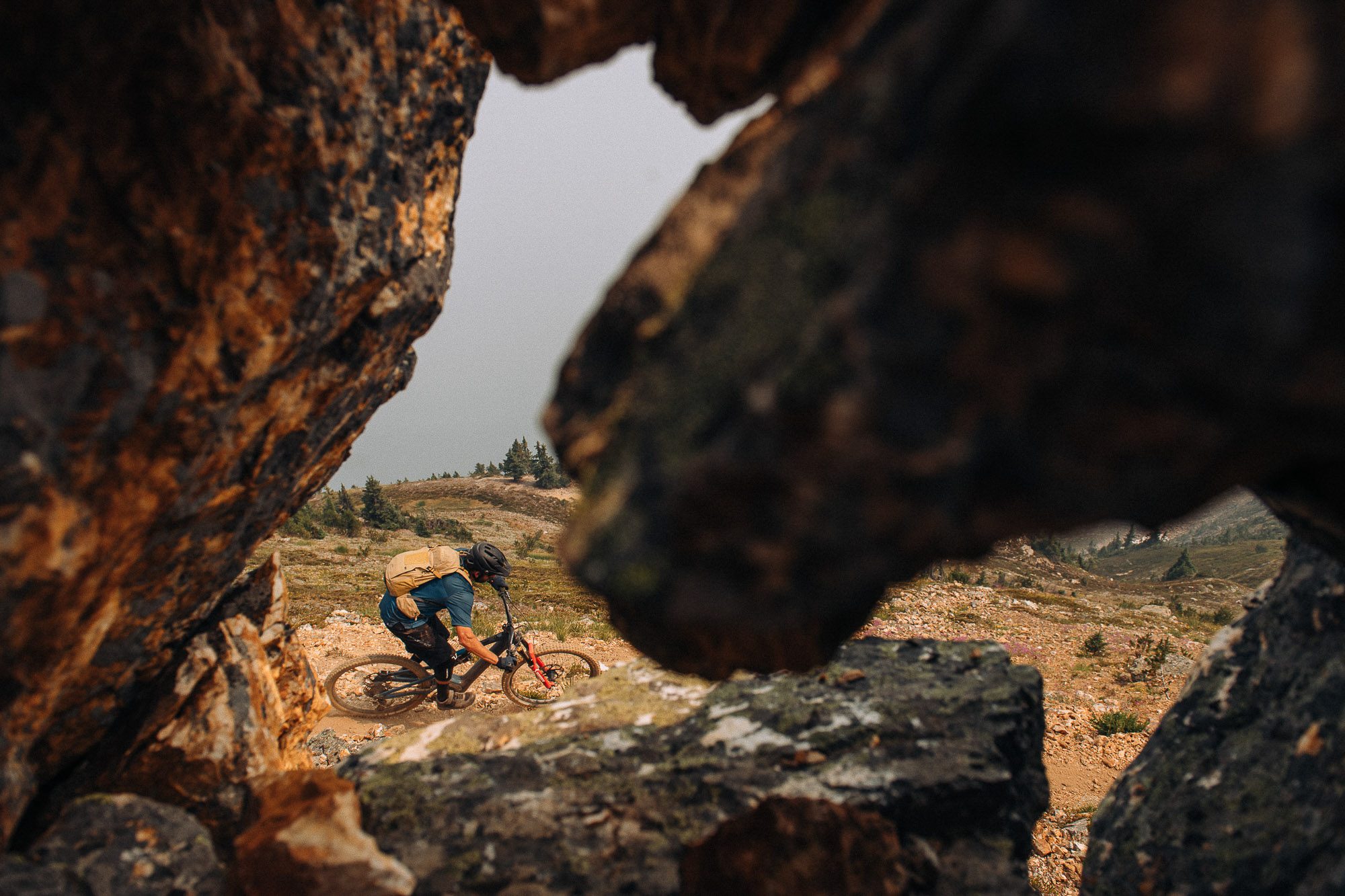 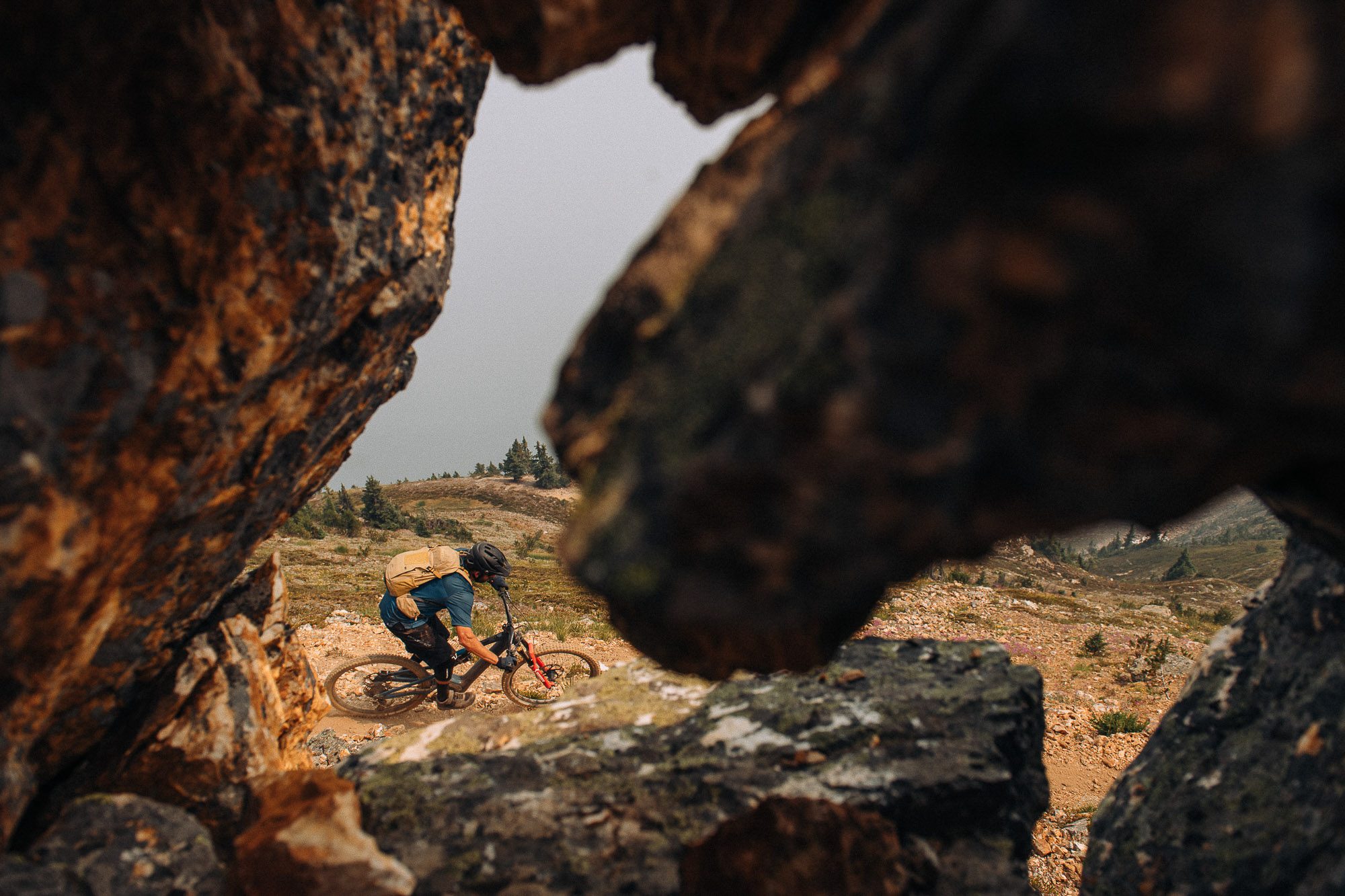 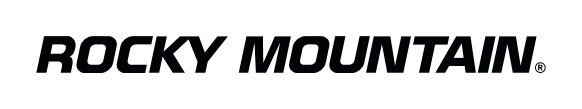 KVÍZ
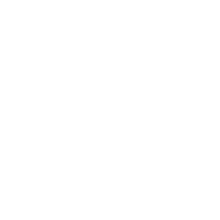 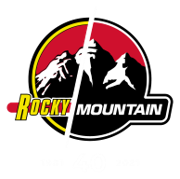 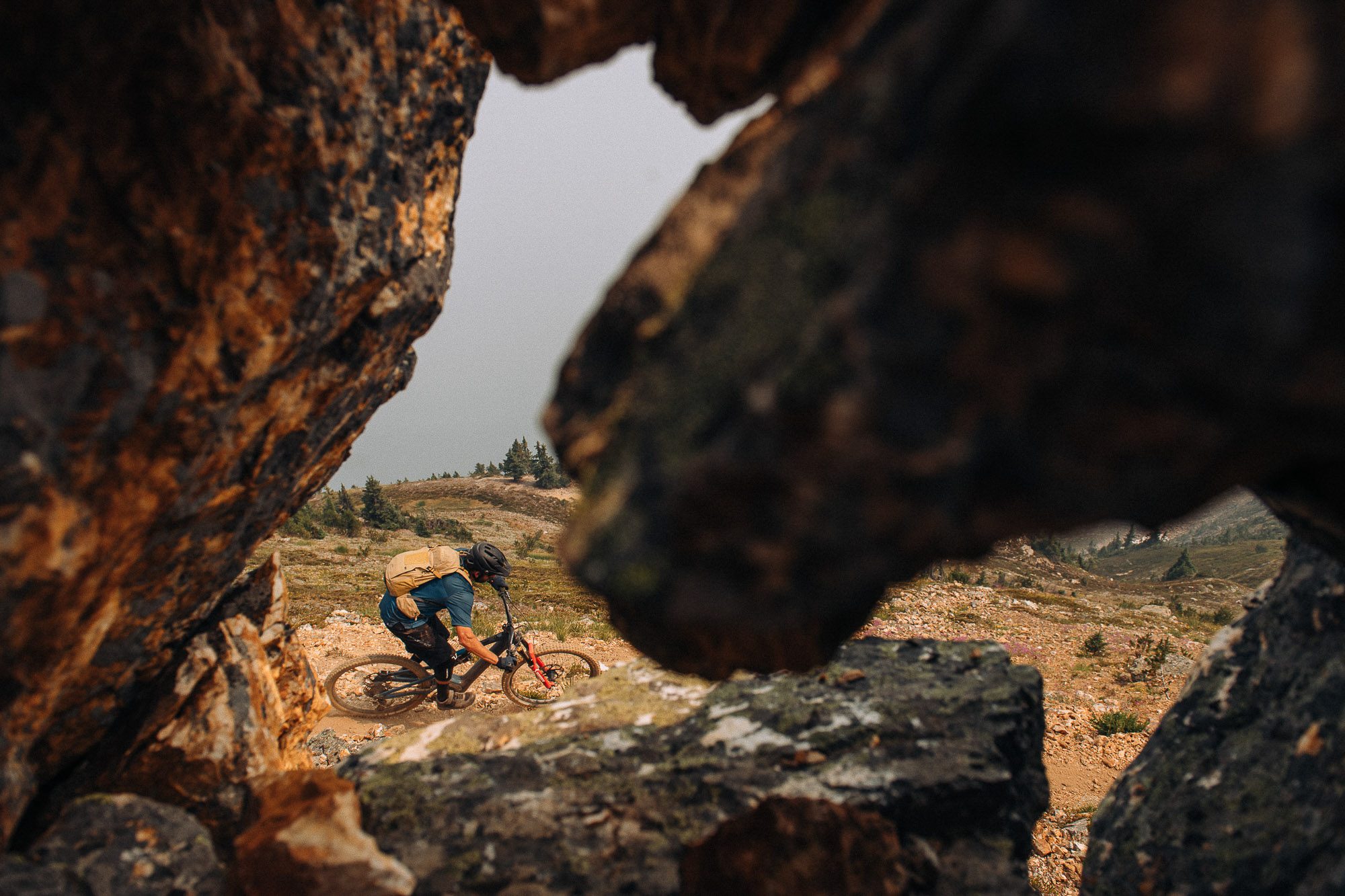 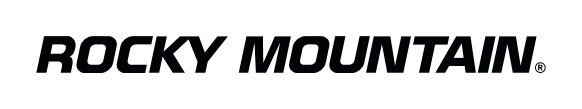 V případě, že nemůžete vyřešit problé s Powerplay, kde najdete vývojové diagramy, které Vám pomohou.
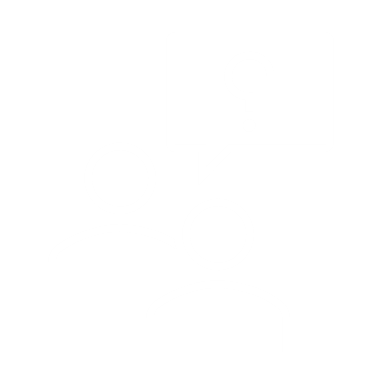 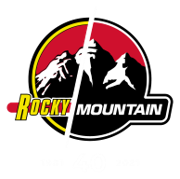 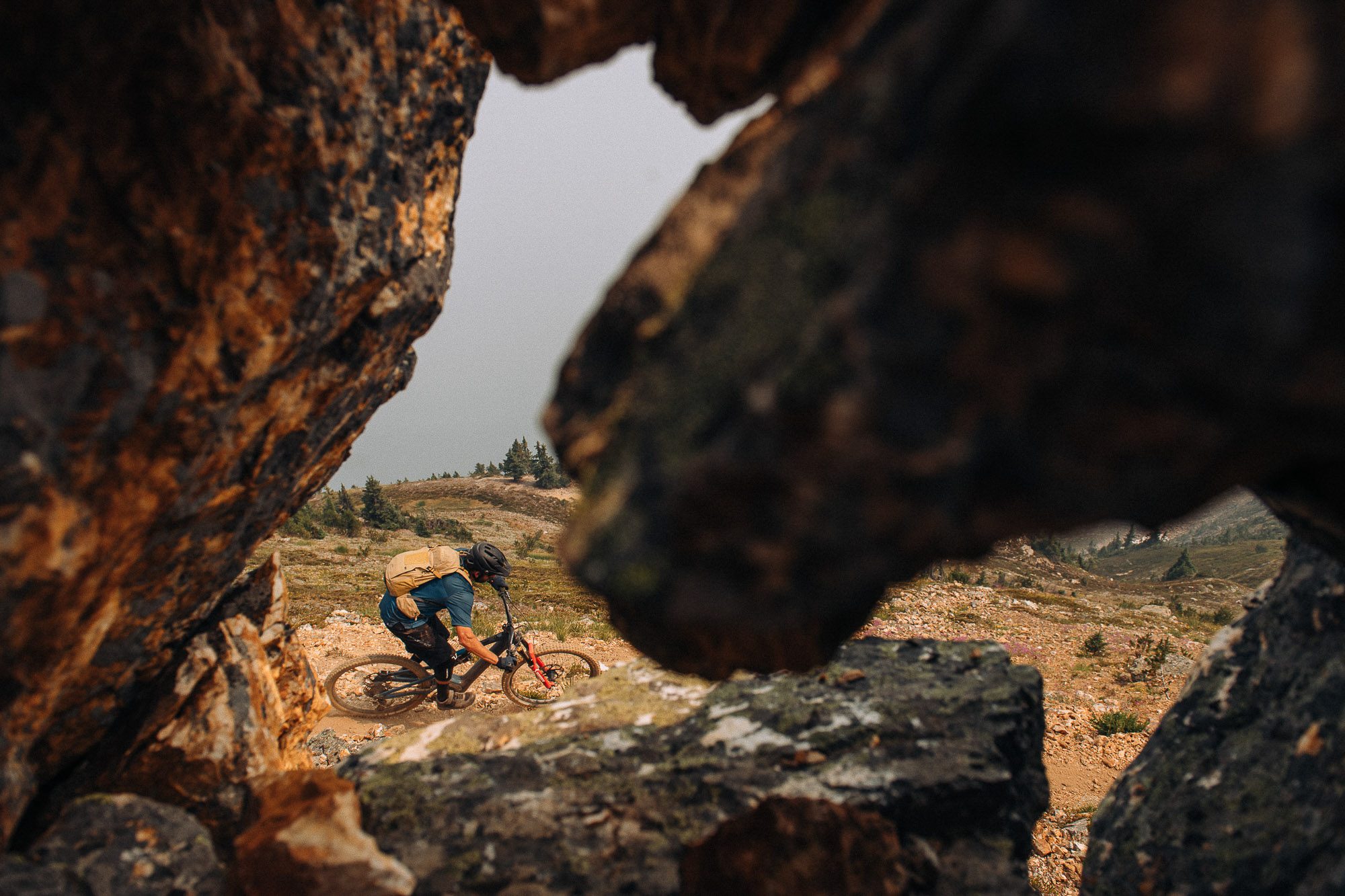 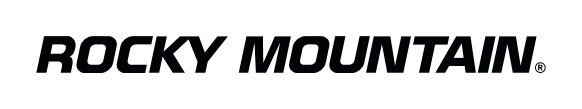 Na online vyukové platformě Myagi
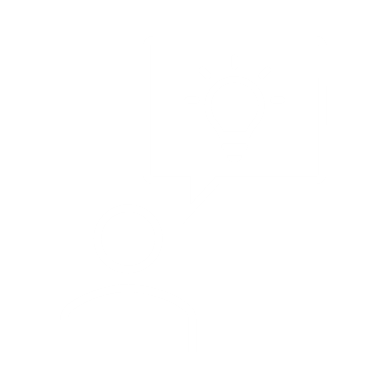 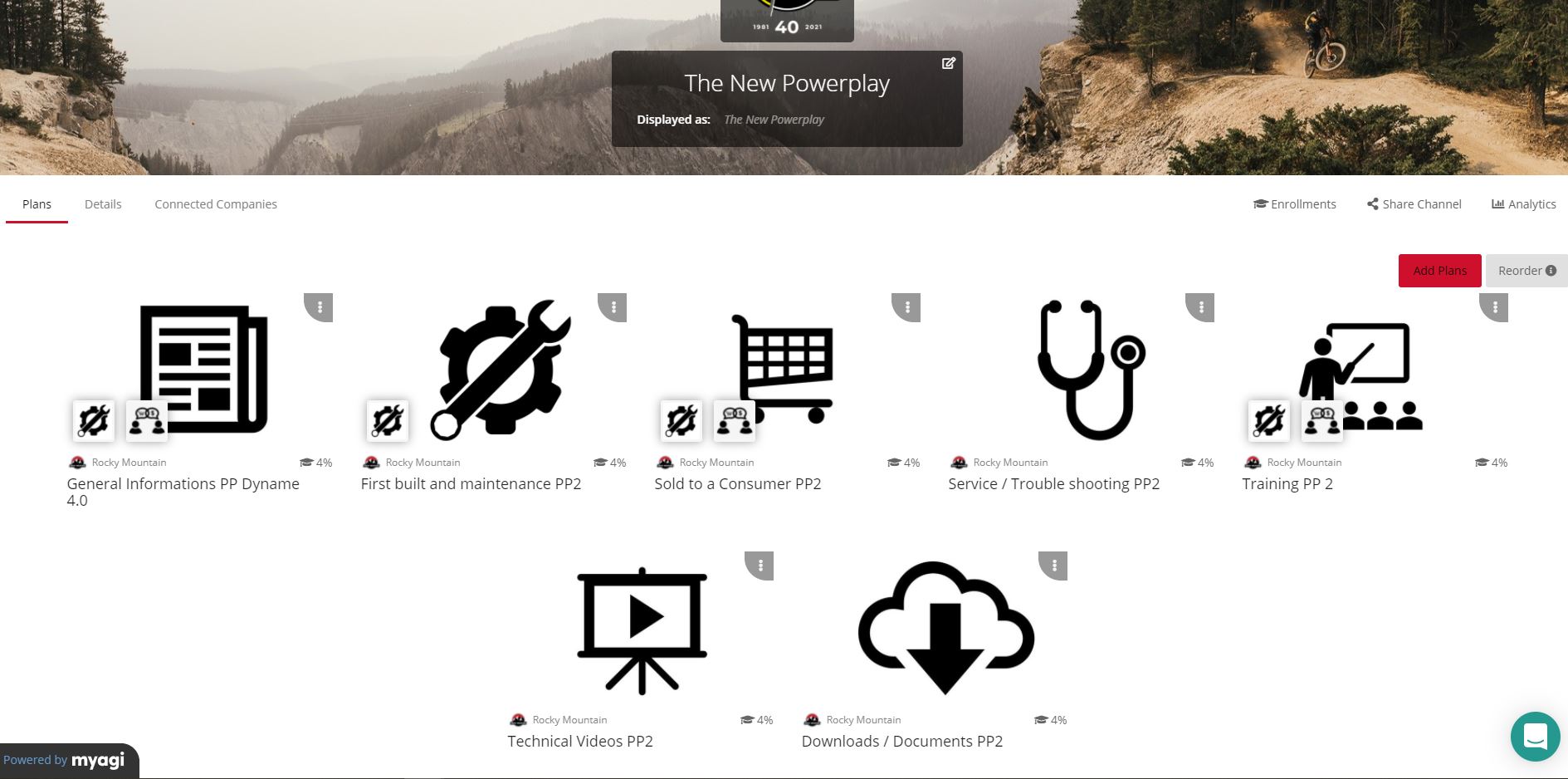 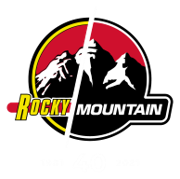 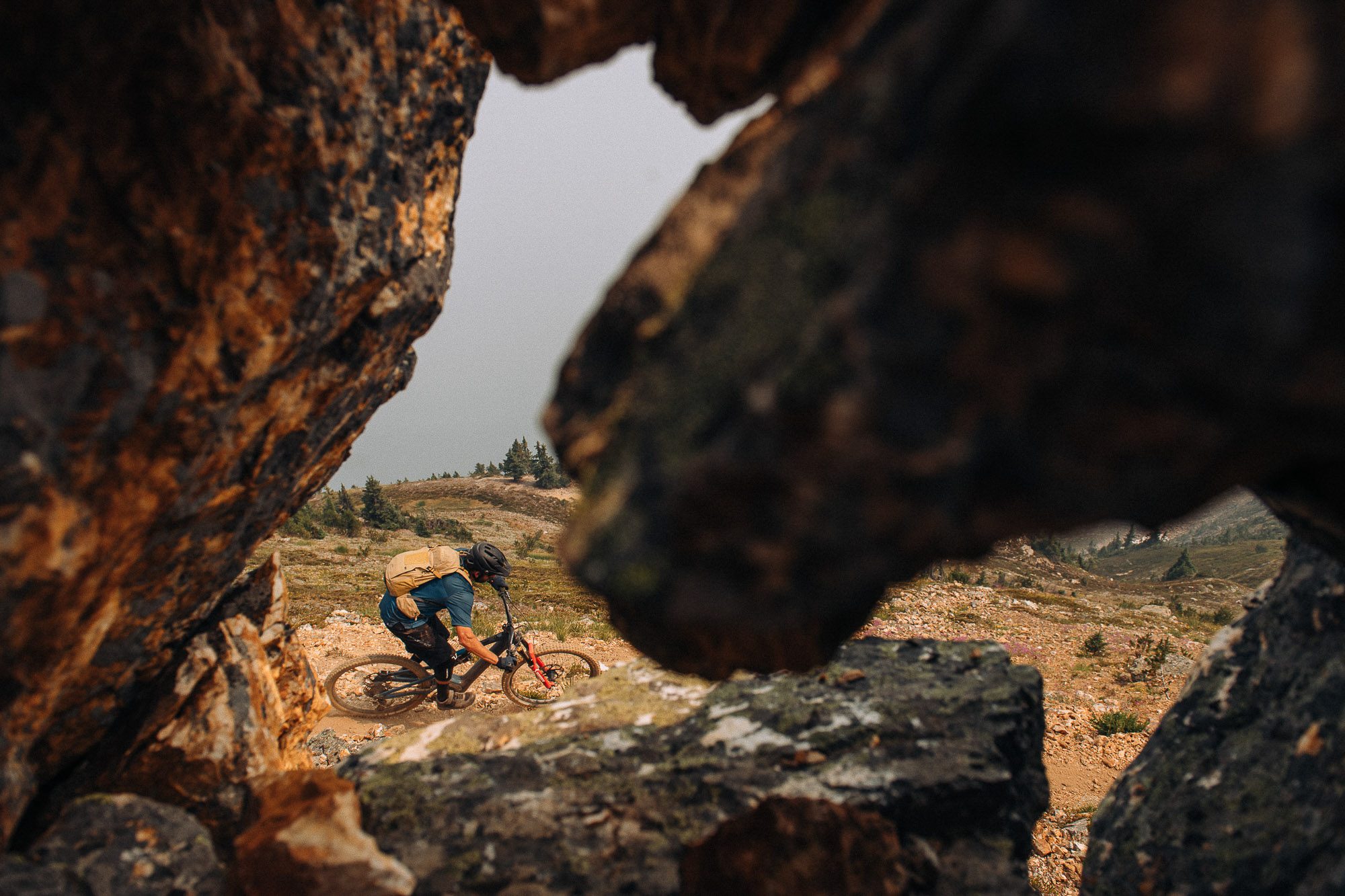 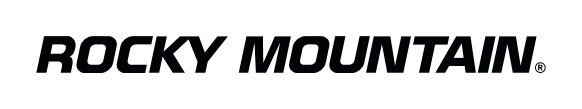 Jak vstoupíte do diagnostického menu v Jumbotronu??
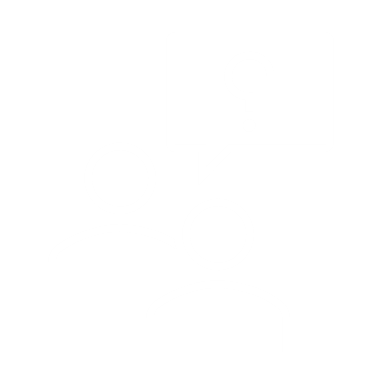 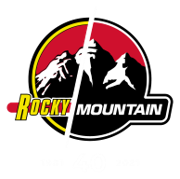 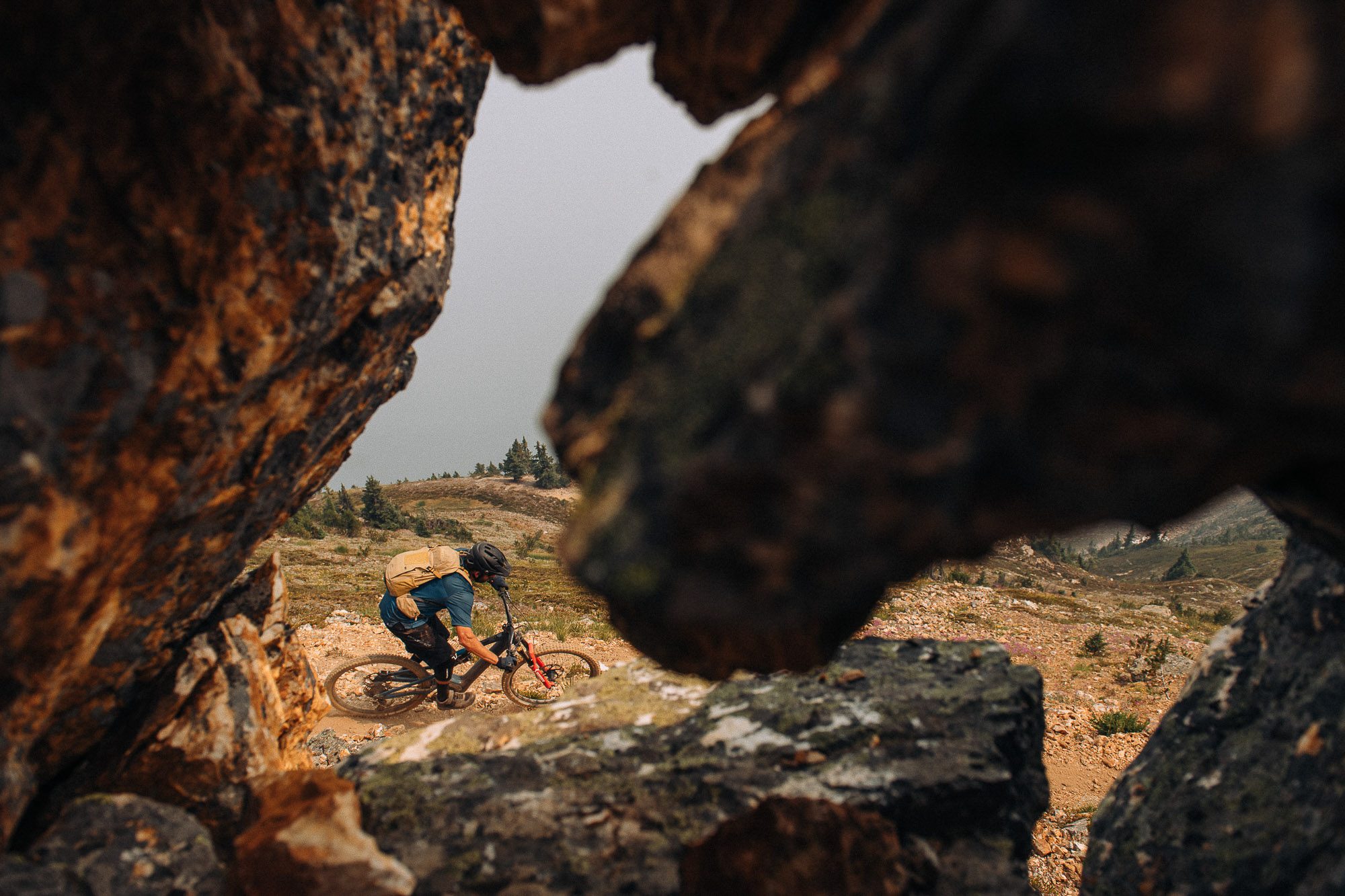 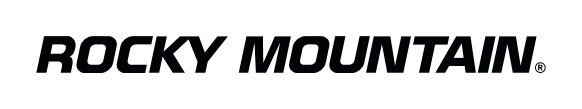 Podržením tlačítkaa UP + MODE na ovladači otevřete diagnostické menu.
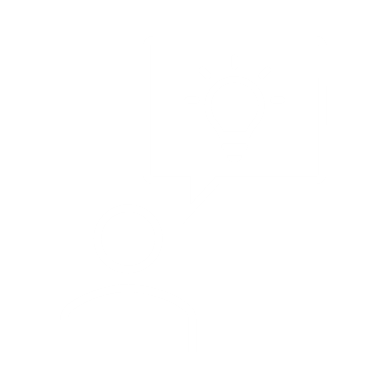 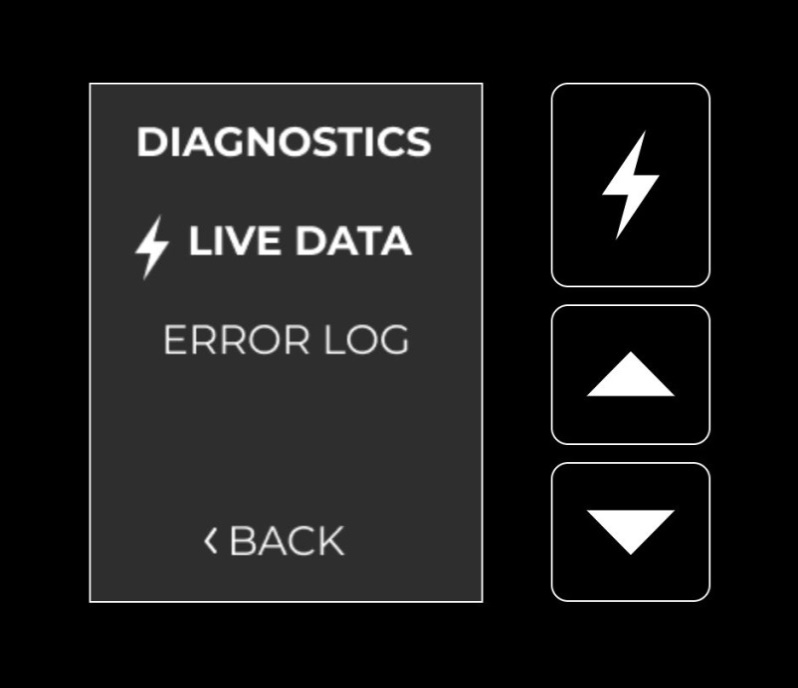 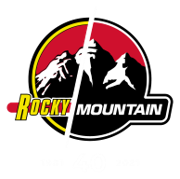 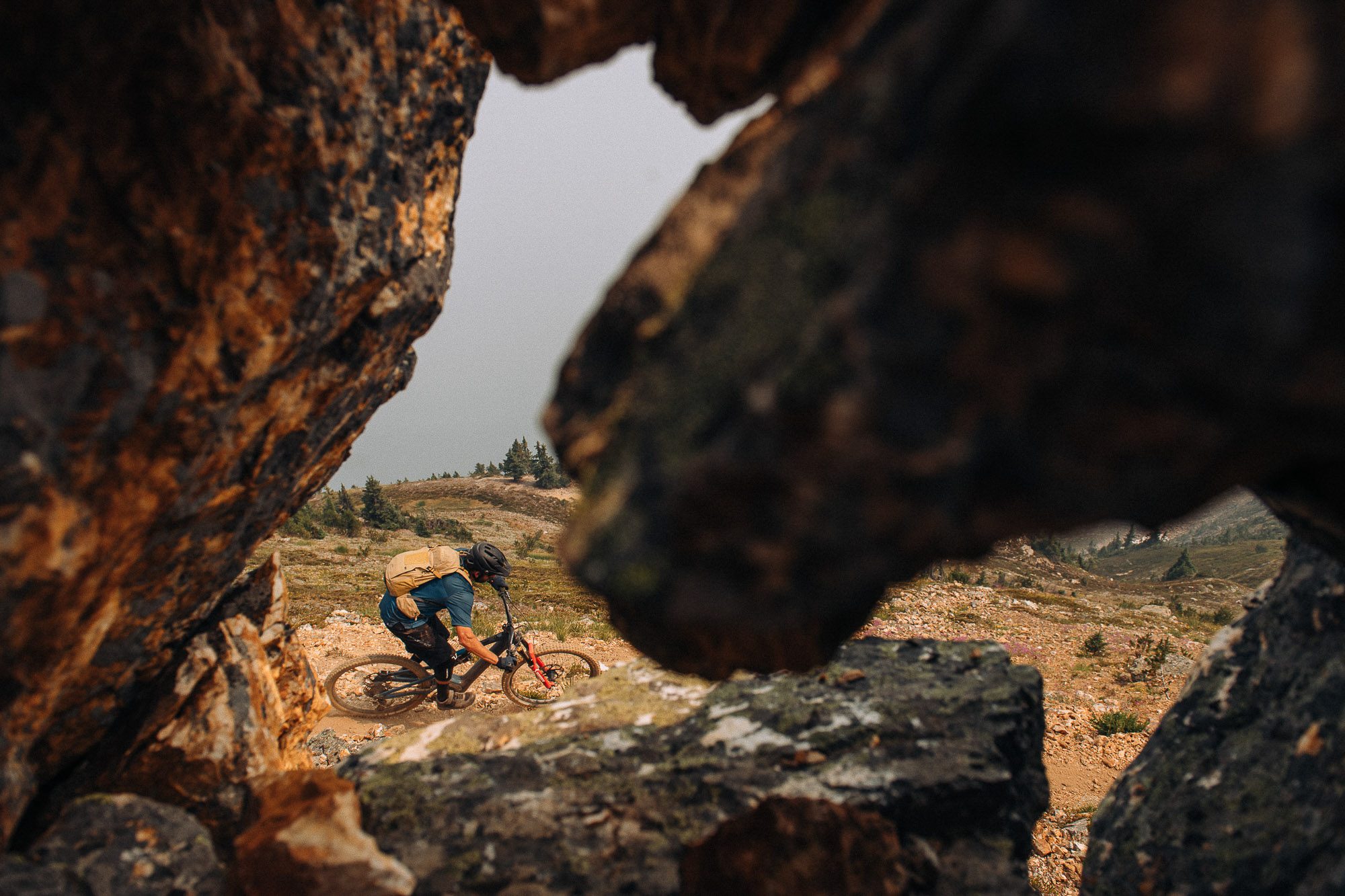 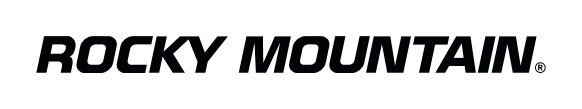 Jaká jsou hlavní fakta o nové baterii??
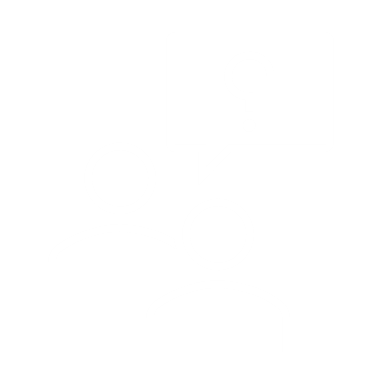 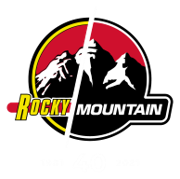 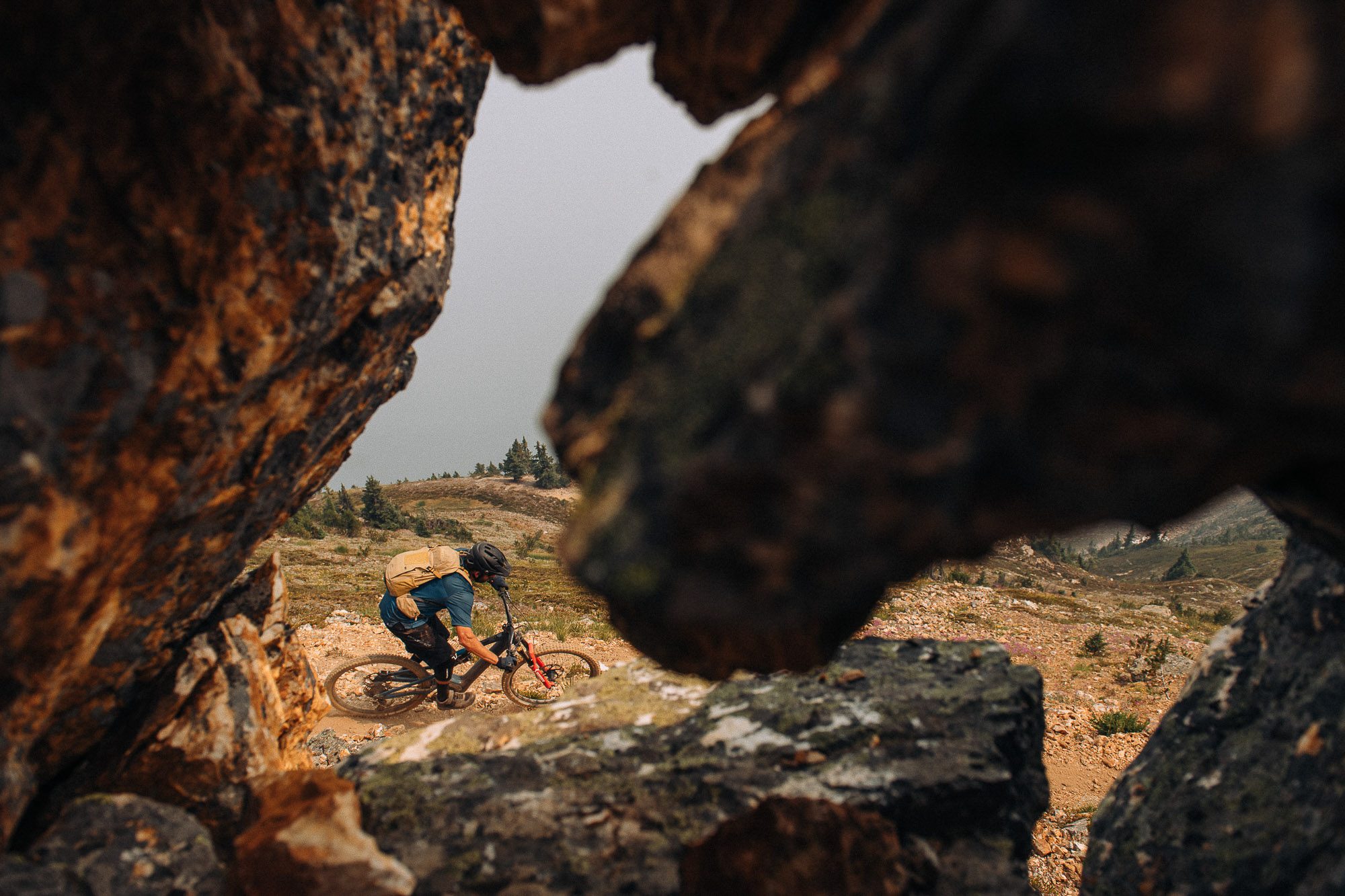 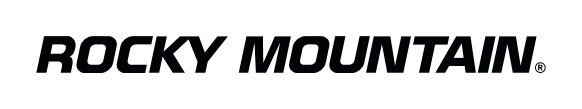 Nová baterii je vyjímatelná a nabízí kapacitu 720Wh
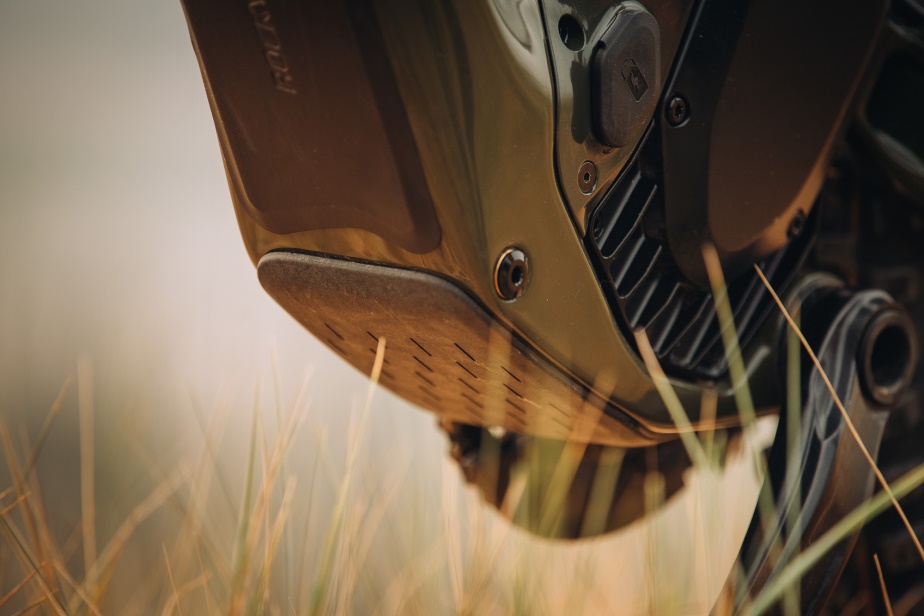 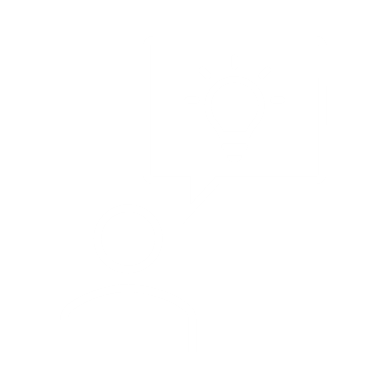 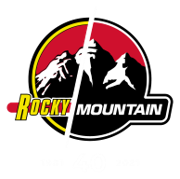 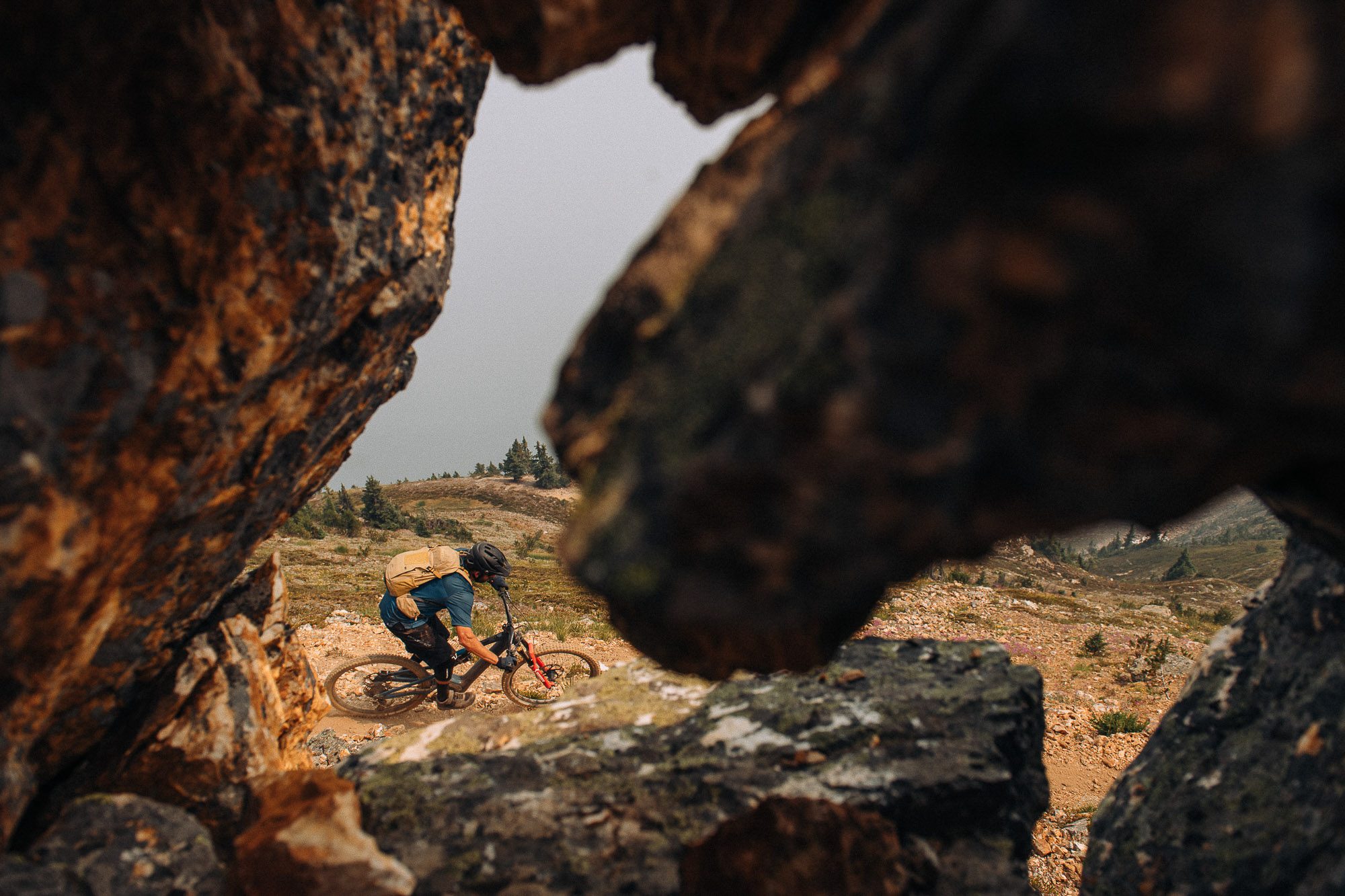 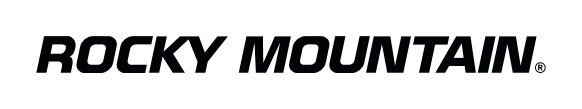 Jak můžete upravit možnosti ladění jízdy a vybrat, které možnosti ladění jsou nabízeny??
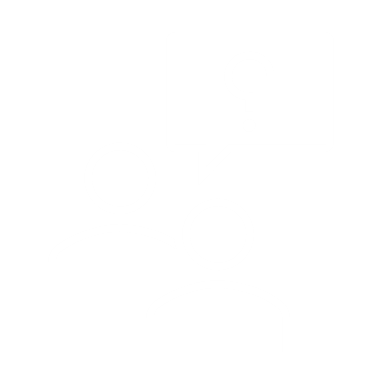 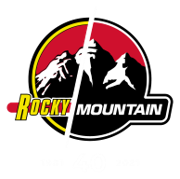 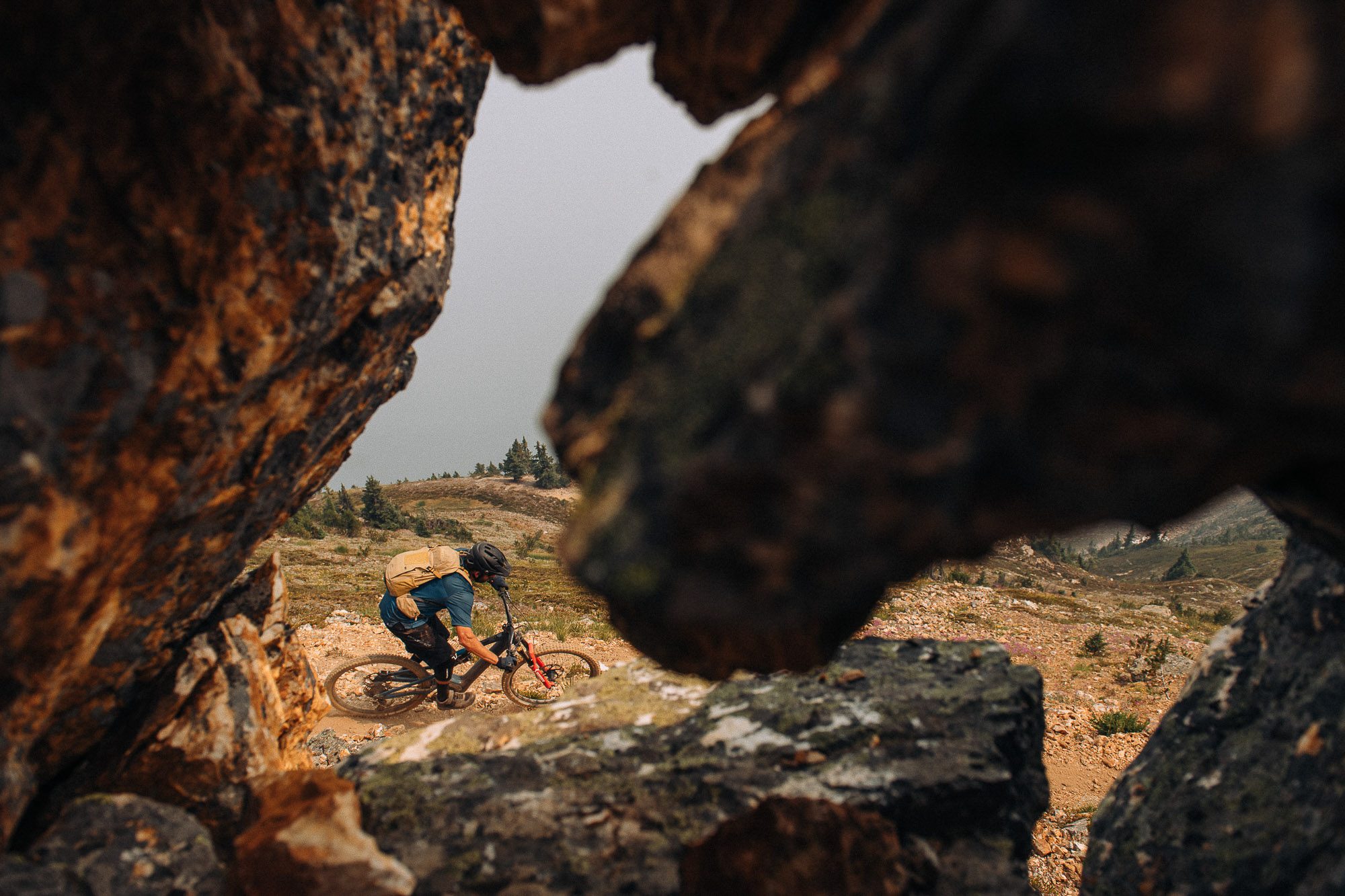 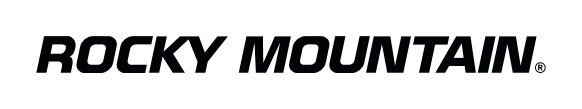 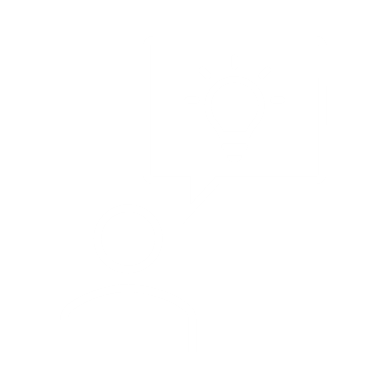 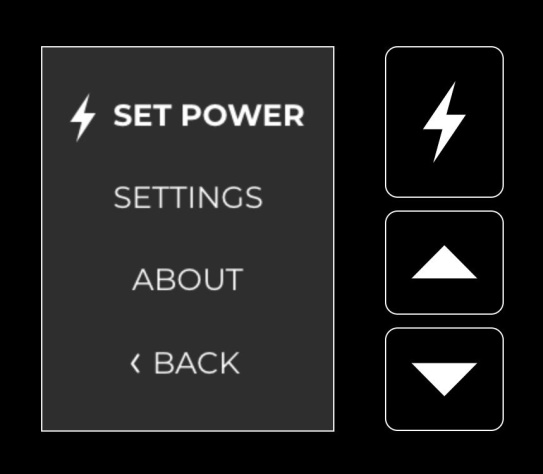 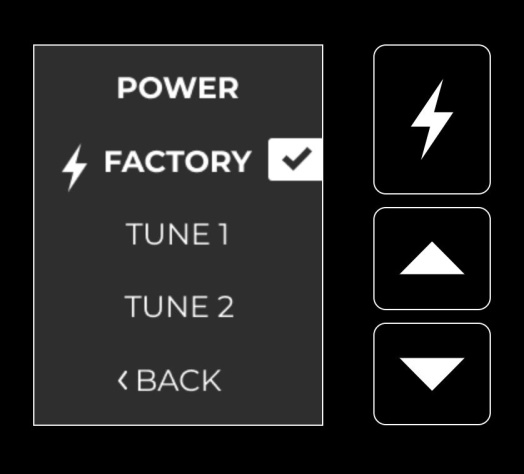 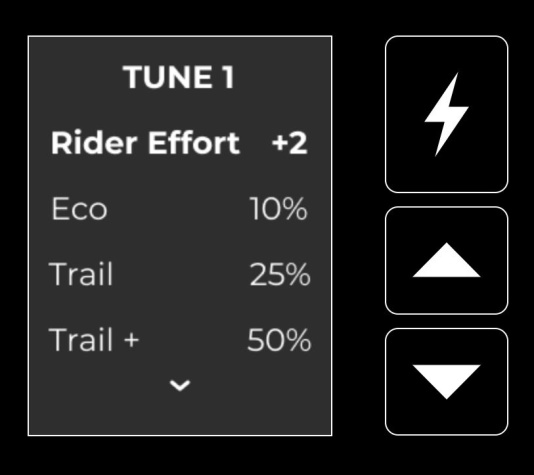 Chcete-li upravit nastavení výkonu, otevřete nabídku podržením tlačítka MODE nahoře a vyberte „nastavit výkon“. Můžete upravit citlivost snímače točivého momentu a upravit výkon motoru.
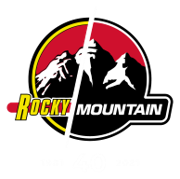 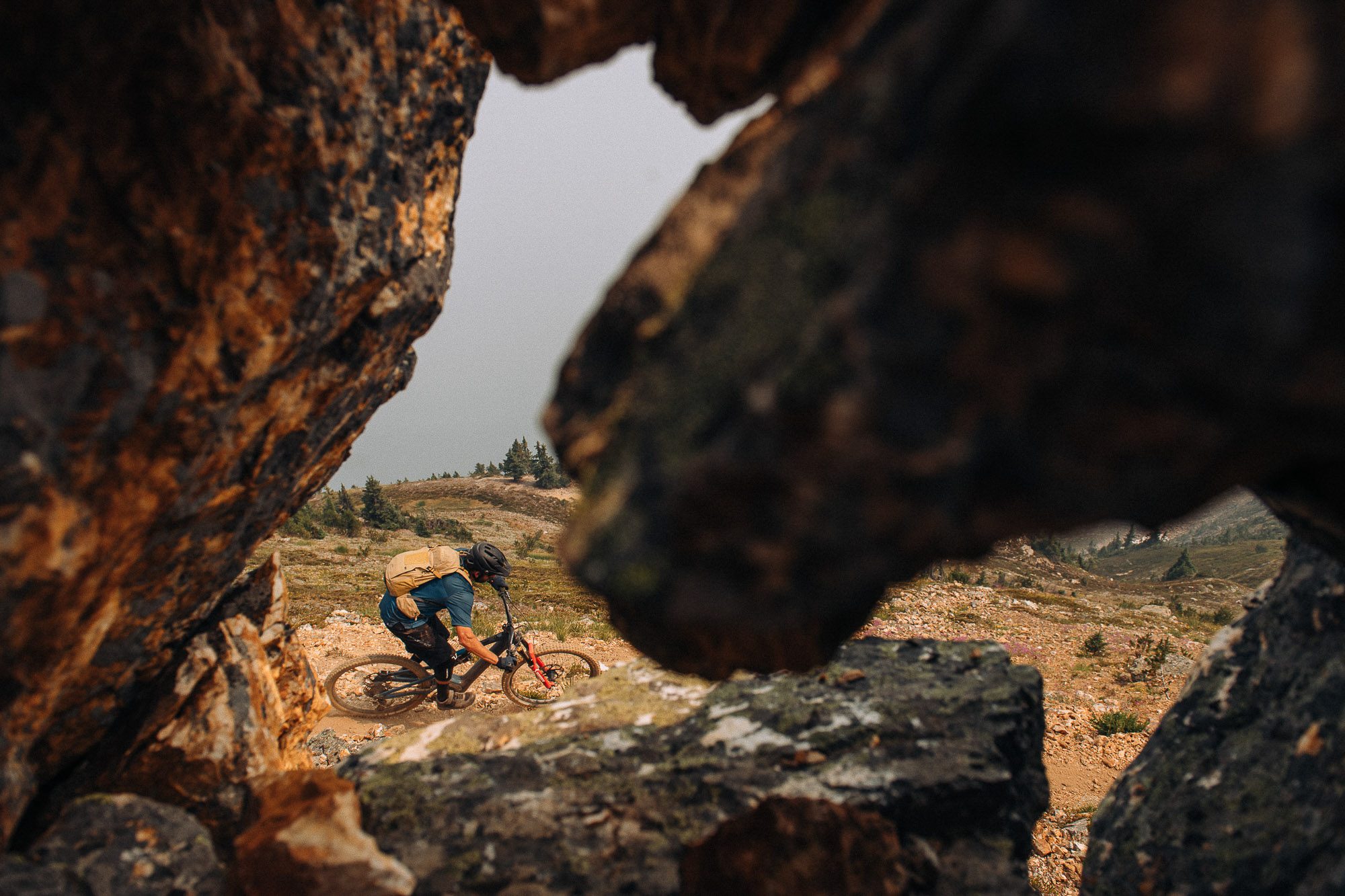 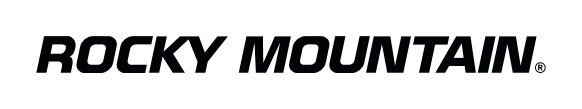 Pokud Vás kontaktuje zákazník s problémem motoru, že se mu vypíná, nebo nejde zapnout, jak budete postupovat ??
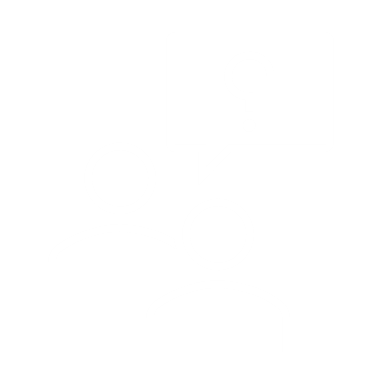 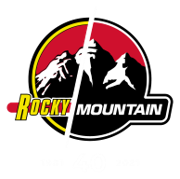 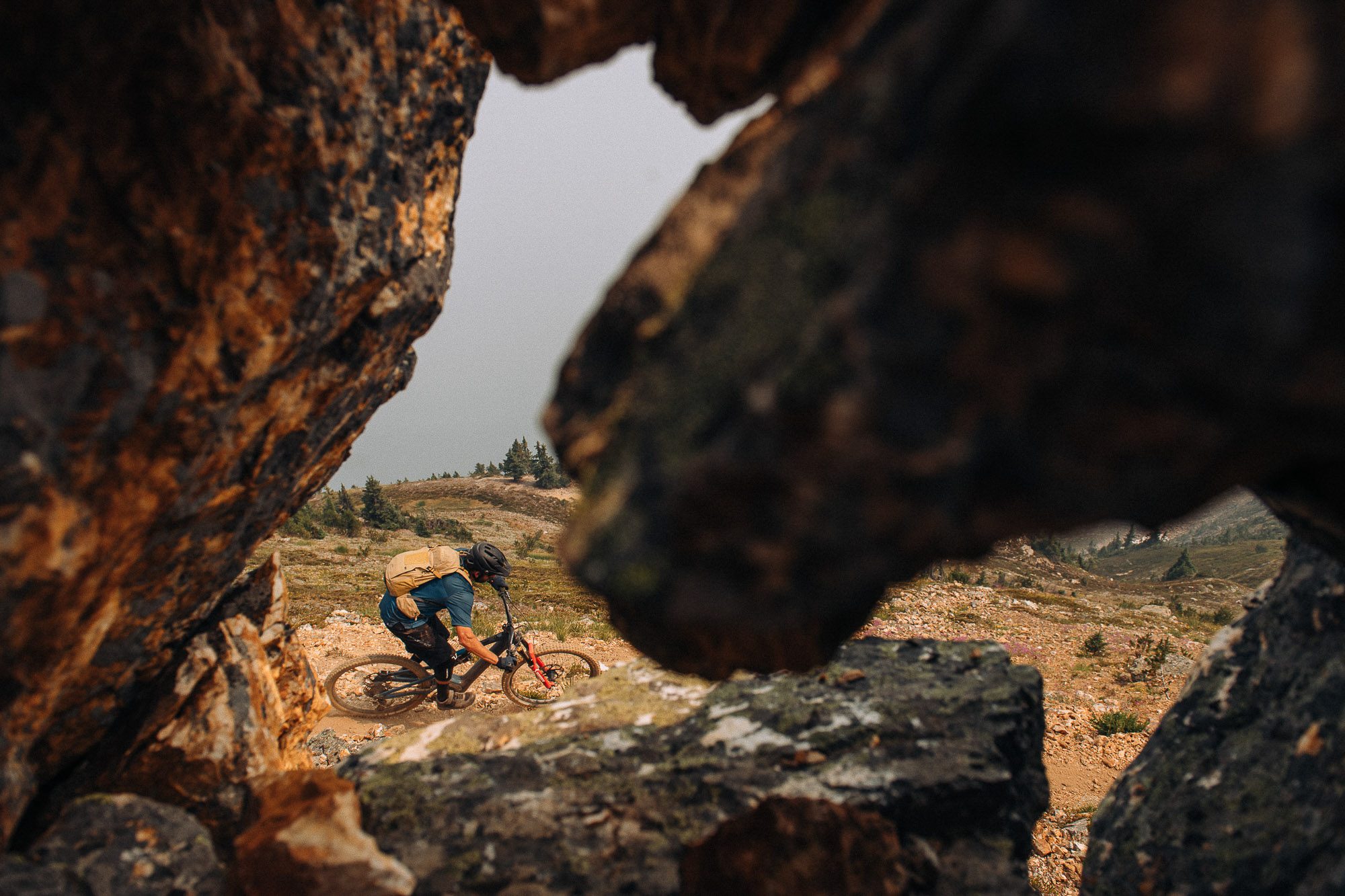 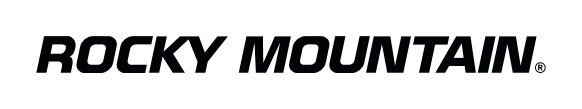 Zkontrolujte protokol chyb v diagnostické nabídce
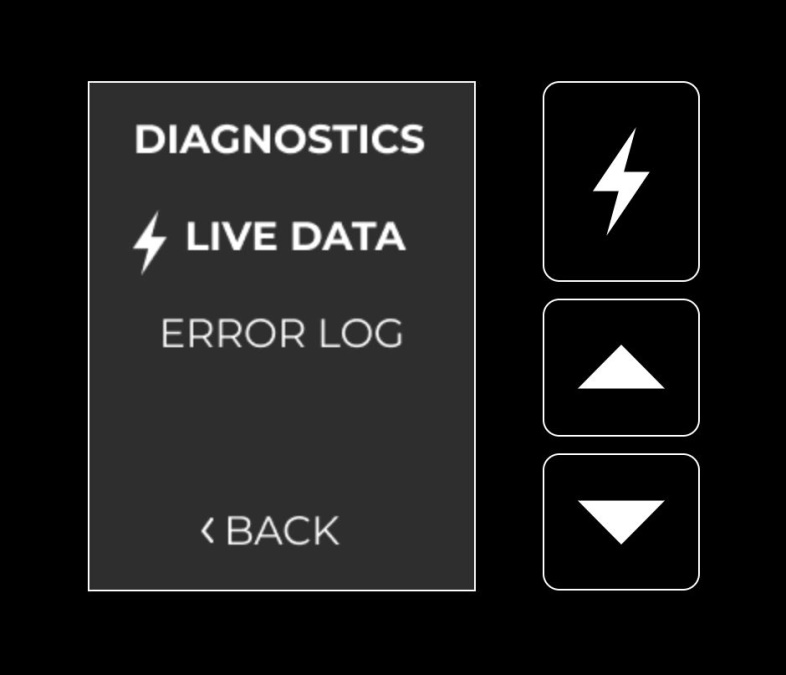 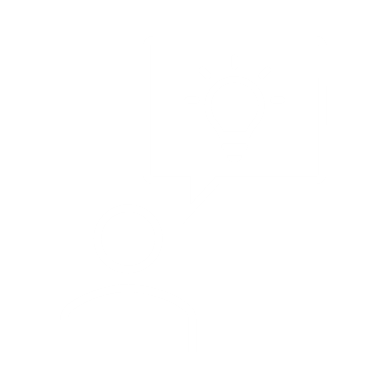 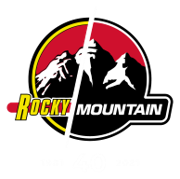 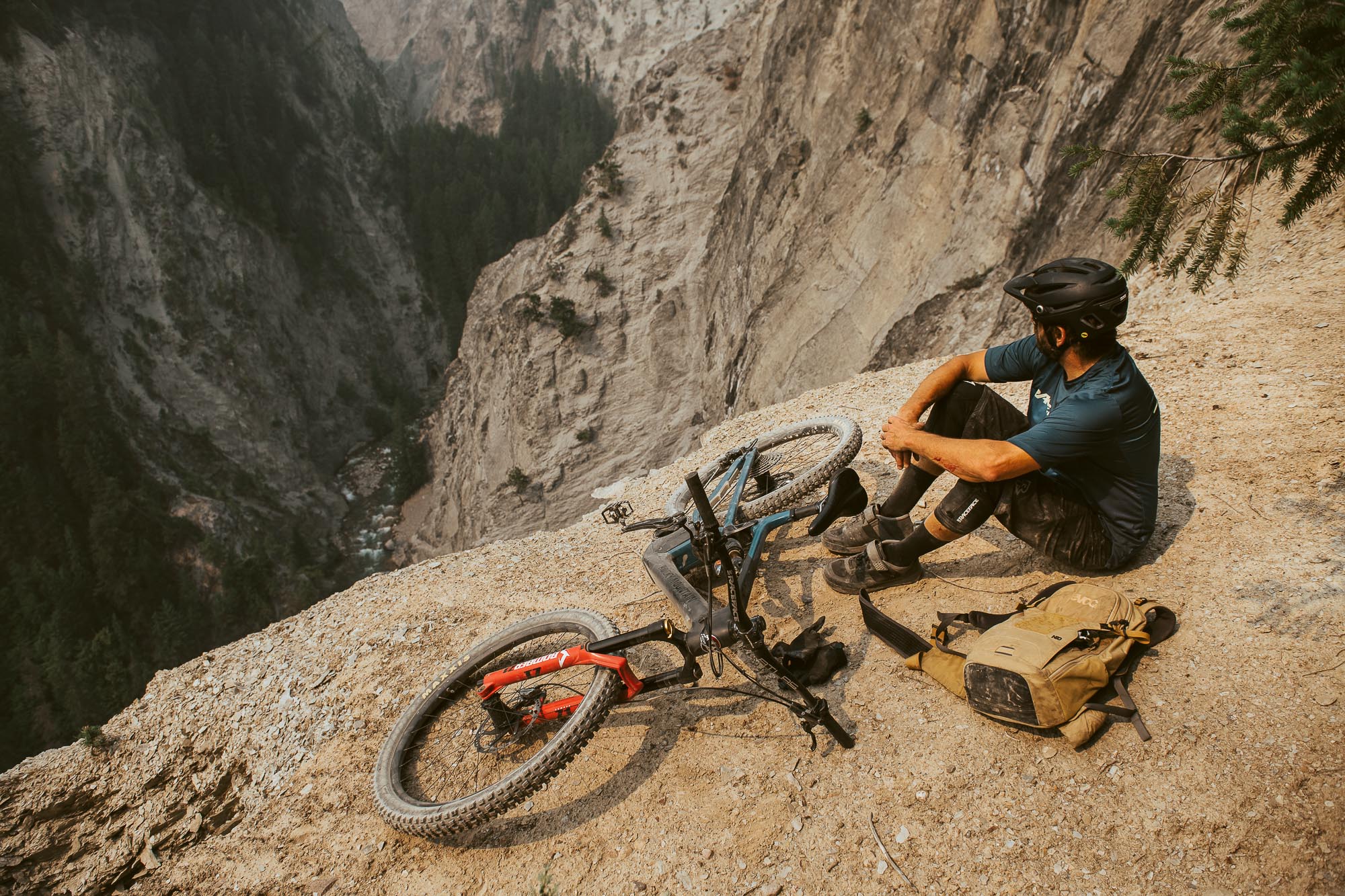 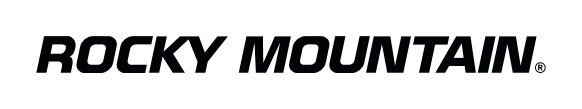 Děkujeme za Váš čas
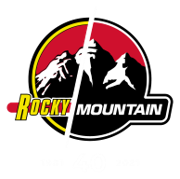